国旗分かるかな？欧州編
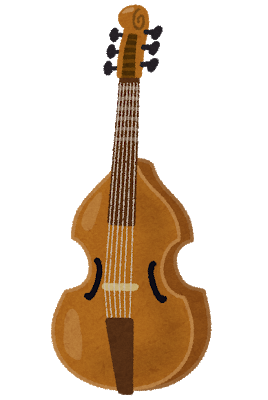 教	科	：社会
学	年	：小学５年生

・国旗を見て正しい国名を答えましょう。
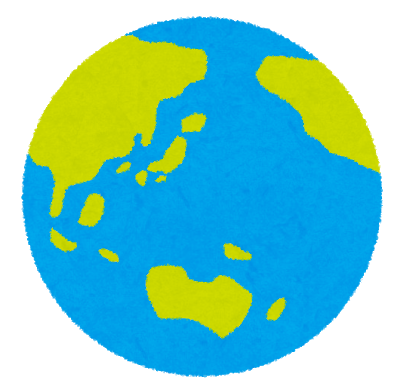 日本が承認していない国も出題する
ヨーロッパにはNIS諸国も含める
表示される国旗は実際の色や比率等が異なる場合がある
国旗と国名は2019年9月現在の外務省のものによる
正しい国旗の国名を答えましょう。
次の国旗の国は何でしょう？
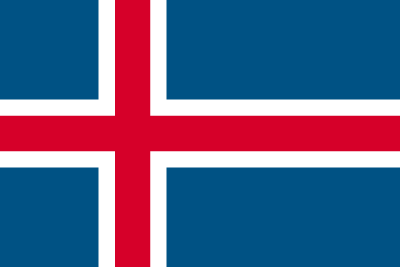 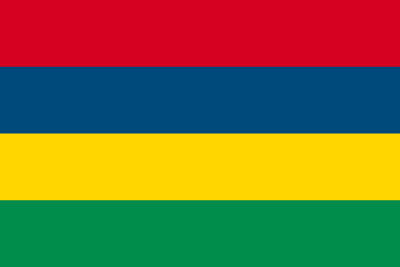 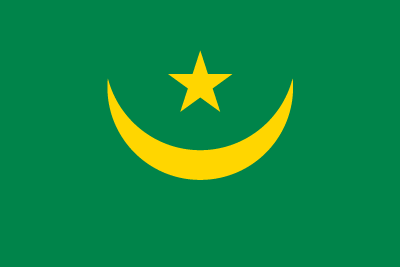 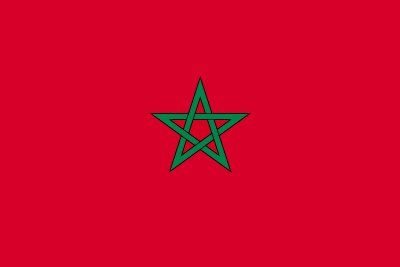 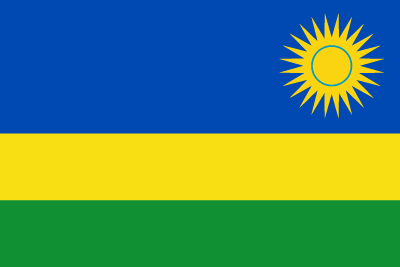 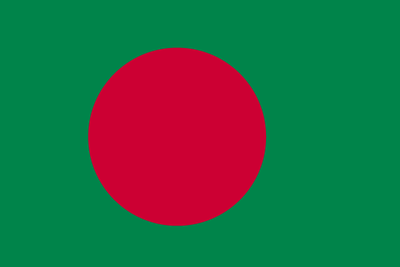 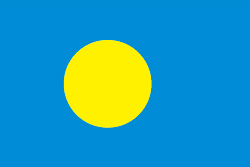 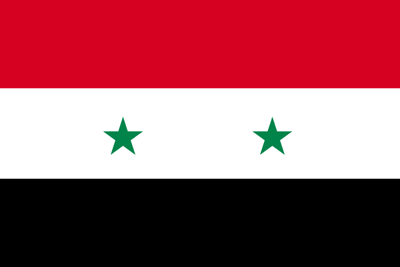 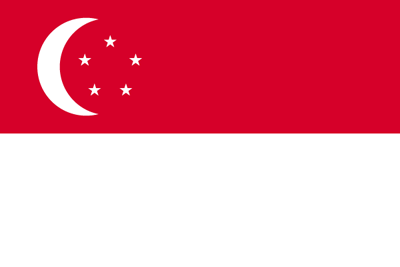 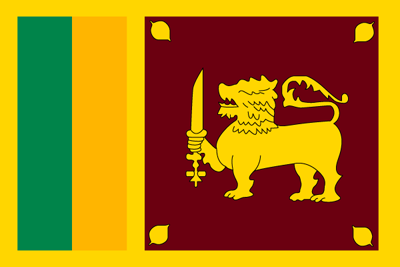 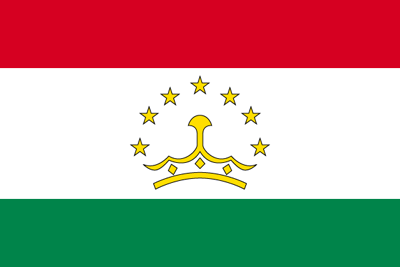 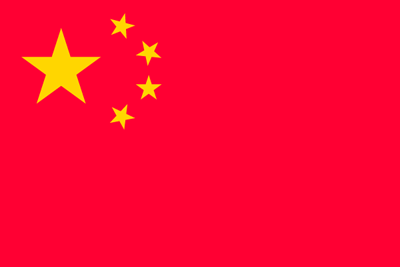 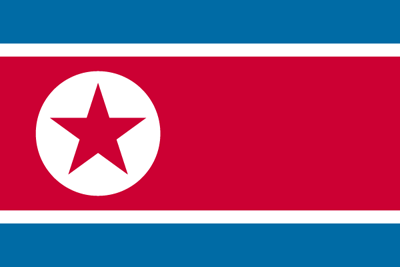 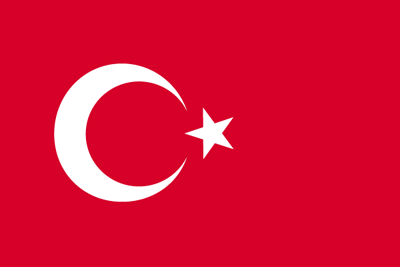 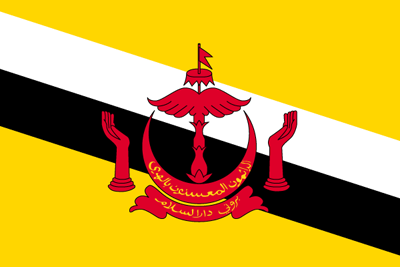 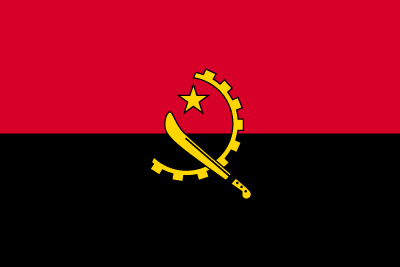 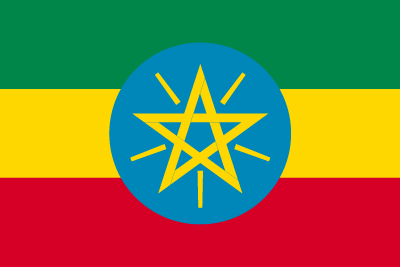 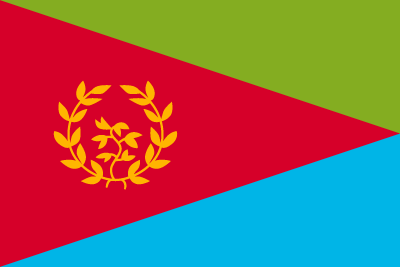 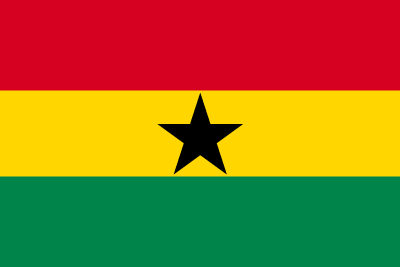 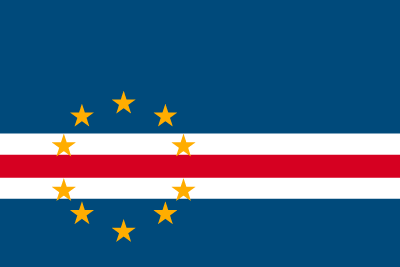 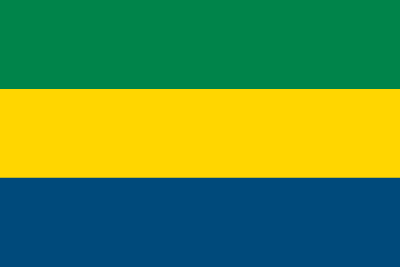 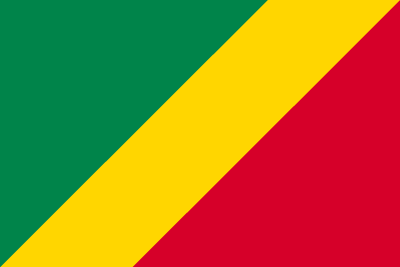 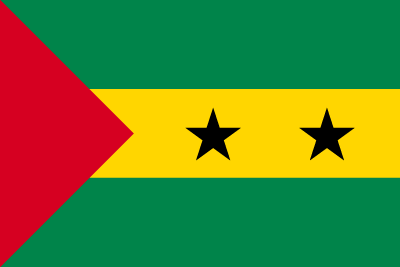 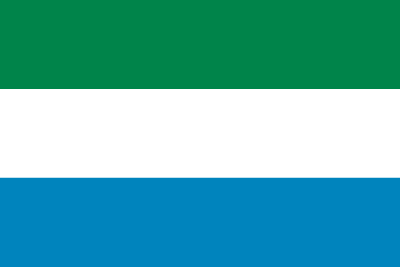 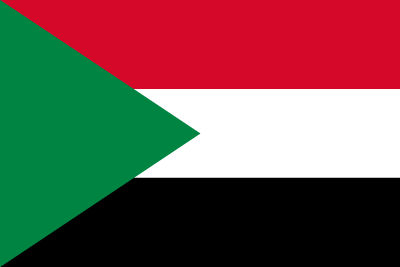 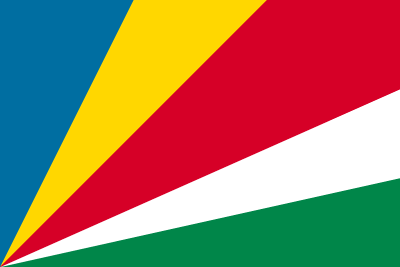 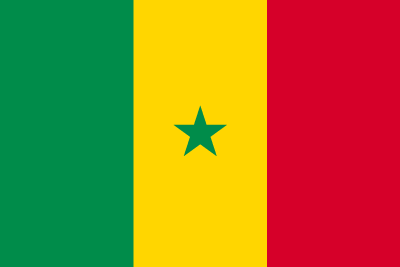 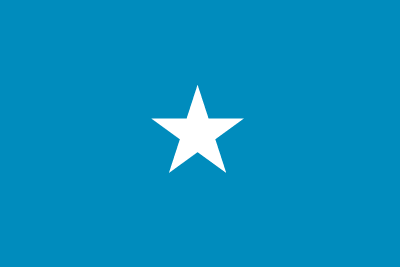 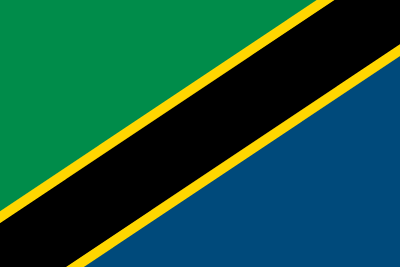 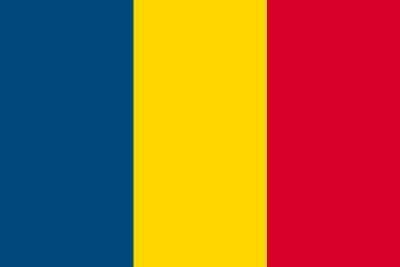 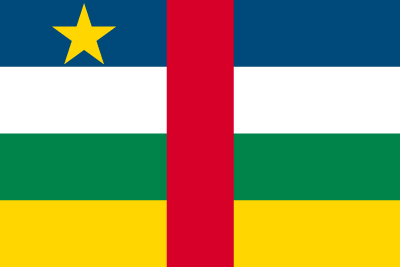 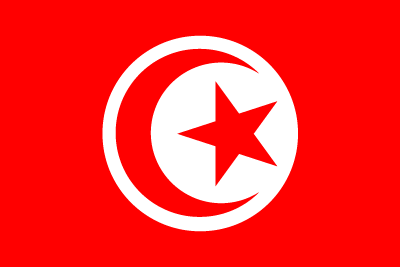 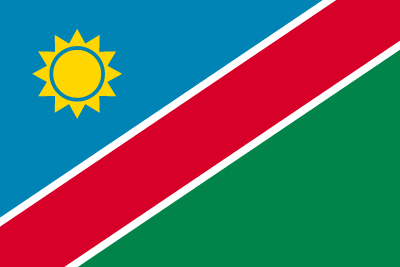 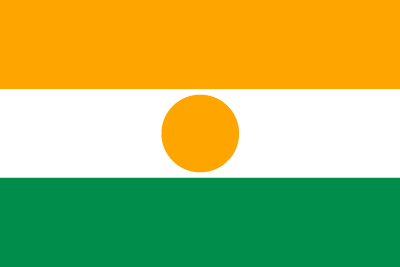 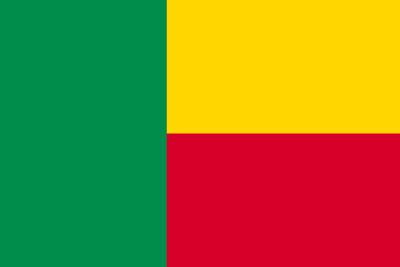 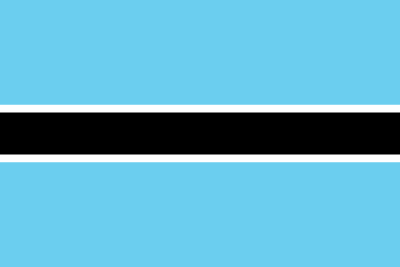 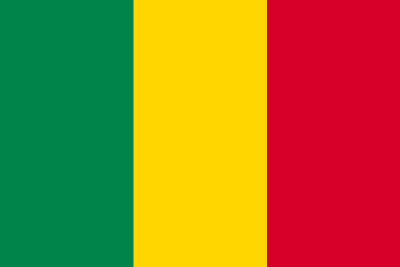 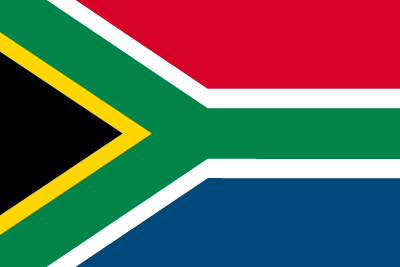 きょうわこく
アイスランド共和国
次の国旗の国は何でしょう？
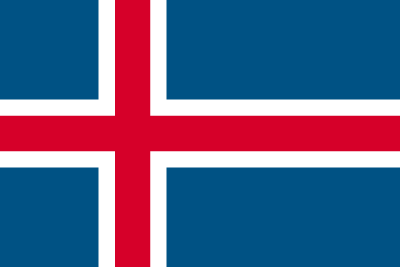 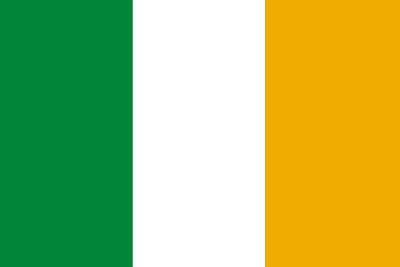 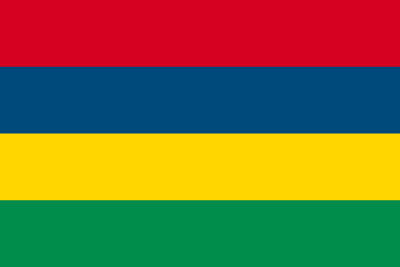 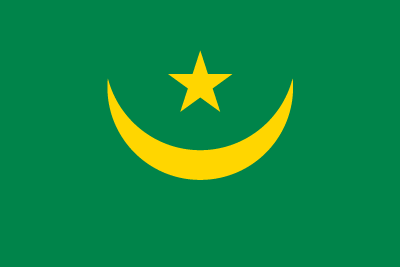 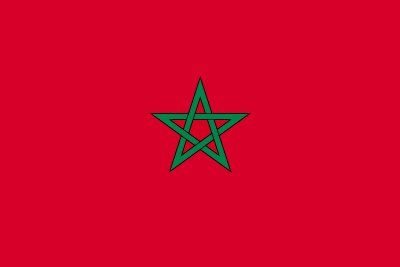 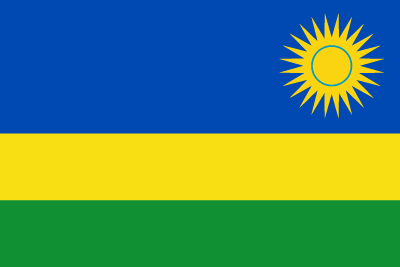 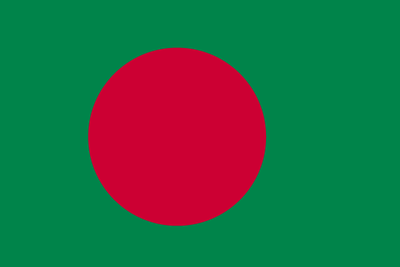 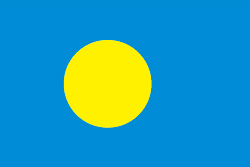 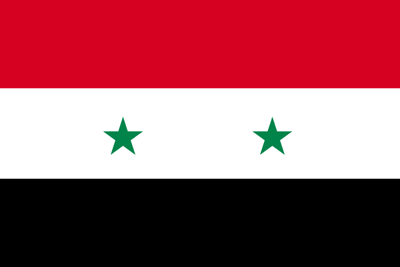 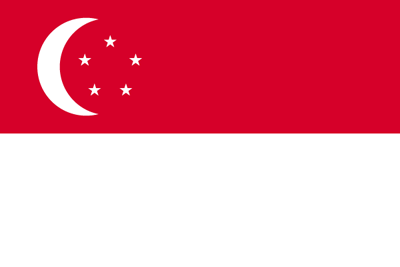 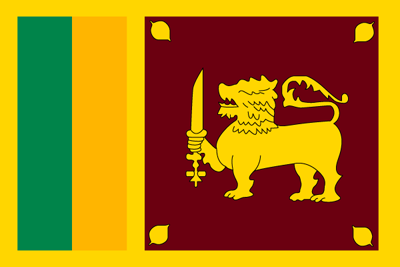 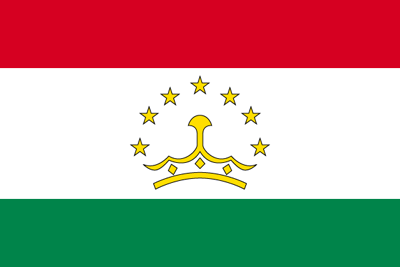 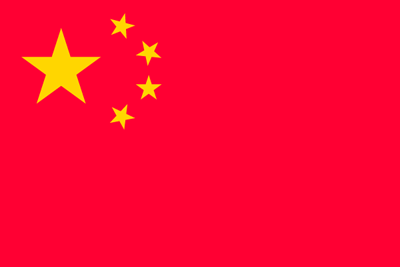 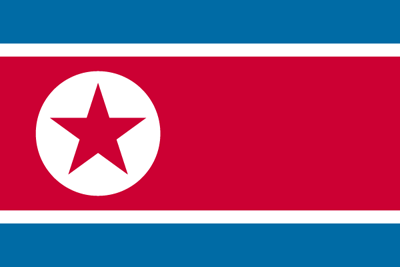 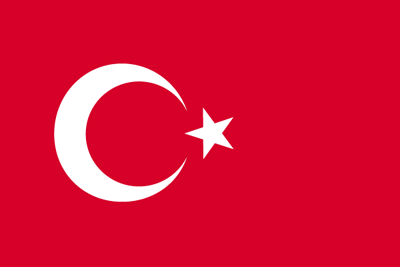 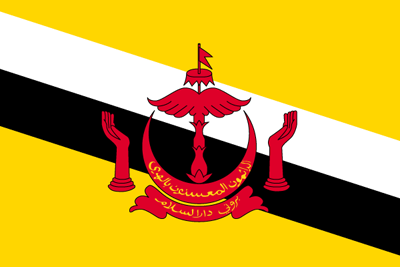 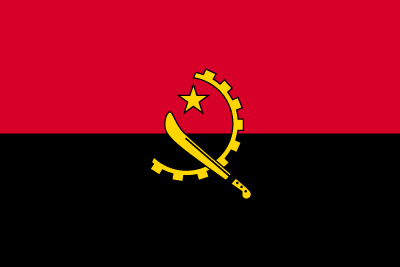 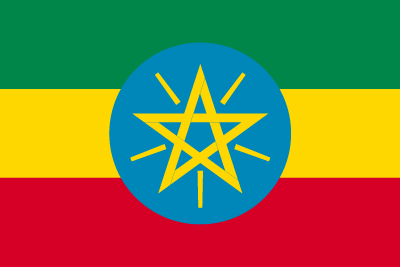 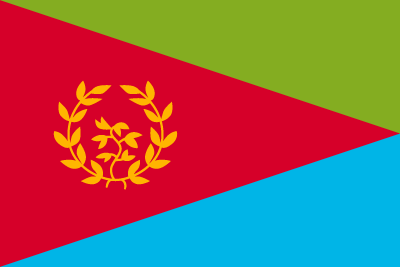 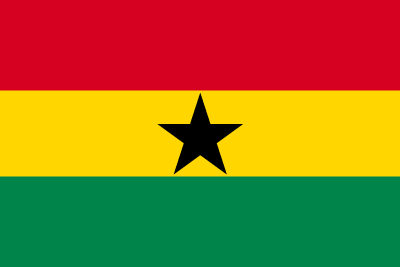 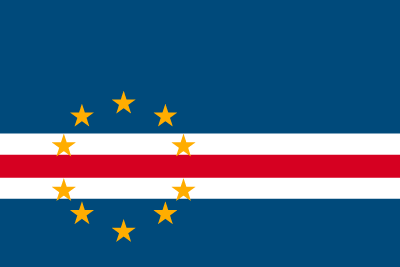 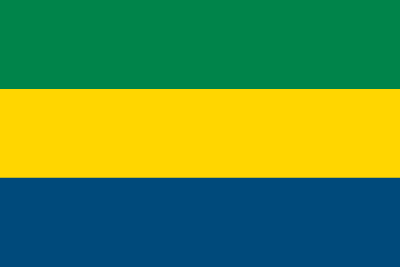 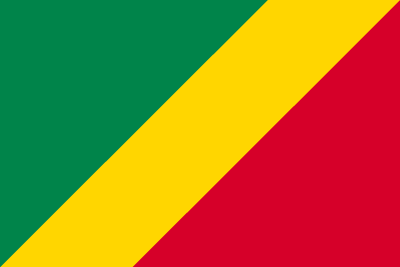 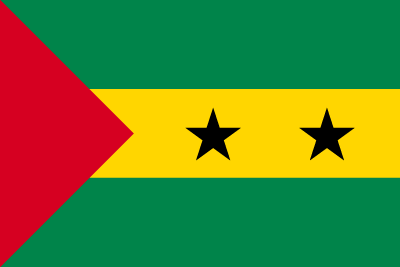 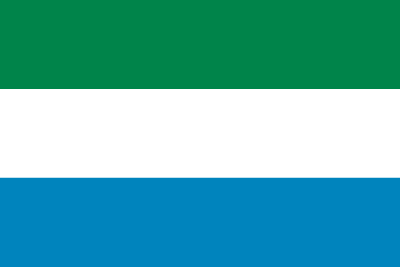 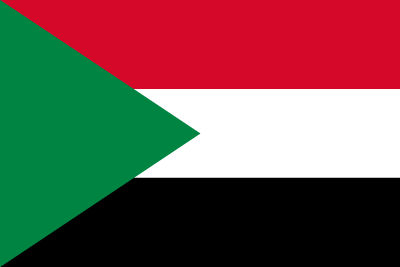 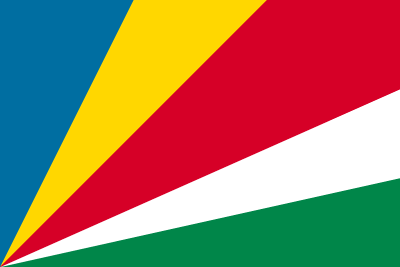 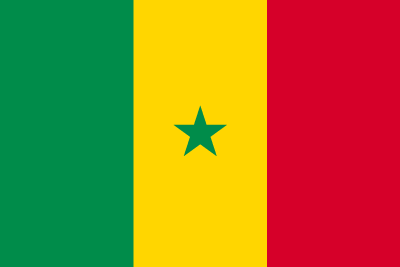 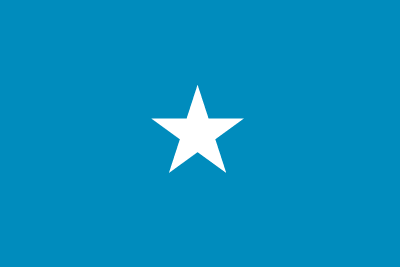 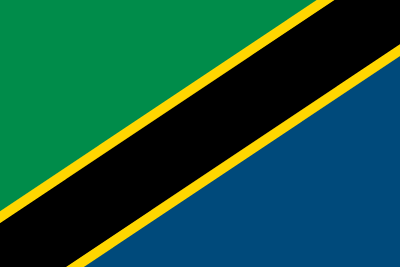 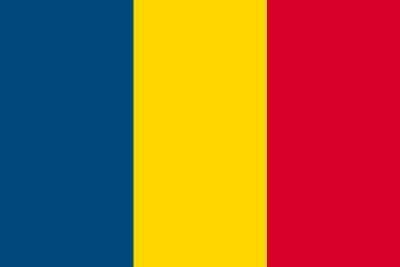 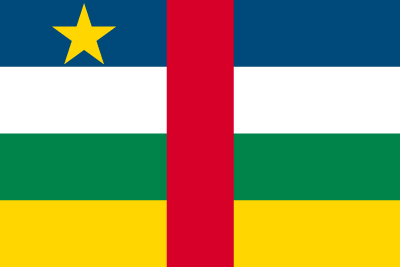 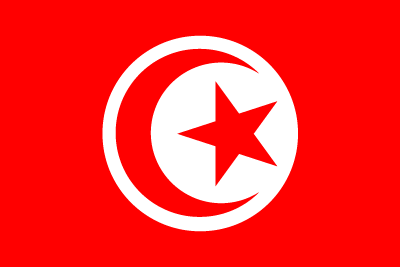 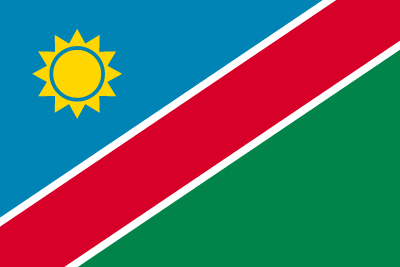 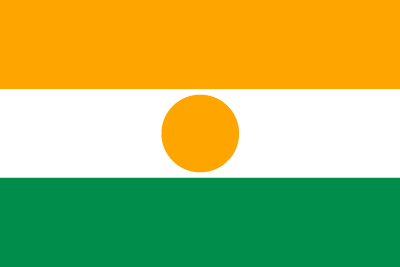 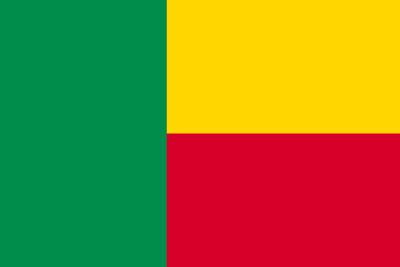 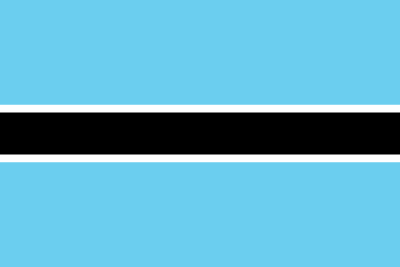 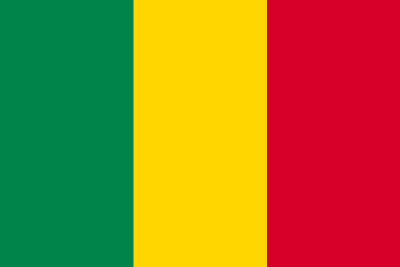 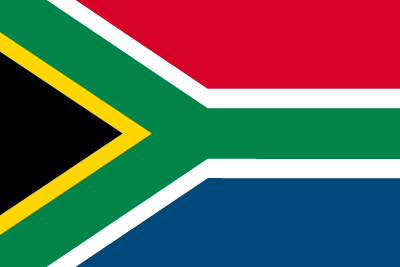 アイルランド
次の国旗の国は何でしょう？
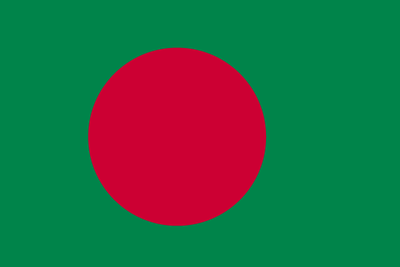 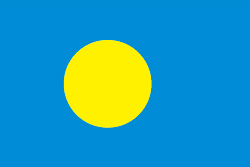 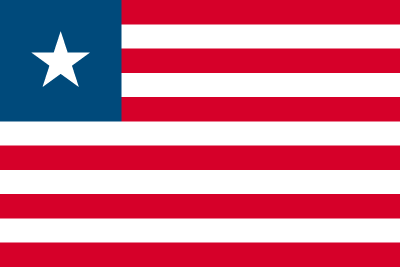 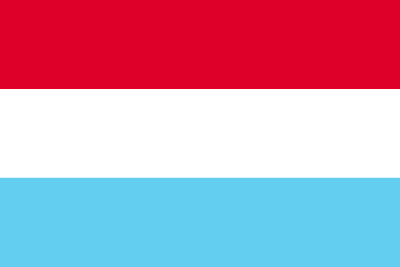 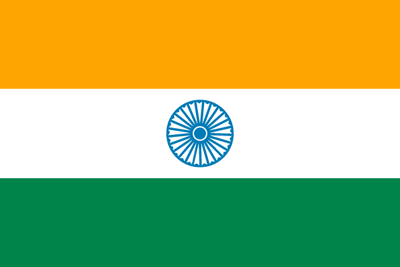 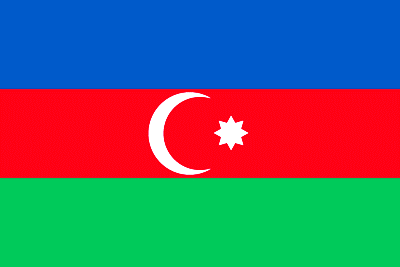 きょうわこく　
アゼルバイジャン共和国
次の国旗の国は何でしょう？
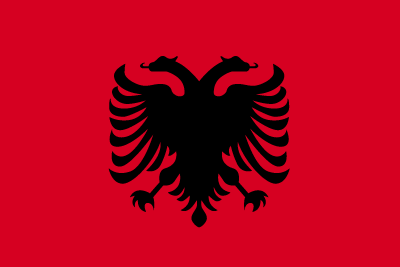 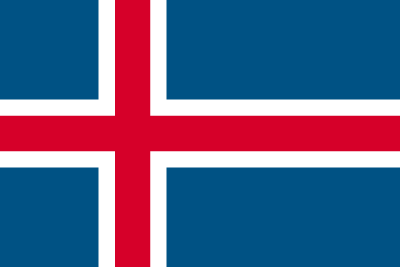 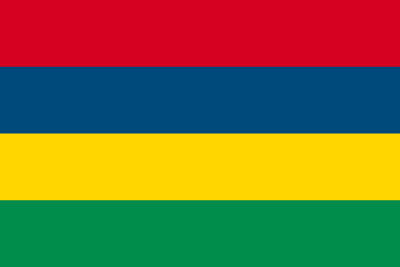 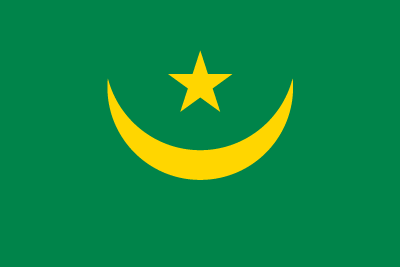 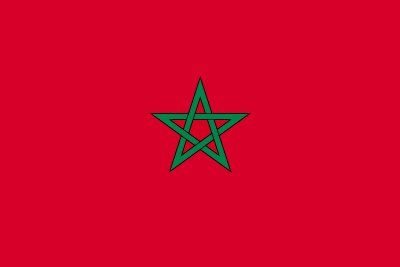 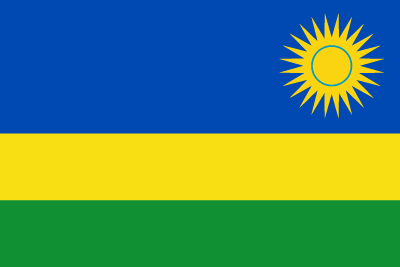 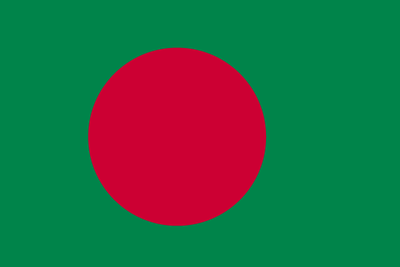 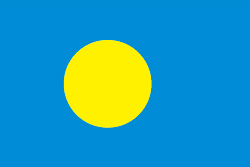 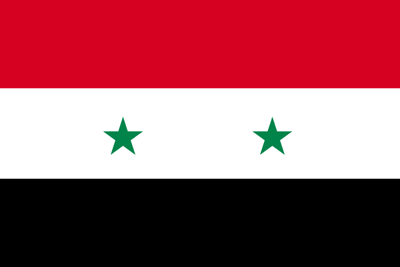 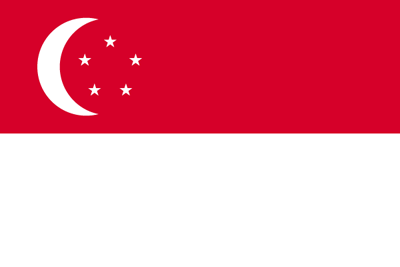 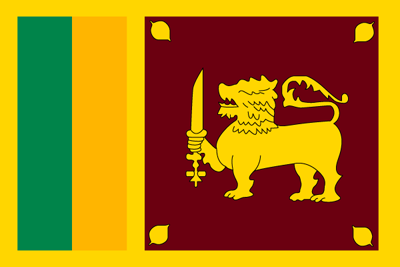 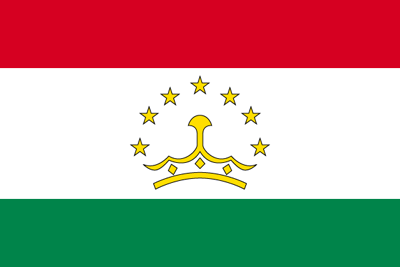 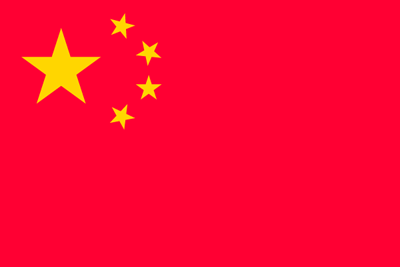 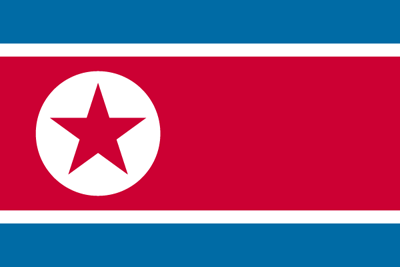 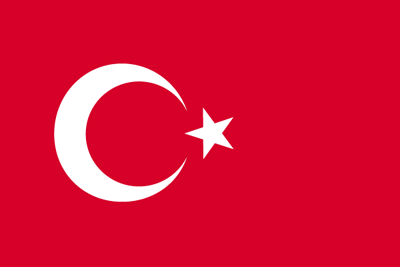 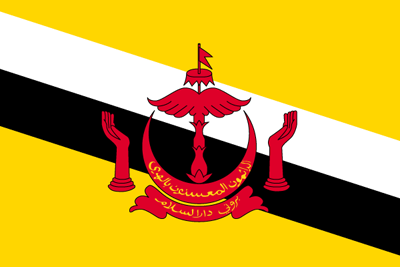 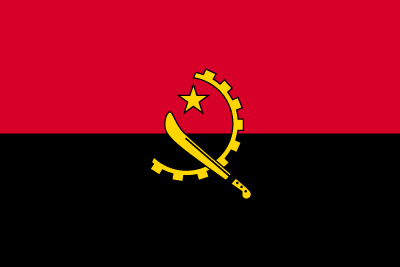 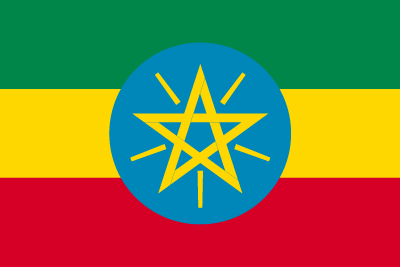 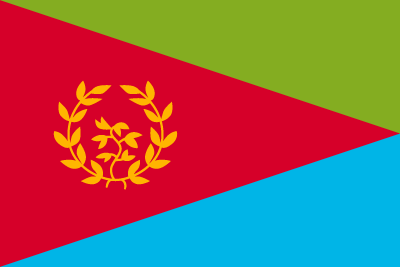 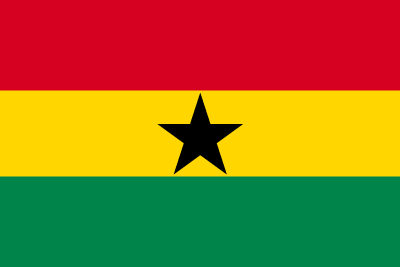 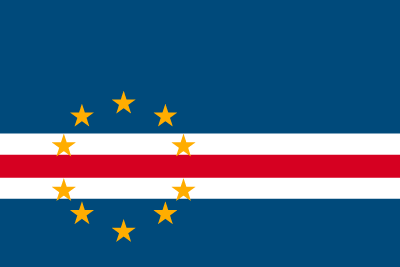 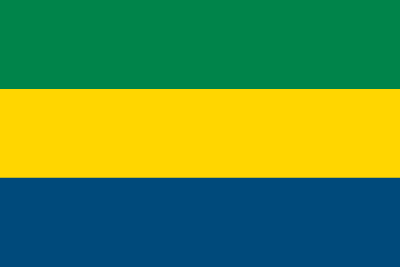 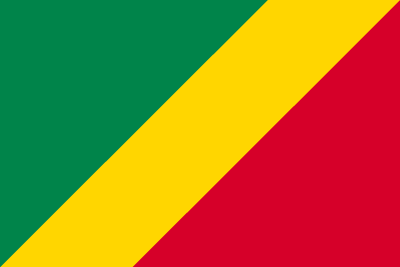 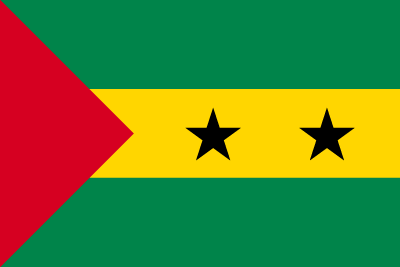 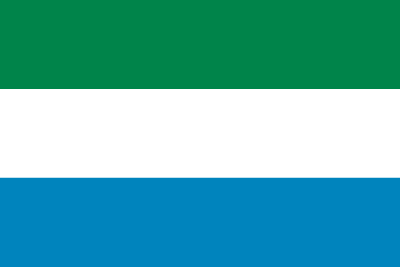 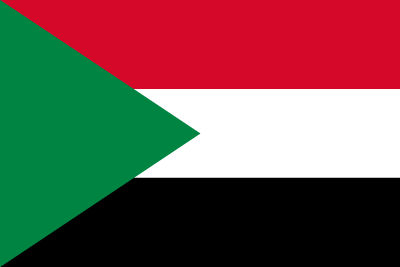 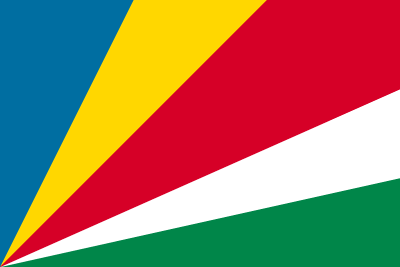 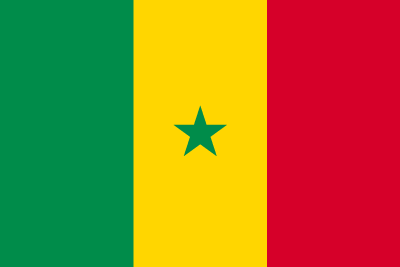 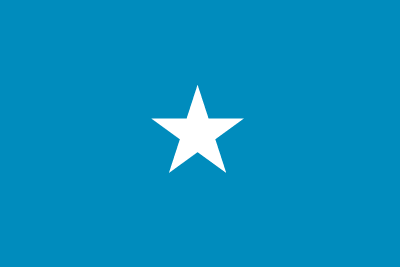 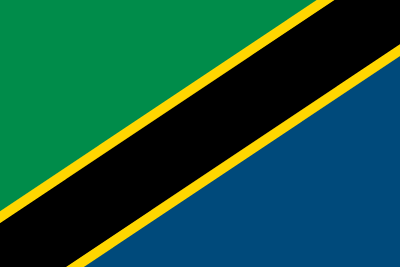 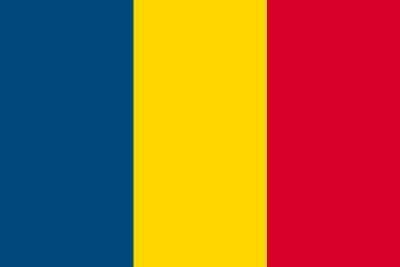 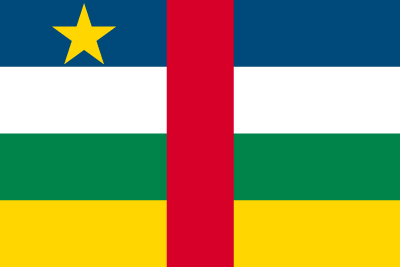 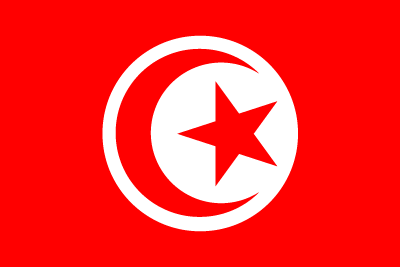 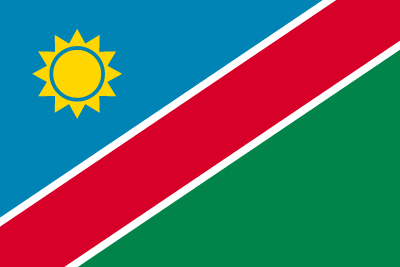 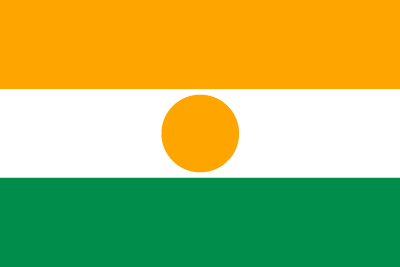 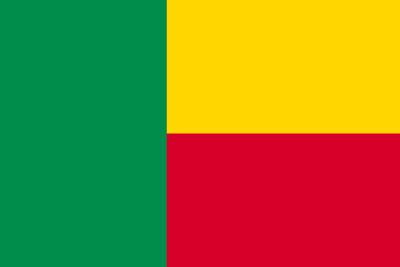 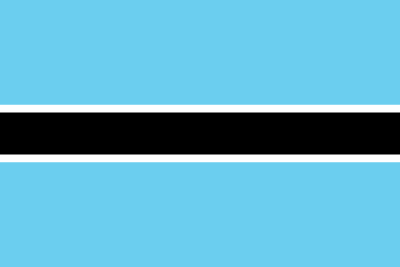 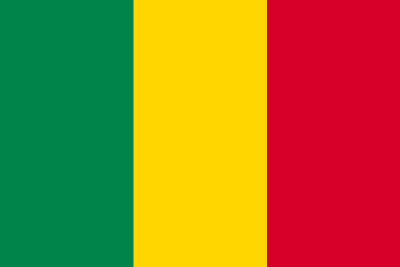 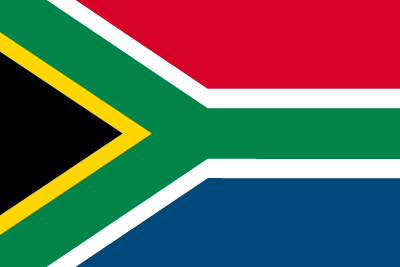 きょうわこく
アルバニア共和国
次の国旗の国は何でしょう？
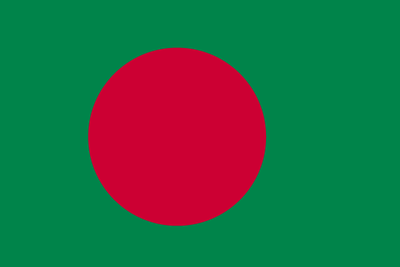 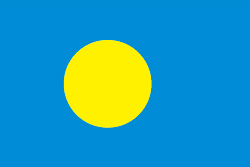 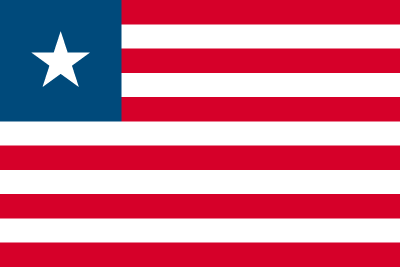 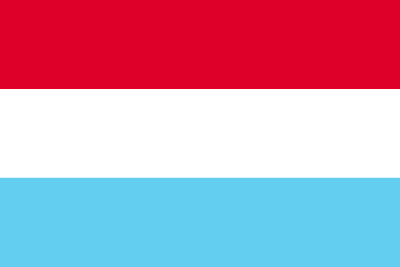 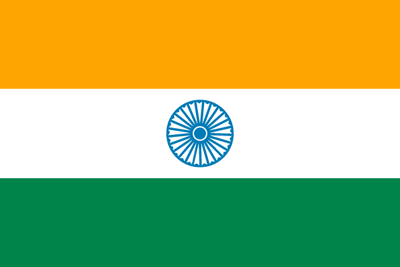 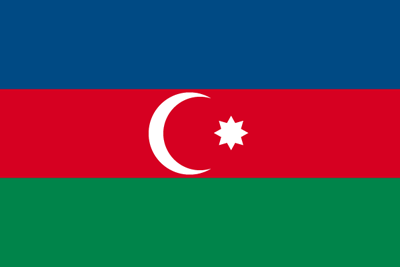 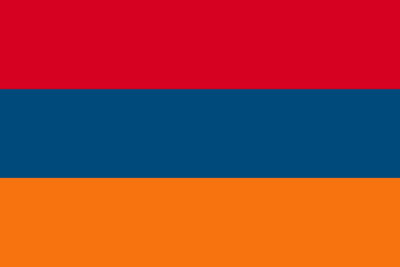 きょうわこく　
アルメニア共和国
次の国旗の国は何でしょう？
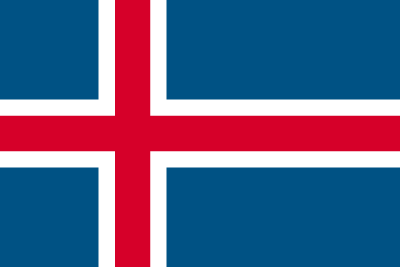 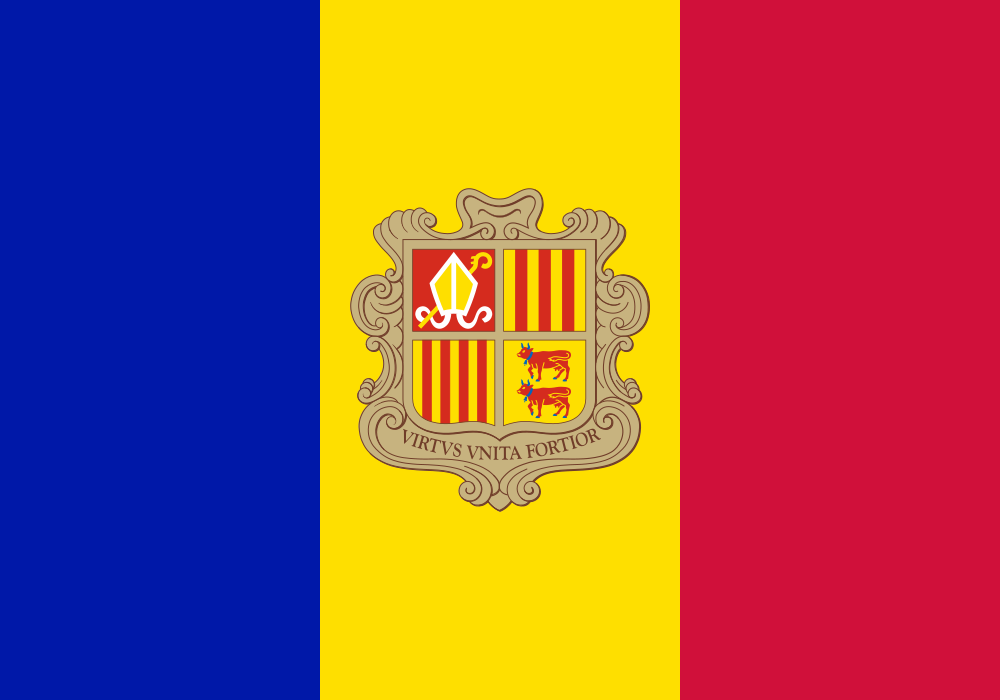 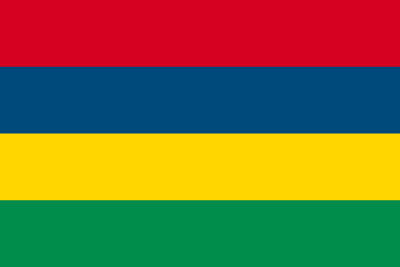 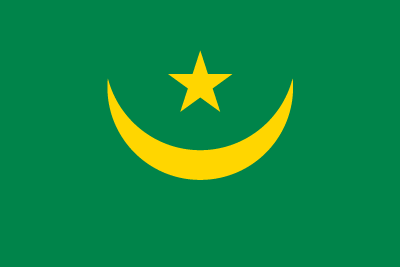 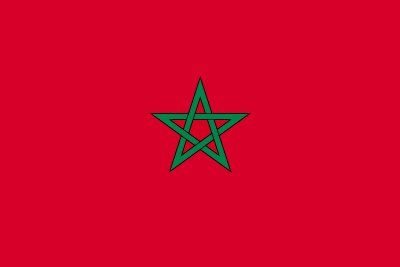 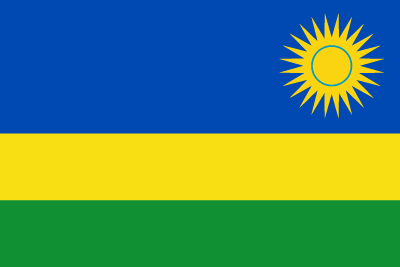 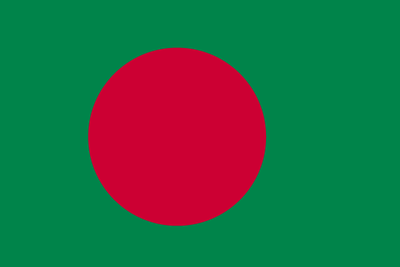 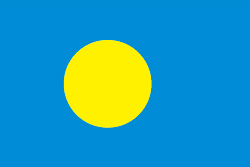 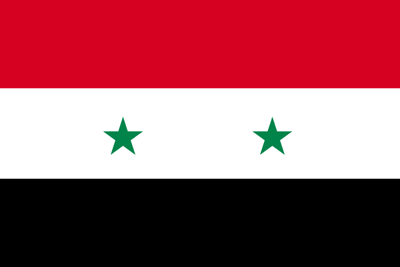 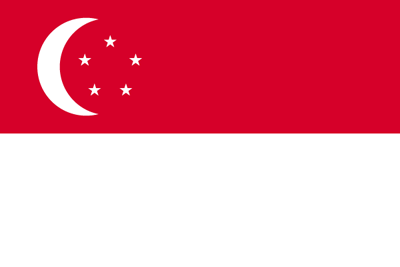 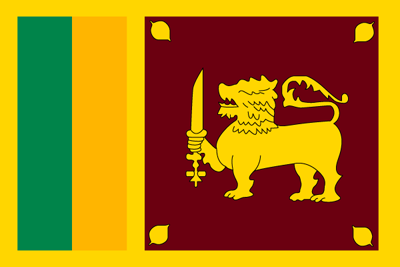 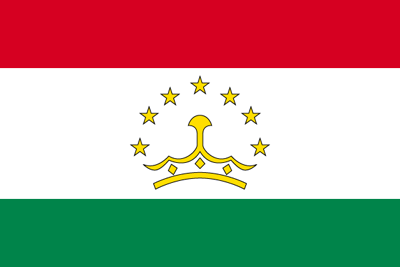 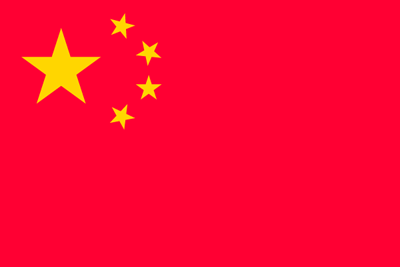 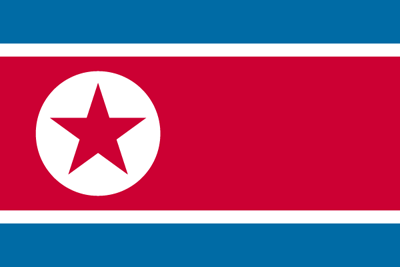 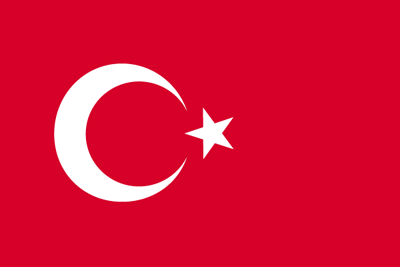 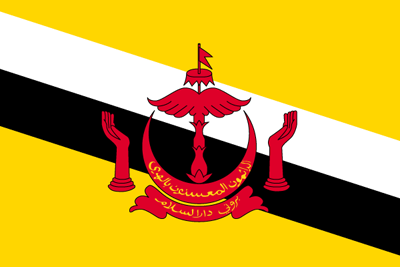 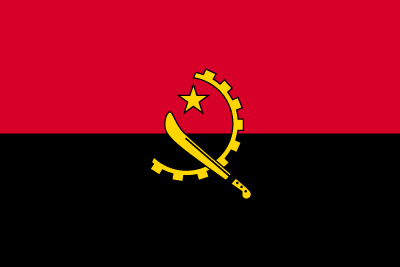 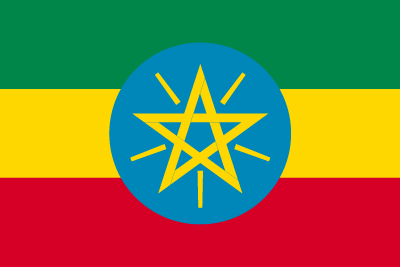 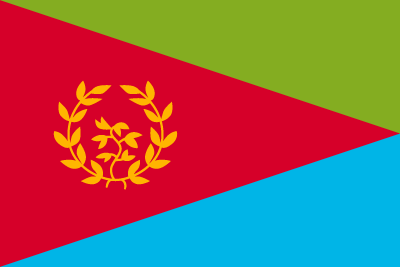 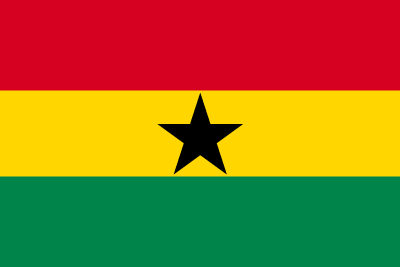 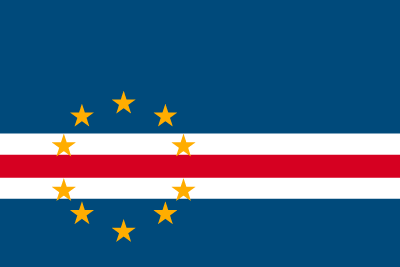 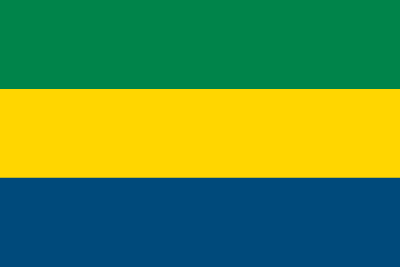 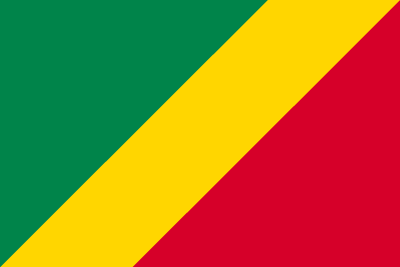 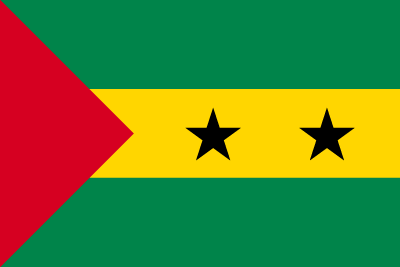 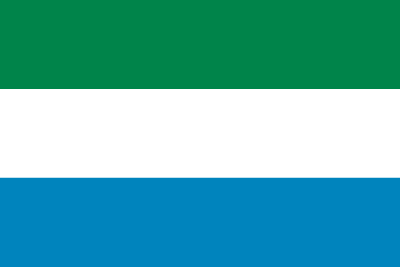 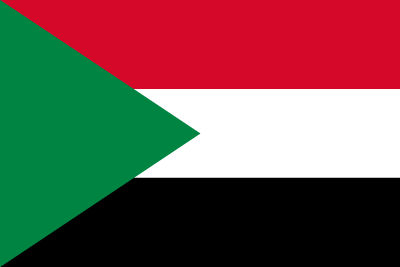 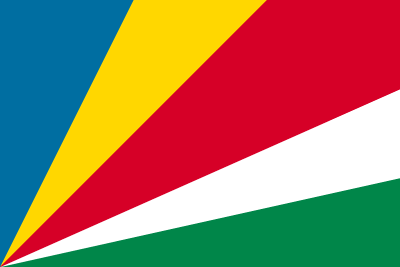 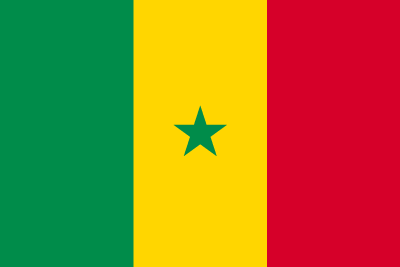 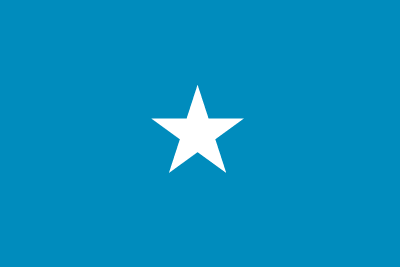 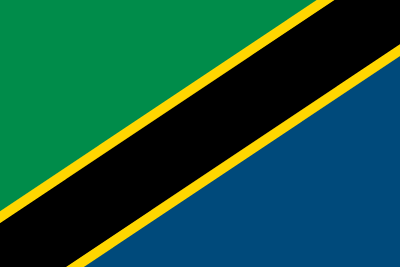 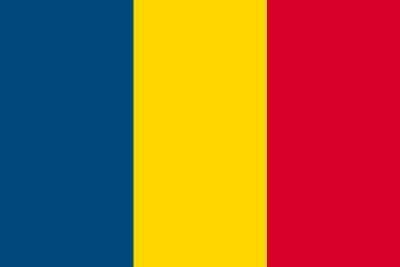 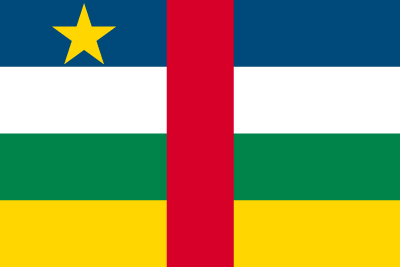 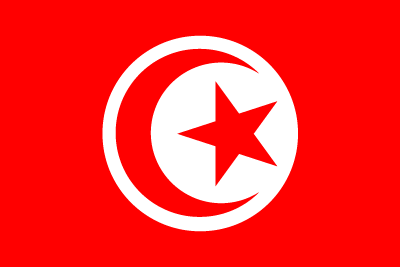 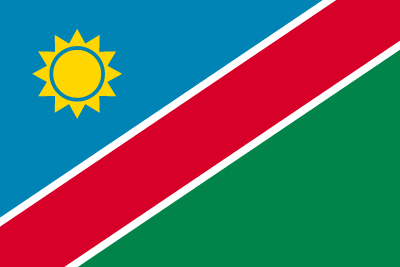 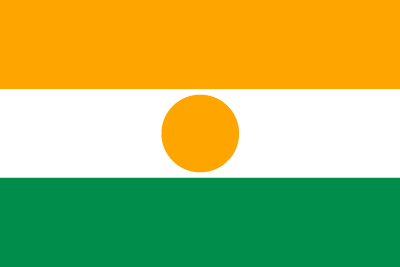 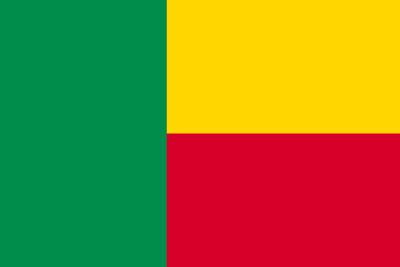 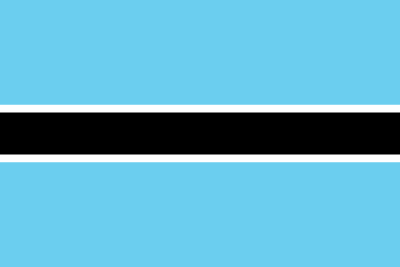 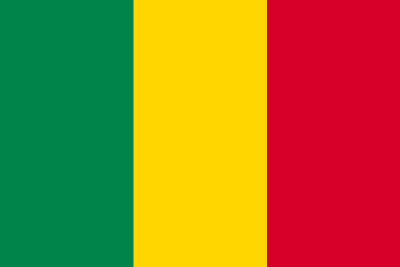 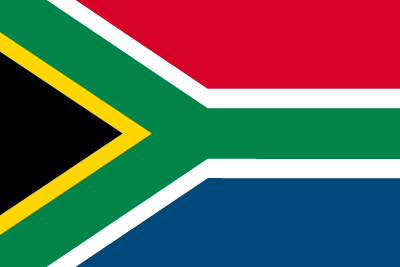 こうこく
アンドラ公国
次の国旗の国は何でしょう？
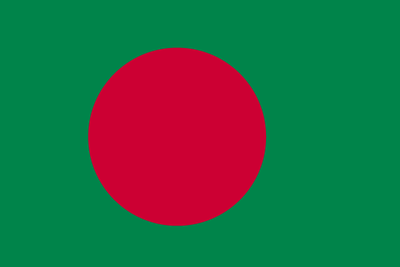 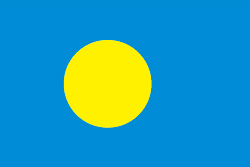 およ
イギリス（グレートブリテン及び
　北アイルランド連合王国）
きた
れんごうおうこく
[Speaker Notes: 「英国」と表記されることもある。]
次の国旗の国は何でしょう？
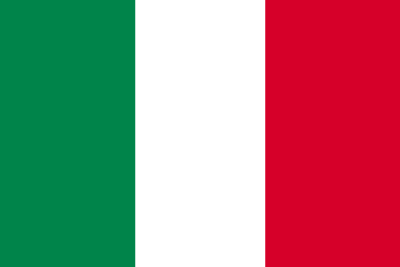 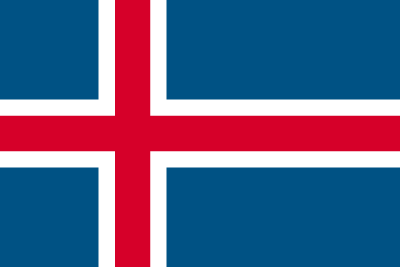 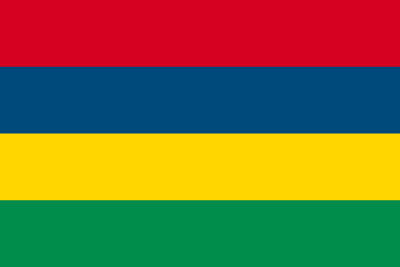 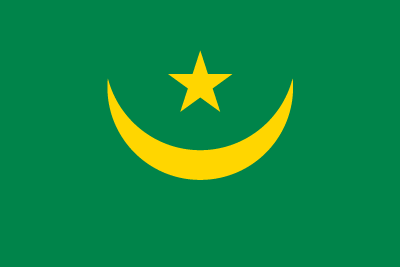 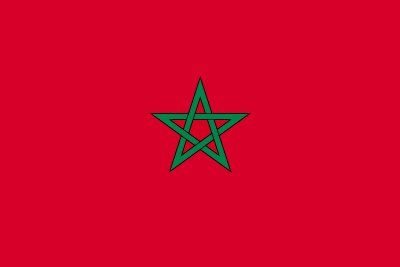 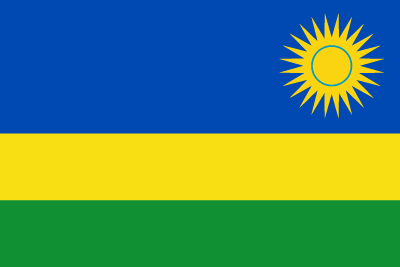 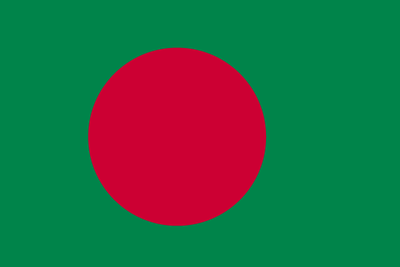 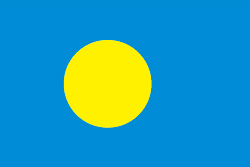 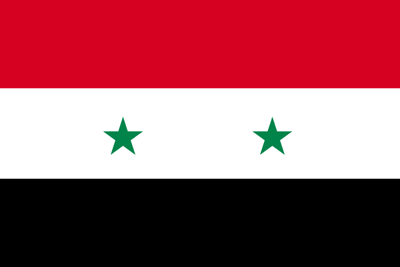 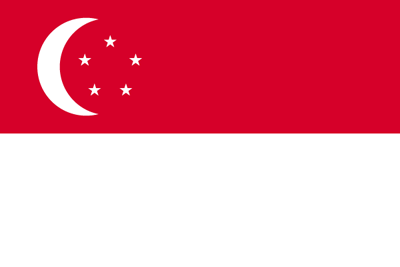 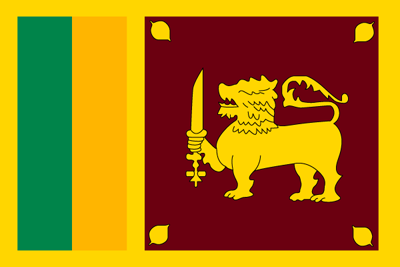 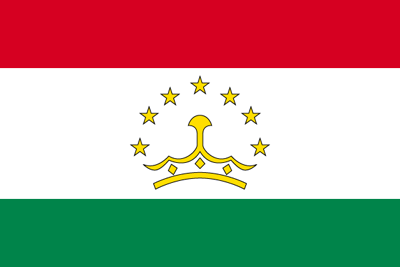 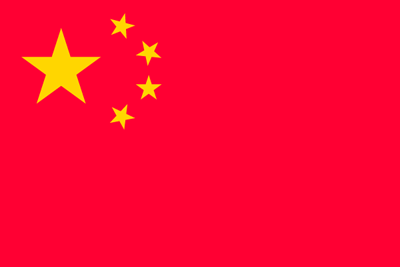 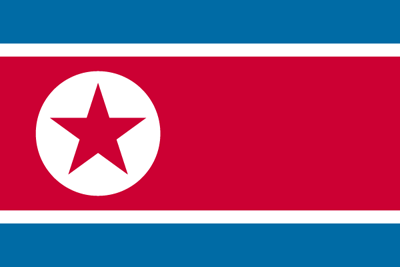 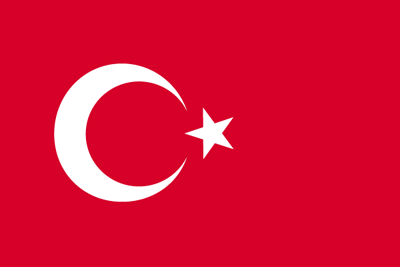 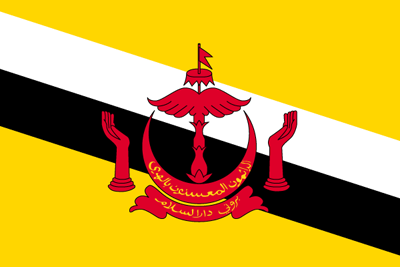 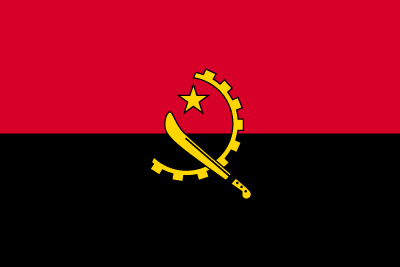 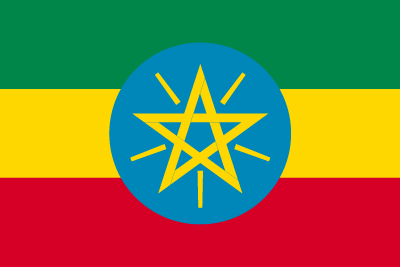 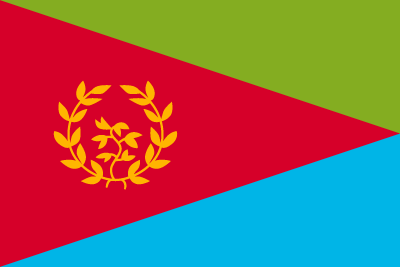 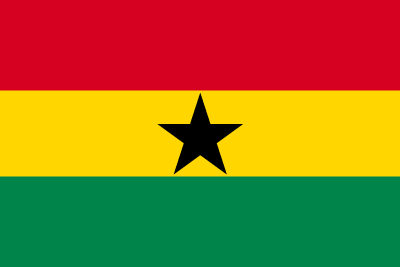 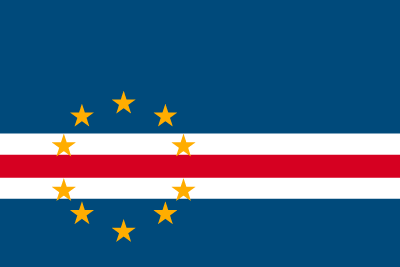 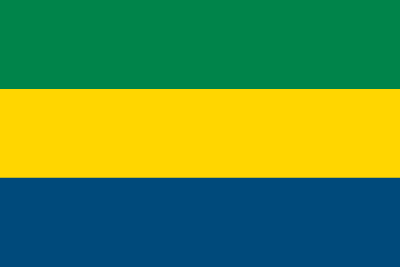 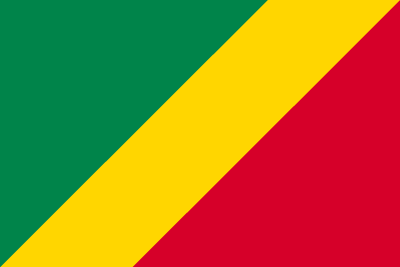 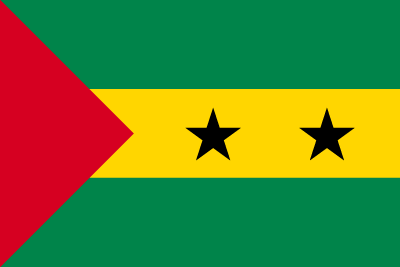 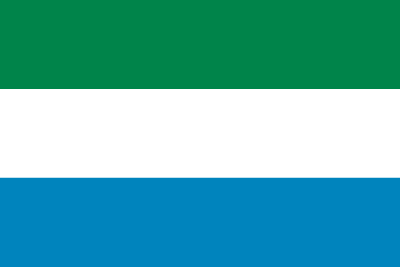 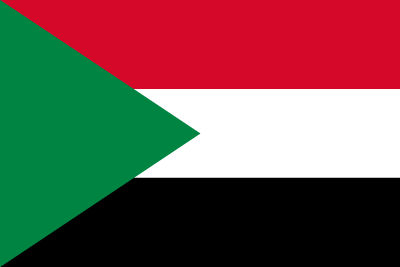 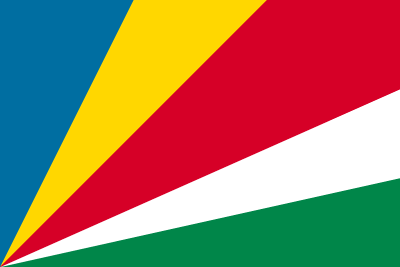 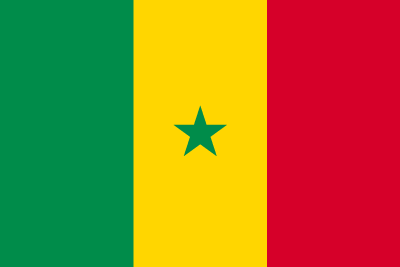 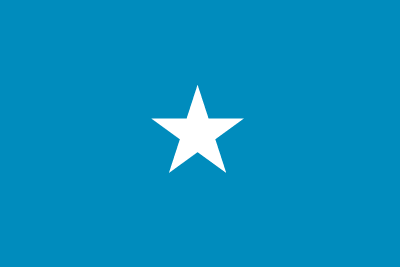 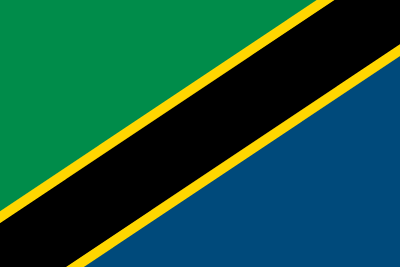 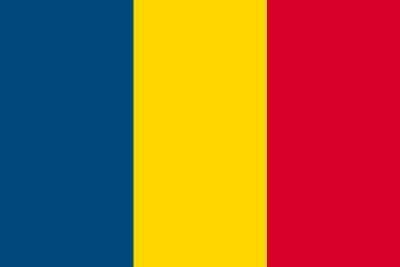 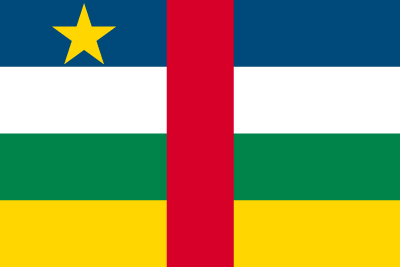 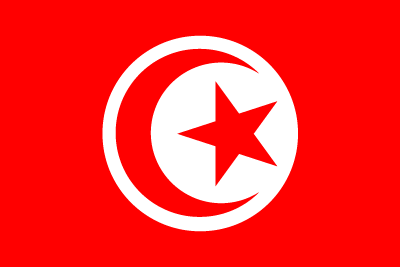 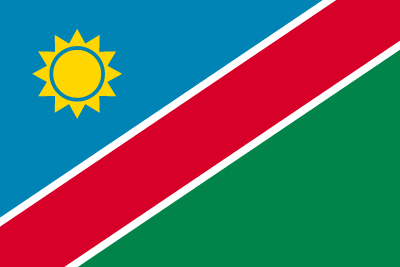 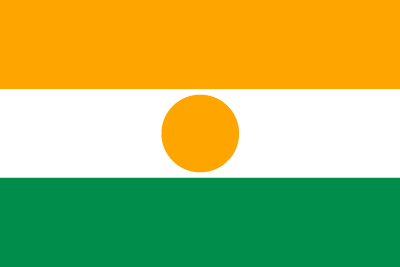 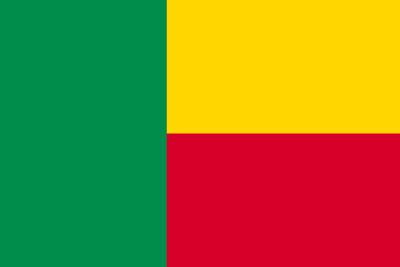 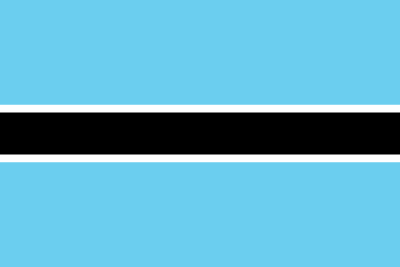 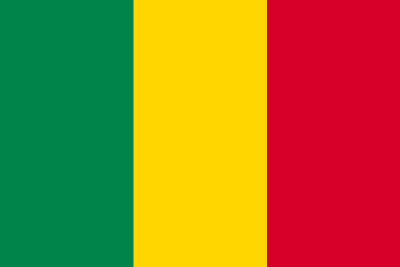 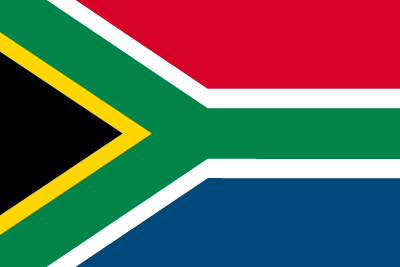 きょうわこく
イタリア共和国
次の国旗の国は何でしょう？
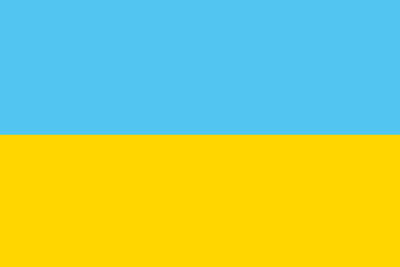 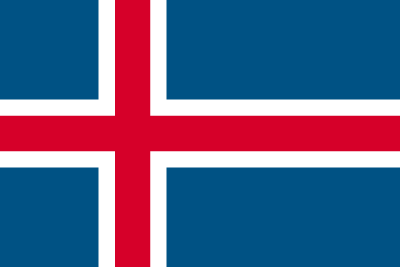 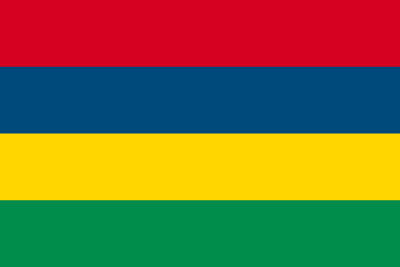 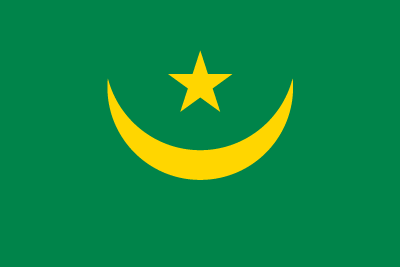 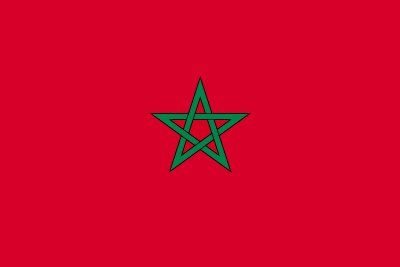 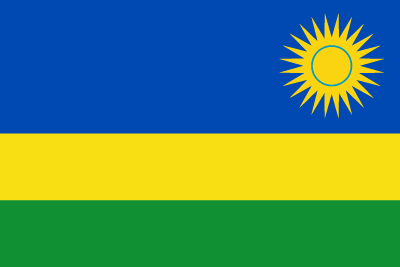 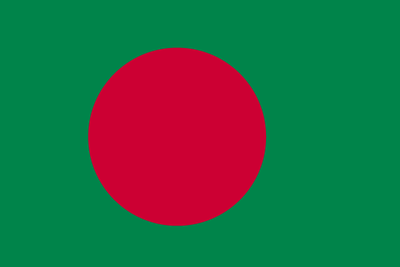 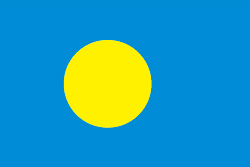 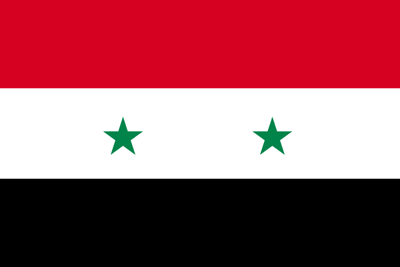 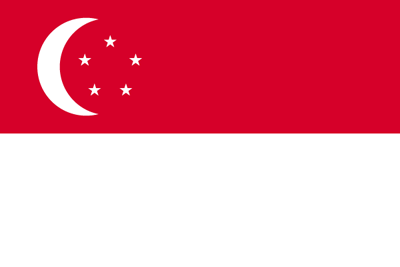 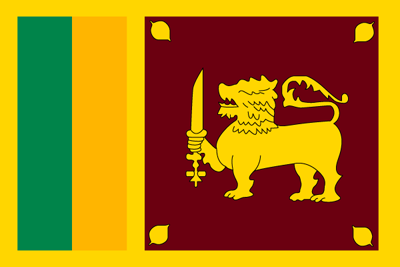 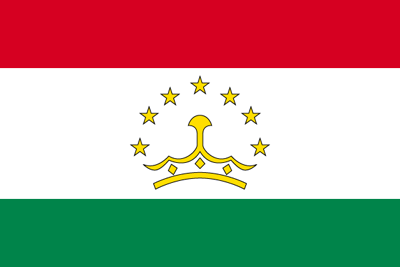 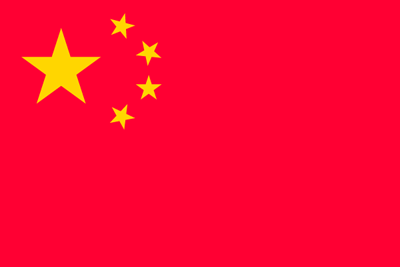 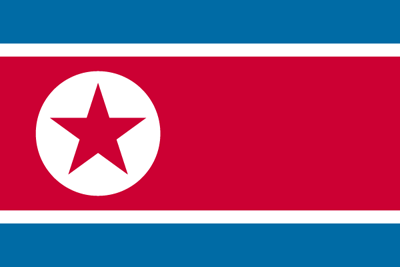 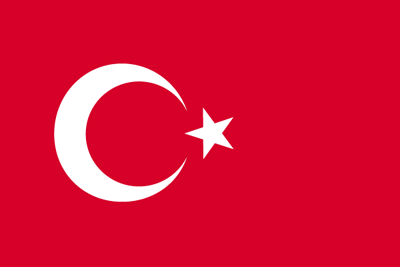 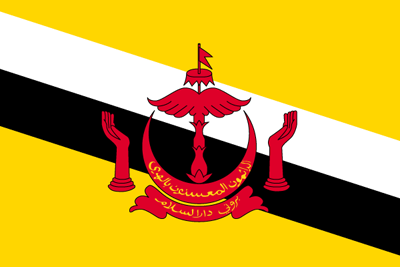 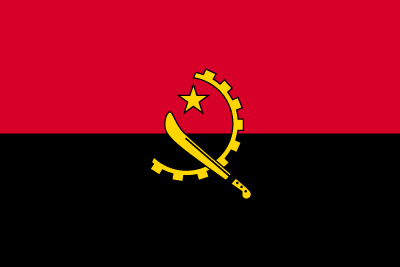 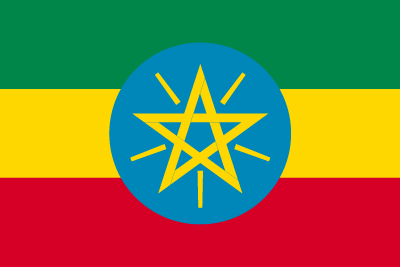 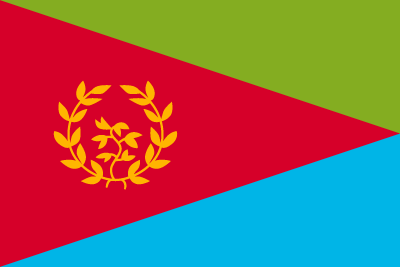 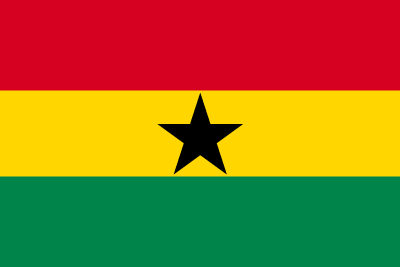 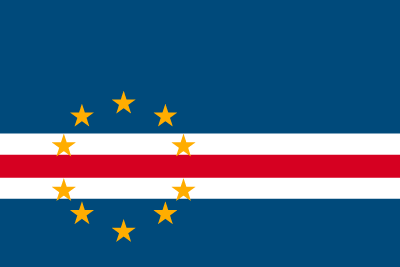 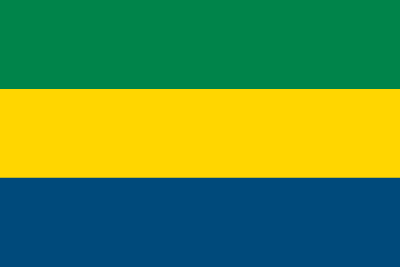 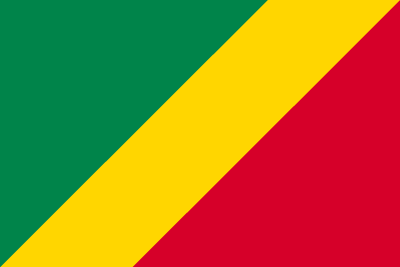 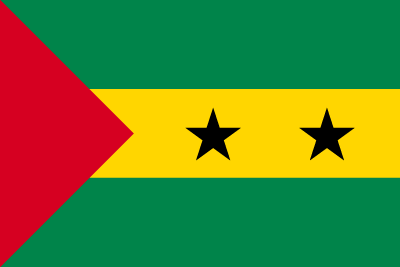 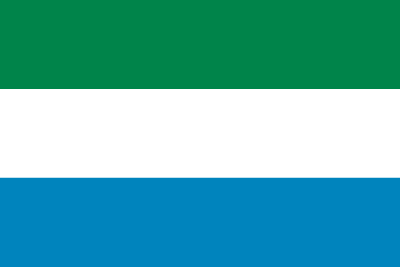 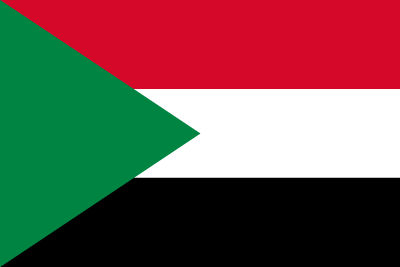 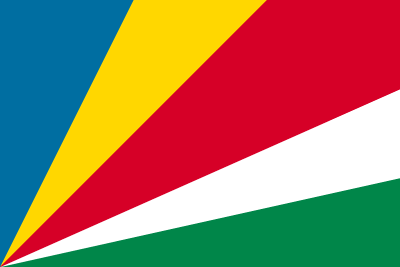 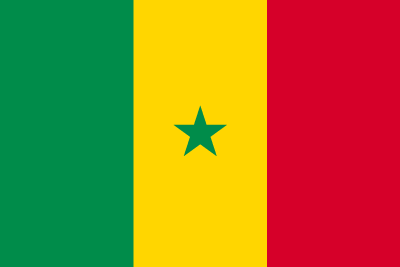 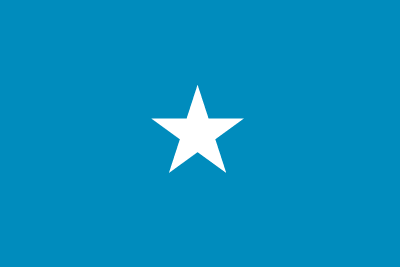 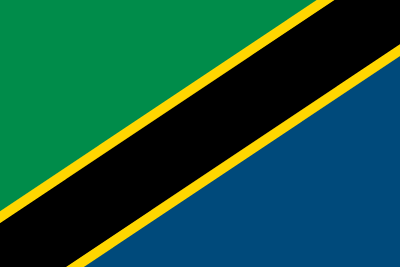 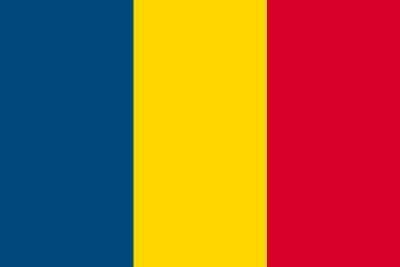 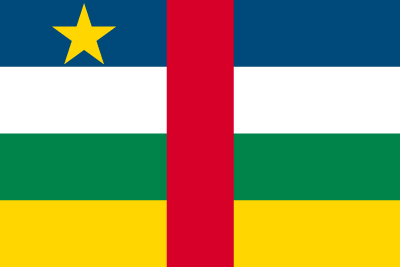 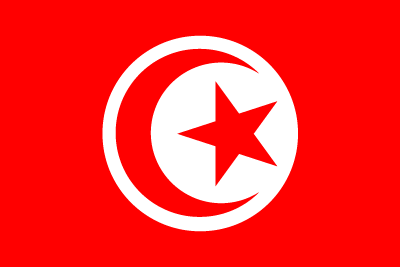 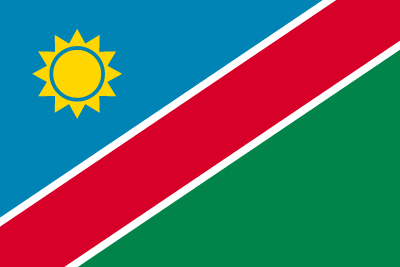 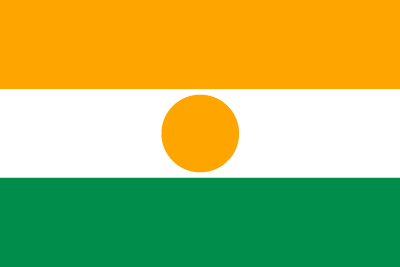 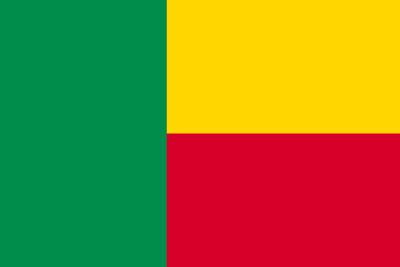 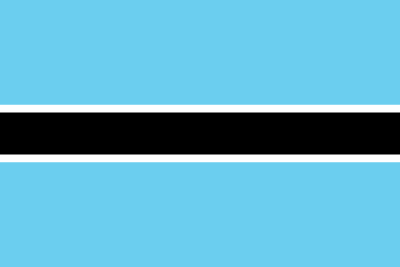 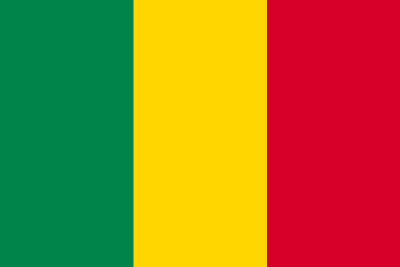 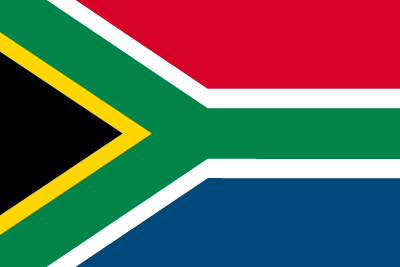 ウクライナ
次の国旗の国は何でしょう？
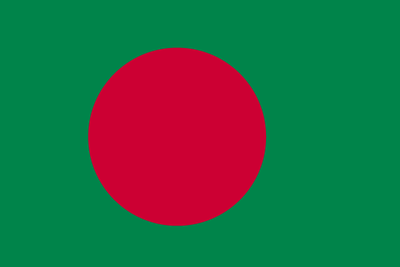 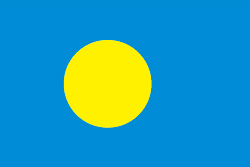 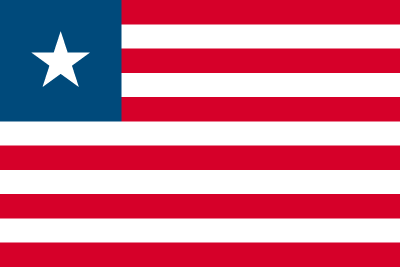 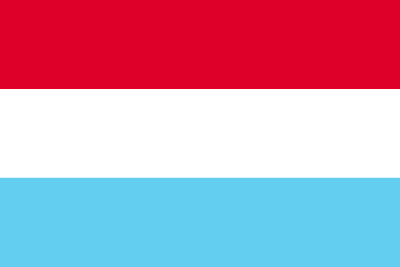 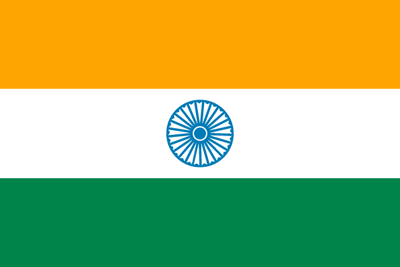 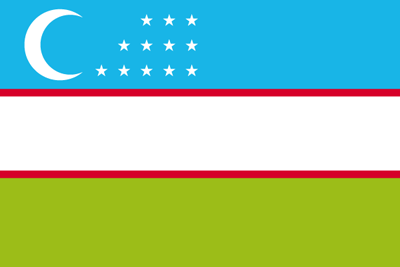 きょうわこく　
ウズベキスタン共和国
次の国旗の国は何でしょう？
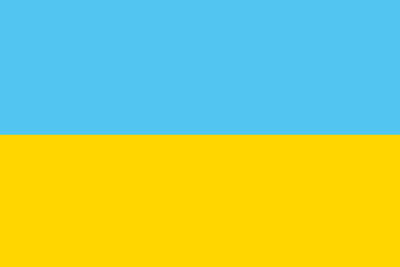 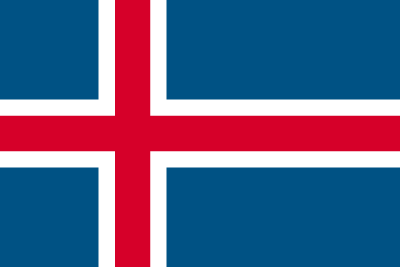 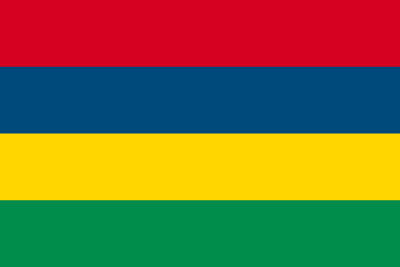 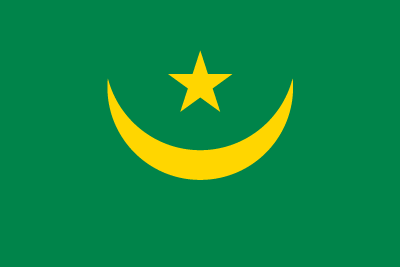 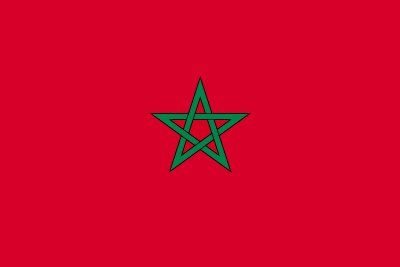 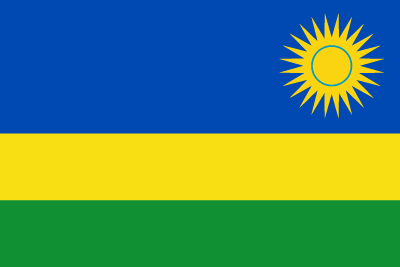 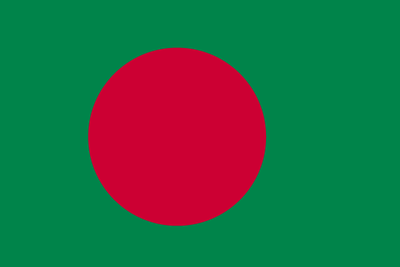 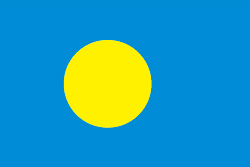 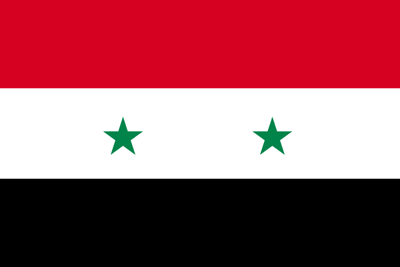 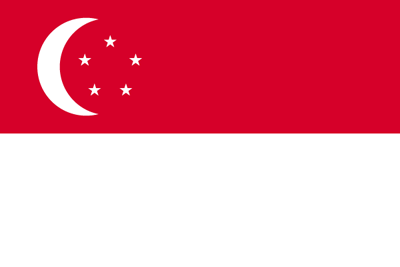 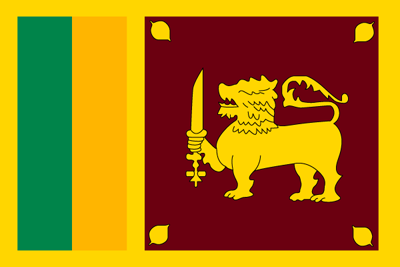 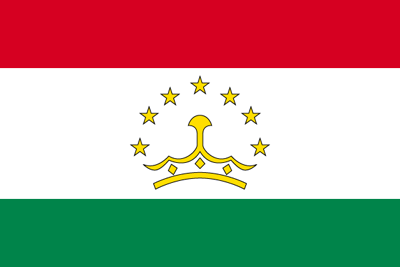 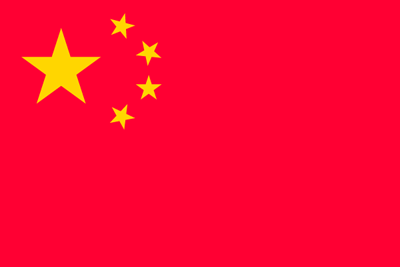 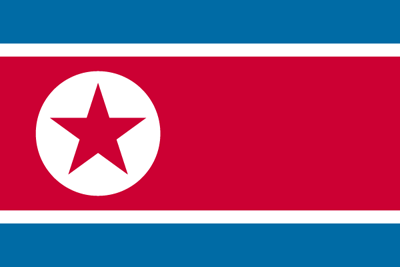 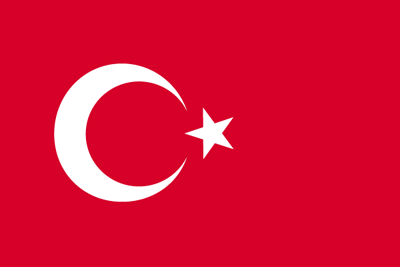 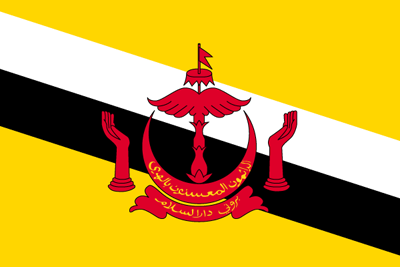 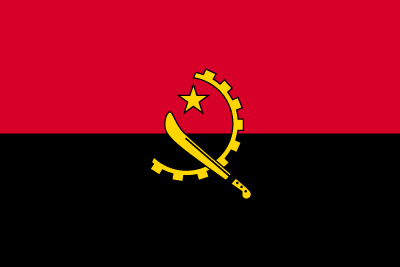 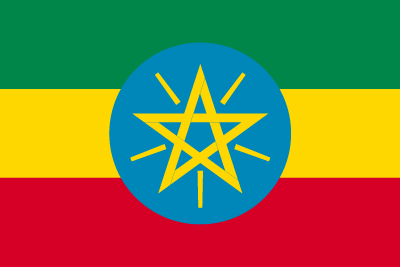 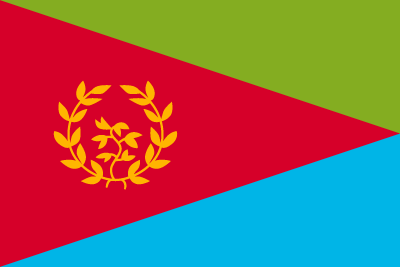 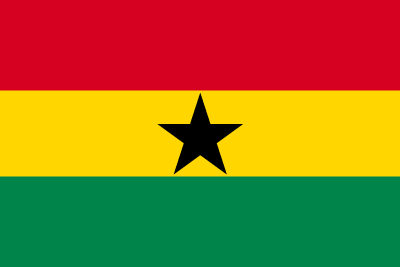 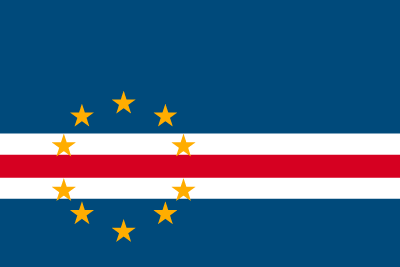 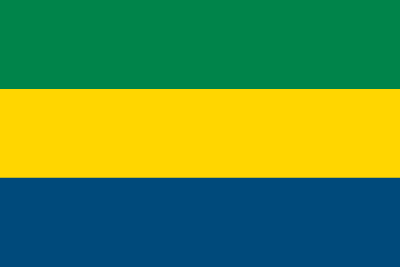 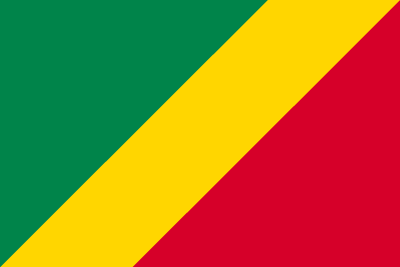 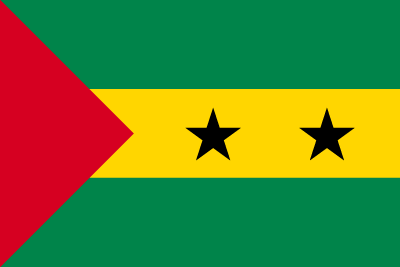 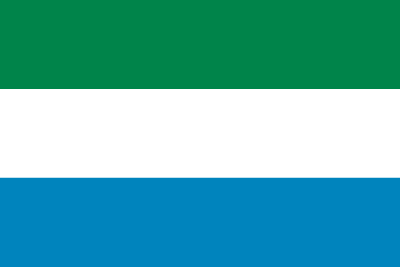 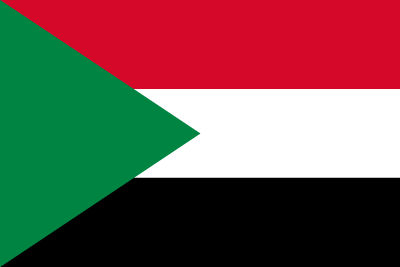 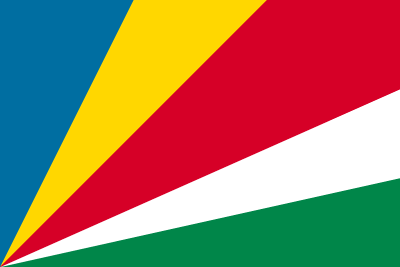 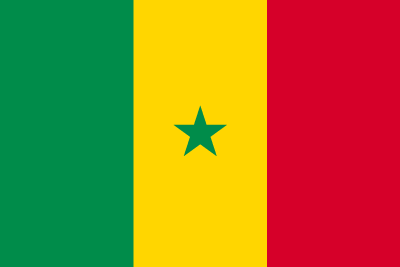 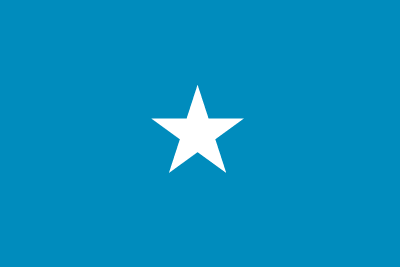 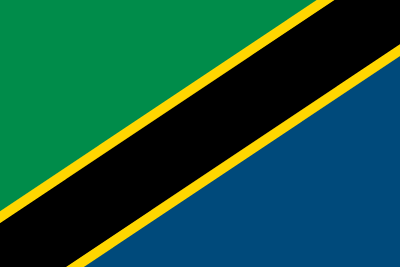 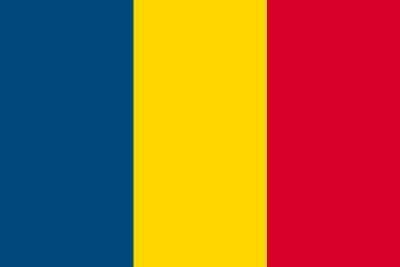 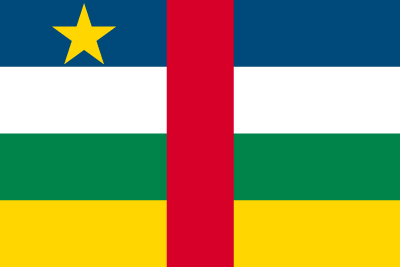 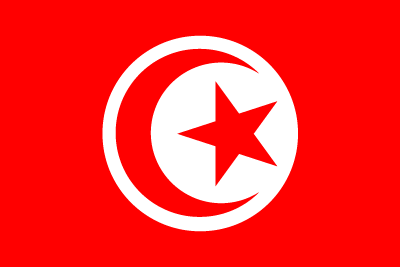 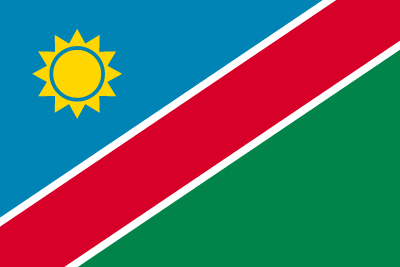 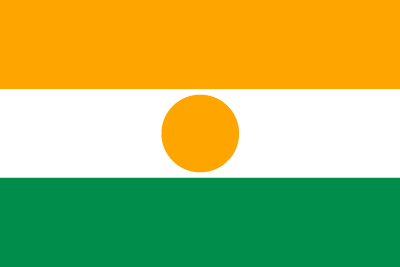 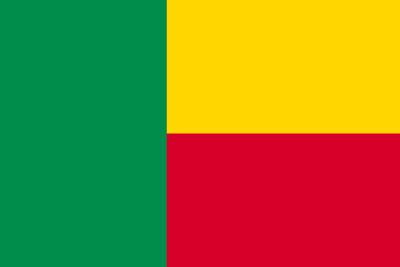 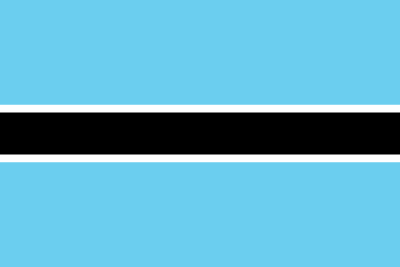 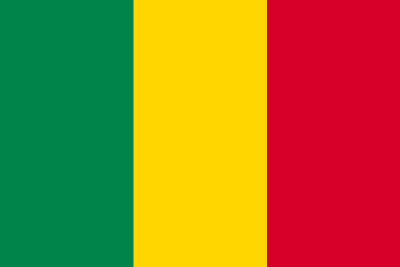 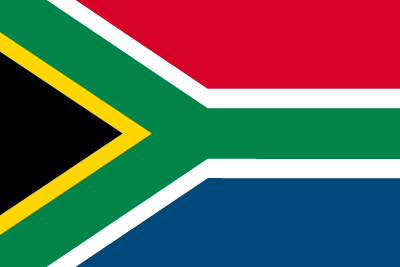 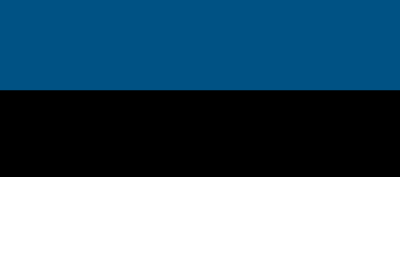 きょうわこく　　　　　　
エストニア共和国
次の国旗の国は何でしょう？
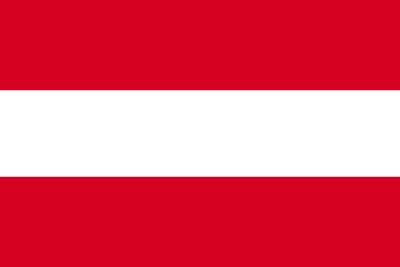 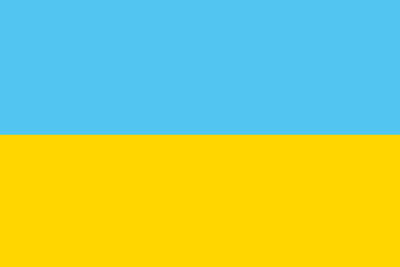 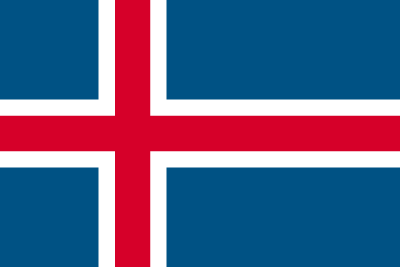 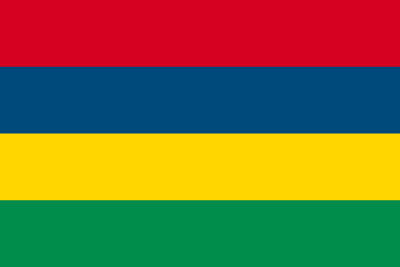 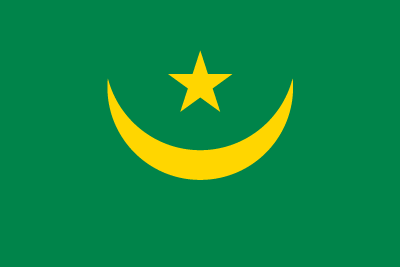 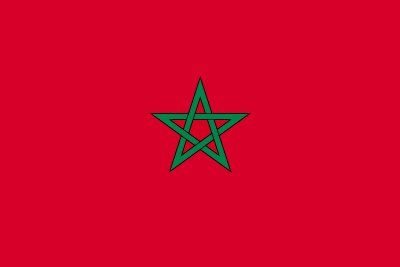 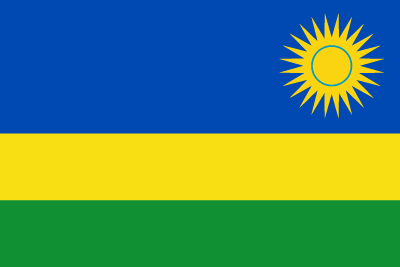 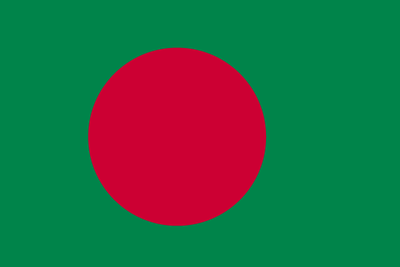 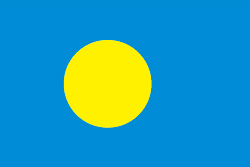 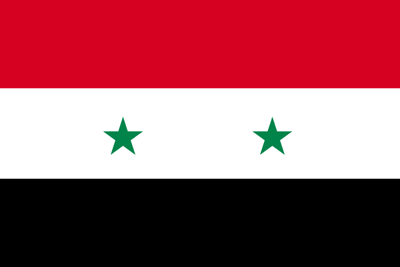 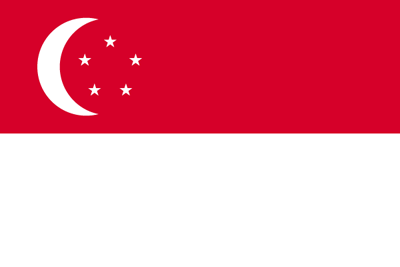 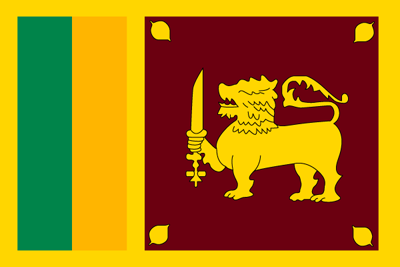 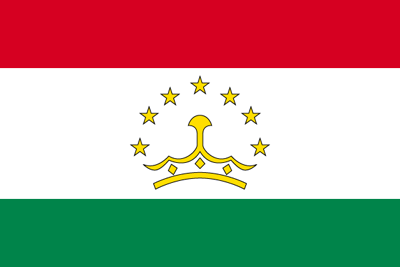 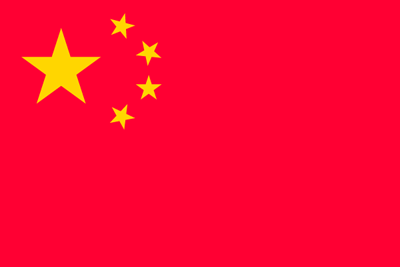 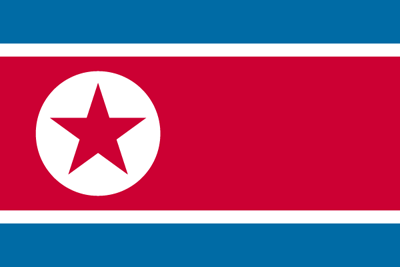 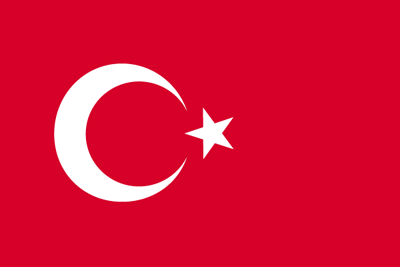 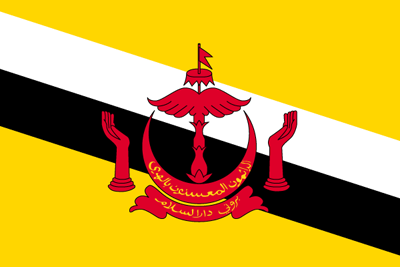 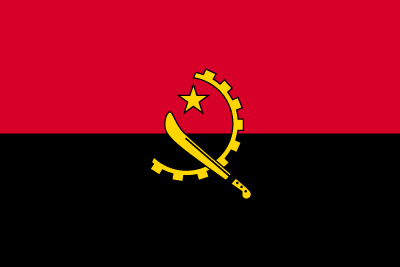 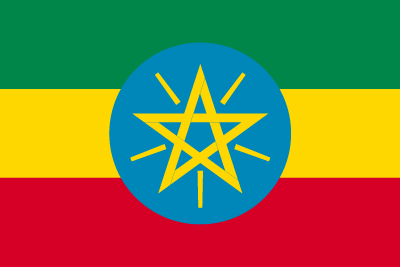 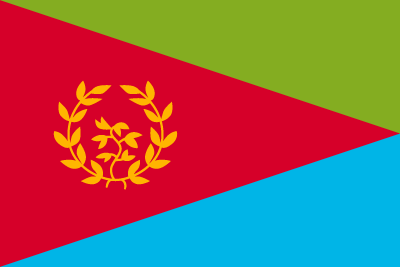 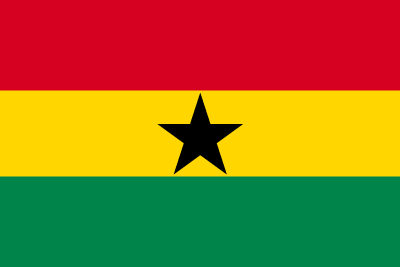 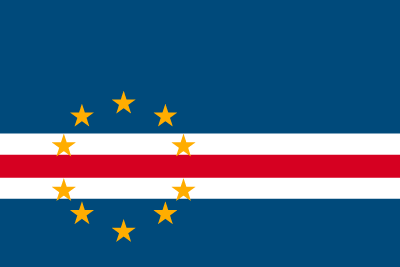 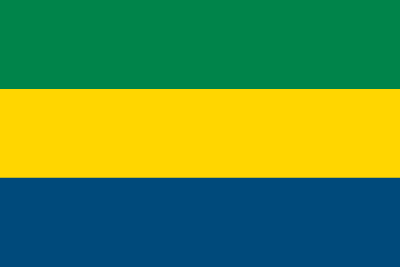 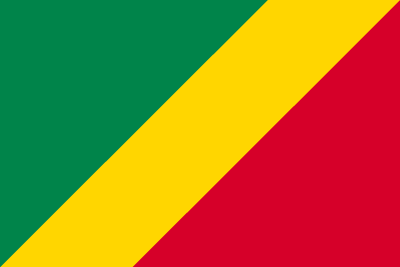 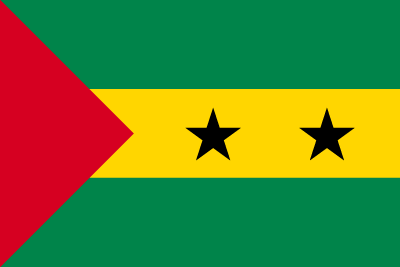 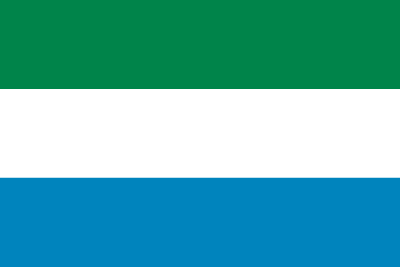 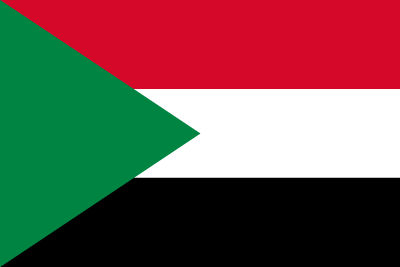 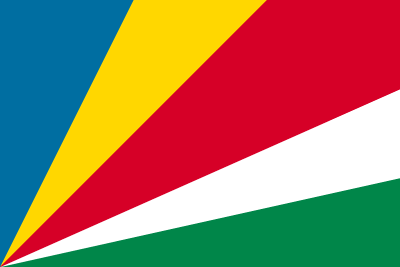 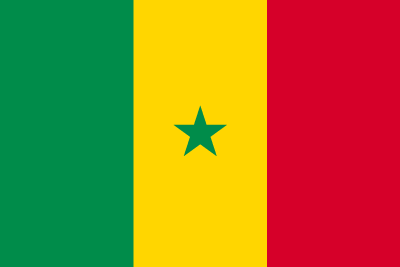 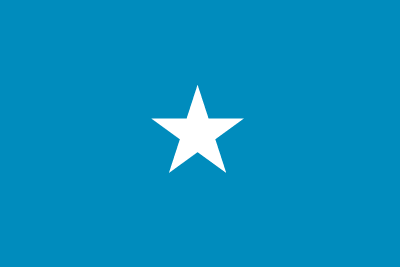 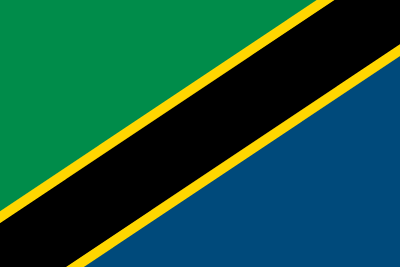 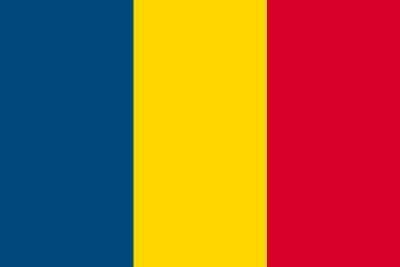 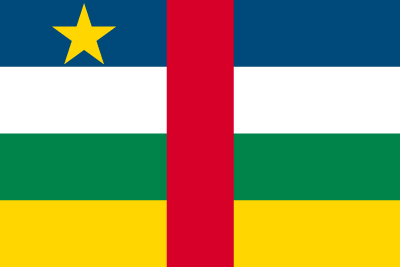 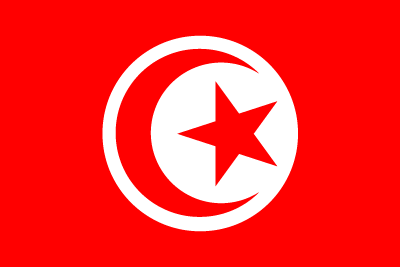 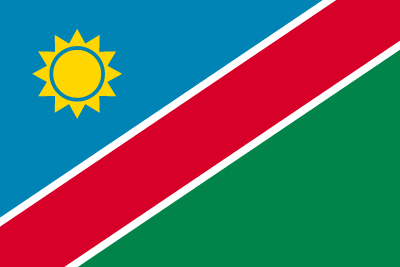 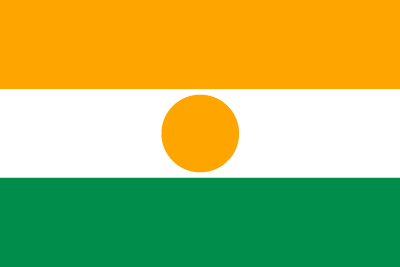 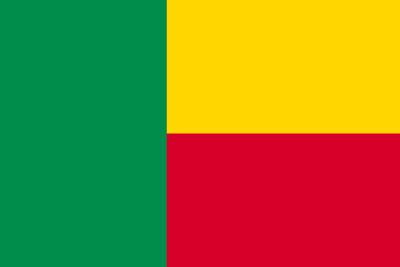 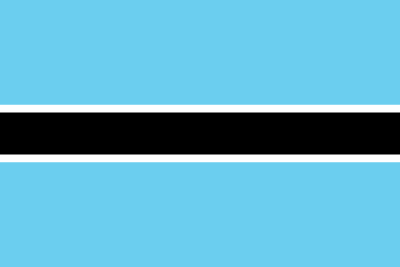 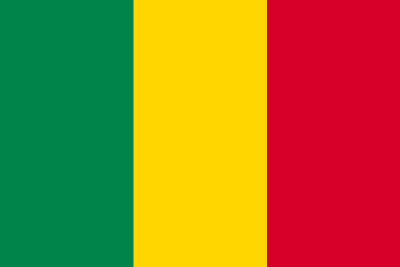 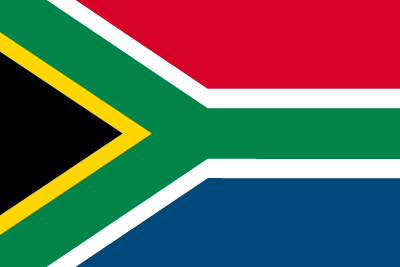 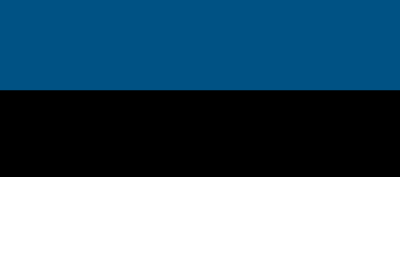 きょうわこく　　　　　　
オーストリア共和国
次の国旗の国は何でしょう？
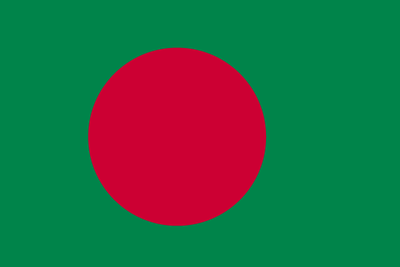 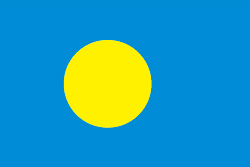 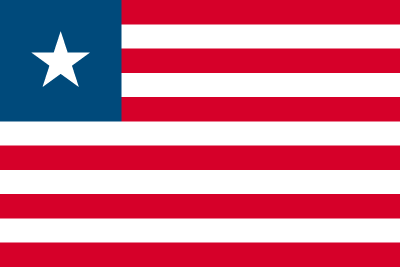 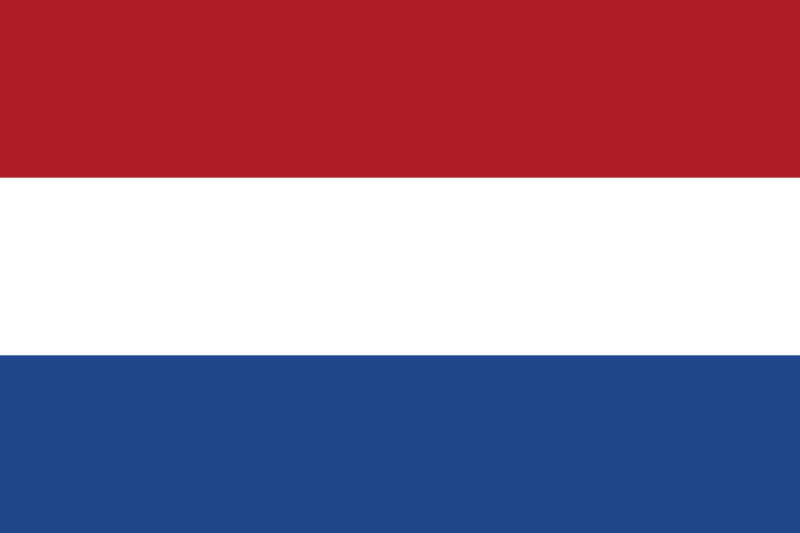 おうこく
オランダ王国
次の国旗の国は何でしょう？
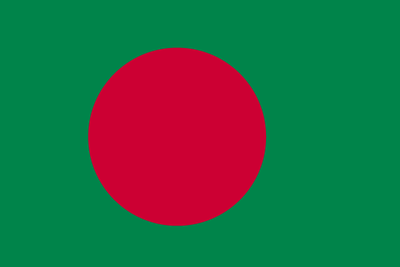 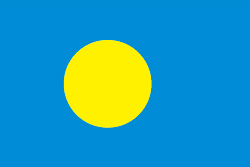 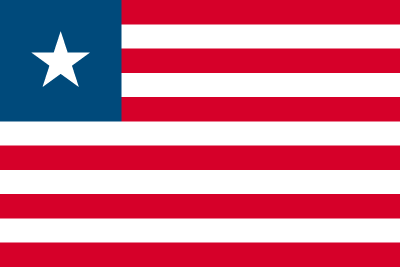 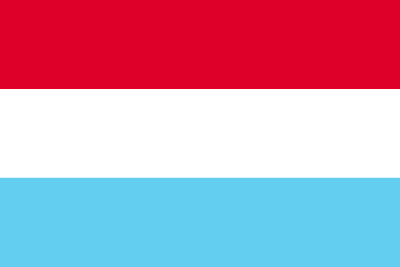 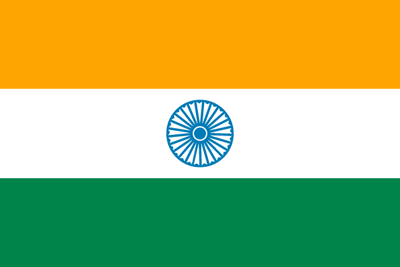 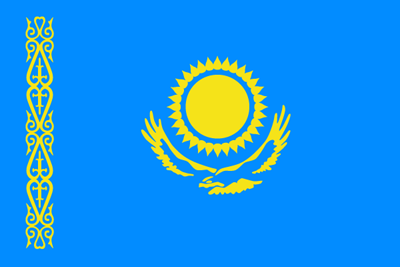 きょうわこく　
カザフスタン共和国
次の国旗の国は何でしょう？
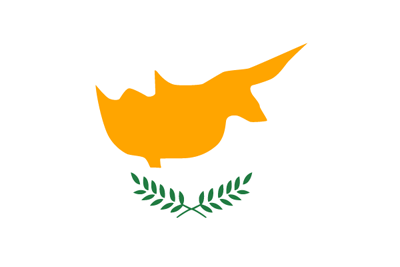 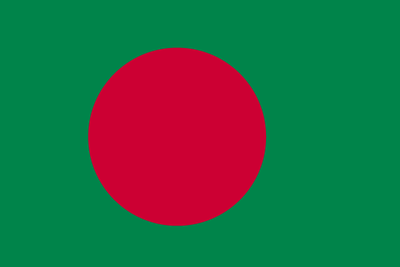 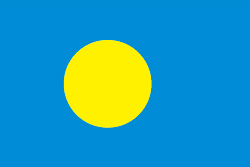 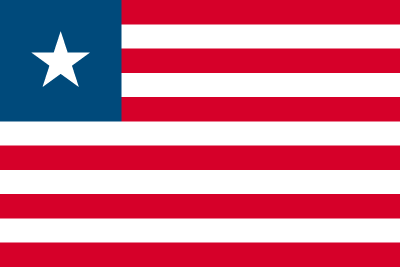 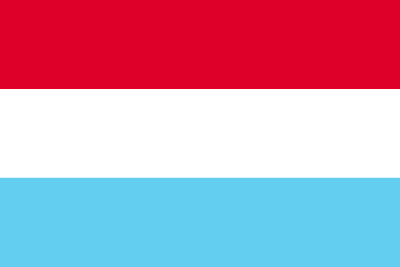 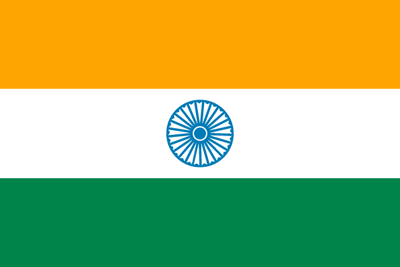 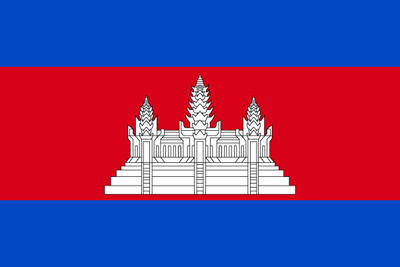 きょうわこく　
キプロス共和国
次の国旗の国は何でしょう？
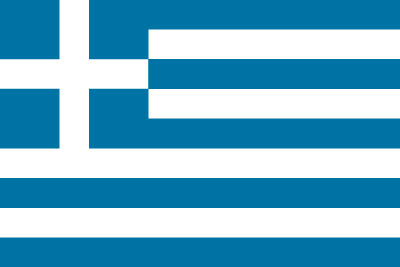 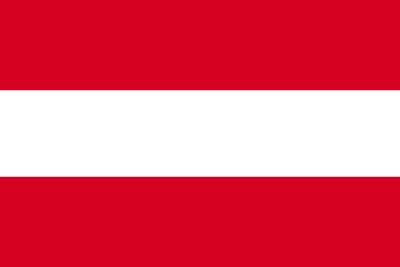 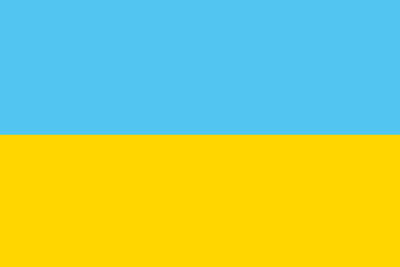 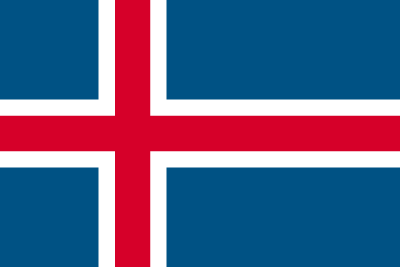 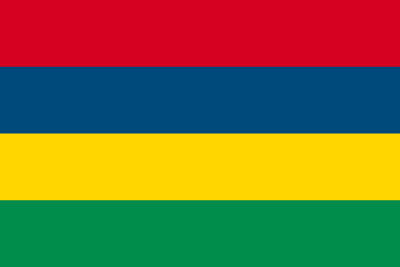 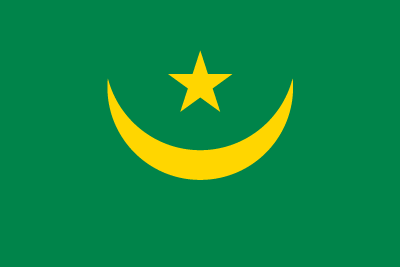 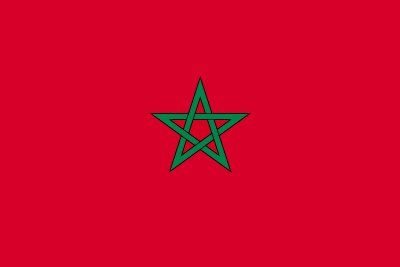 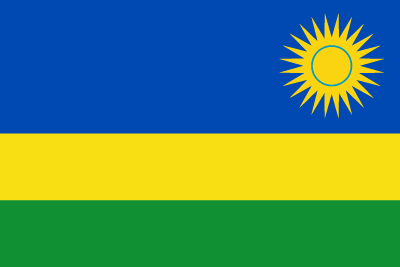 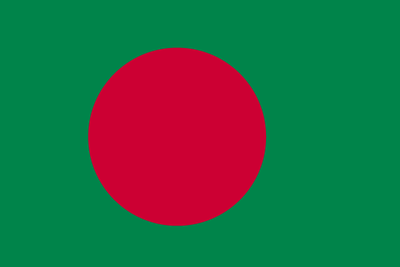 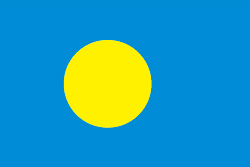 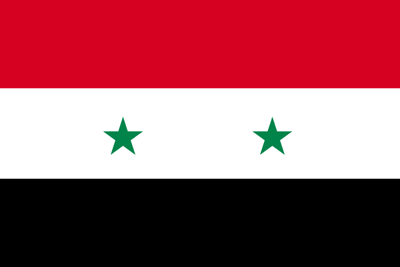 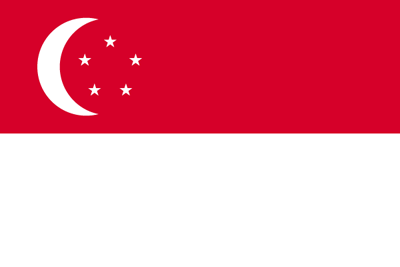 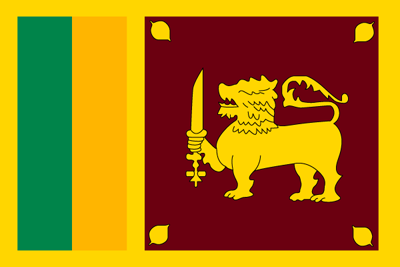 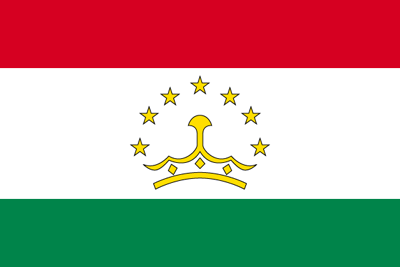 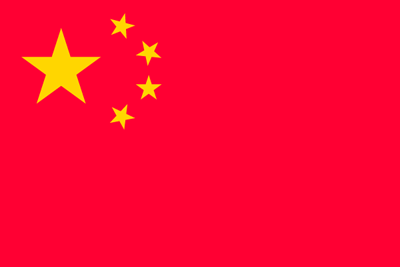 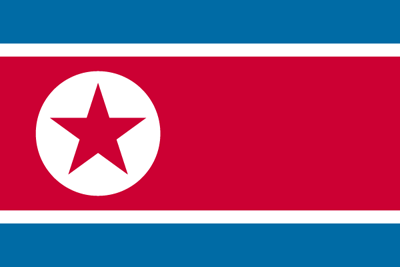 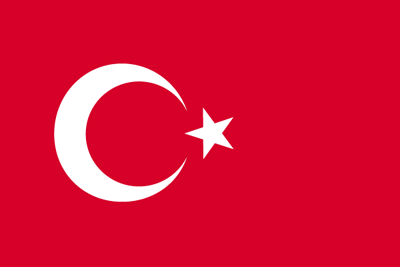 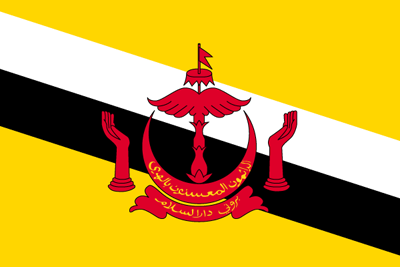 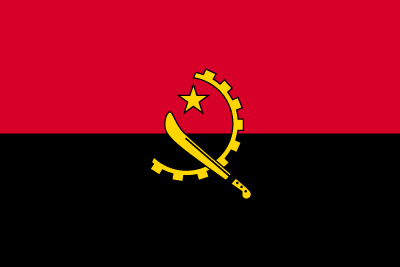 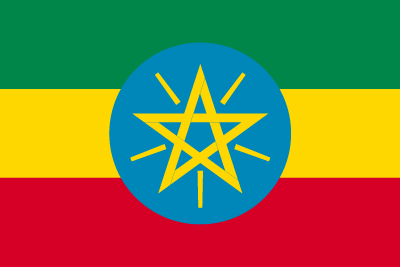 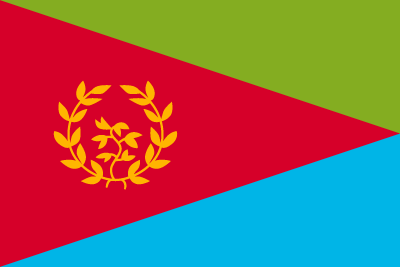 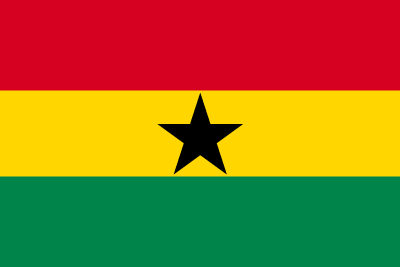 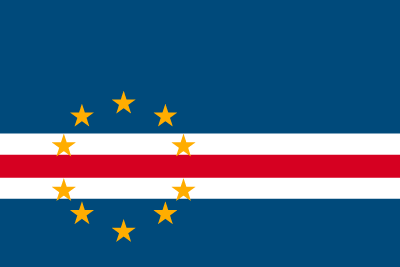 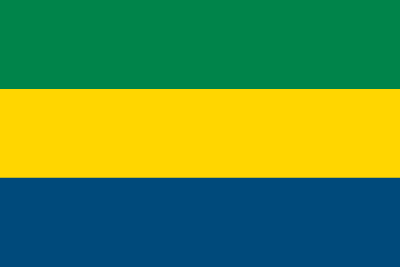 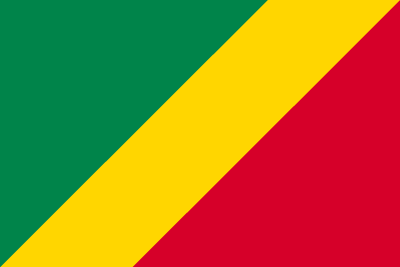 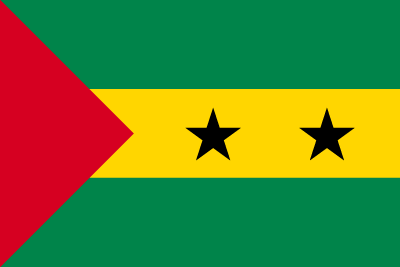 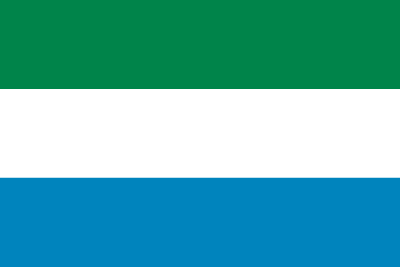 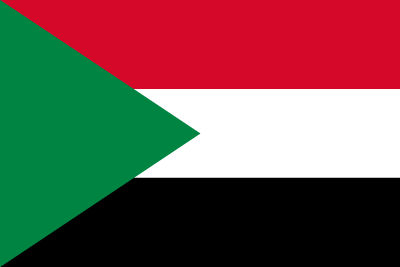 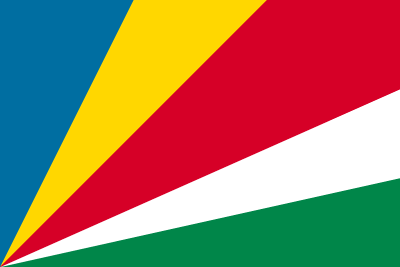 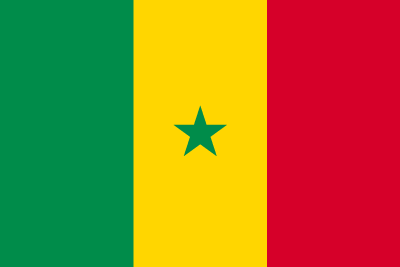 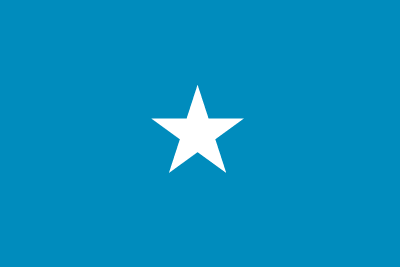 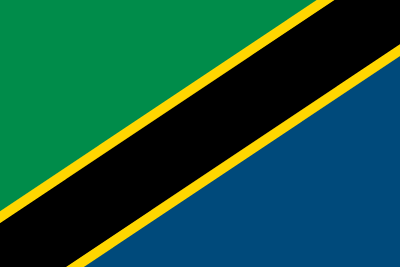 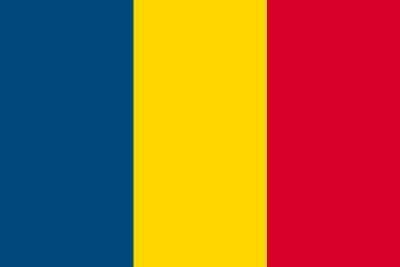 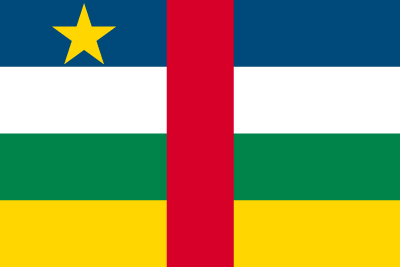 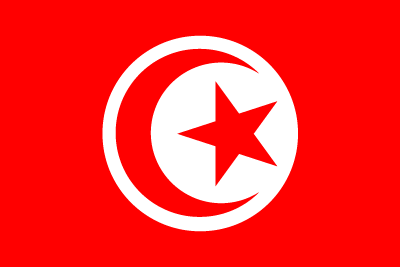 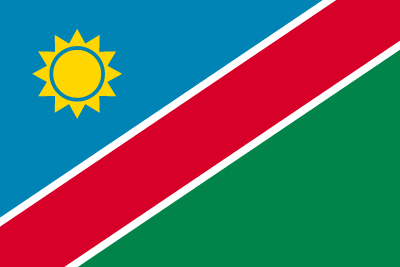 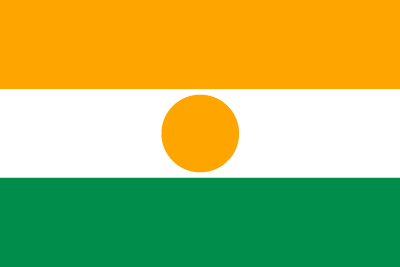 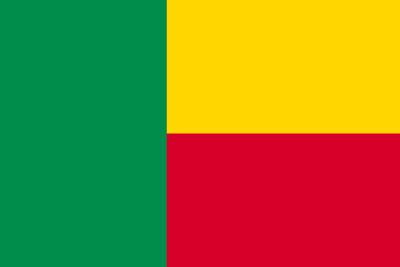 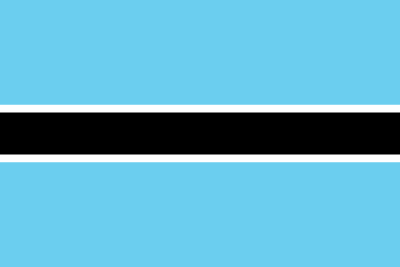 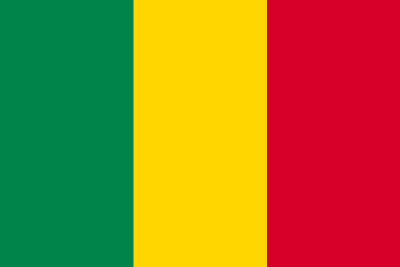 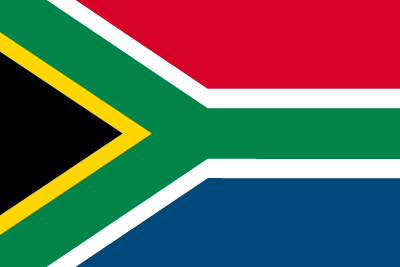 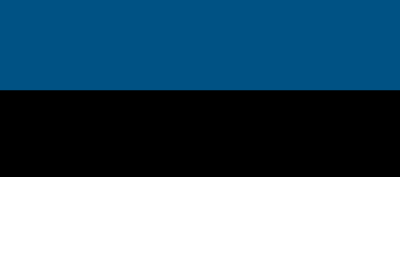 きょうわこく　　　　　　
ギリシャ共和国
次の国旗の国は何でしょう？
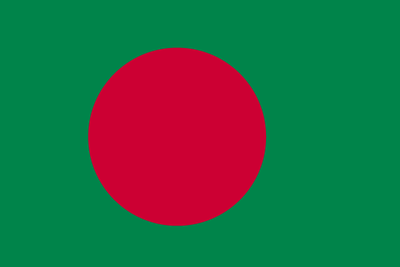 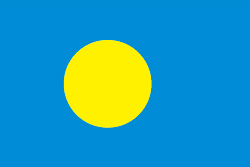 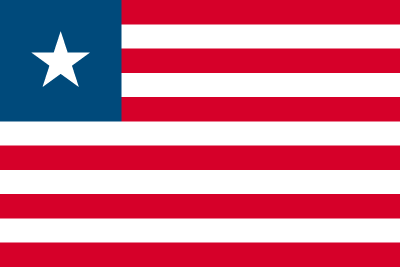 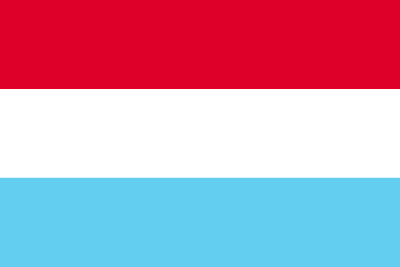 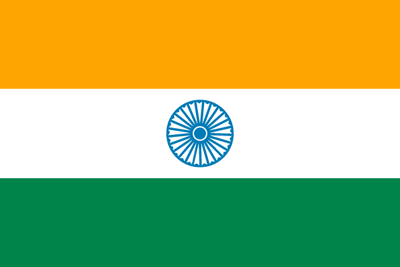 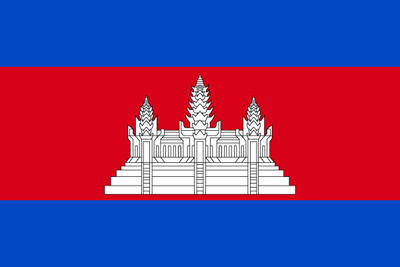 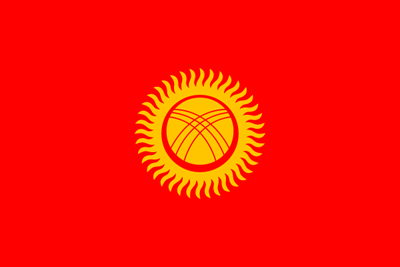 きょうわこく　
キルギス共和国
次の国旗の国は何でしょう？
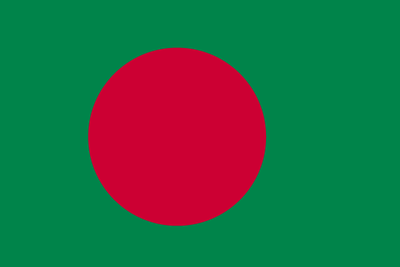 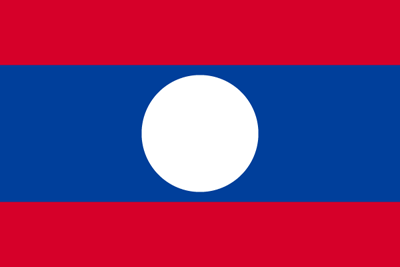 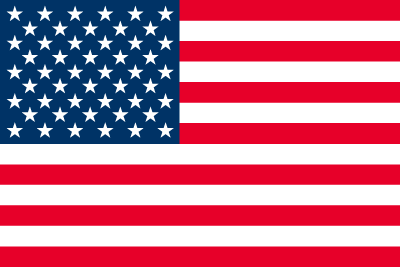 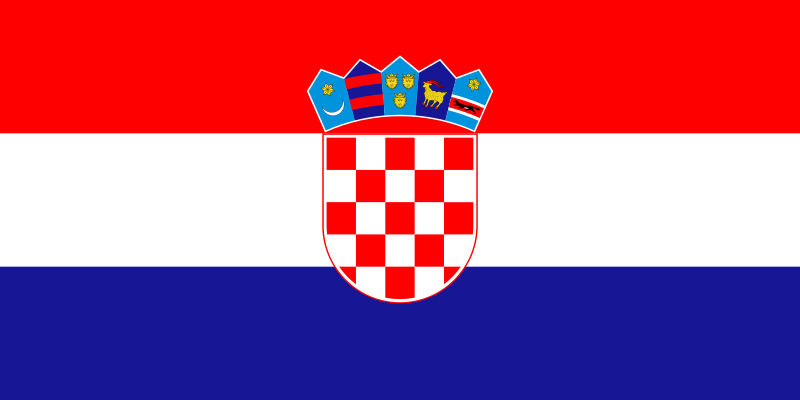 きょうわこく
クロアチア共和国
次の国旗の国は何でしょう？
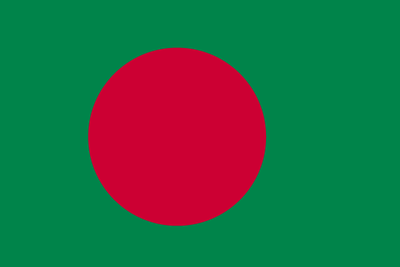 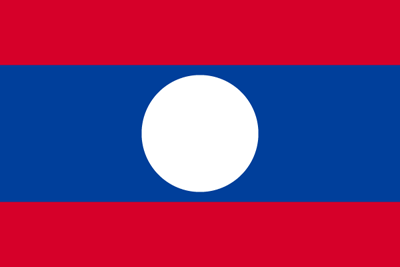 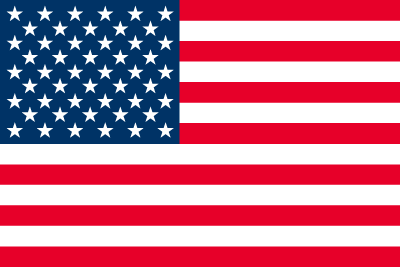 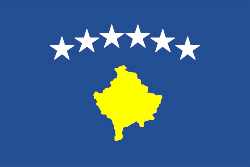 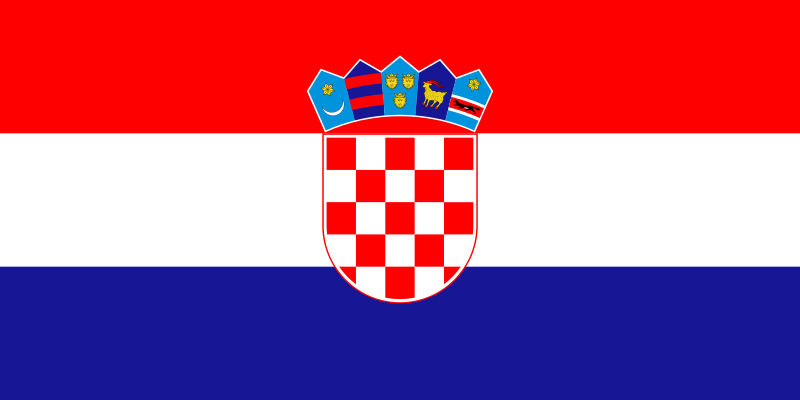 きょうわこく
コソボ共和国
次の国旗の国は何でしょう？
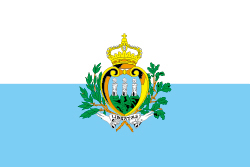 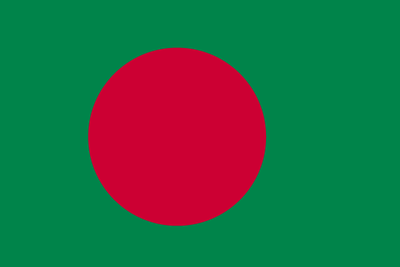 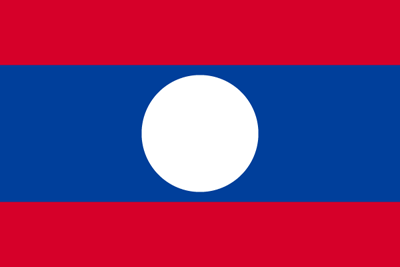 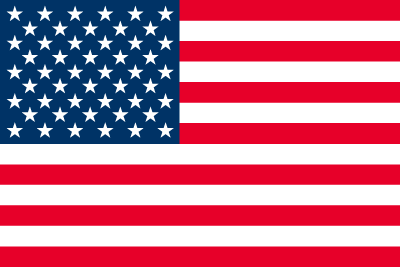 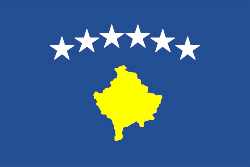 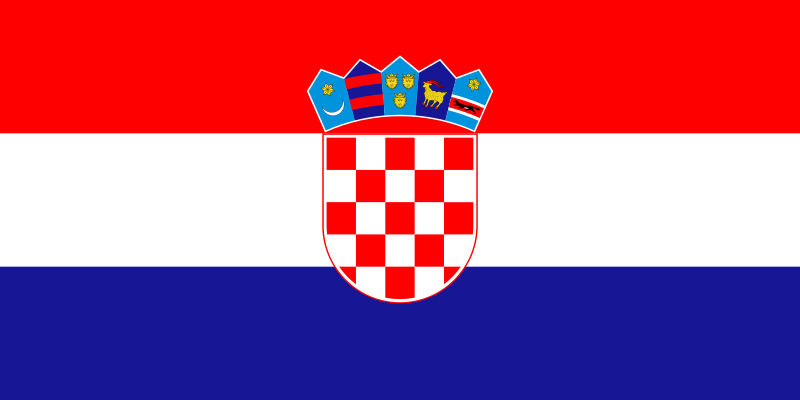 きょうわこく
サンマリノ共和国
次の国旗の国は何でしょう？
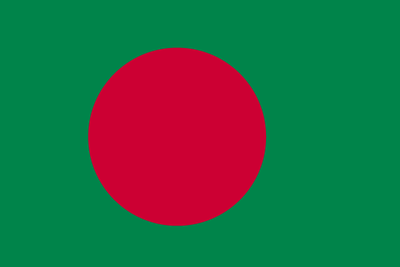 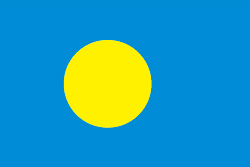 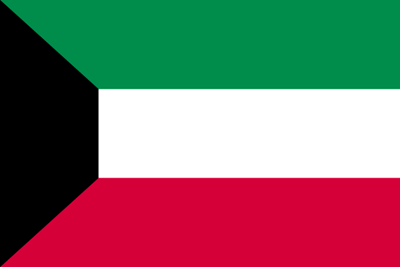 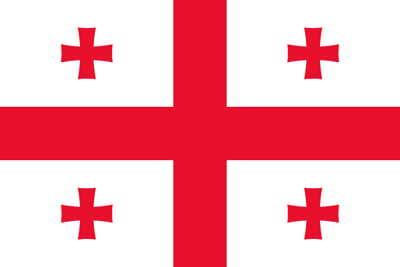 ジョージア
[Speaker Notes: 2015年4月に「グルジア」から「ジョージア」に変更された。]
次の国旗の国は何でしょう？
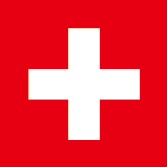 れんぽう　　　　　　
スイス連邦
次の国旗の国は何でしょう？
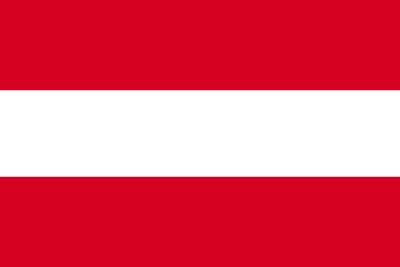 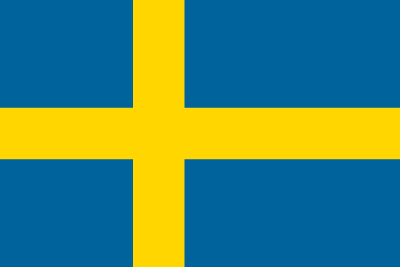 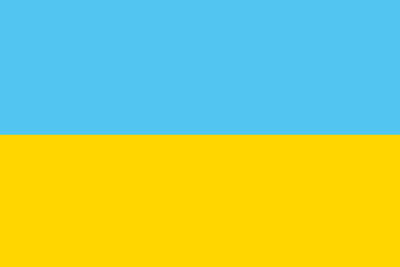 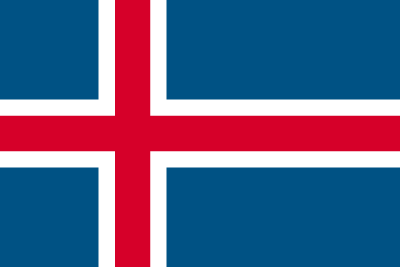 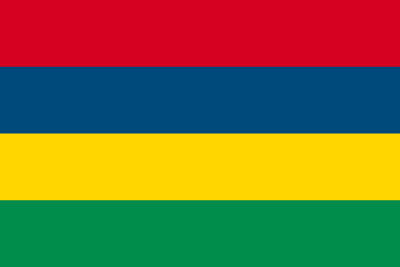 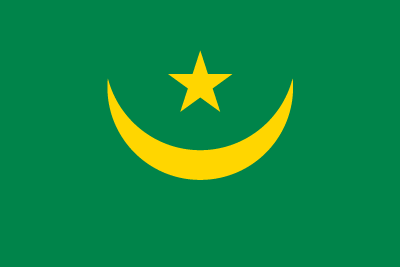 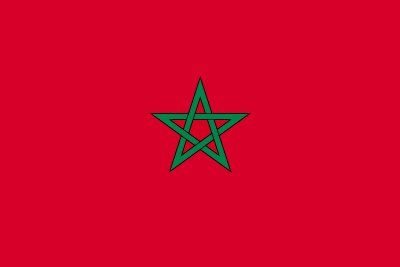 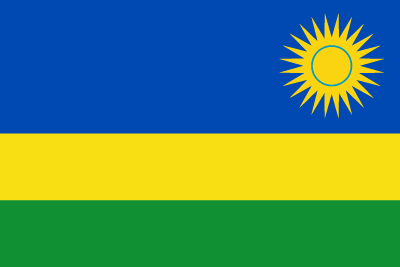 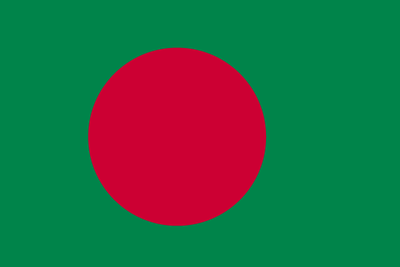 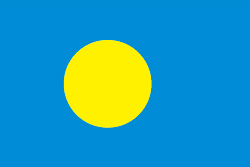 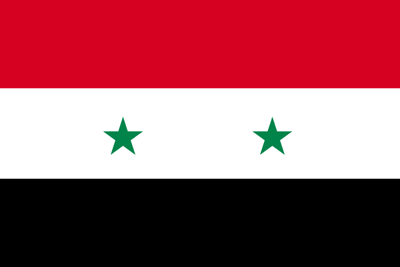 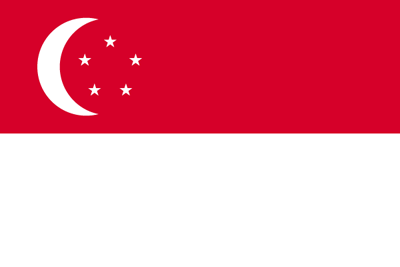 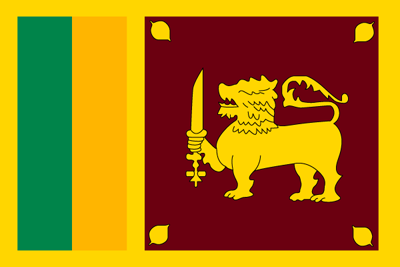 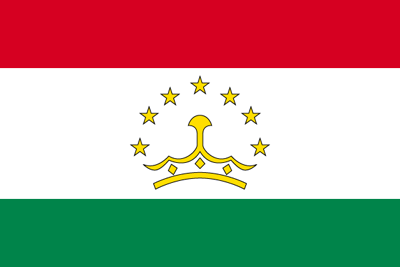 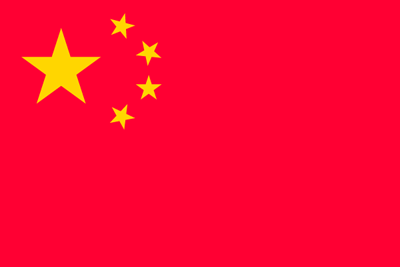 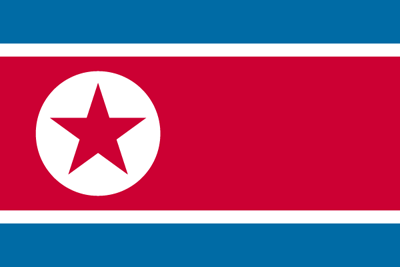 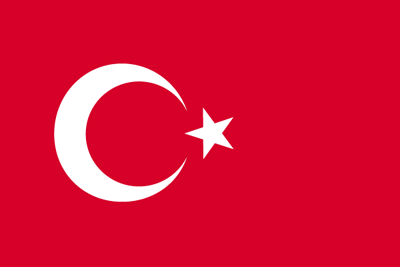 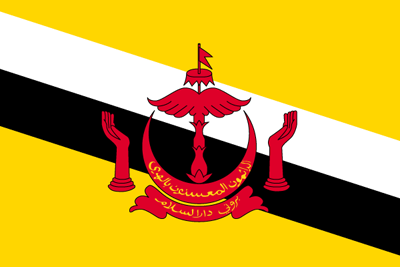 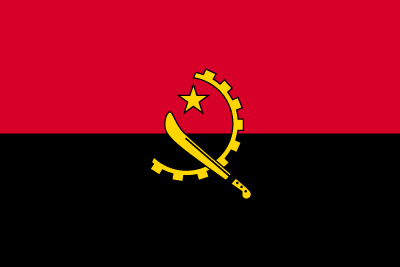 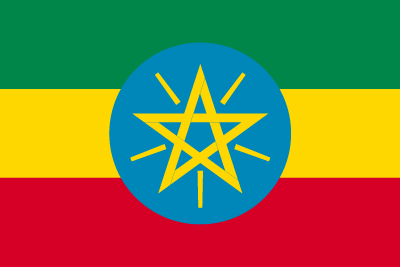 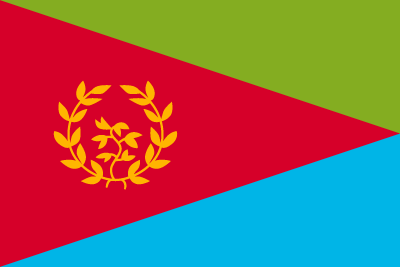 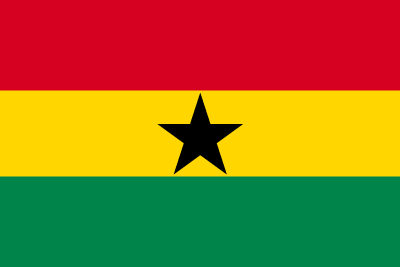 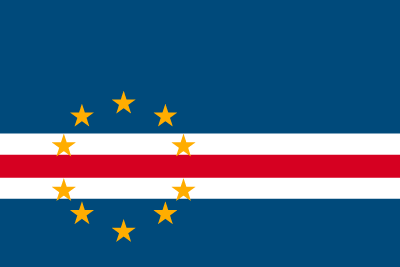 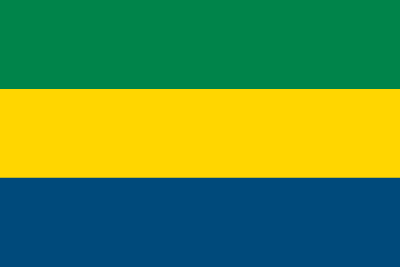 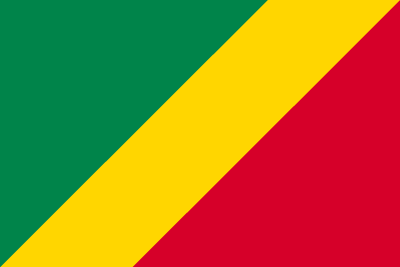 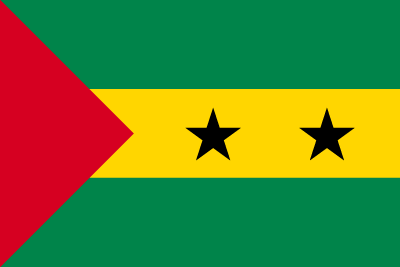 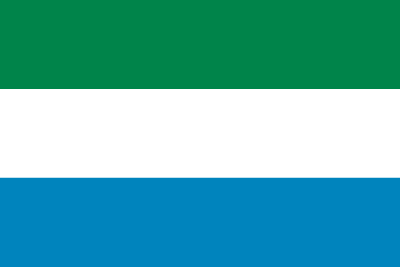 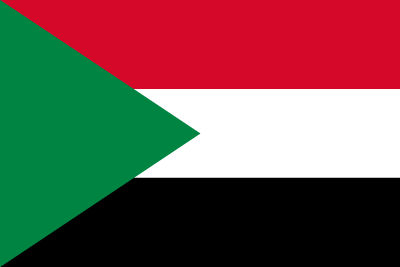 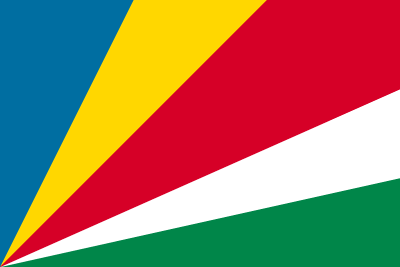 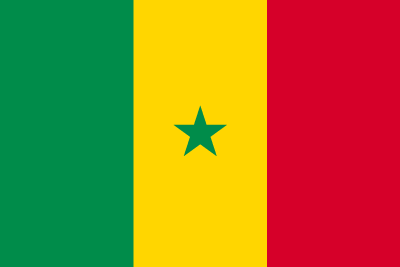 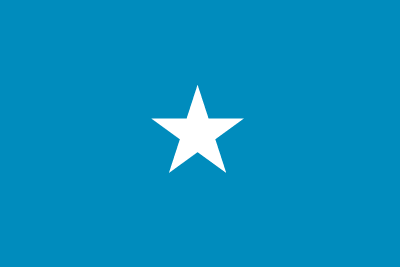 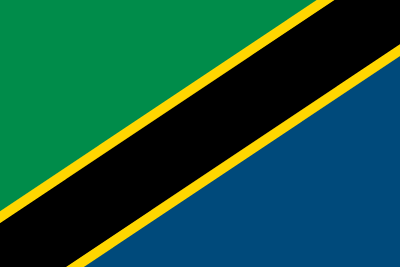 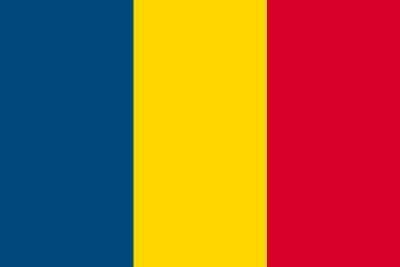 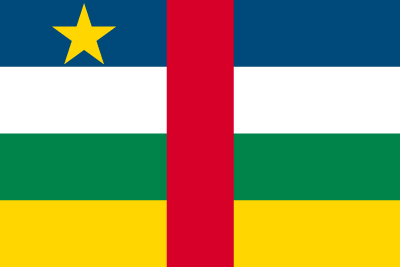 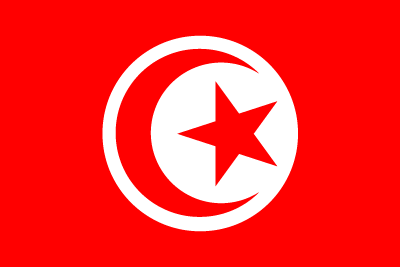 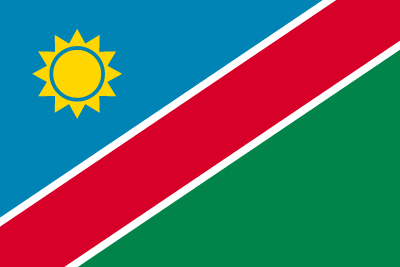 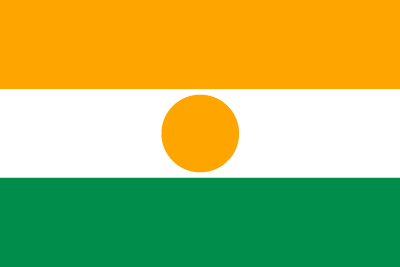 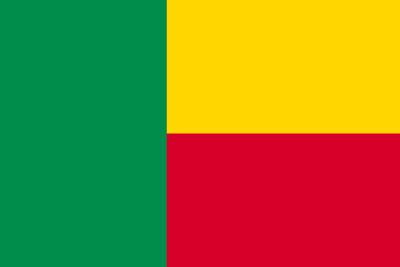 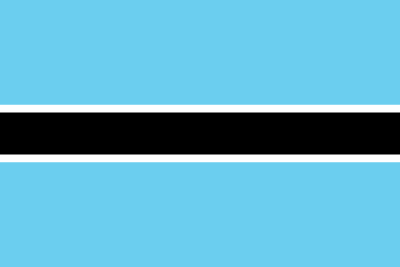 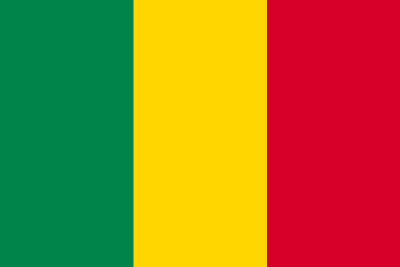 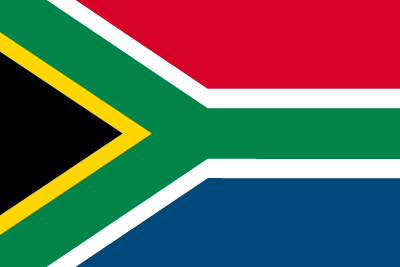 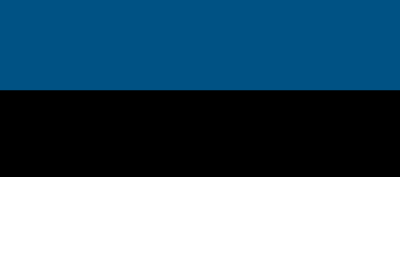 おうこく　　　
スウェーデン王国
次の国旗の国は何でしょう？
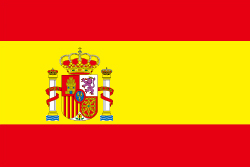 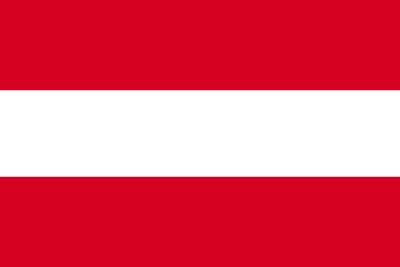 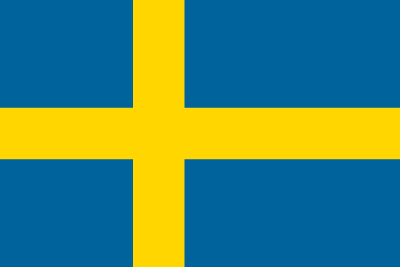 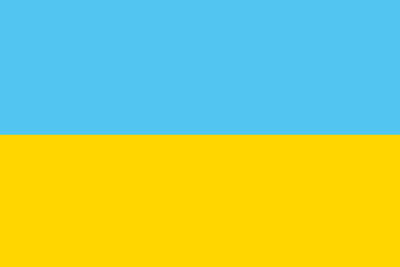 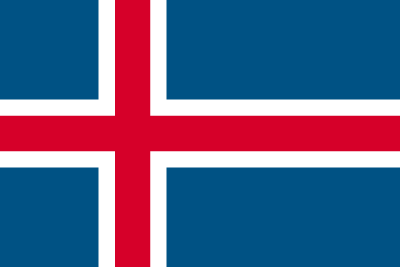 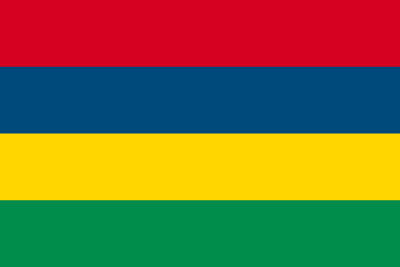 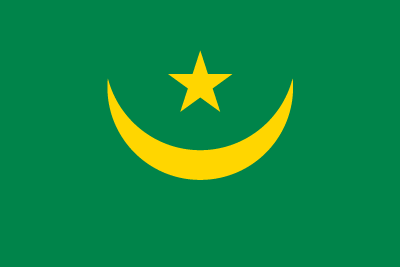 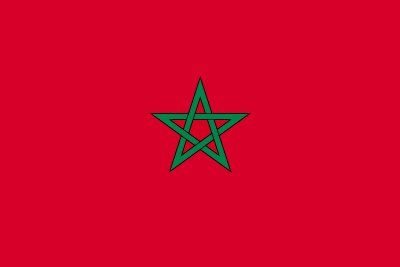 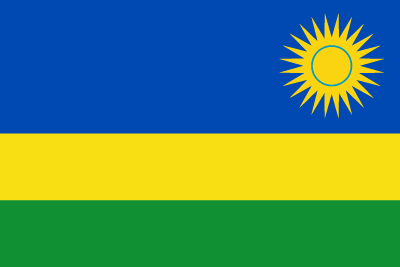 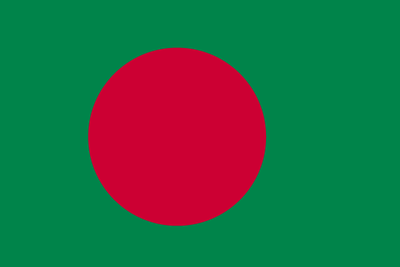 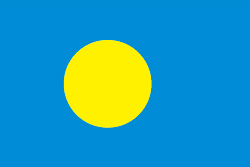 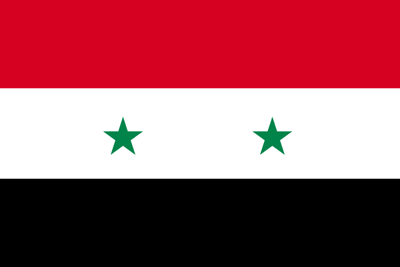 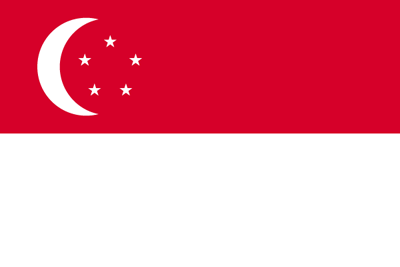 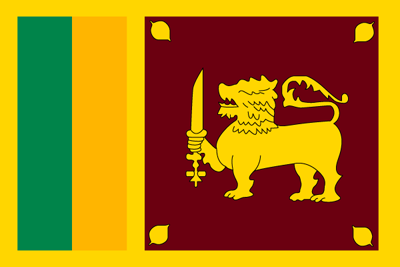 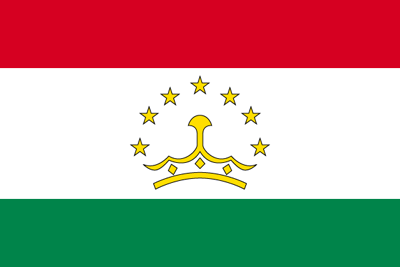 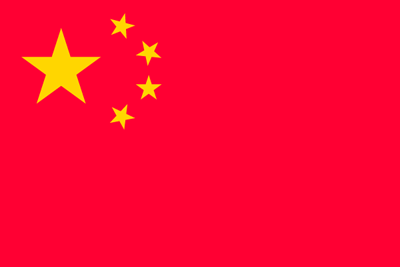 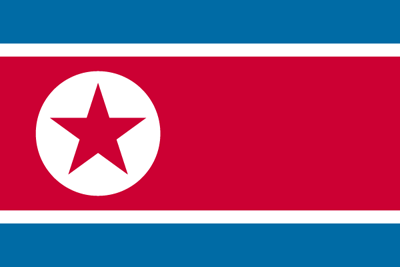 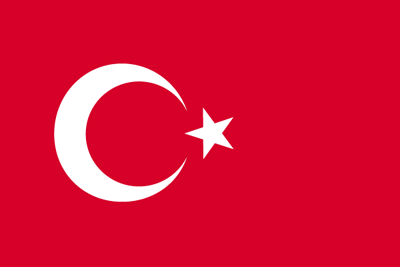 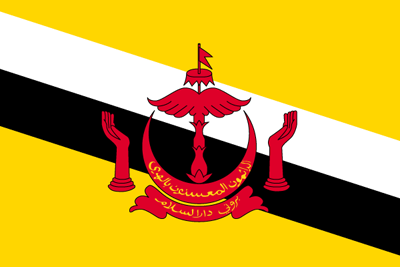 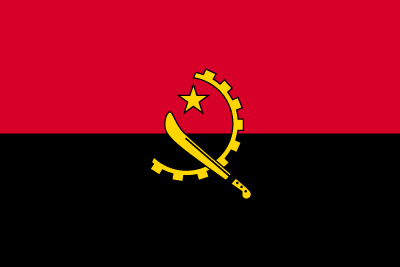 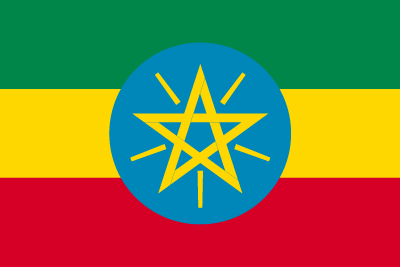 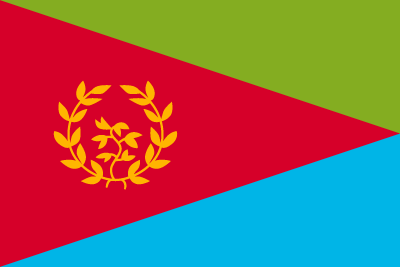 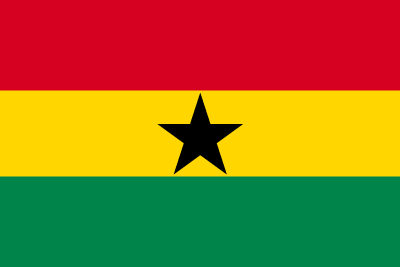 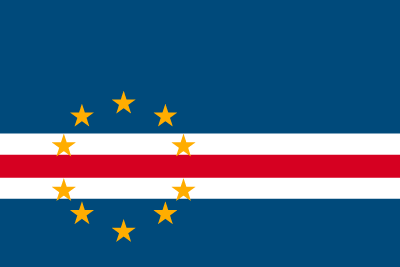 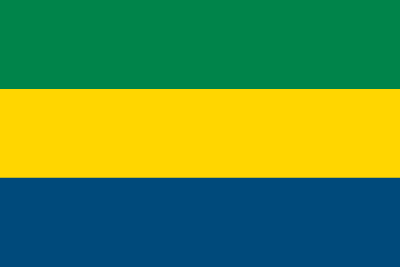 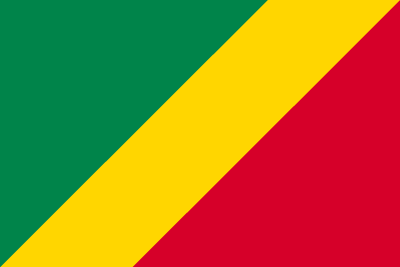 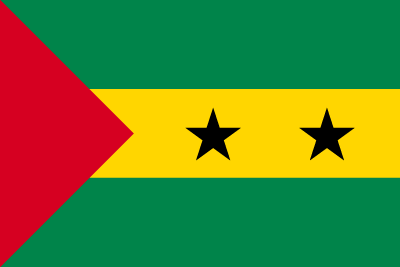 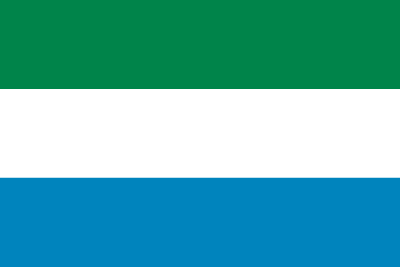 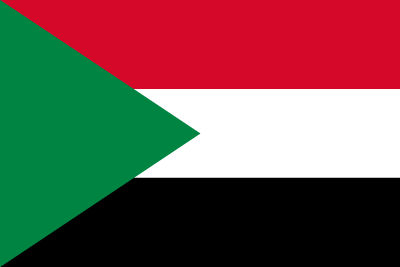 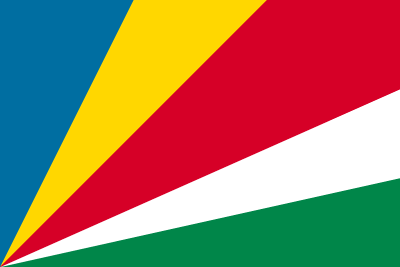 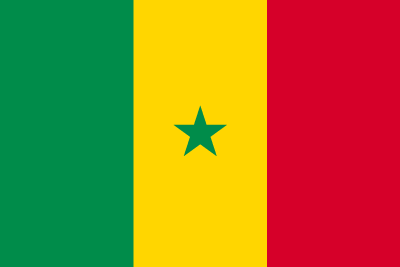 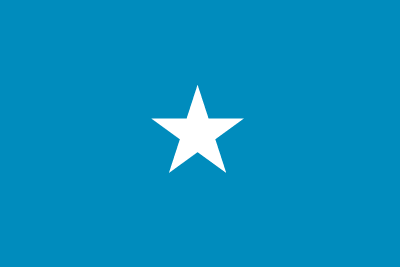 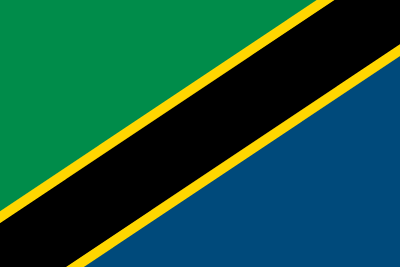 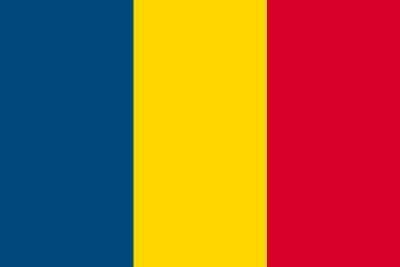 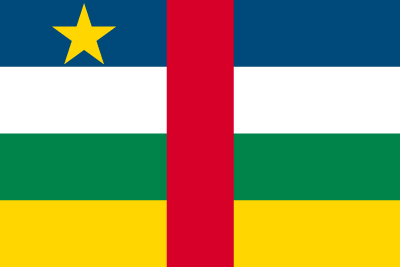 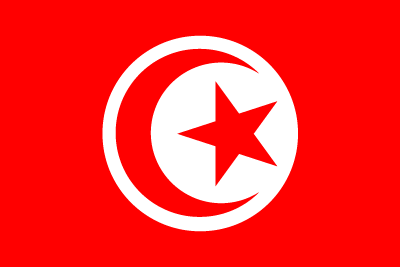 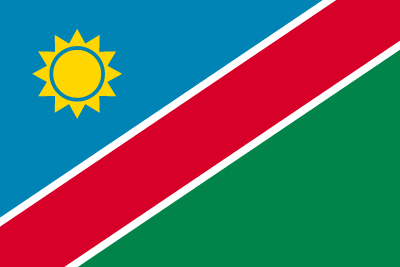 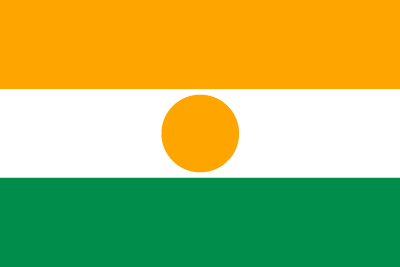 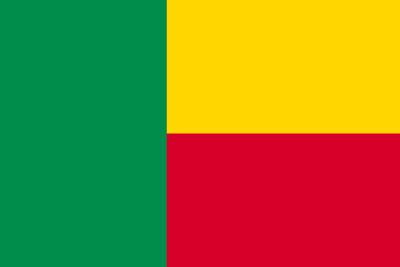 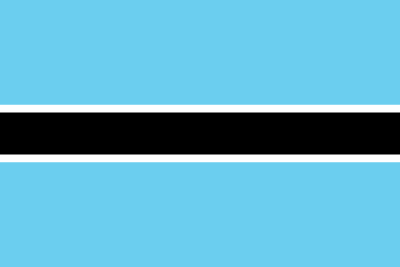 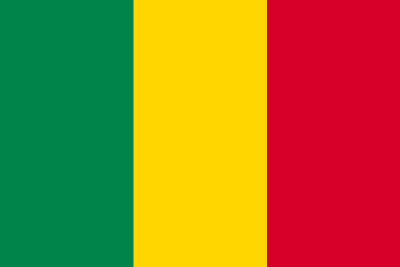 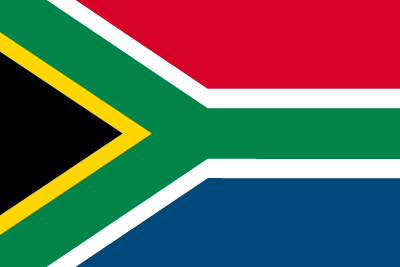 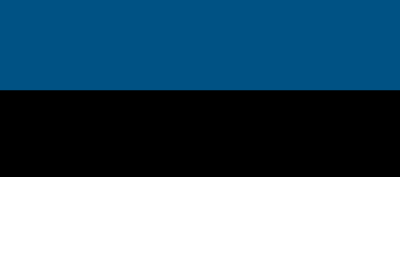 おうこく
スペイン王国
次の国旗の国は何でしょう？
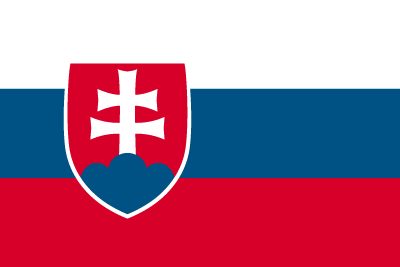 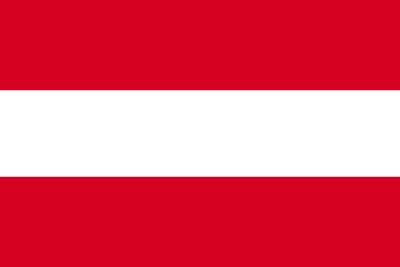 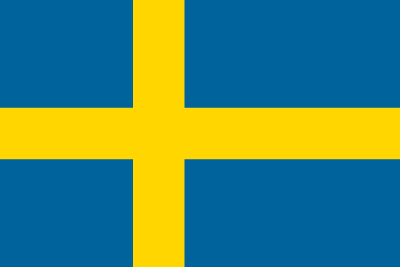 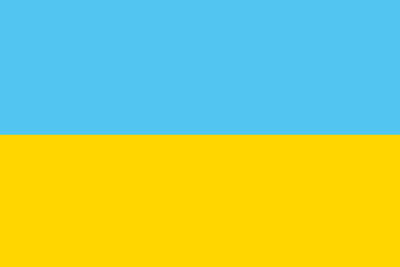 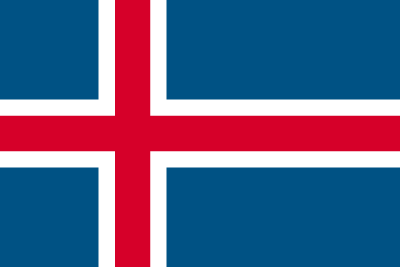 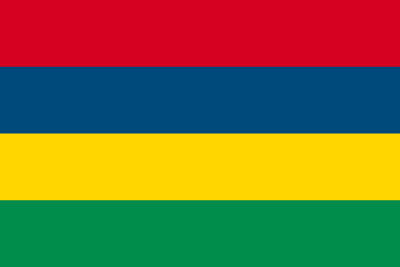 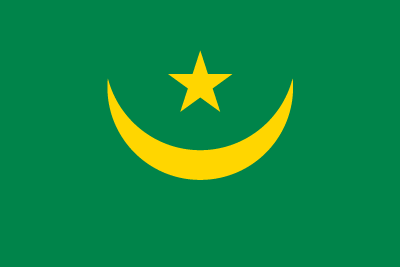 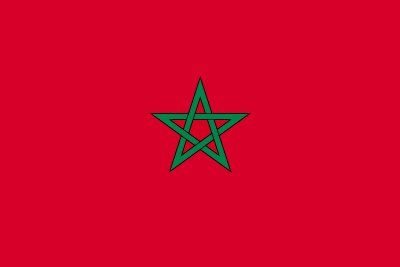 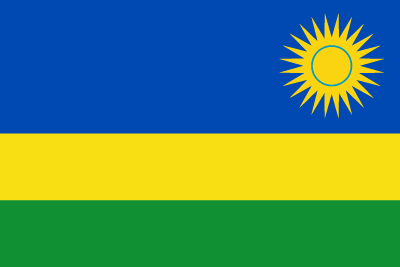 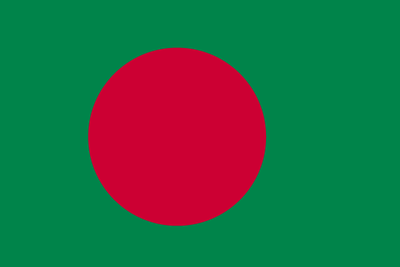 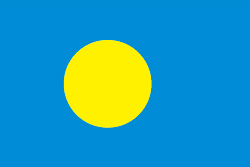 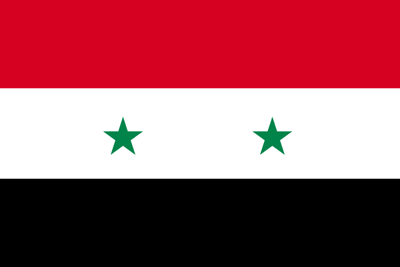 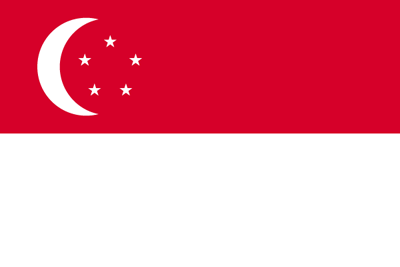 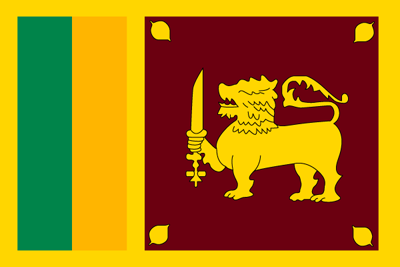 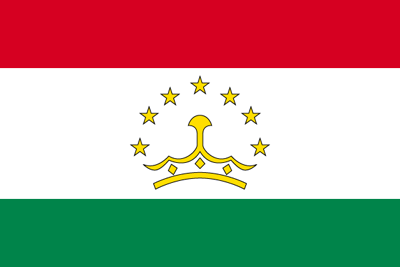 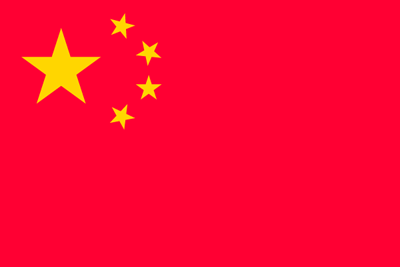 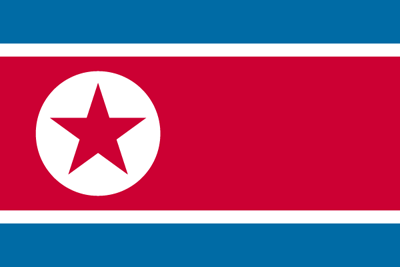 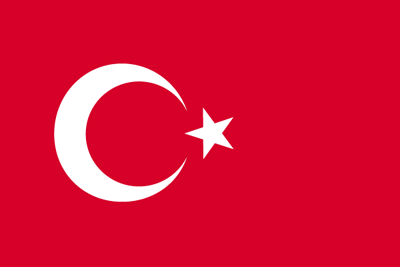 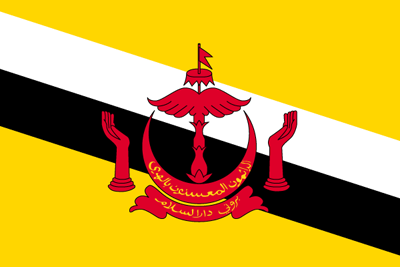 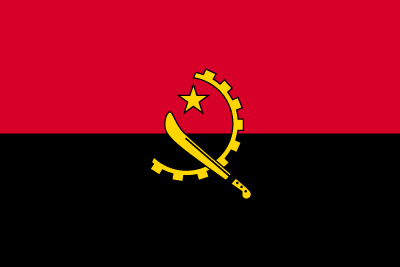 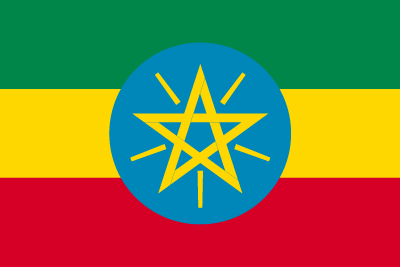 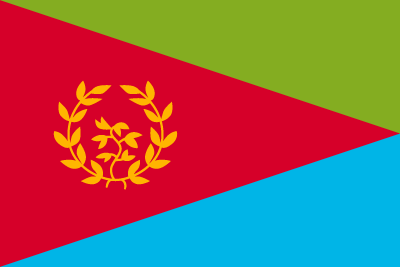 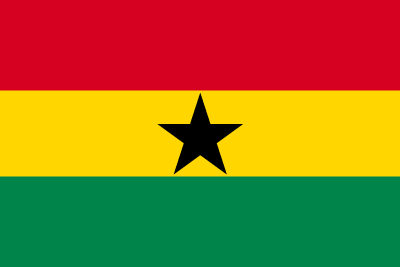 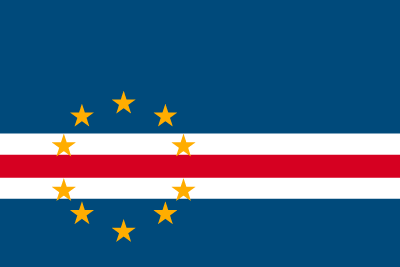 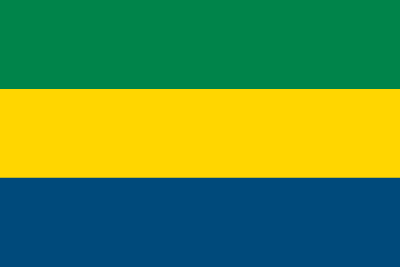 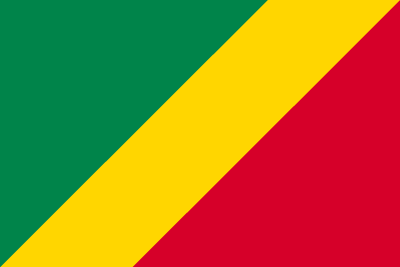 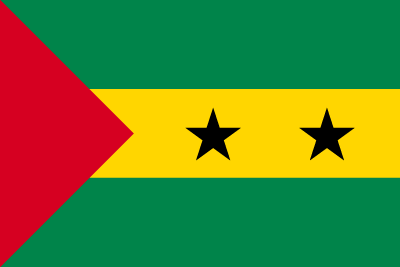 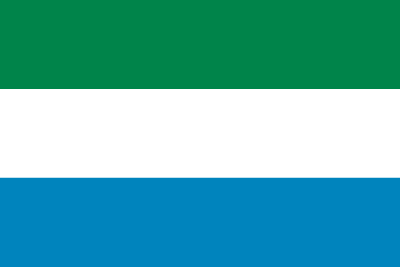 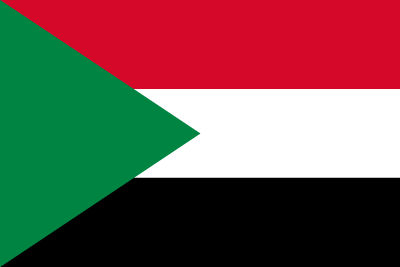 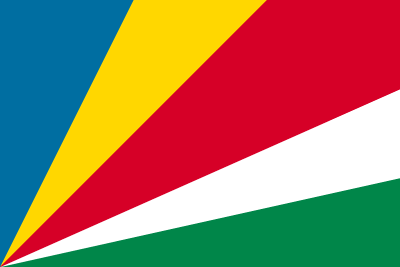 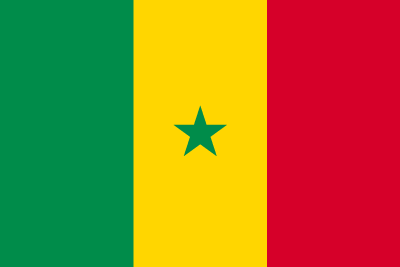 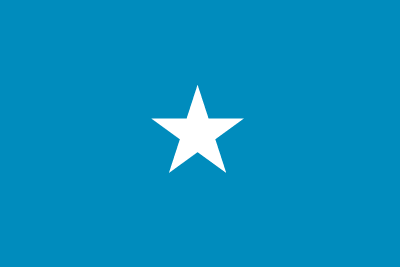 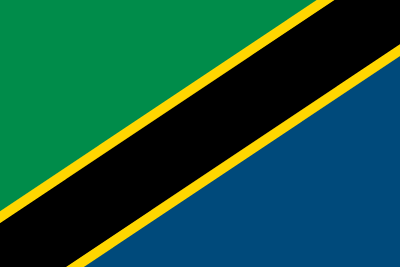 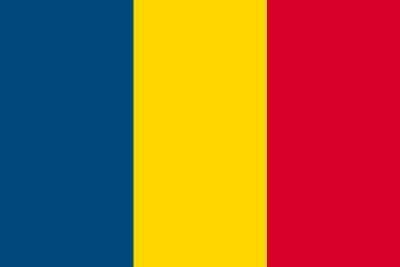 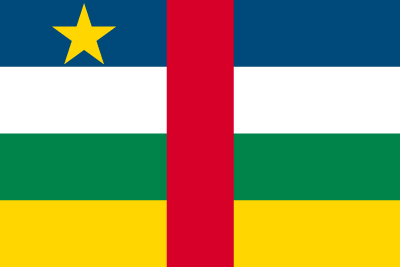 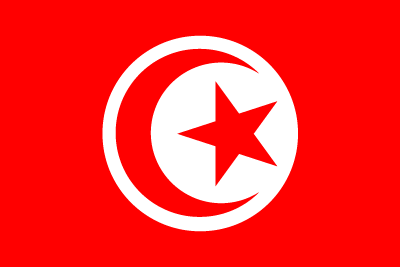 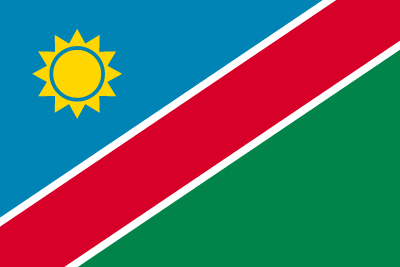 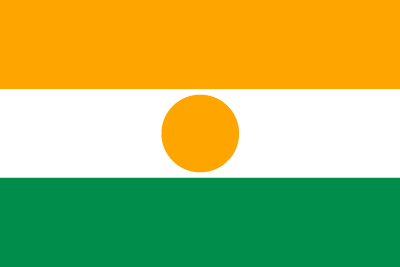 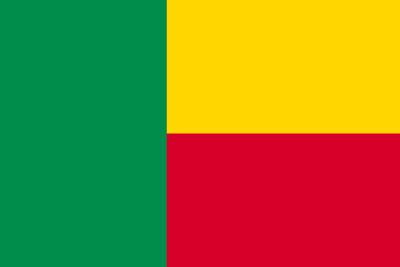 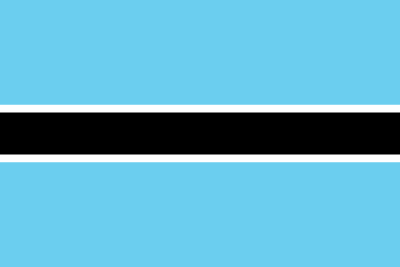 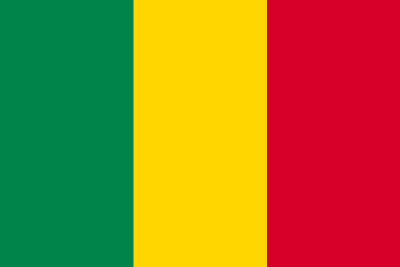 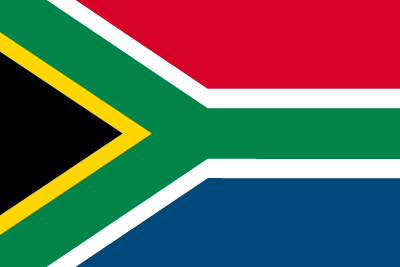 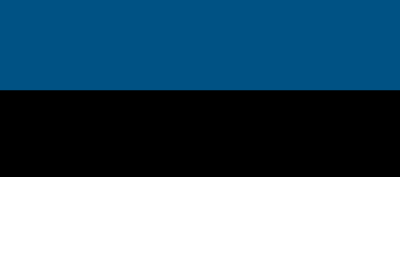 きょうわこく　　　
スロバキア共和国
次の国旗の国は何でしょう？
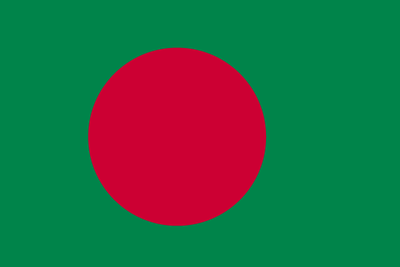 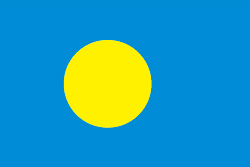 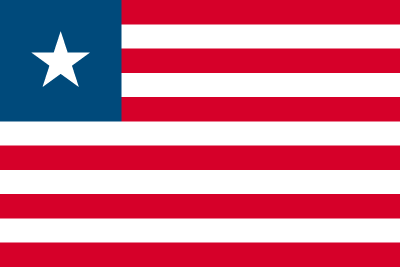 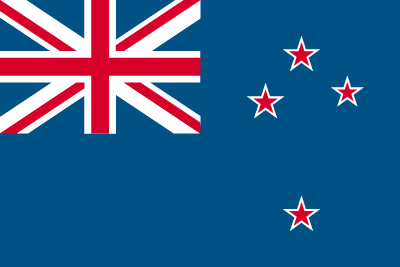 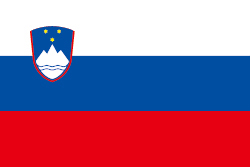 きょうわこく
スロベニア共和国
次の国旗の国は何でしょう？
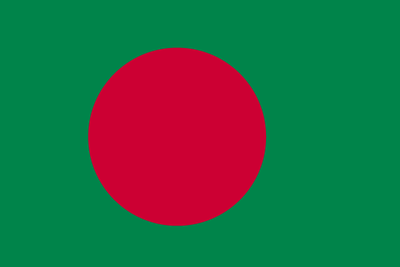 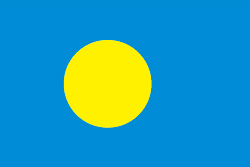 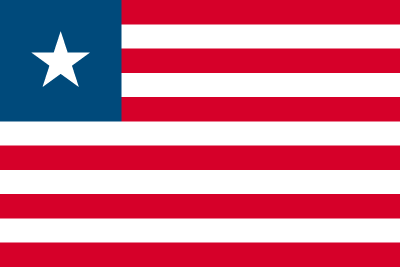 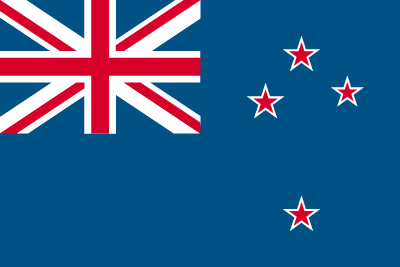 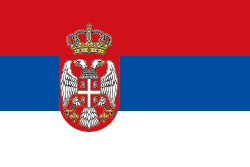 きょうわこく
セルビア共和国
次の国旗の国は何でしょう？
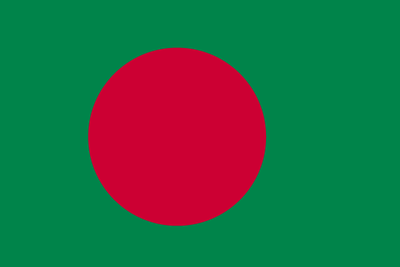 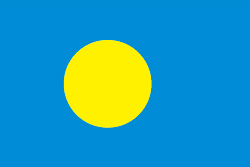 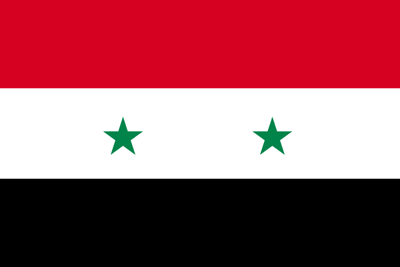 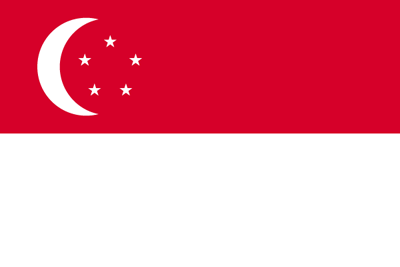 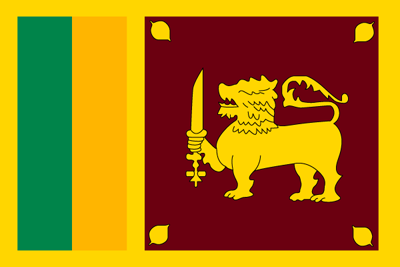 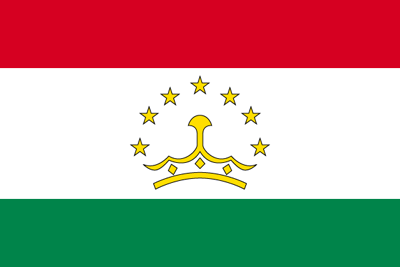 きょうわこく　
タジキスタン共和国
次の国旗の国は何でしょう？
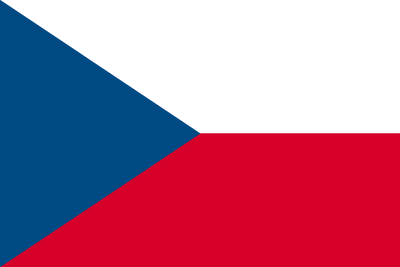 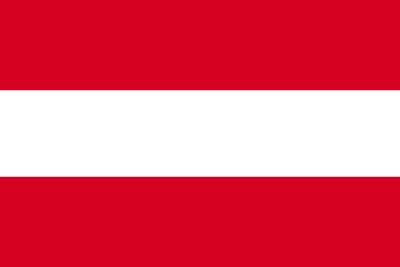 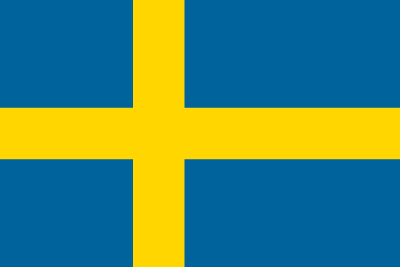 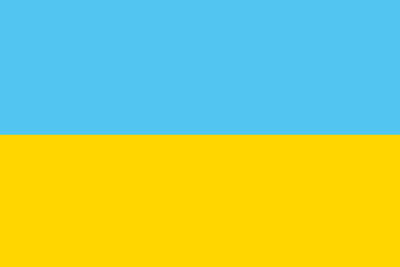 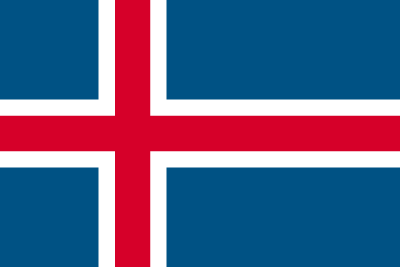 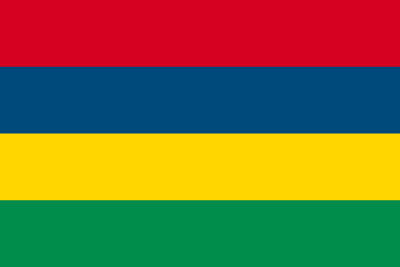 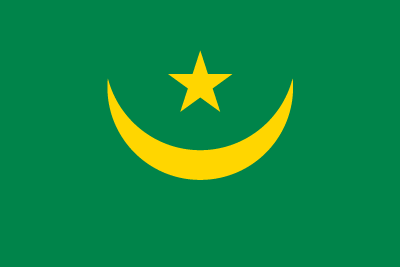 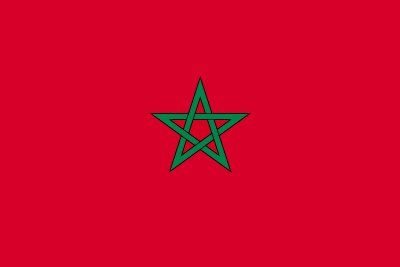 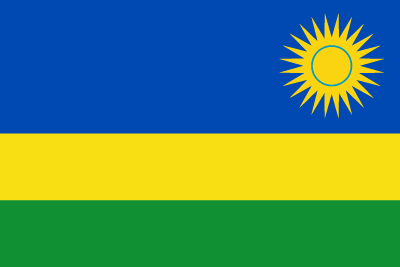 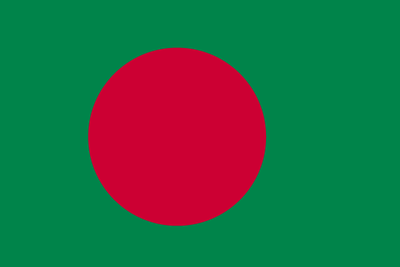 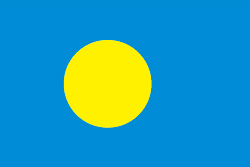 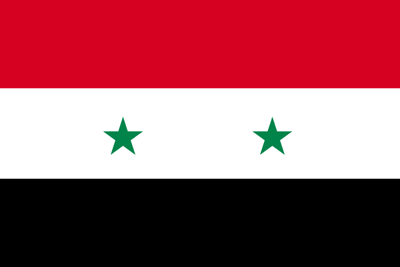 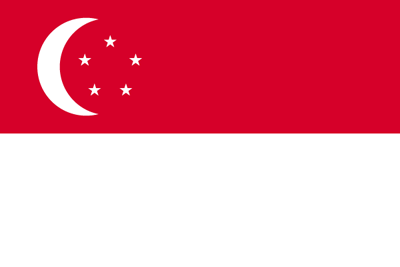 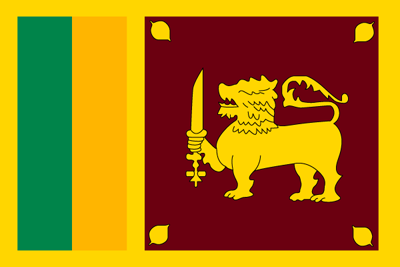 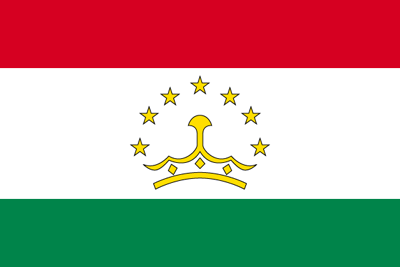 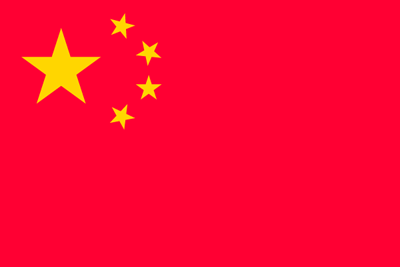 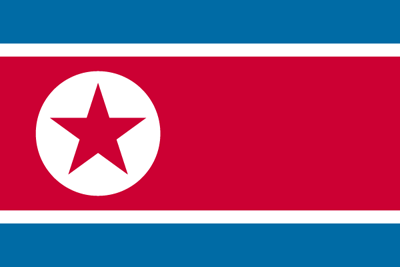 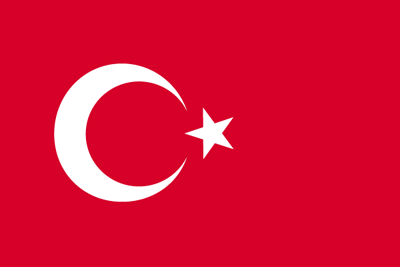 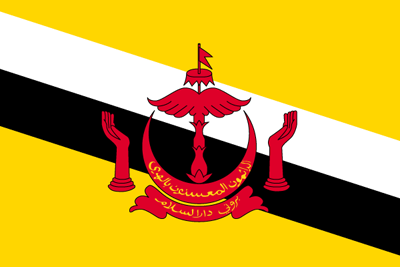 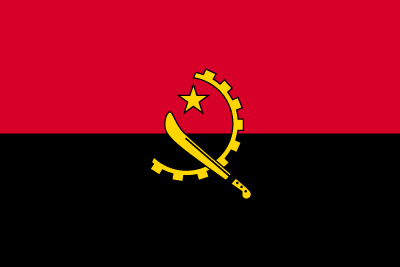 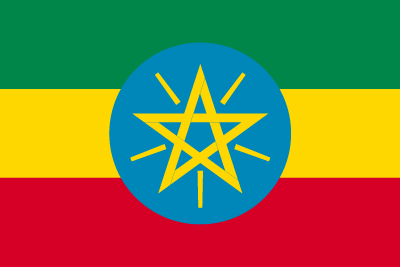 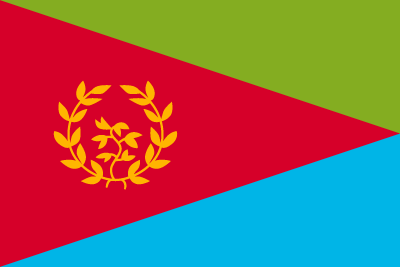 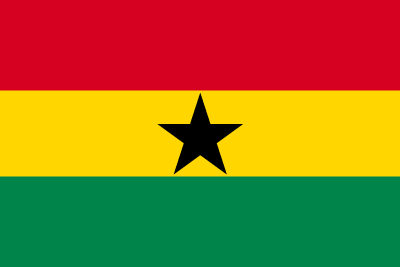 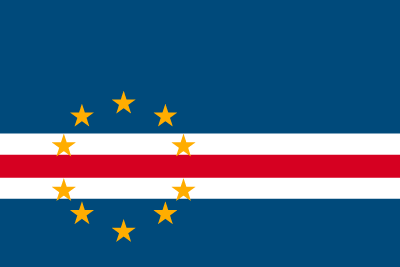 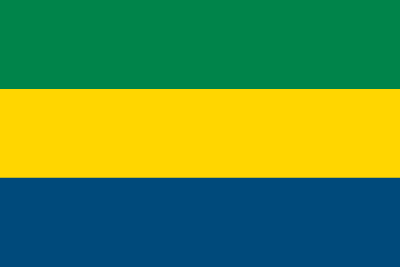 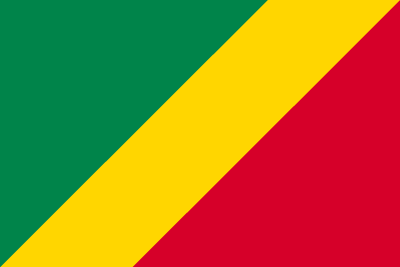 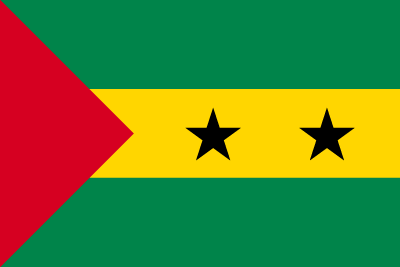 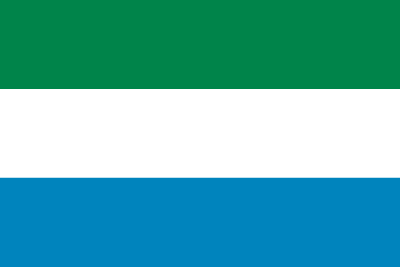 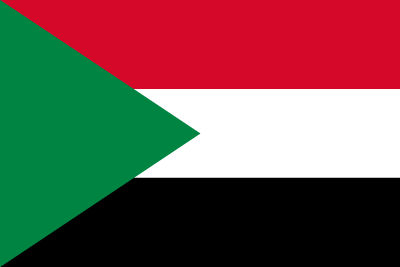 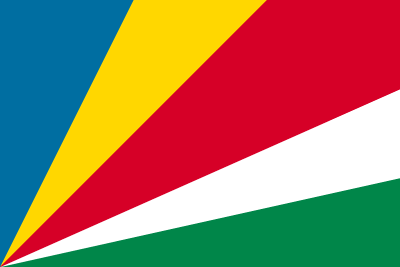 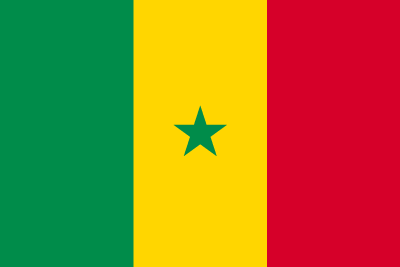 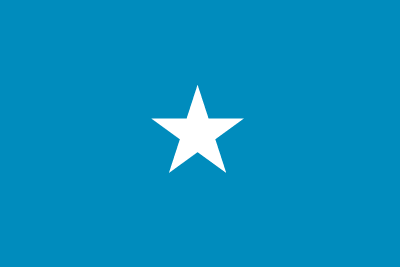 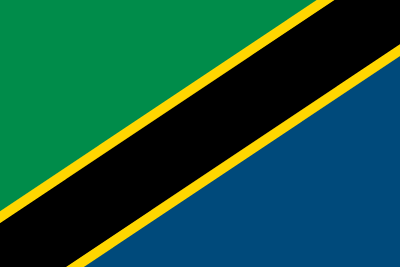 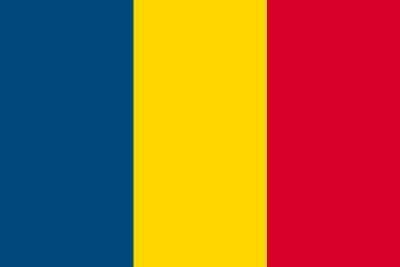 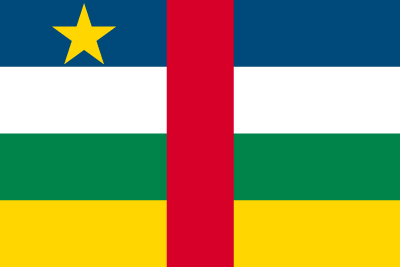 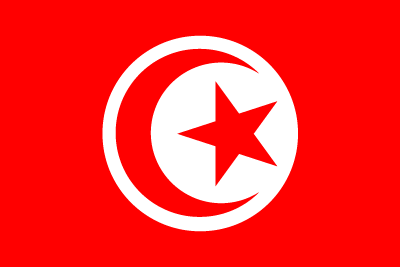 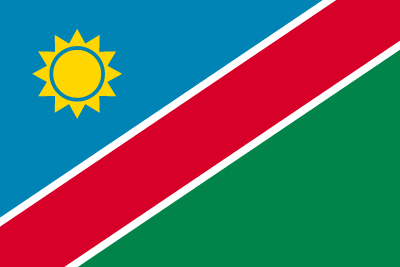 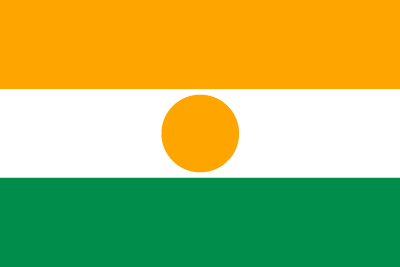 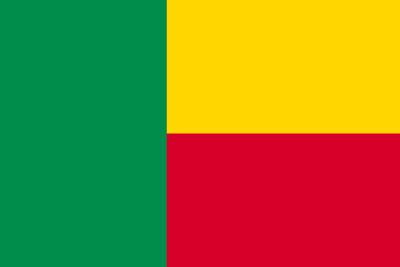 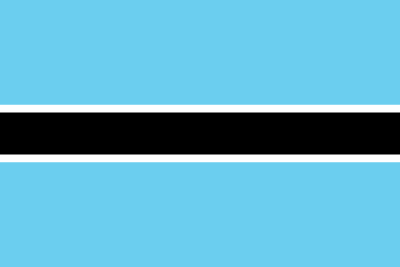 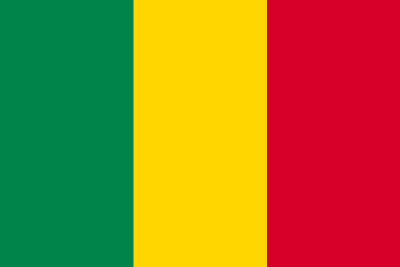 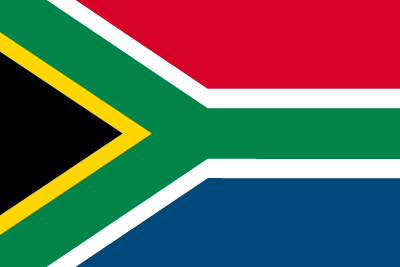 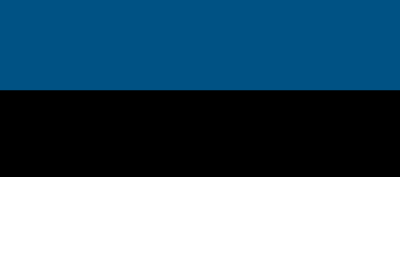 きょうわこく　　　
チェコ共和国
次の国旗の国は何でしょう？
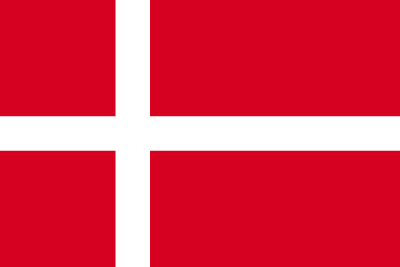 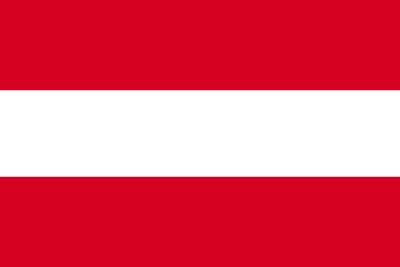 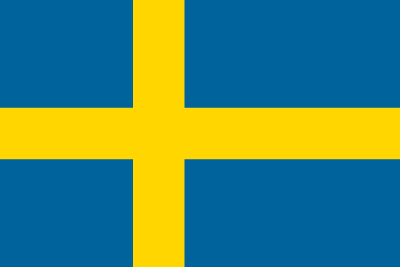 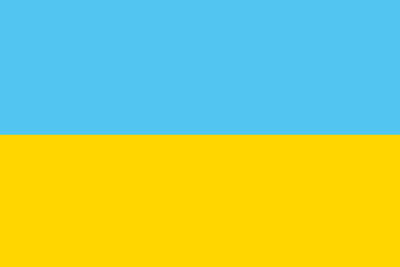 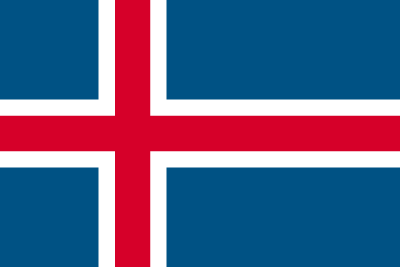 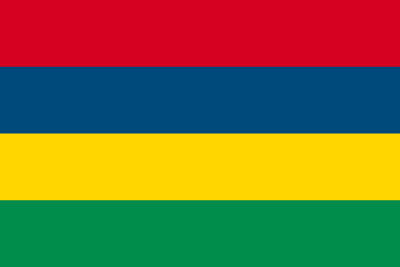 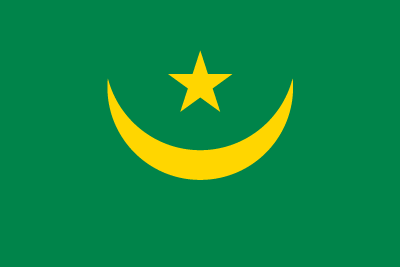 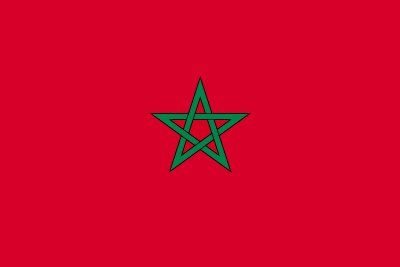 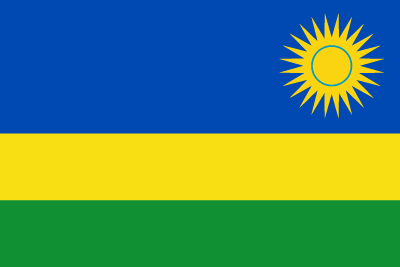 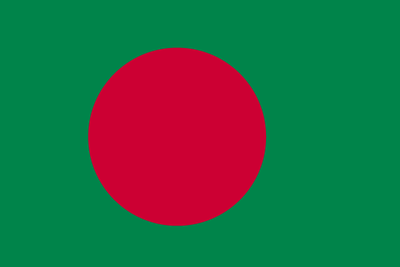 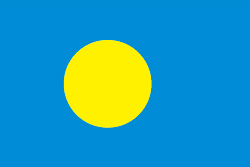 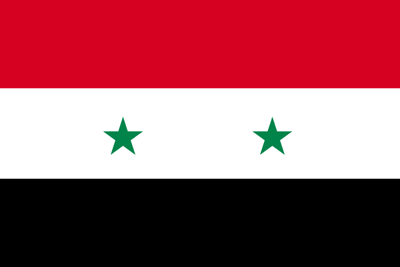 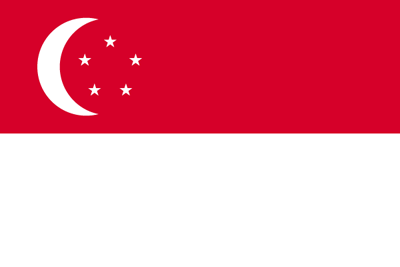 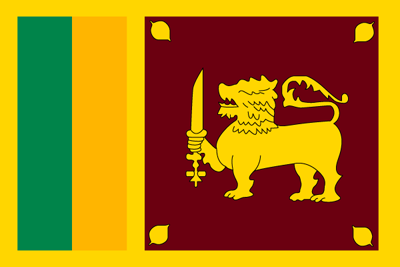 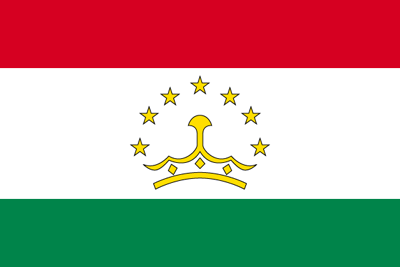 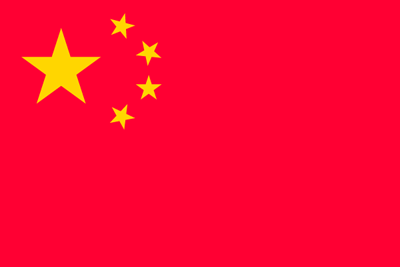 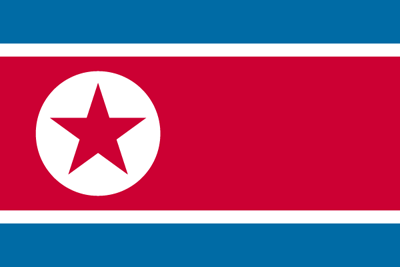 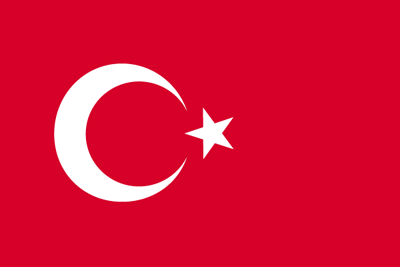 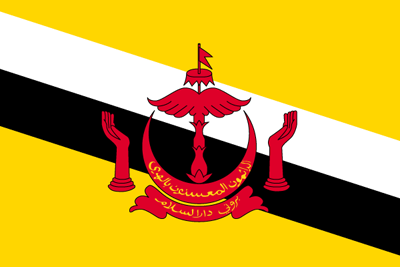 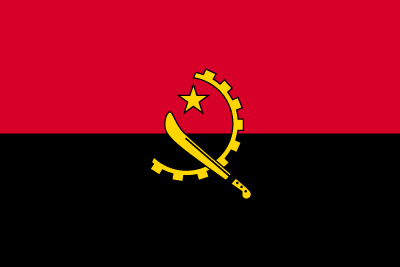 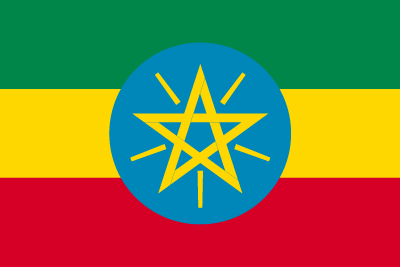 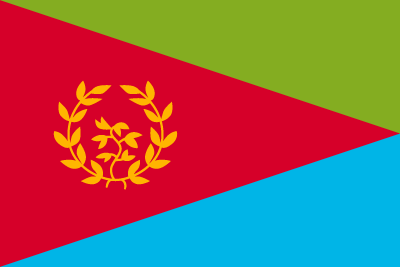 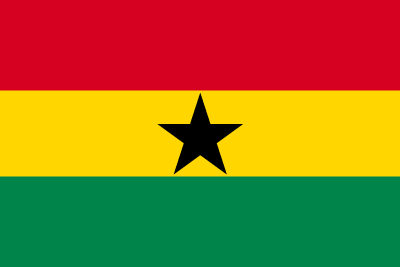 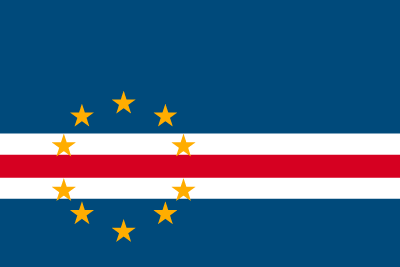 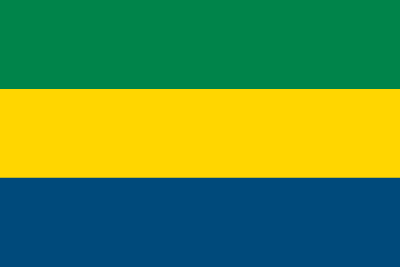 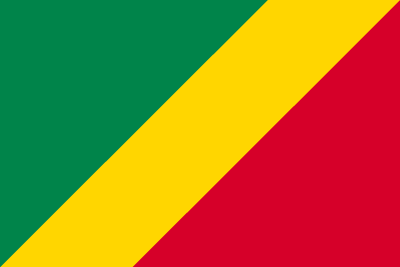 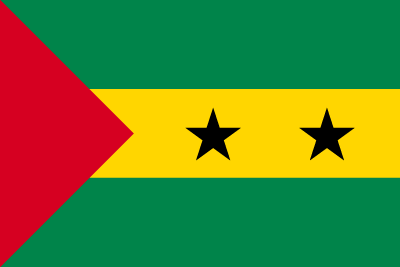 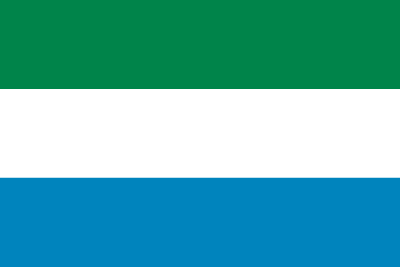 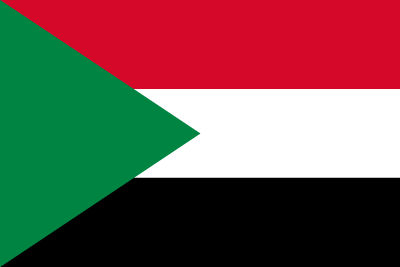 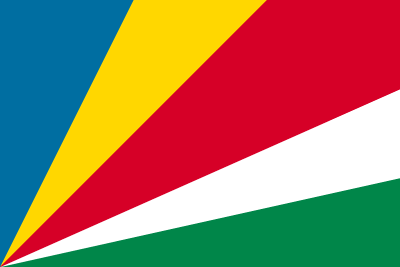 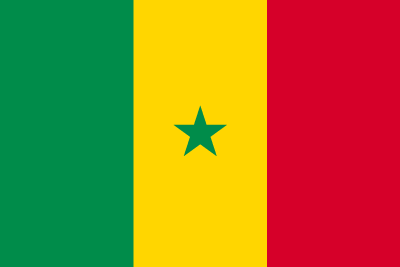 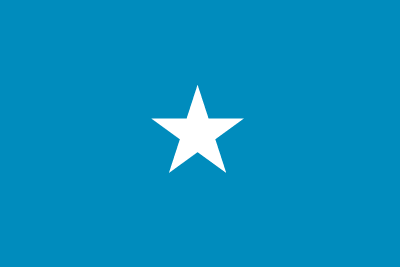 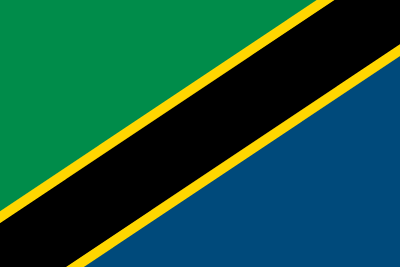 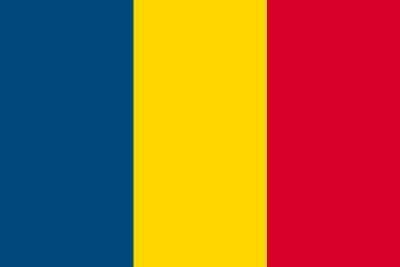 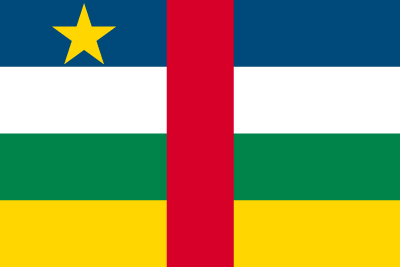 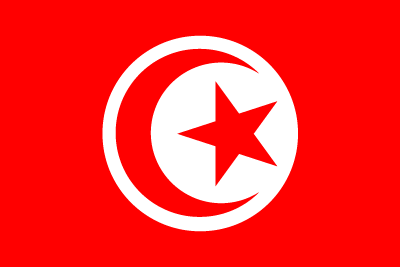 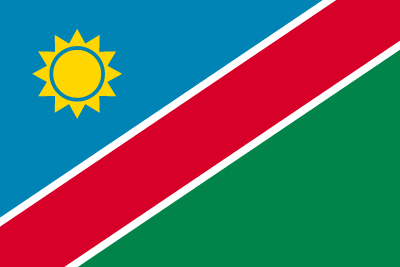 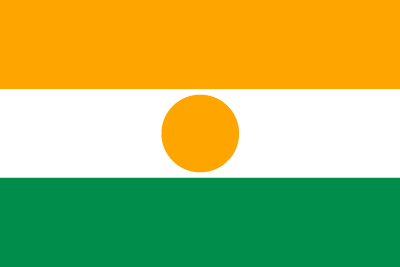 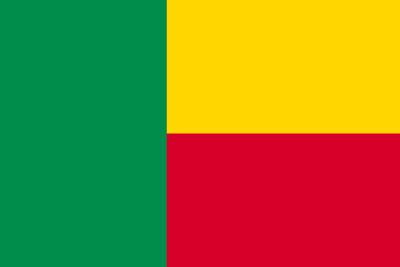 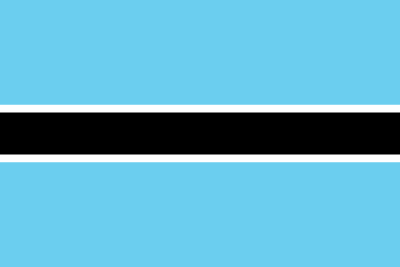 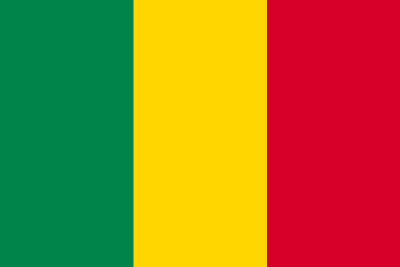 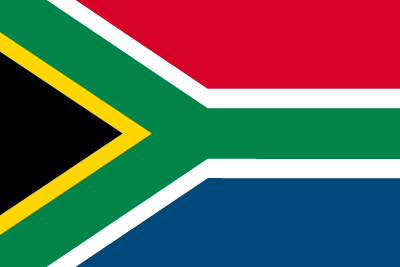 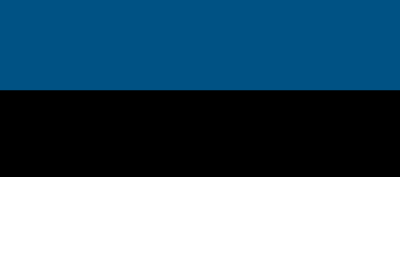 おうこく　　　
デンマーク王国
次の国旗の国は何でしょう？
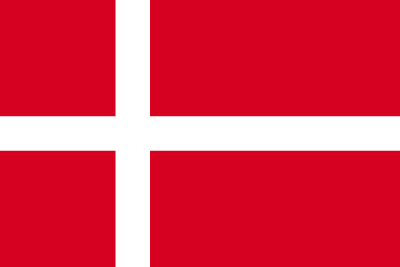 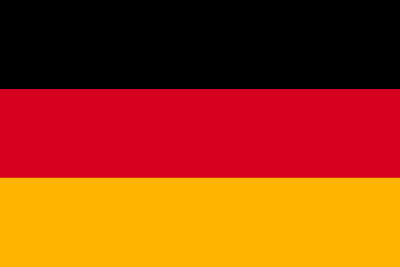 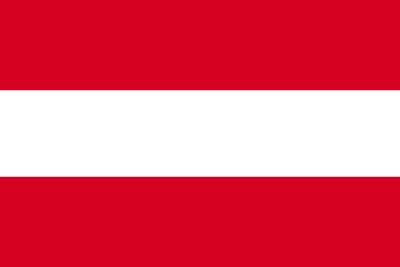 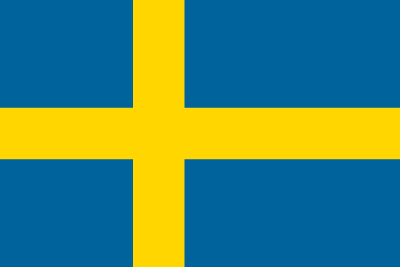 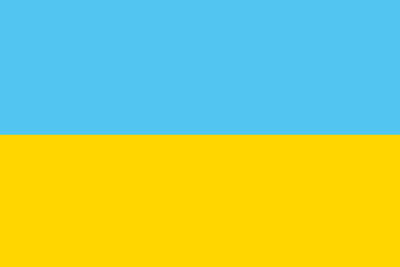 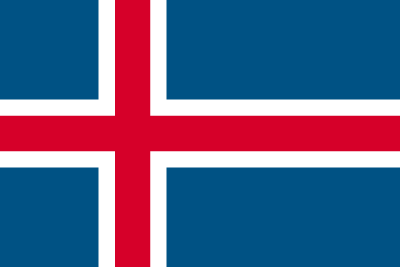 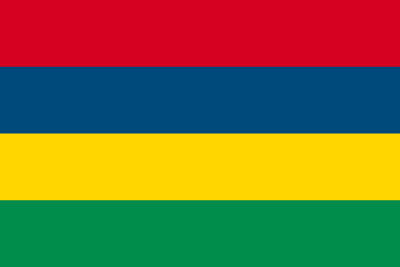 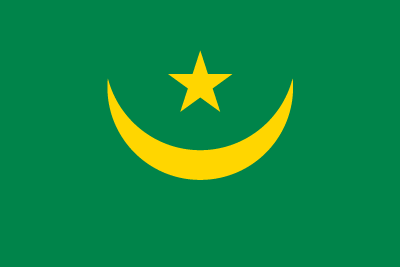 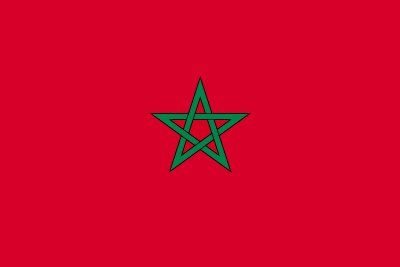 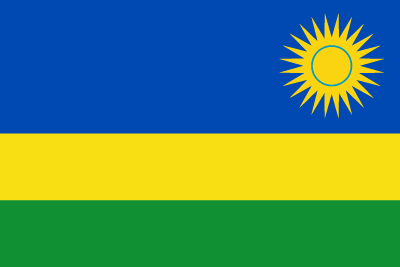 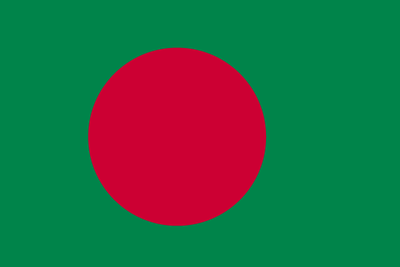 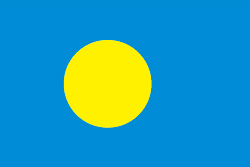 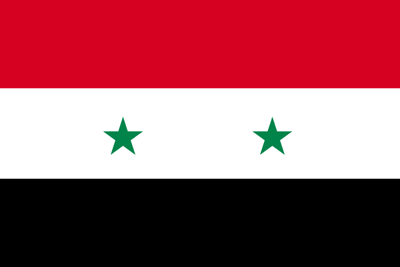 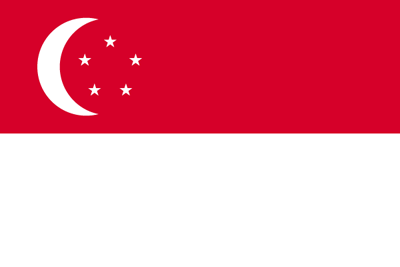 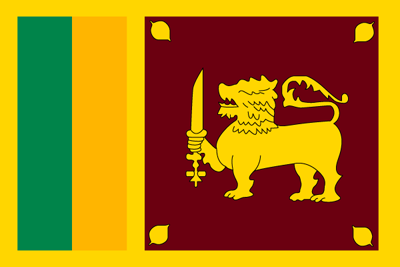 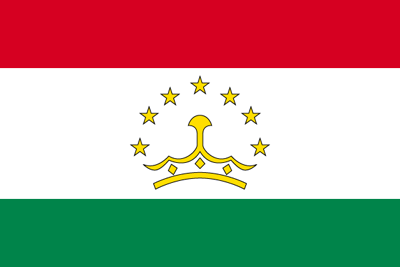 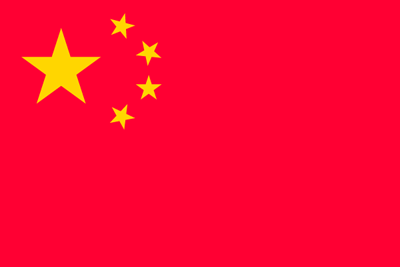 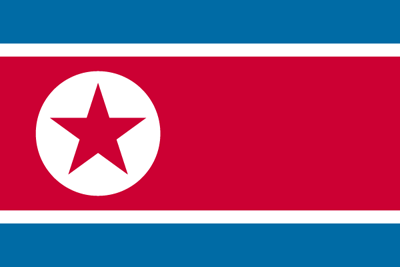 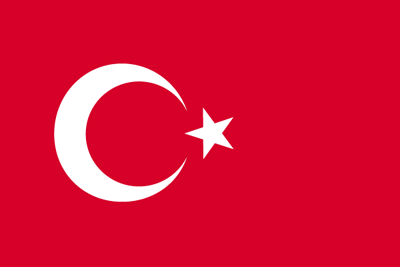 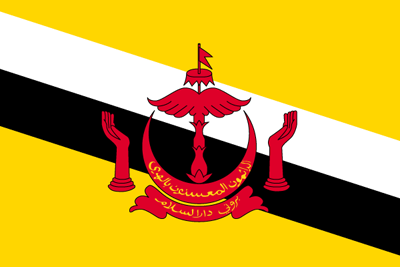 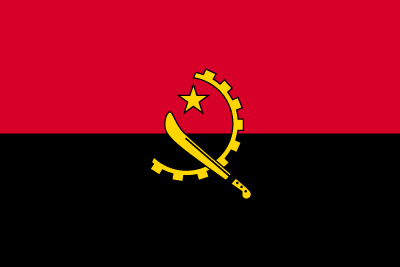 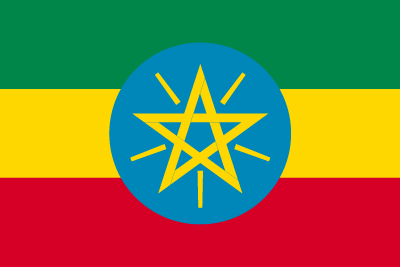 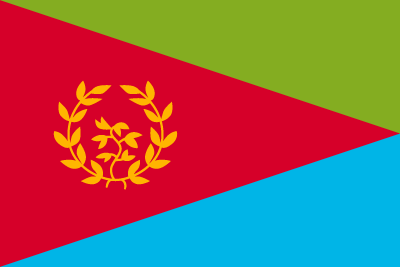 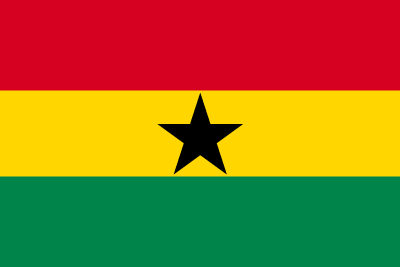 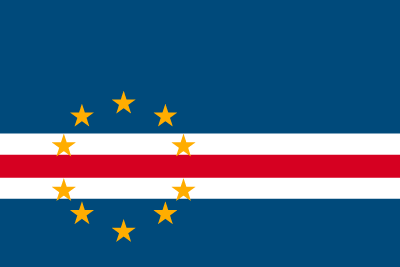 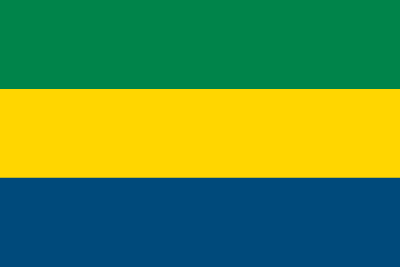 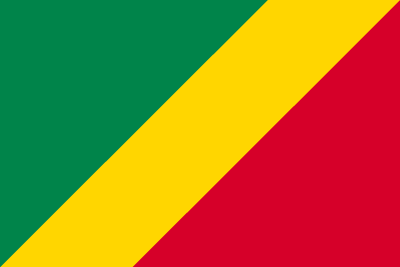 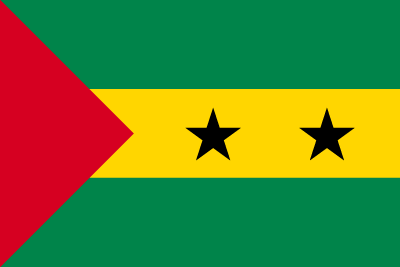 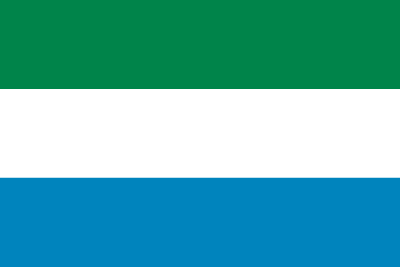 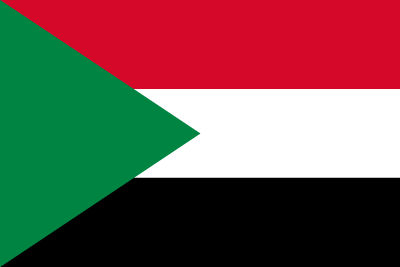 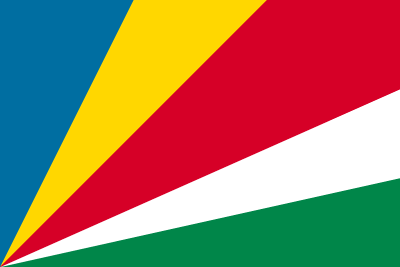 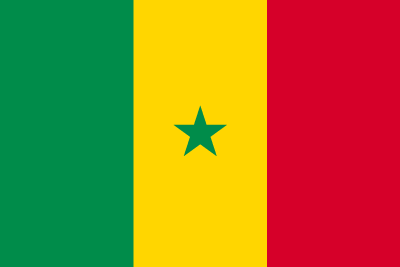 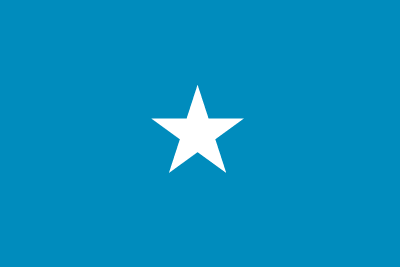 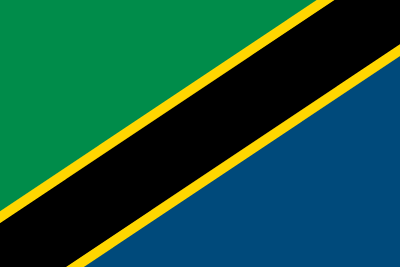 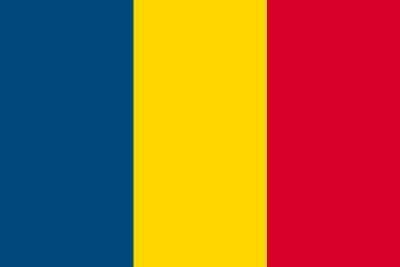 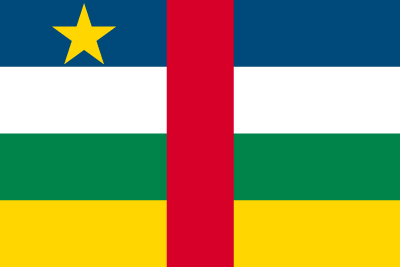 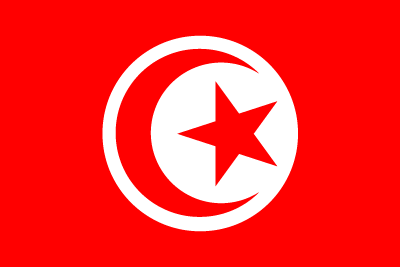 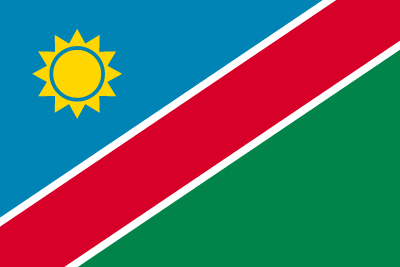 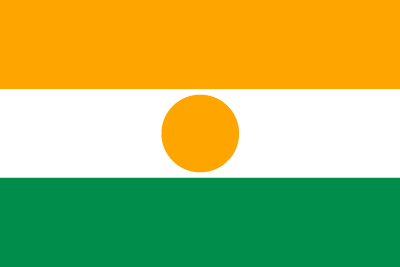 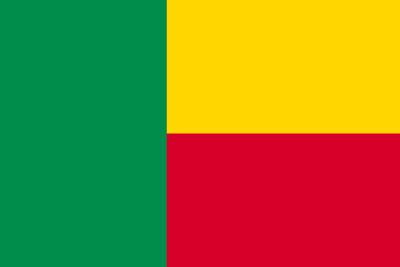 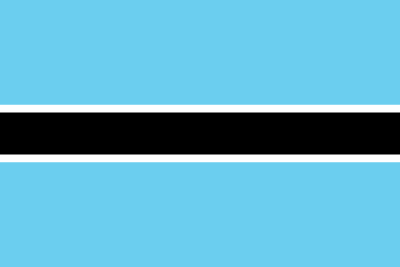 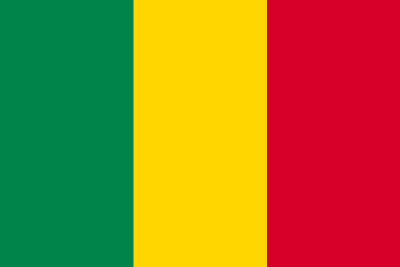 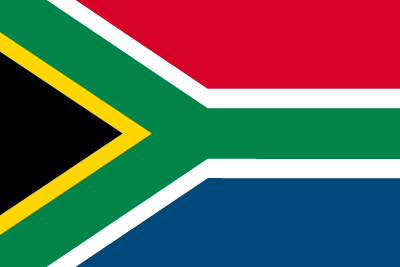 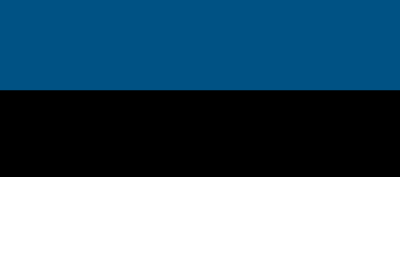 れんぽう  きょうわこく　　　
ドイツ連邦共和国
次の国旗の国は何でしょう？
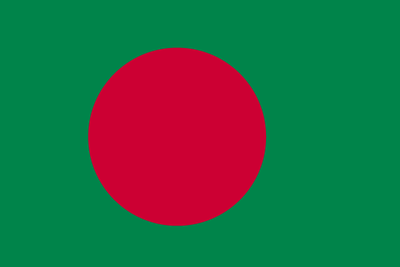 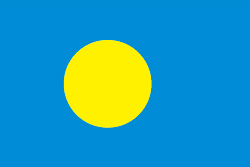 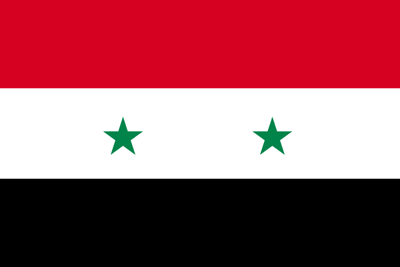 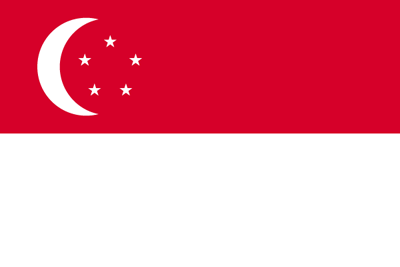 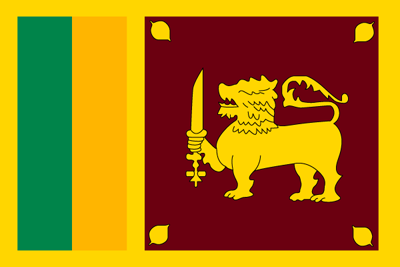 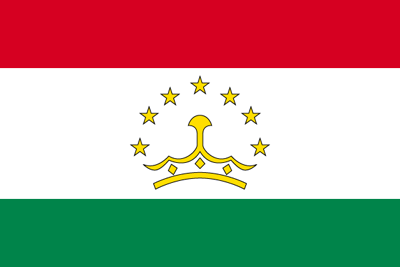 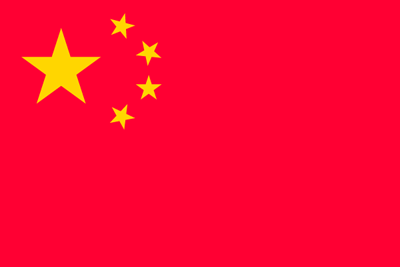 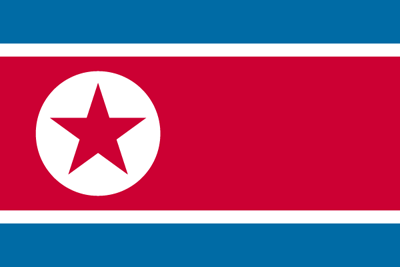 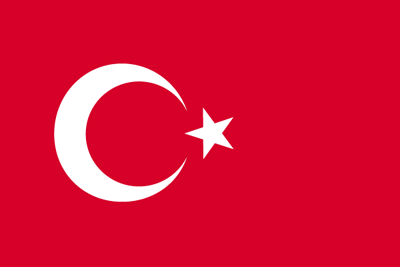 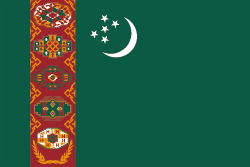 トルクメニスタン
次の国旗の国は何でしょう？
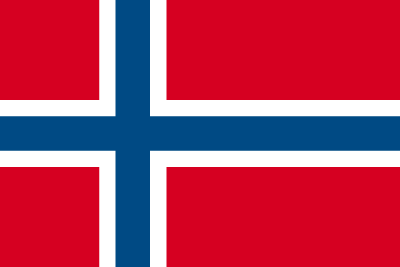 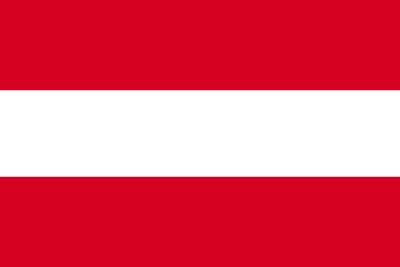 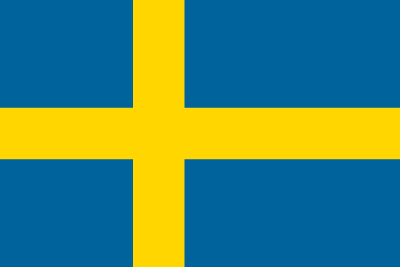 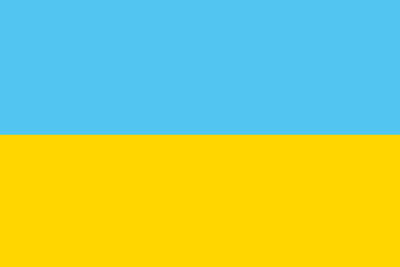 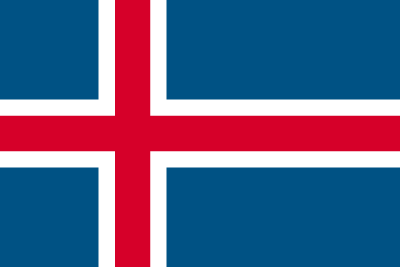 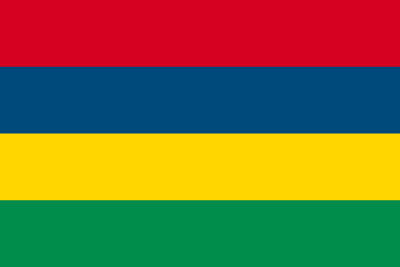 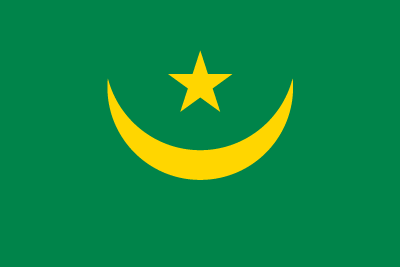 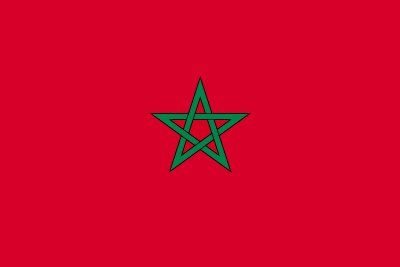 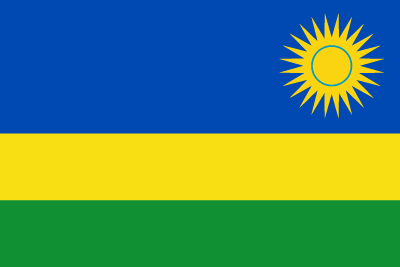 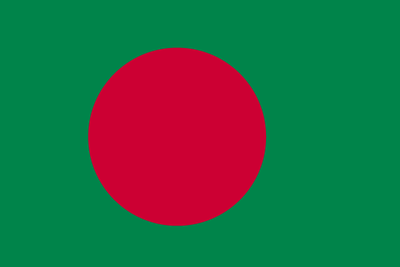 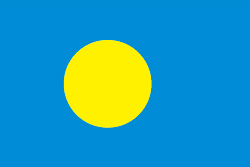 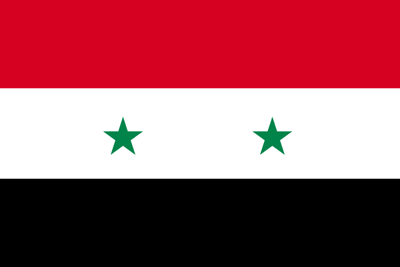 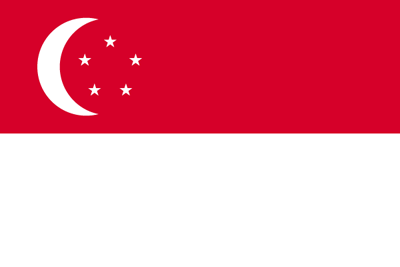 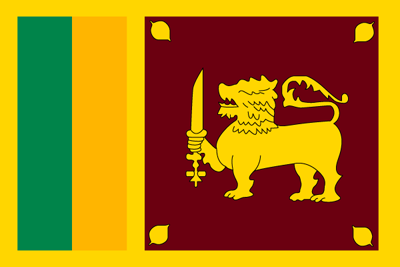 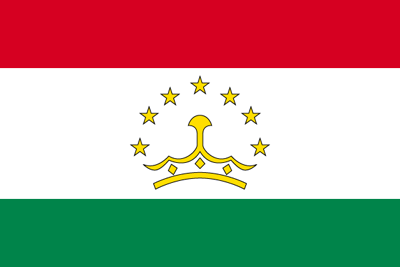 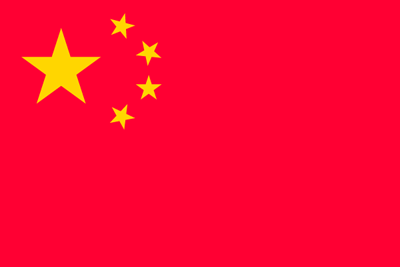 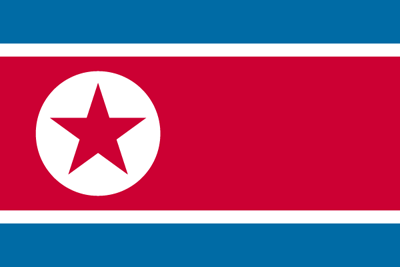 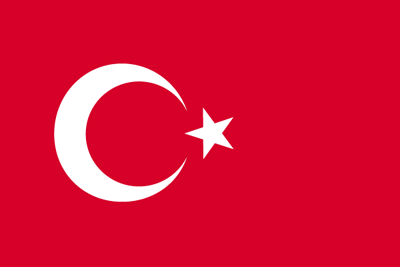 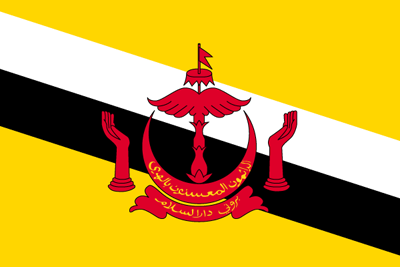 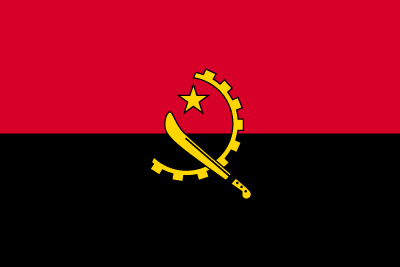 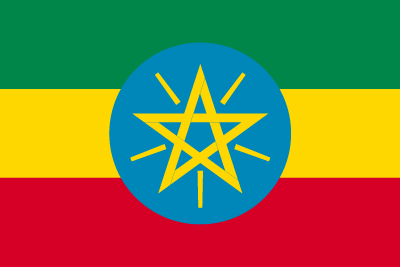 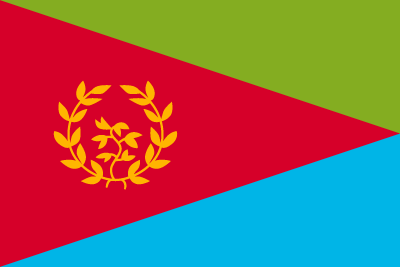 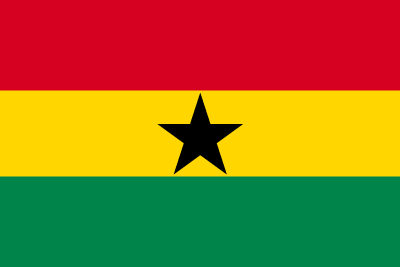 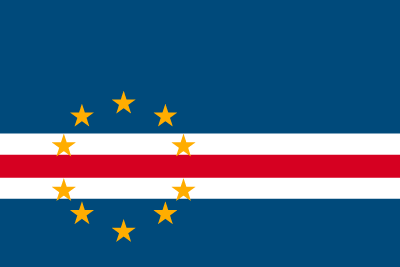 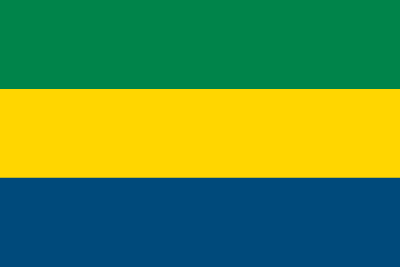 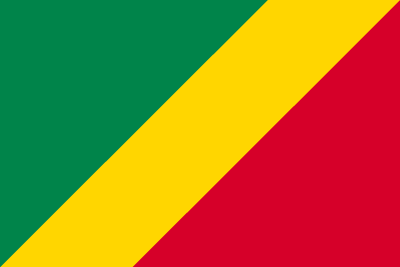 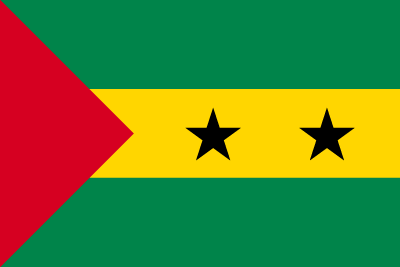 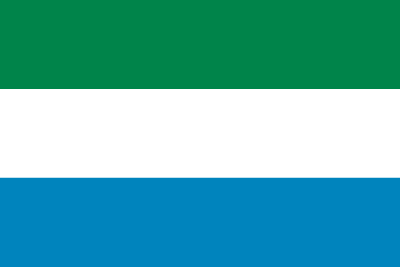 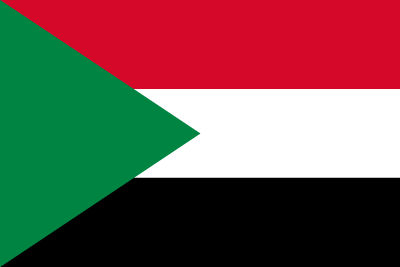 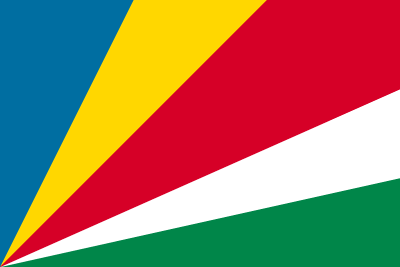 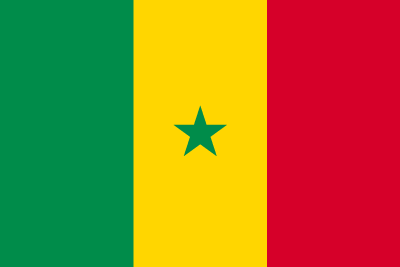 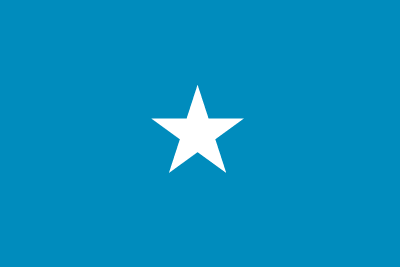 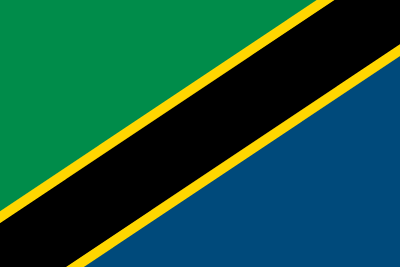 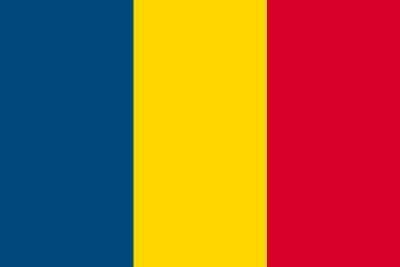 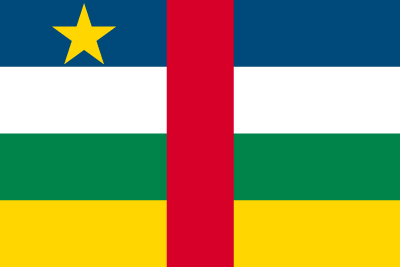 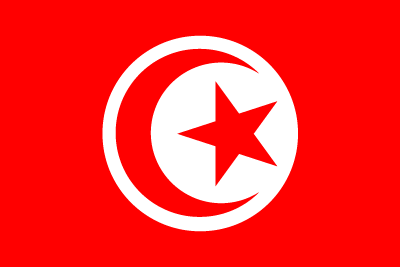 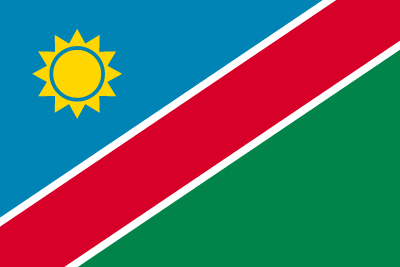 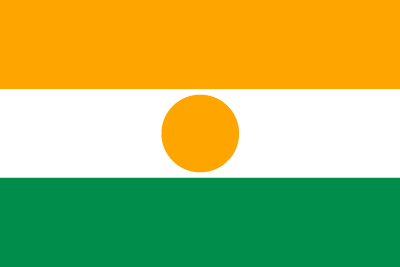 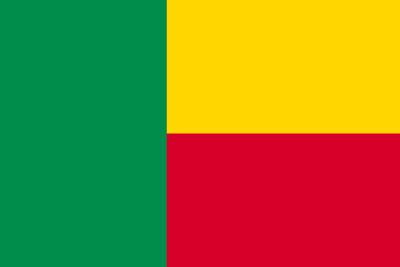 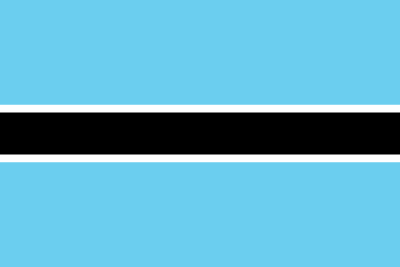 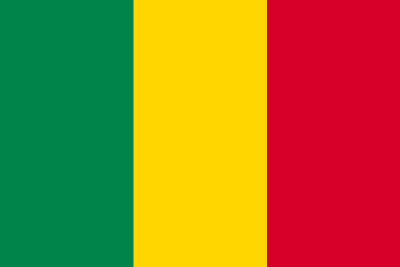 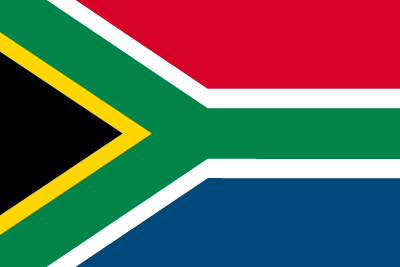 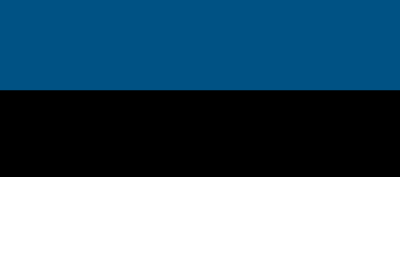 おうこく　　　
ノルウェー王国
次の国旗の国は何でしょう？
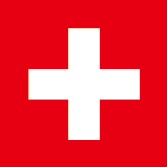 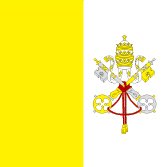 しこく　　　　　
バチカン市国
次の国旗の国は何でしょう？
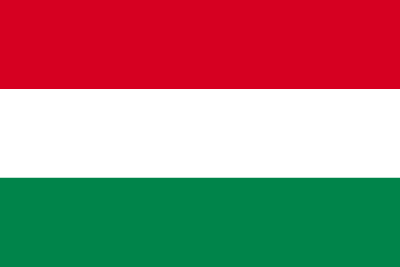 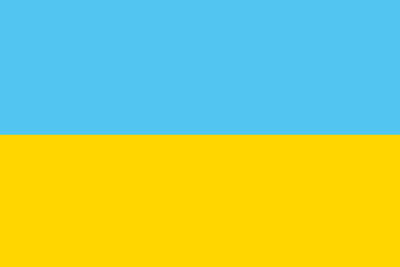 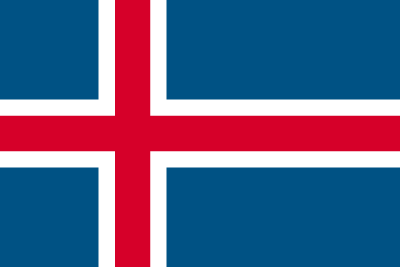 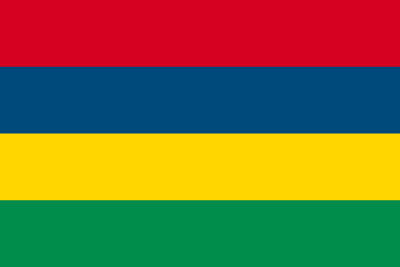 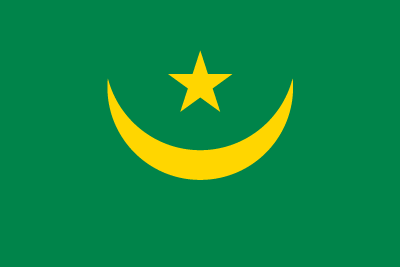 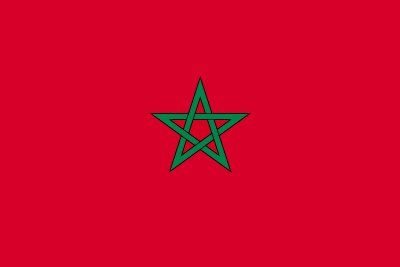 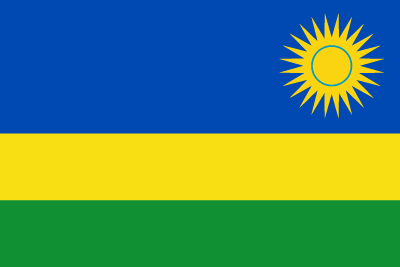 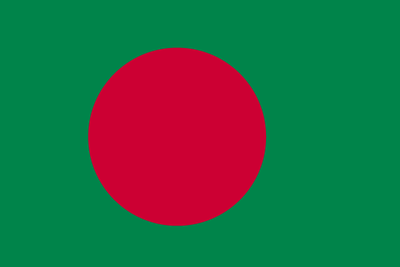 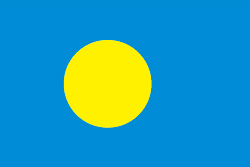 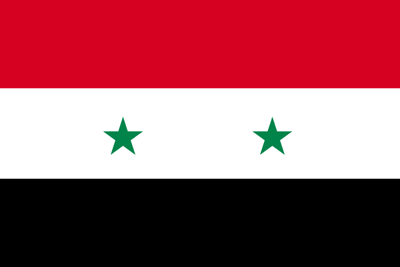 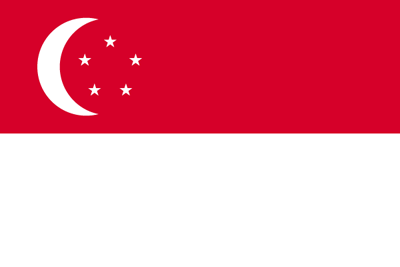 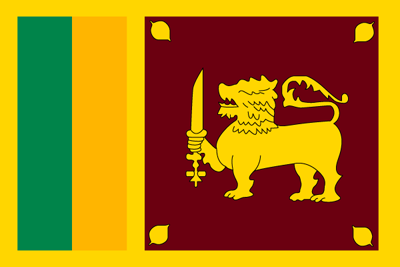 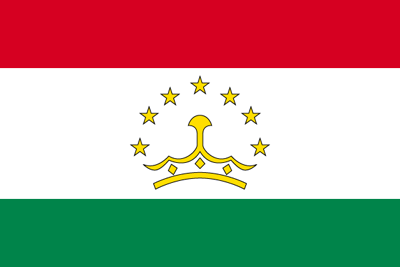 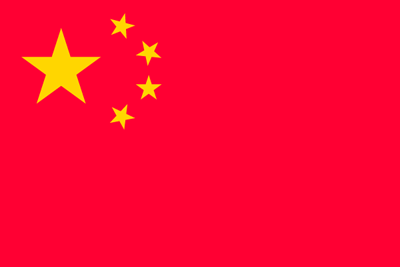 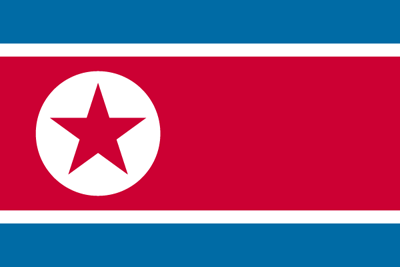 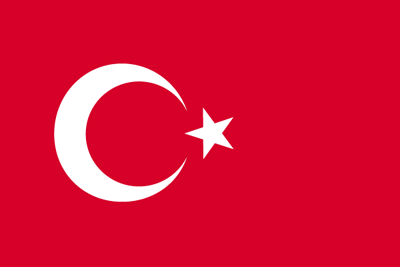 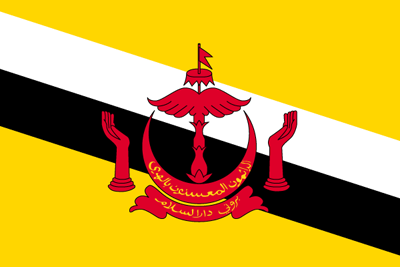 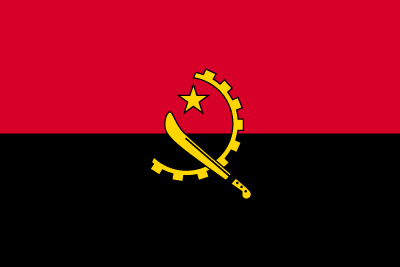 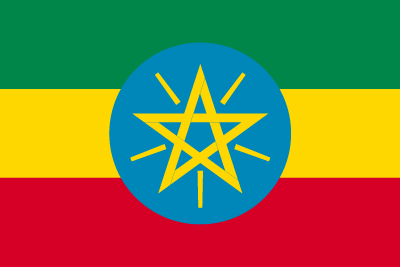 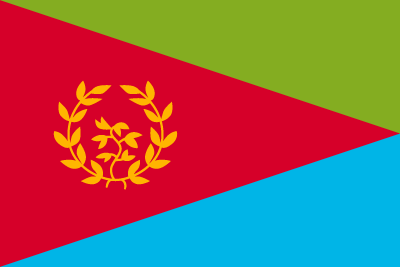 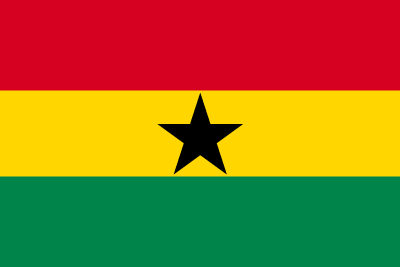 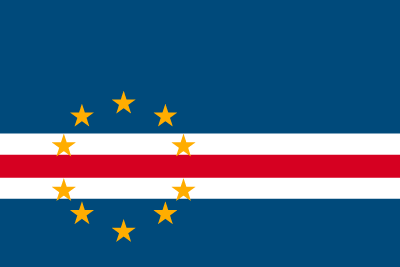 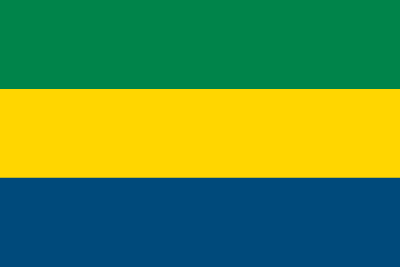 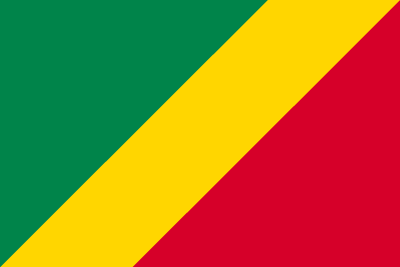 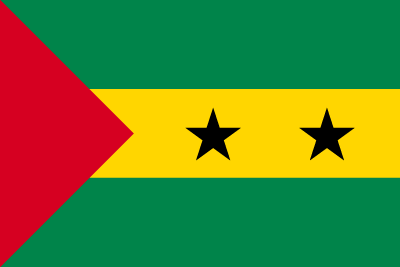 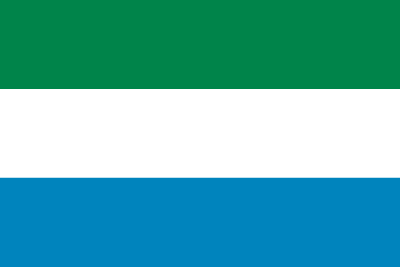 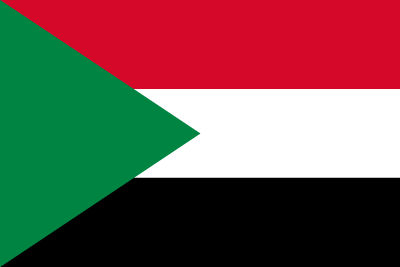 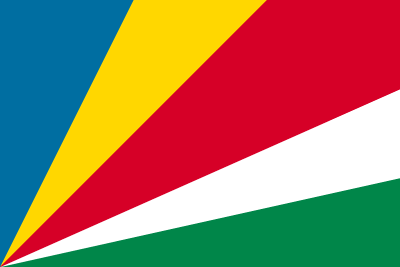 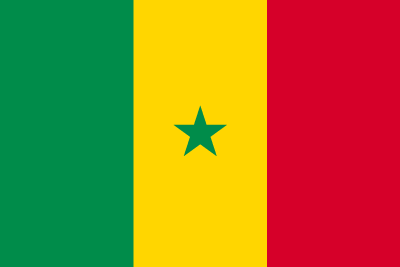 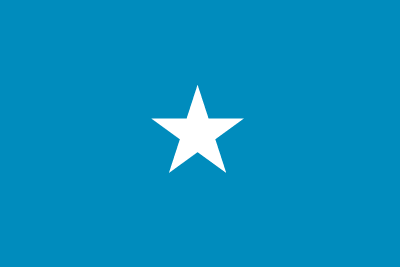 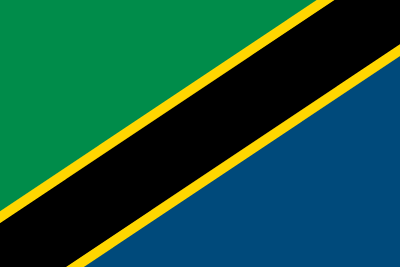 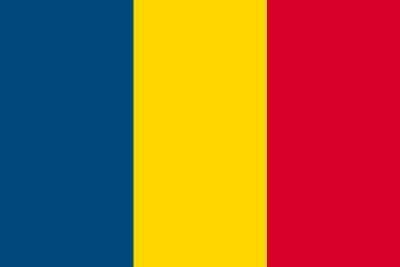 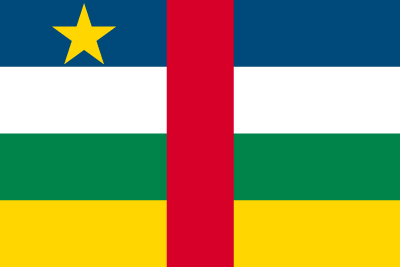 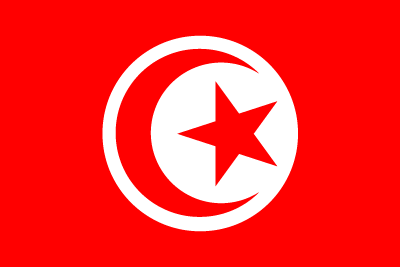 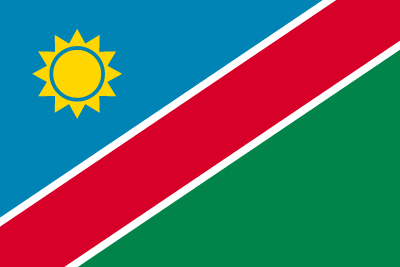 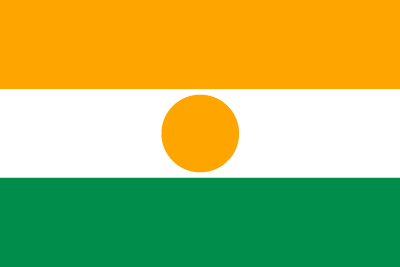 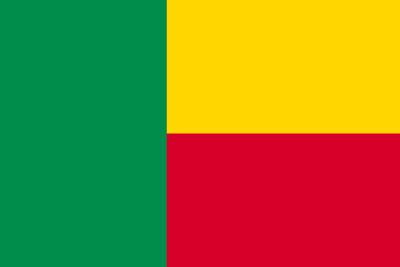 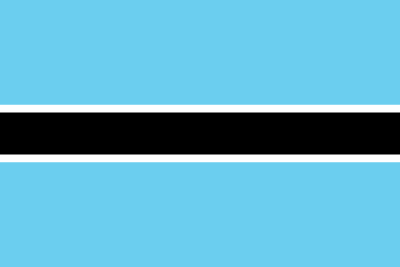 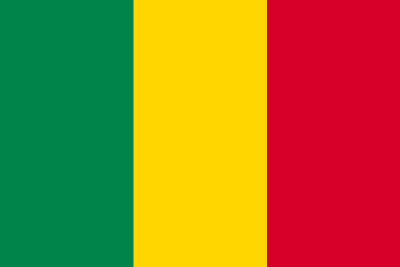 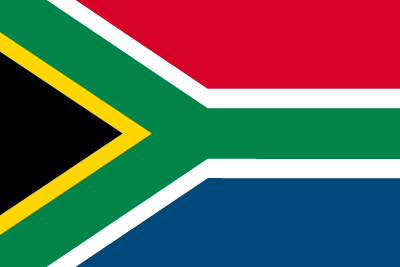 ハンガリー
次の国旗の国は何でしょう？
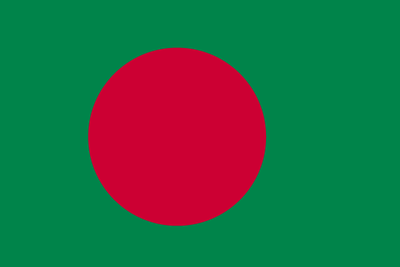 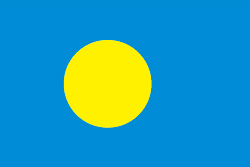 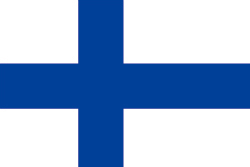 きょうわこく
フィンランド共和国
次の国旗の国は何でしょう？
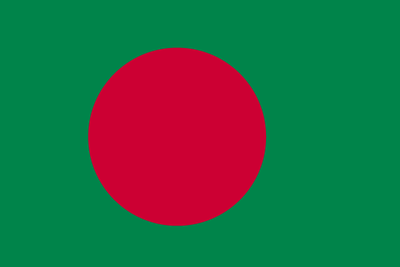 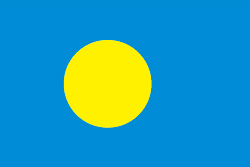 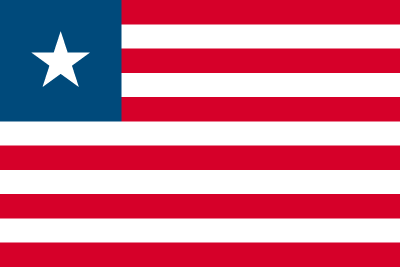 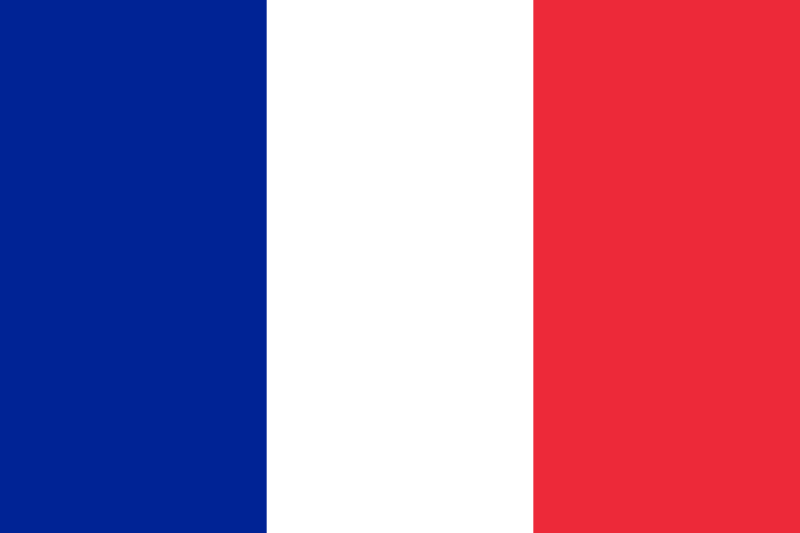 きょうわこく
フランス共和国
次の国旗の国は何でしょう？
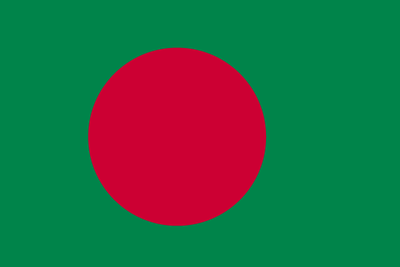 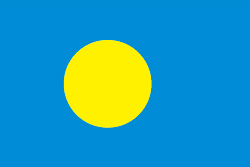 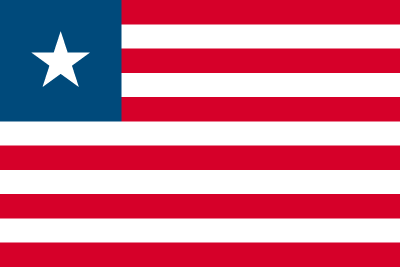 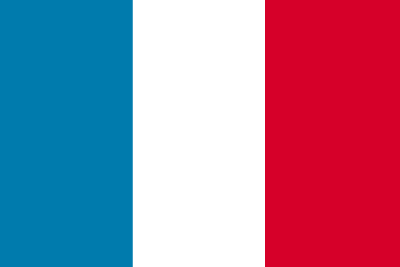 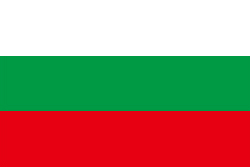 きょうわこく
ブルガリア共和国
次の国旗の国は何でしょう？
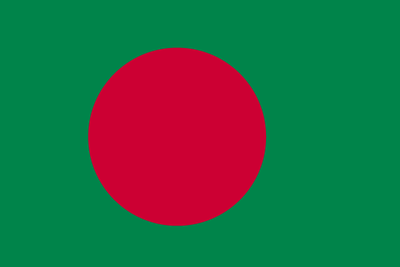 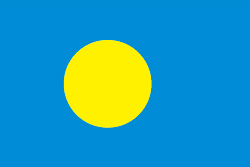 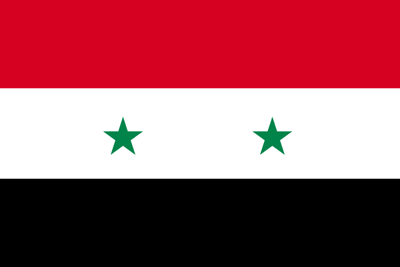 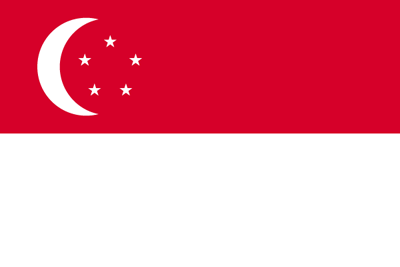 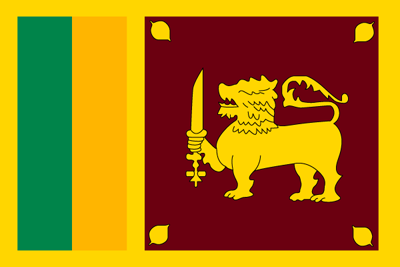 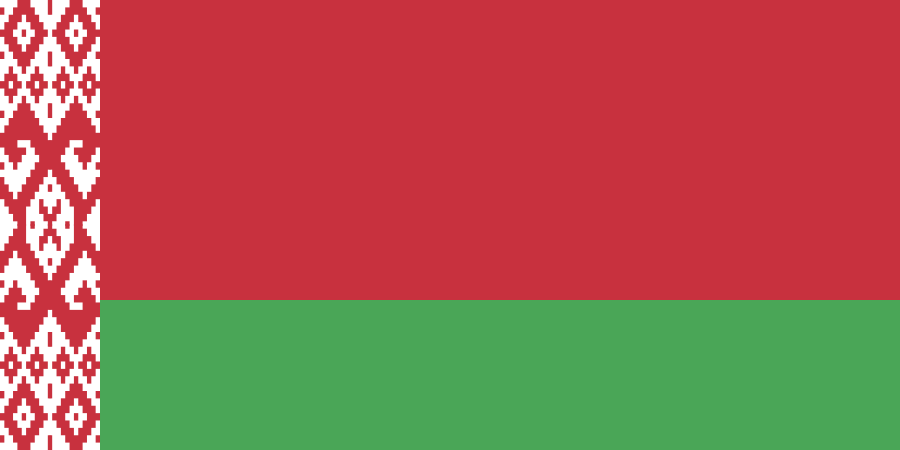 きょうわこく
ベラルーシ共和国
次の国旗の国は何でしょう？
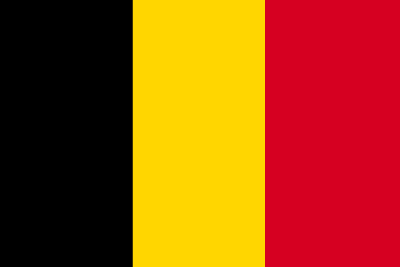 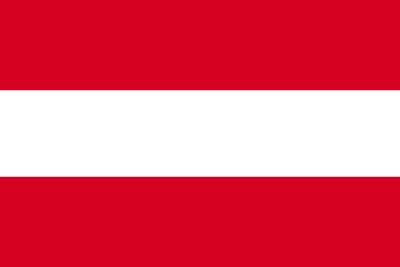 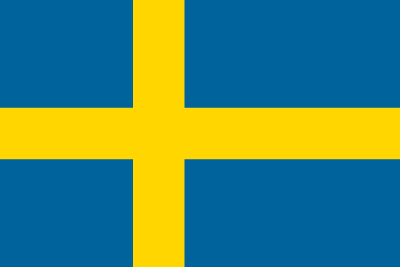 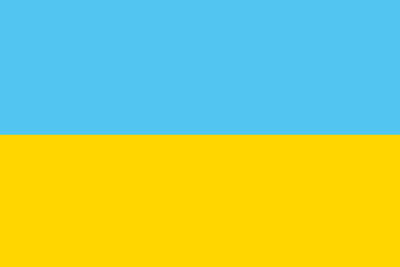 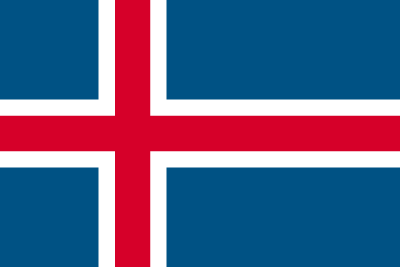 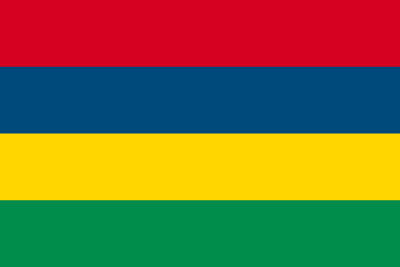 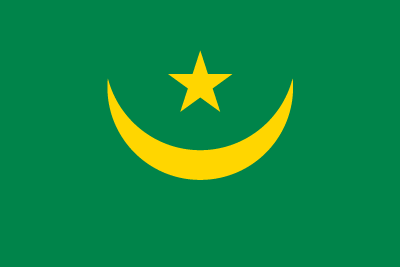 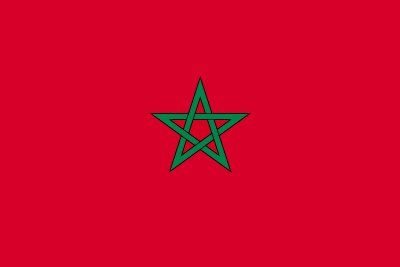 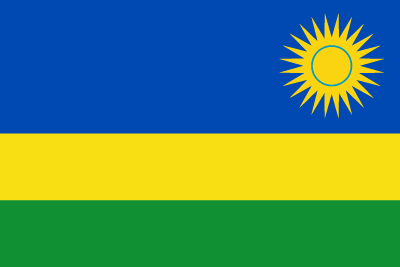 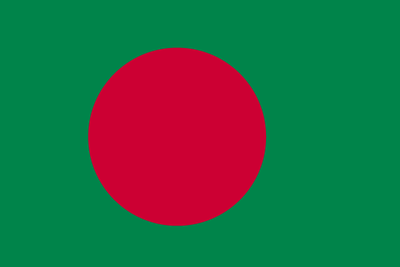 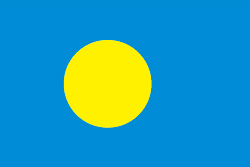 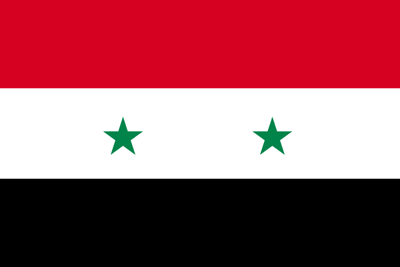 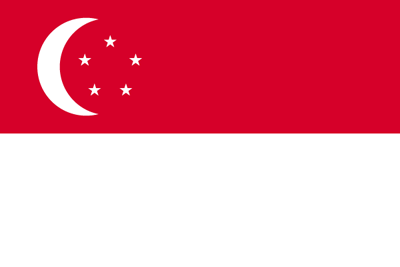 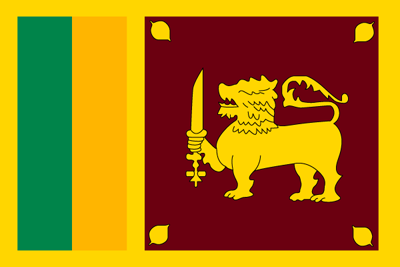 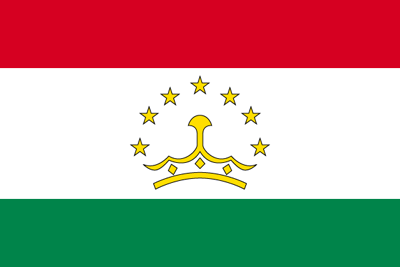 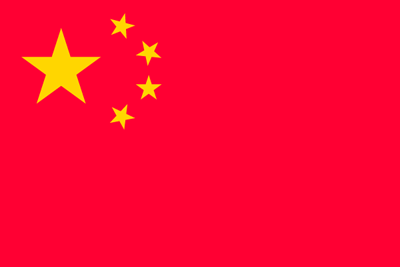 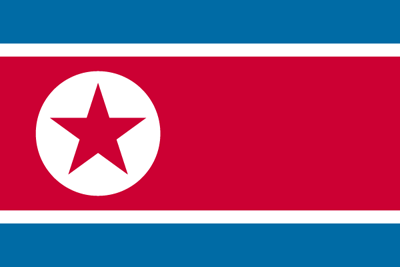 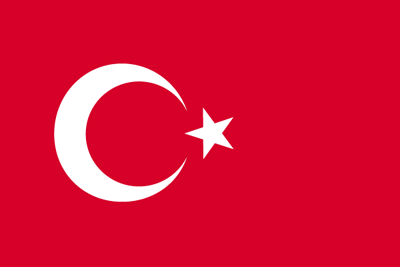 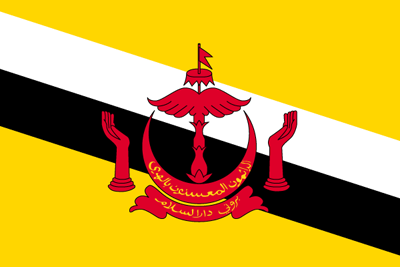 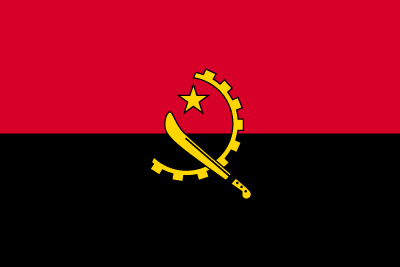 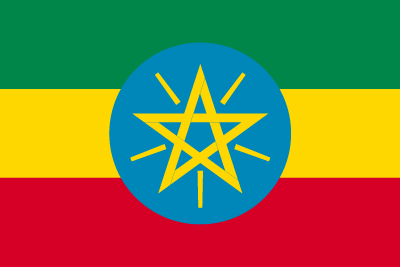 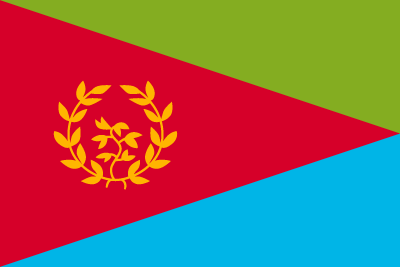 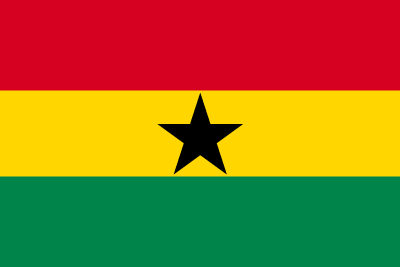 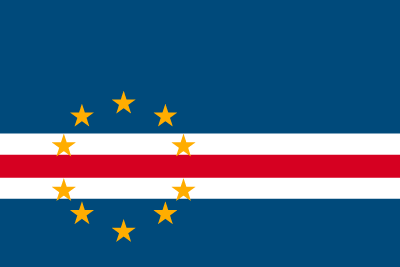 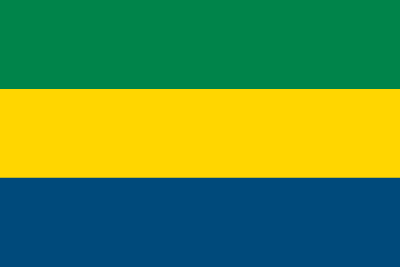 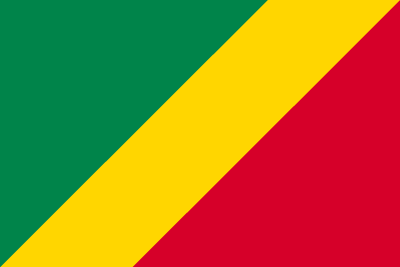 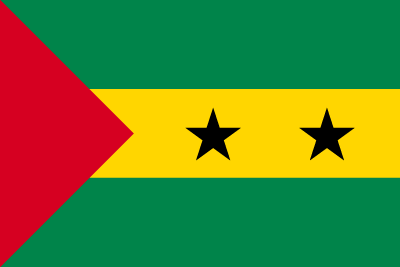 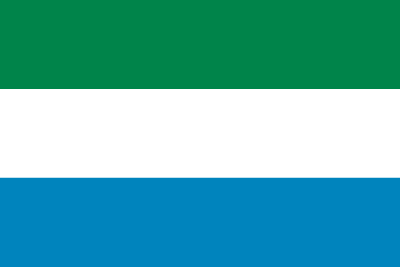 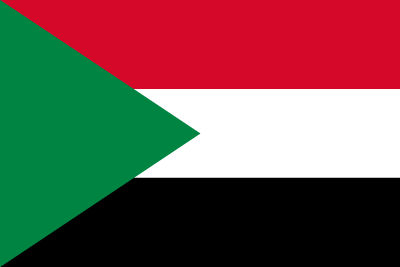 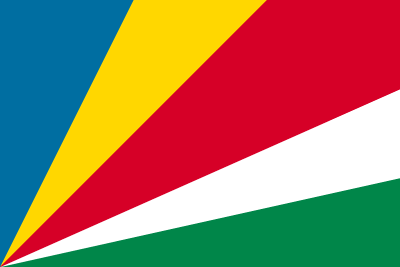 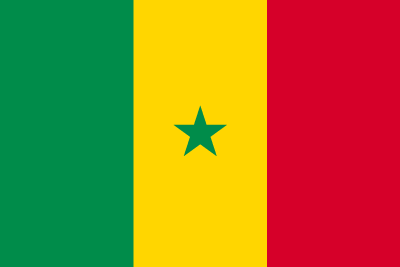 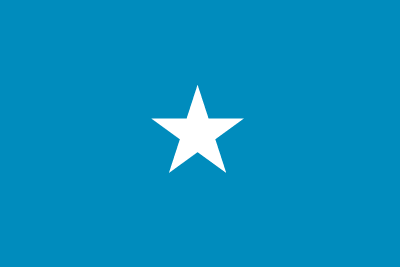 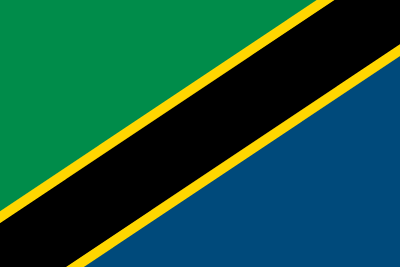 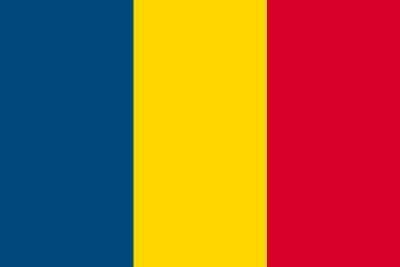 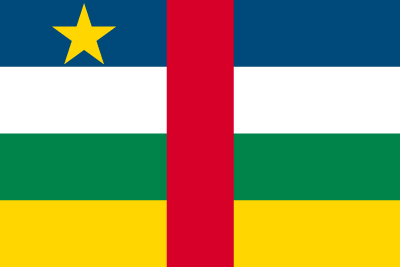 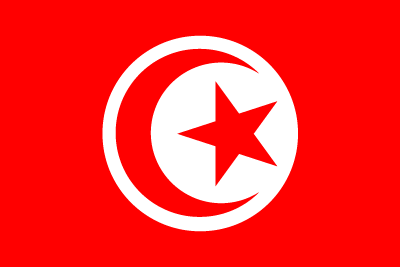 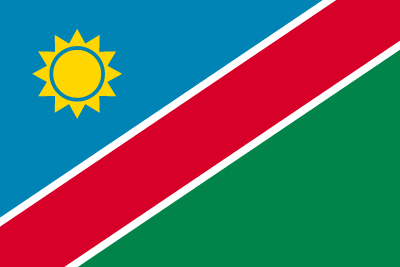 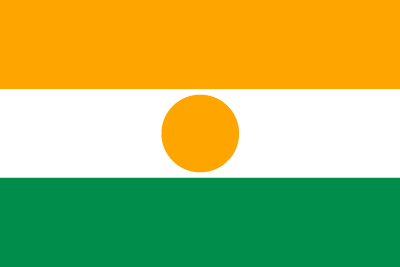 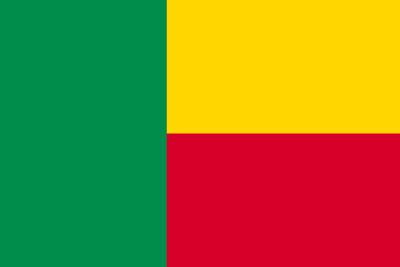 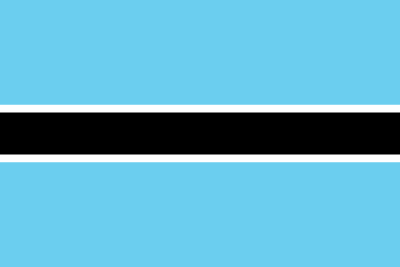 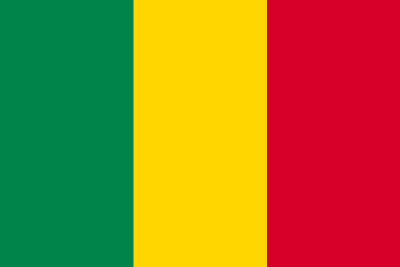 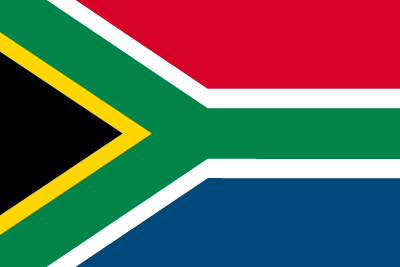 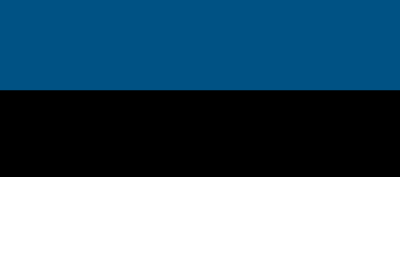 おうこく　　　
ベルギー王国
次の国旗の国は何でしょう？
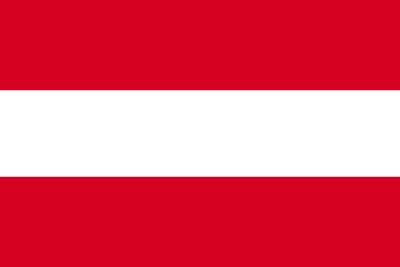 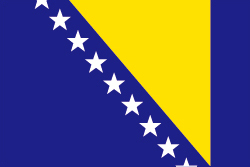 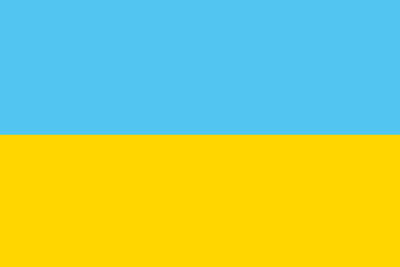 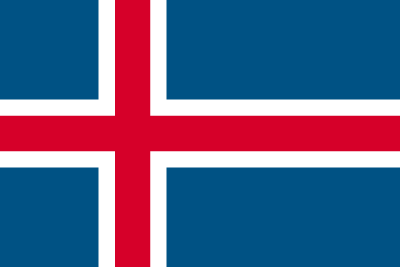 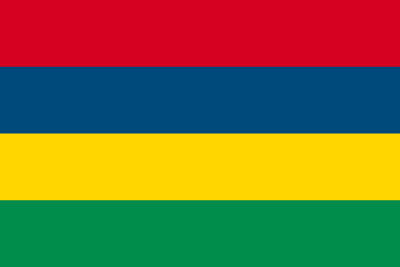 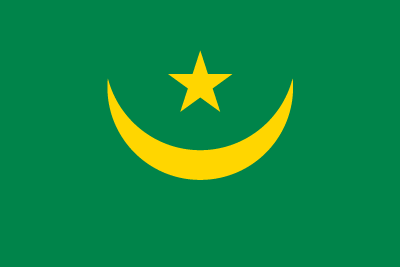 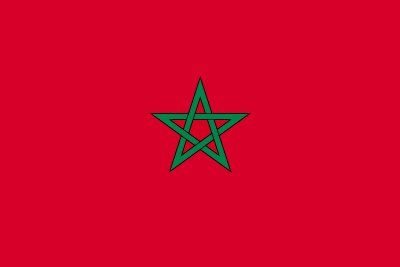 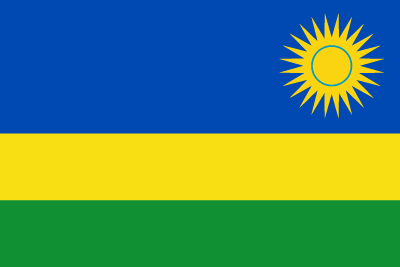 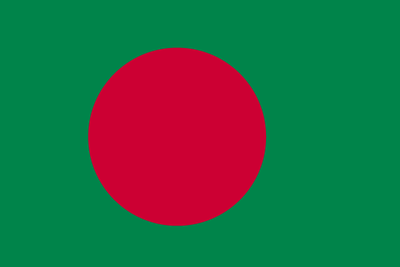 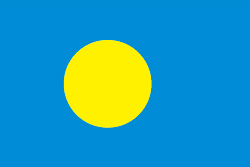 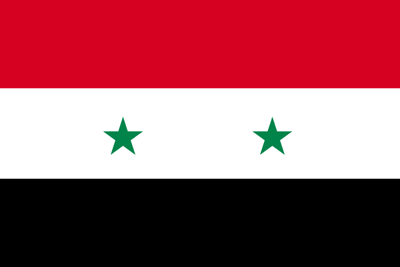 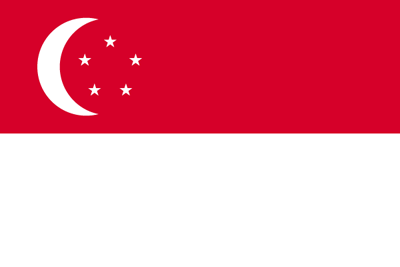 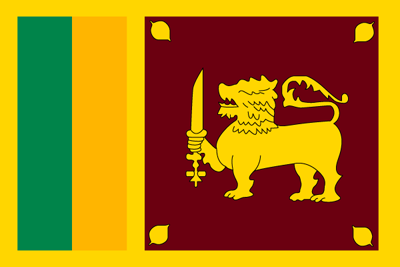 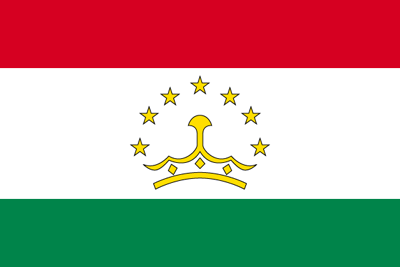 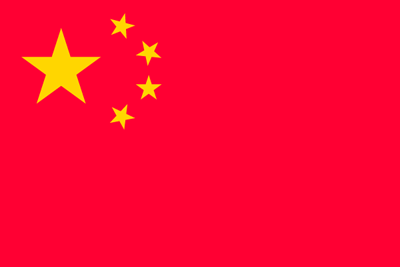 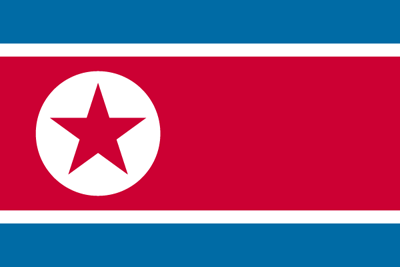 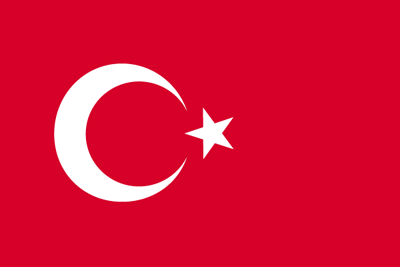 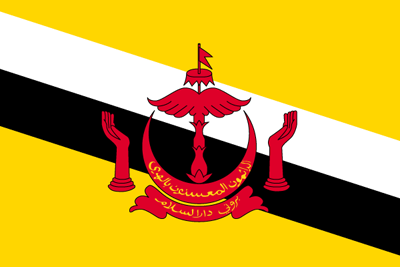 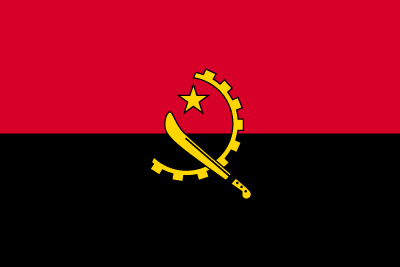 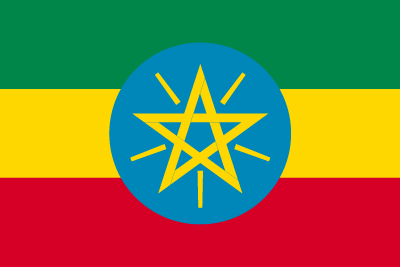 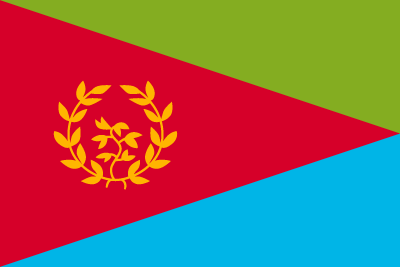 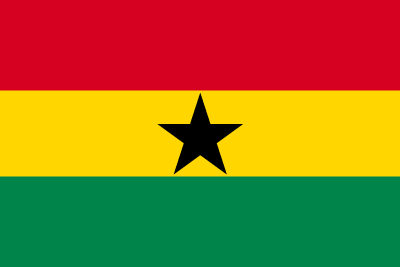 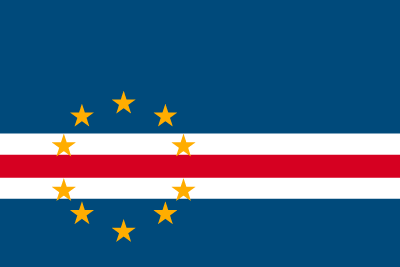 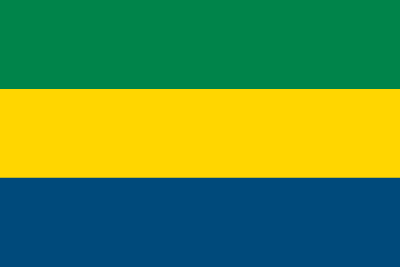 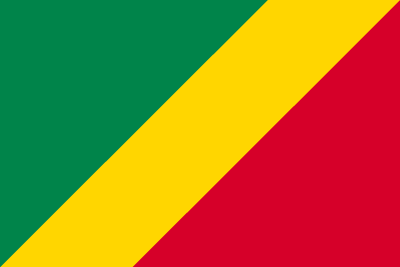 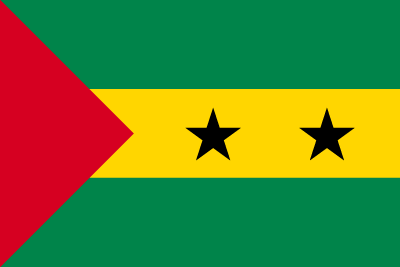 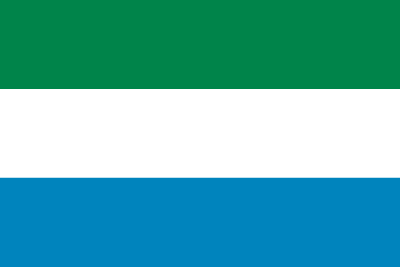 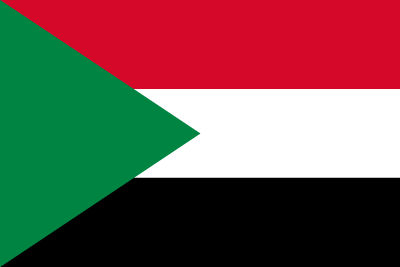 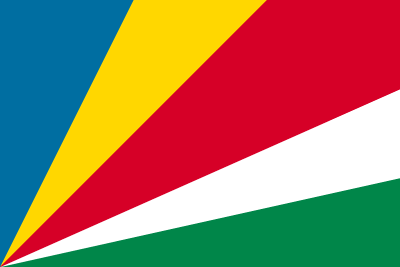 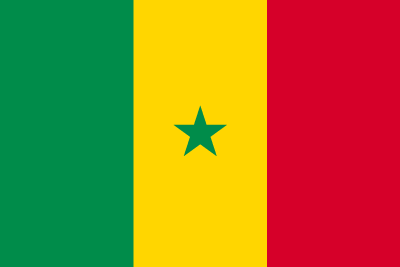 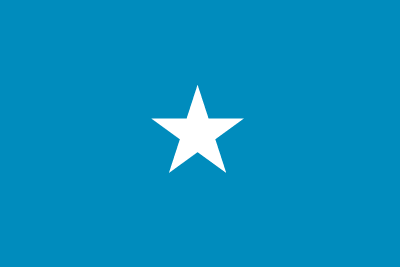 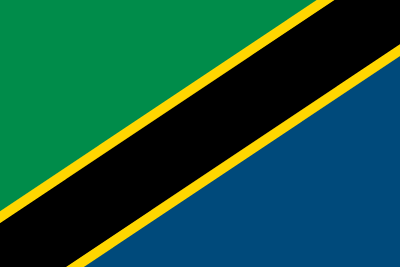 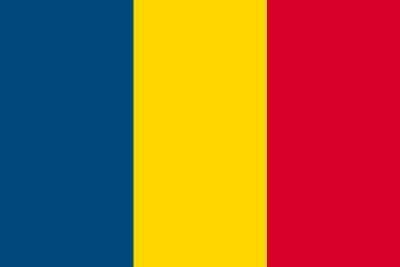 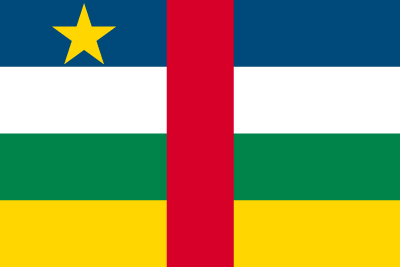 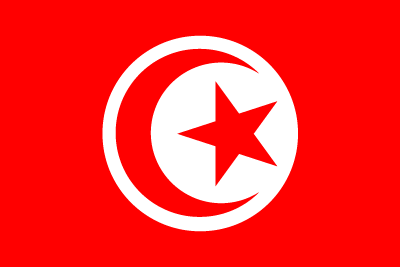 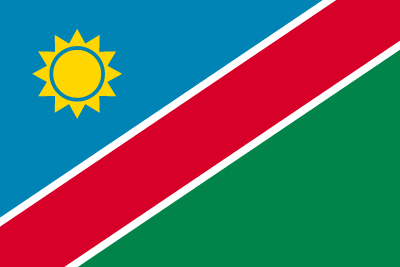 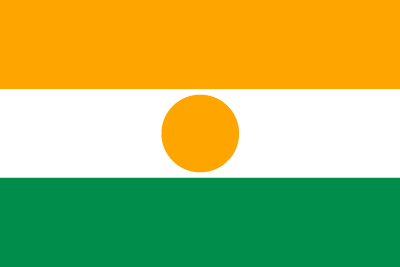 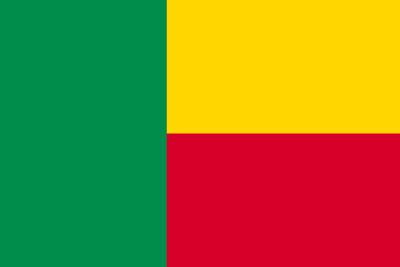 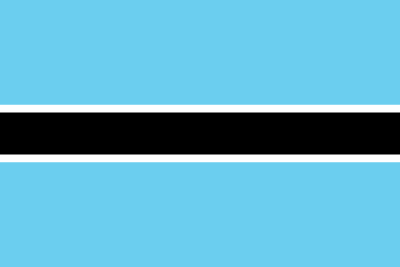 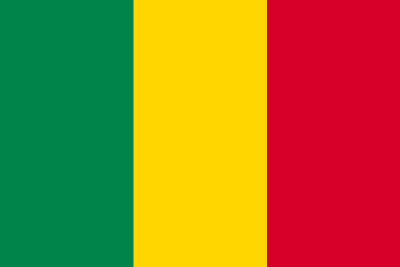 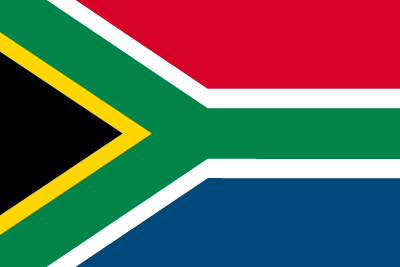 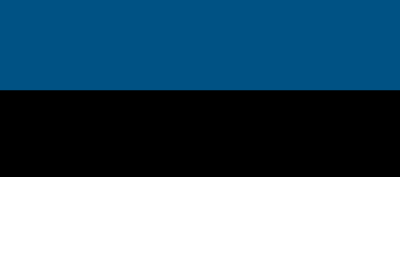 ボスニア・ヘルツェゴビナ
次の国旗の国は何でしょう？
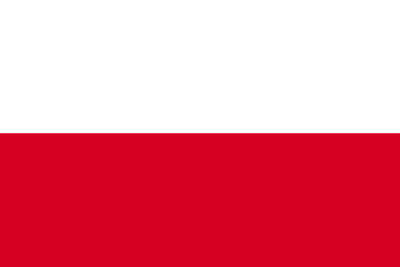 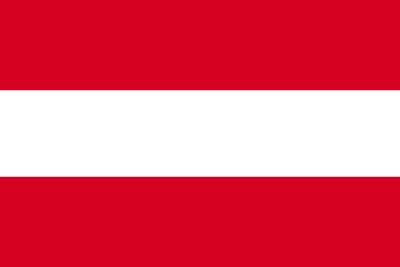 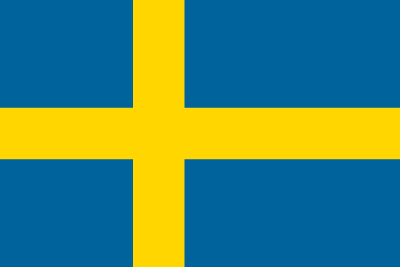 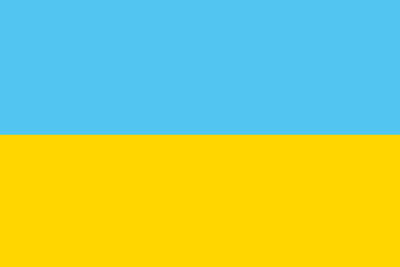 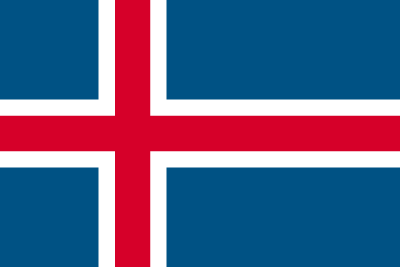 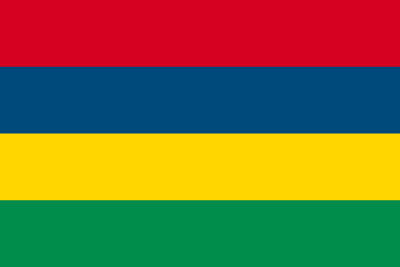 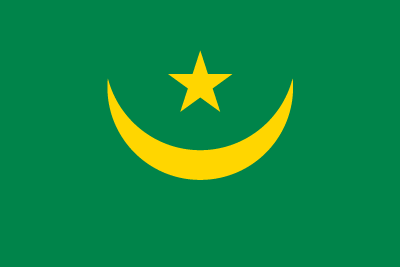 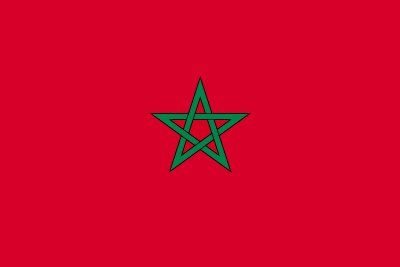 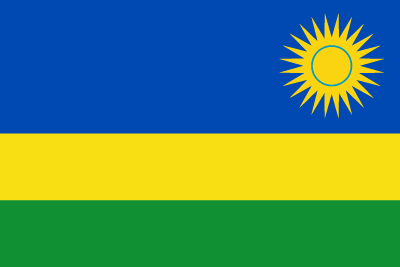 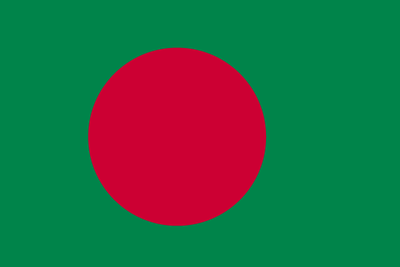 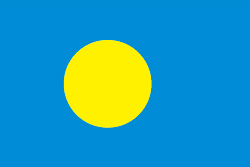 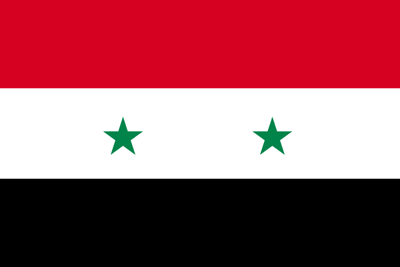 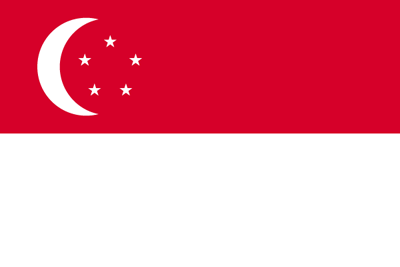 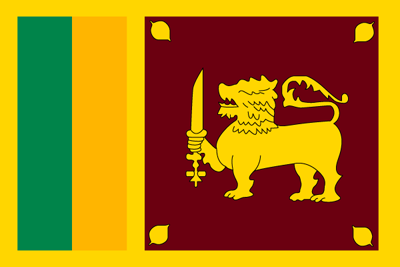 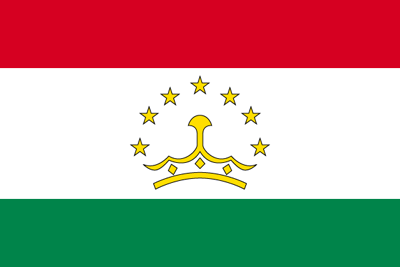 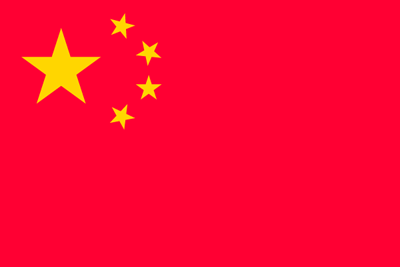 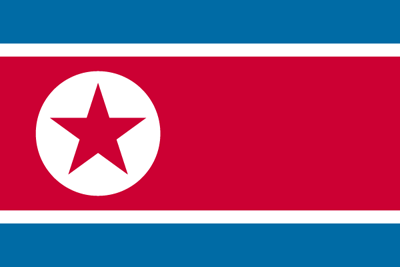 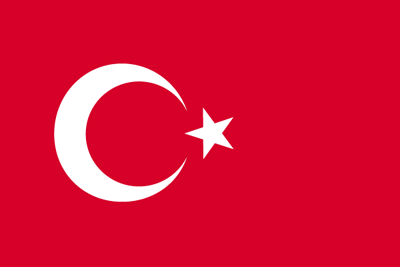 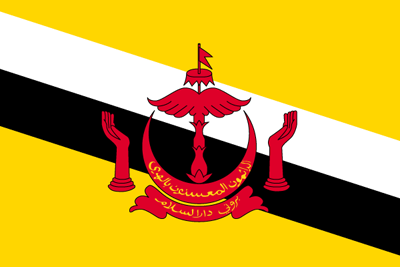 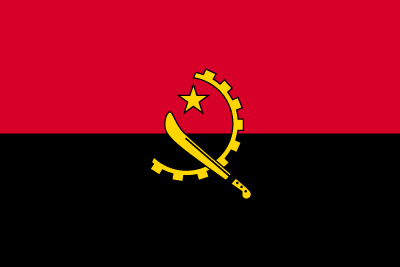 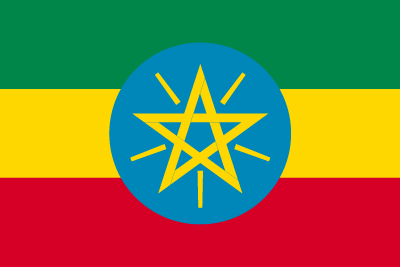 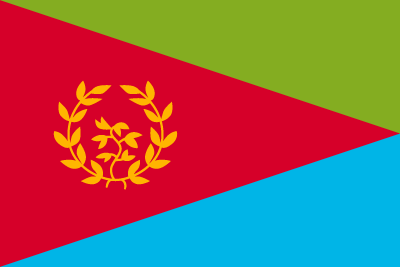 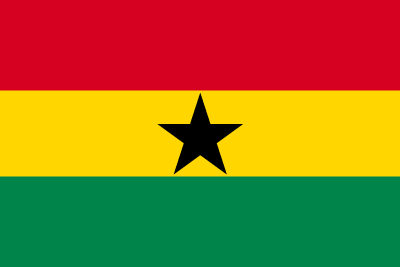 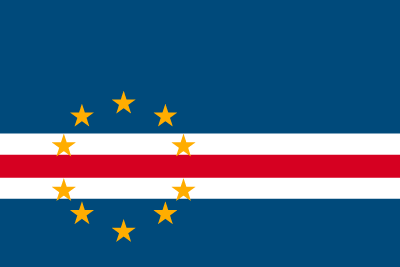 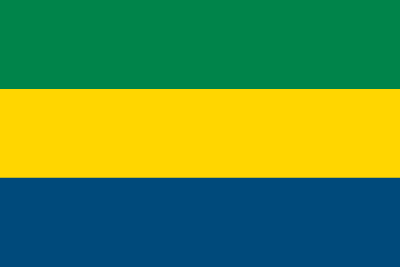 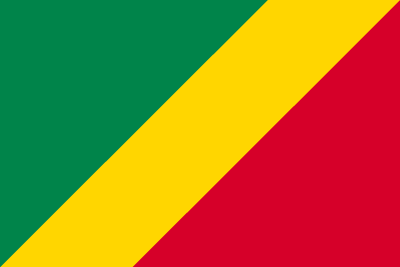 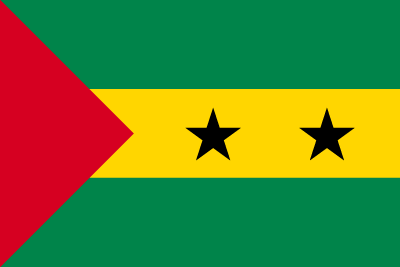 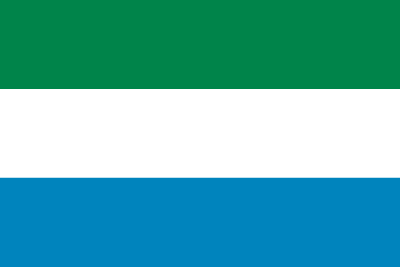 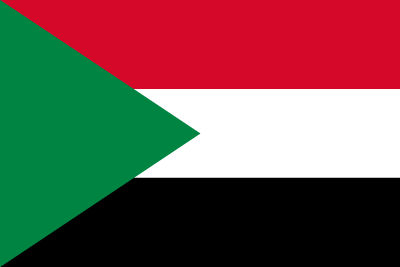 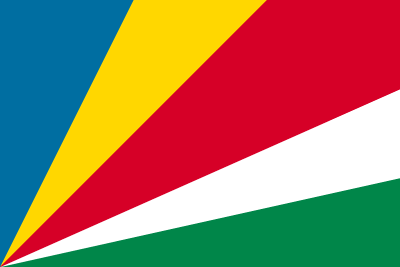 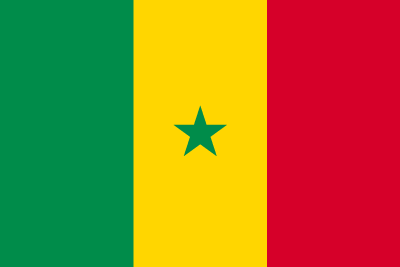 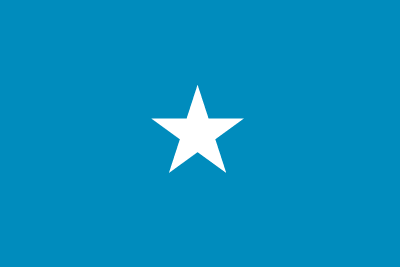 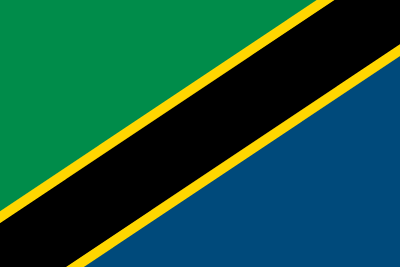 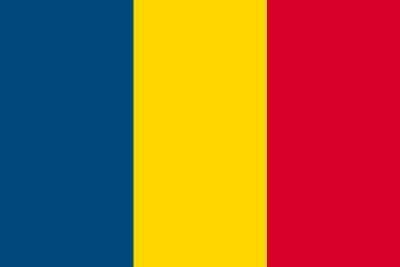 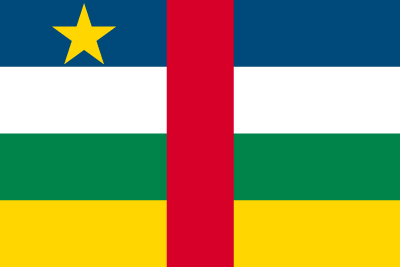 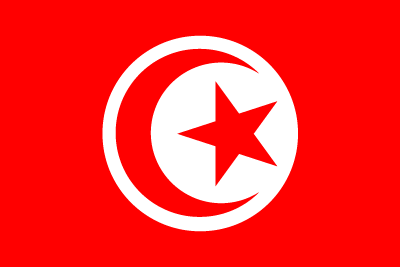 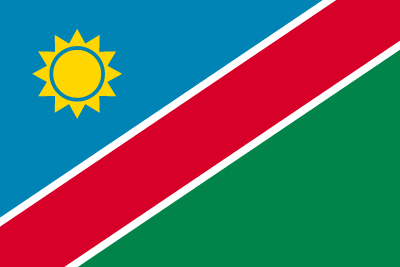 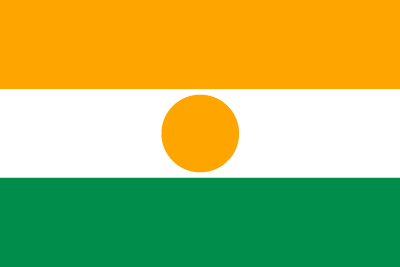 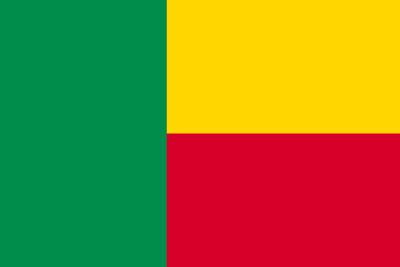 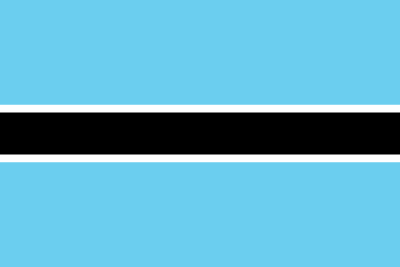 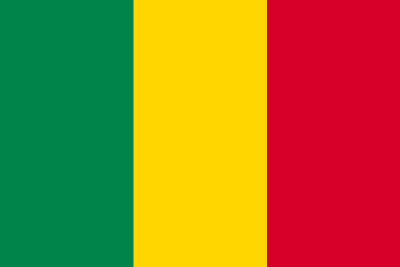 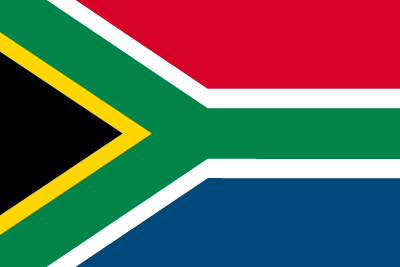 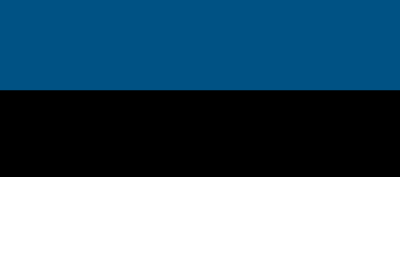 きょうわこく　　　
ポーランド共和国
次の国旗の国は何でしょう？
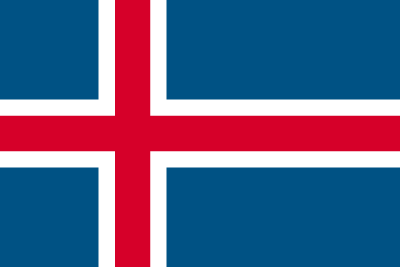 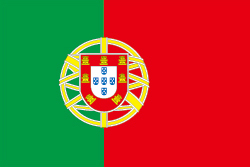 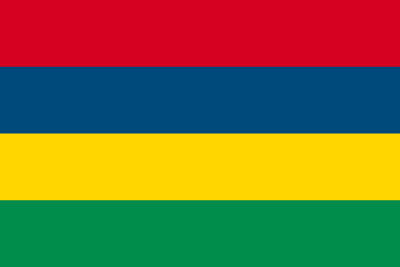 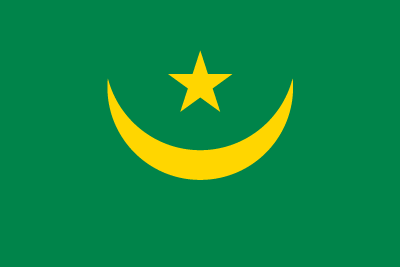 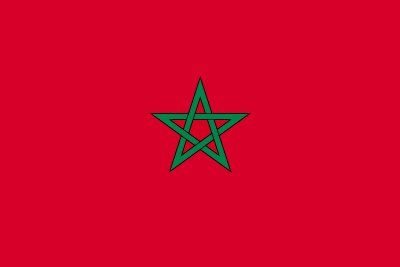 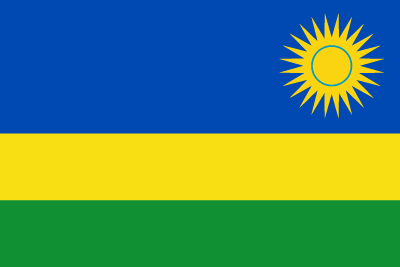 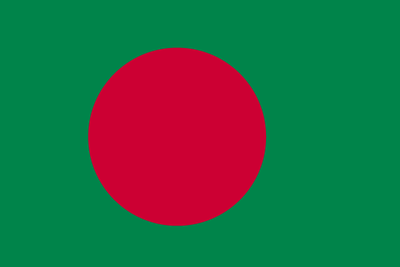 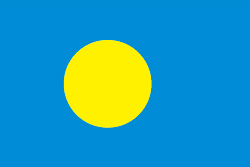 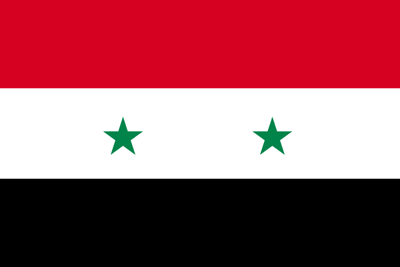 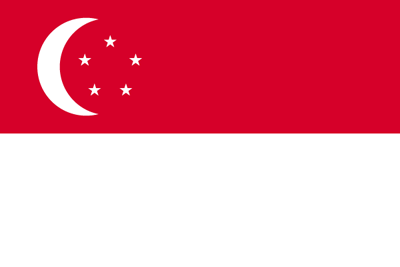 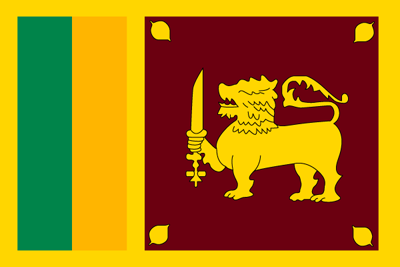 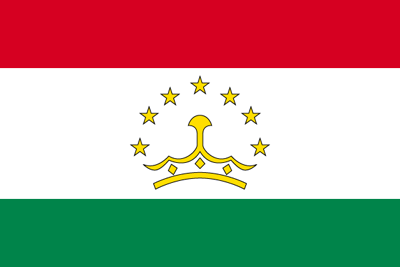 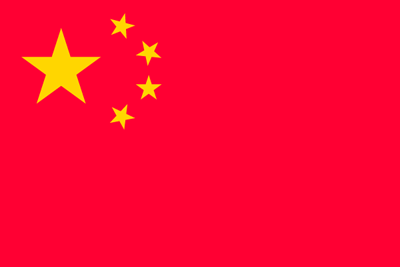 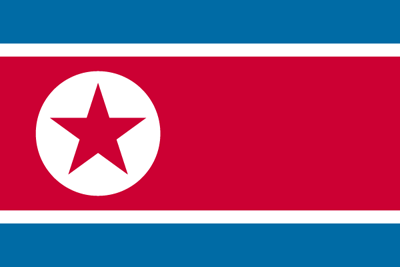 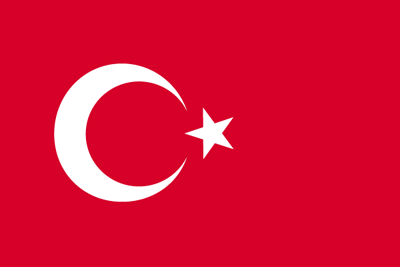 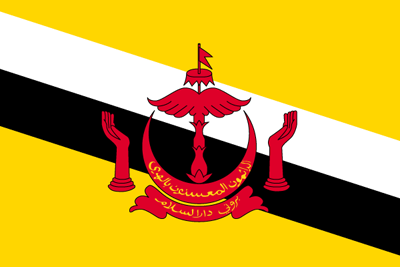 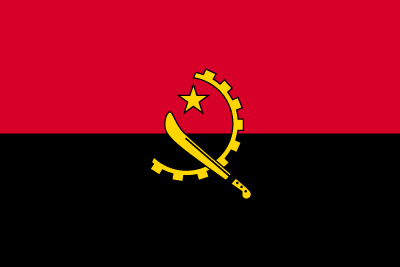 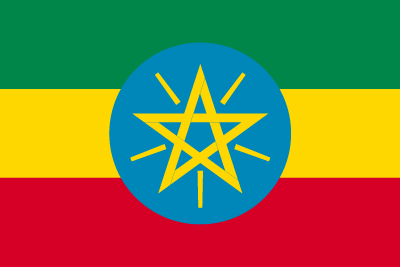 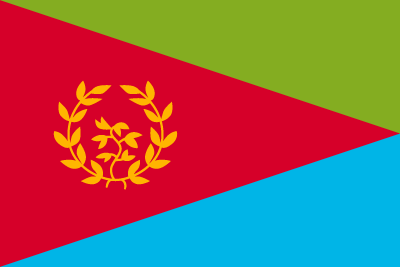 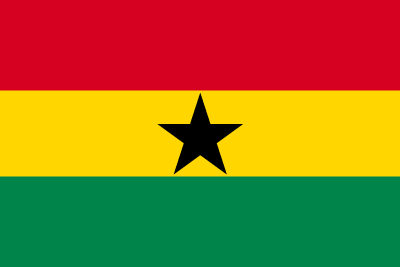 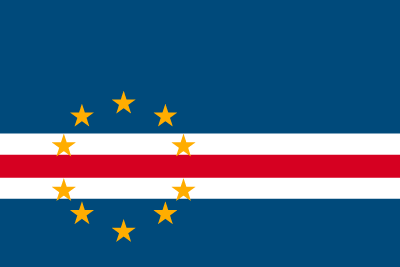 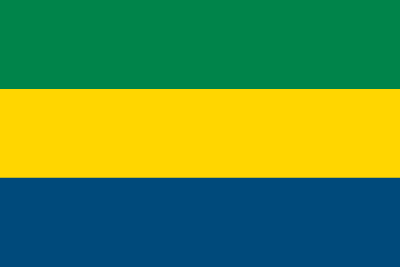 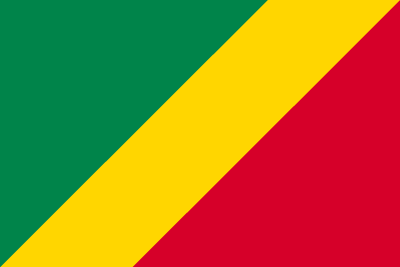 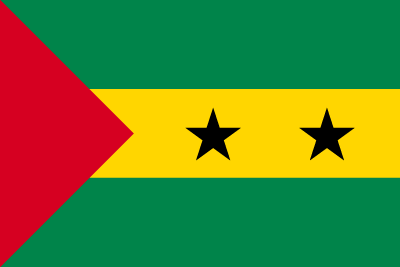 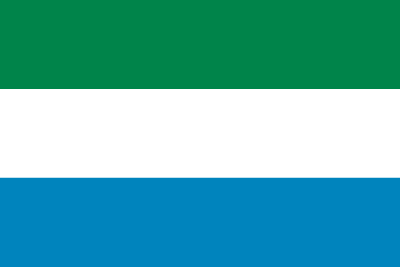 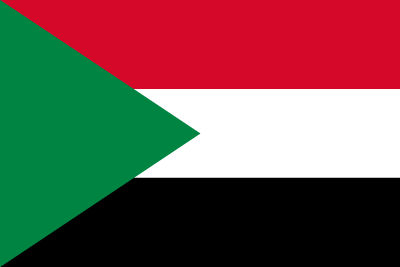 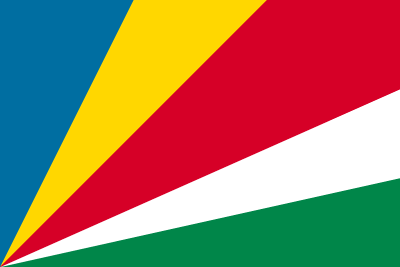 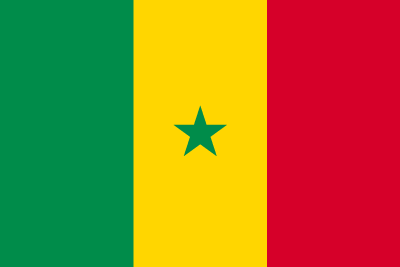 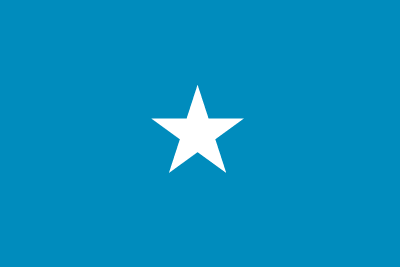 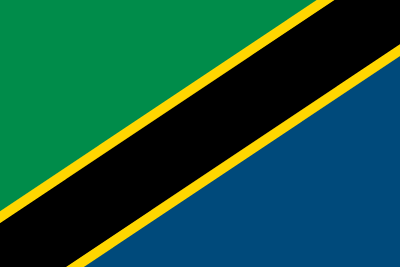 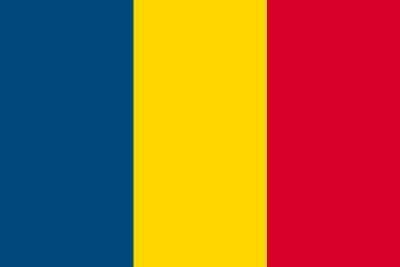 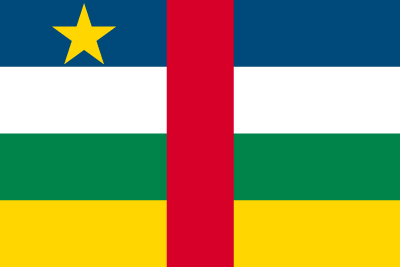 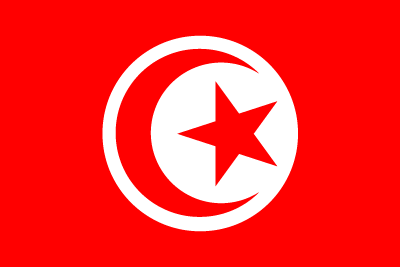 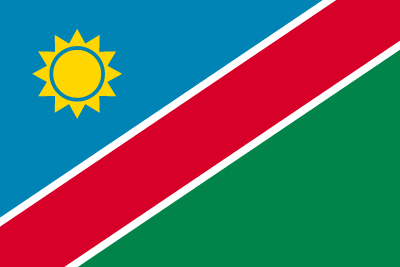 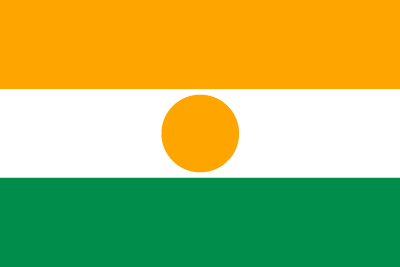 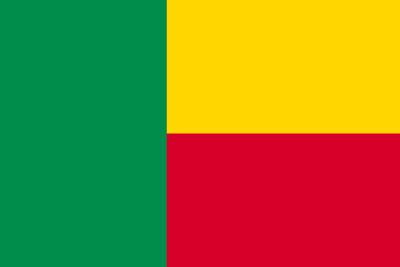 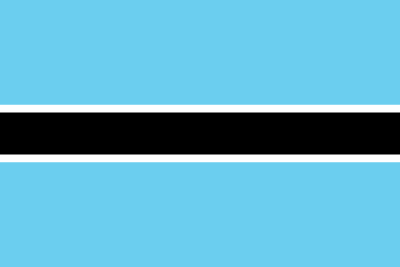 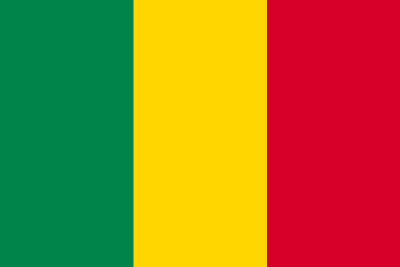 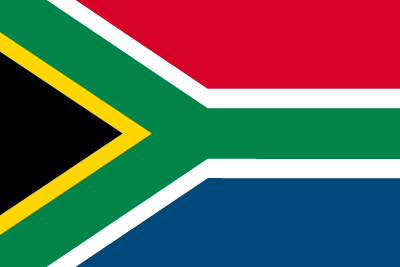 きょうわこく　　　
ポルトガル共和国
次の国旗の国は何でしょう？
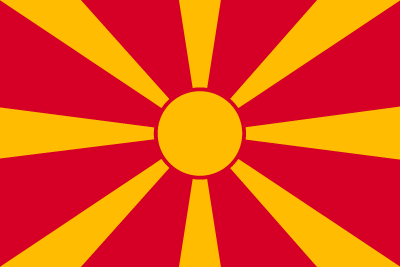 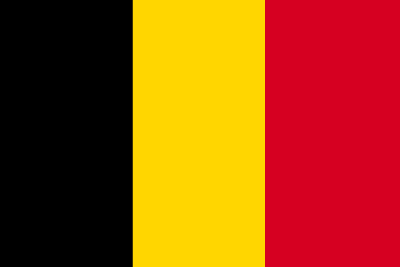 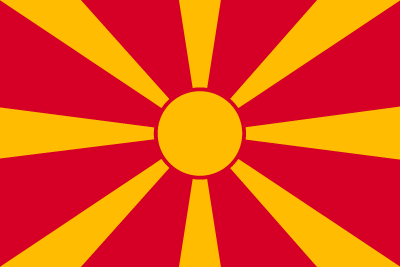 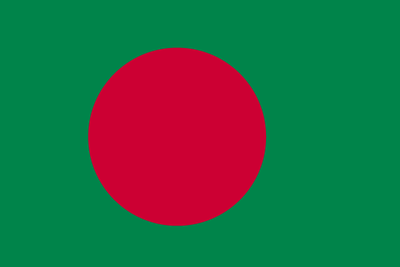 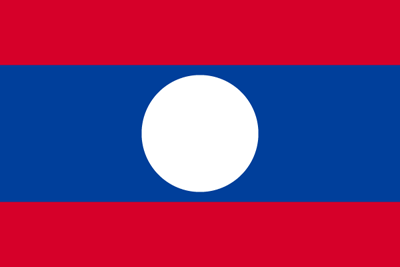 きた　  　　　　　　　　　　きょうわこく
北マケドニア共和国
[Speaker Notes: 2019年2月に「マケドニア旧ユーゴスラビア共和国」から「北マケドニア共和国」に変更された。]
次の国旗の国は何でしょう？
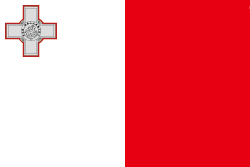 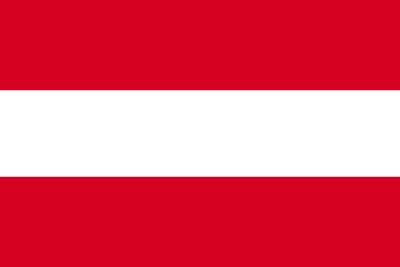 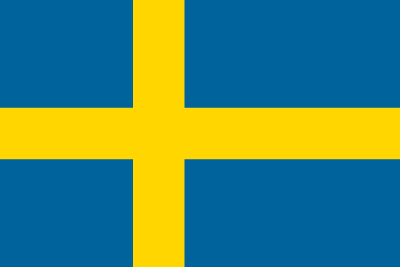 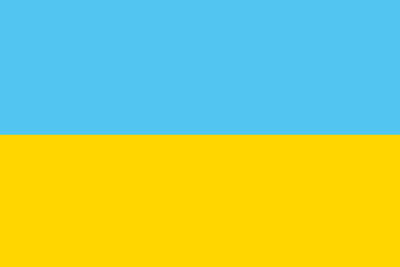 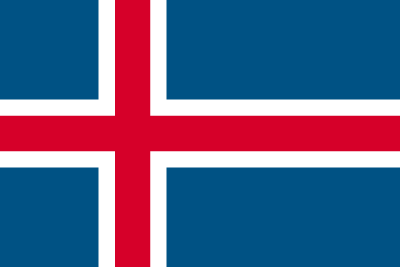 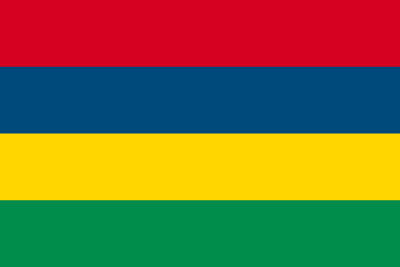 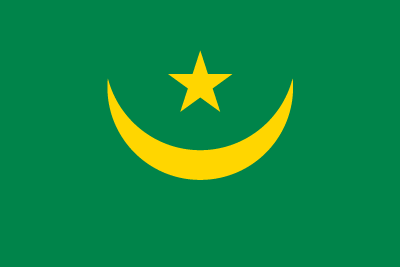 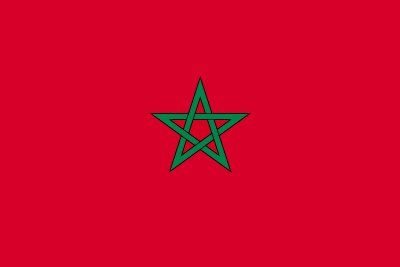 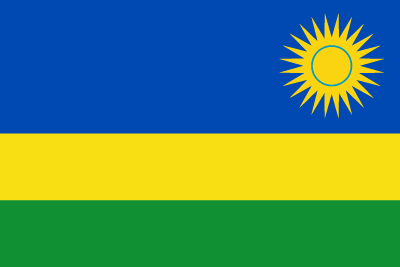 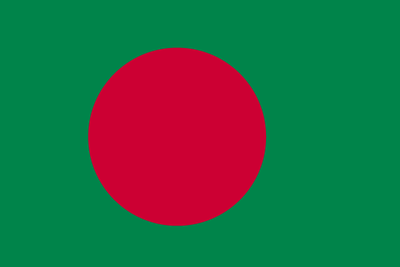 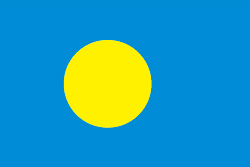 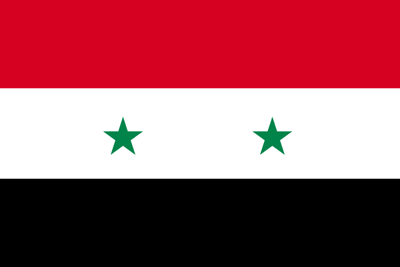 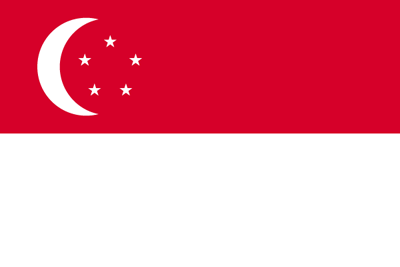 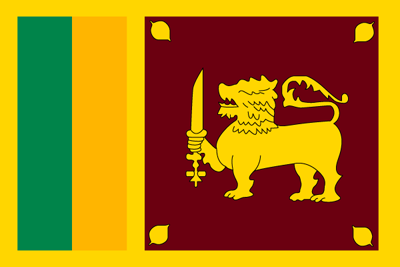 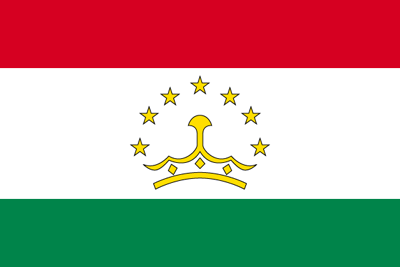 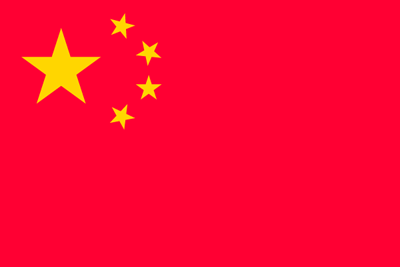 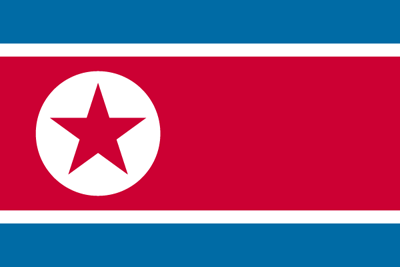 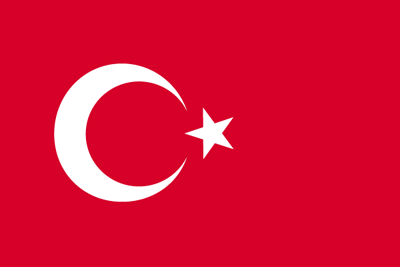 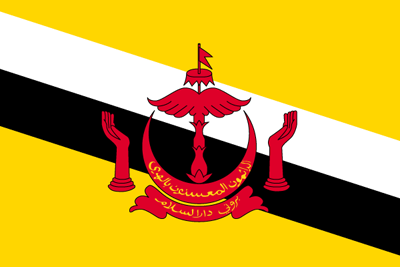 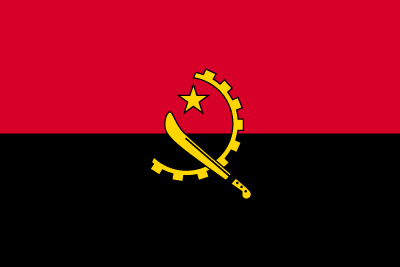 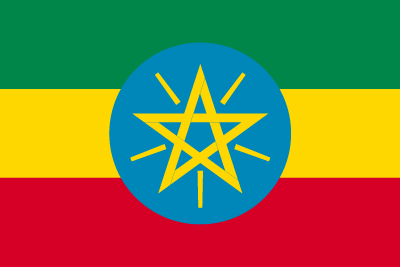 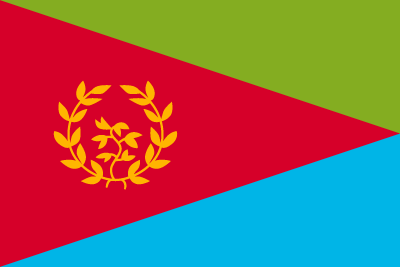 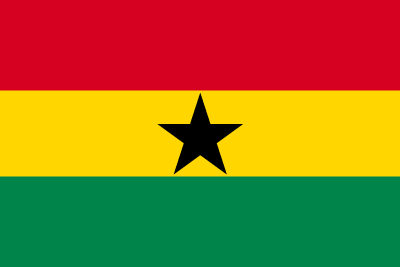 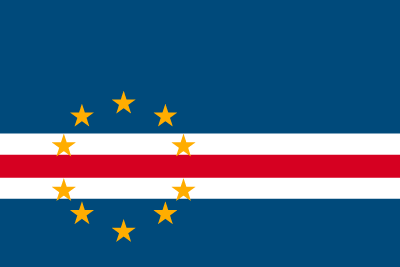 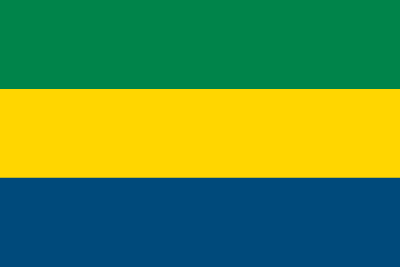 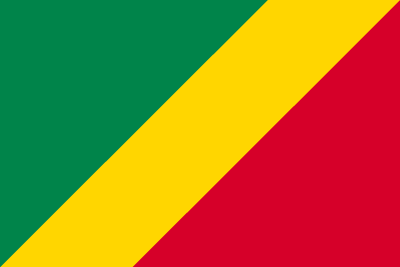 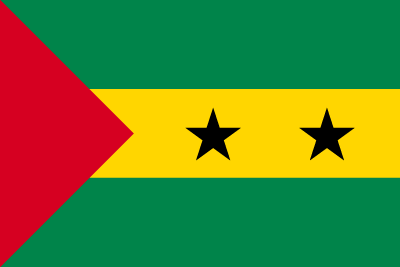 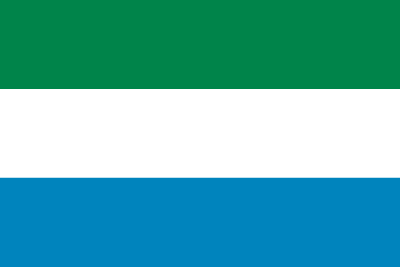 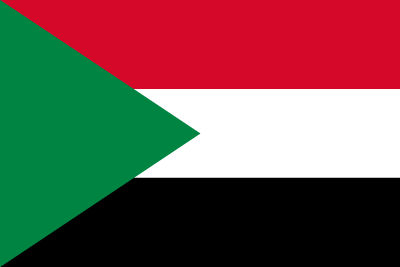 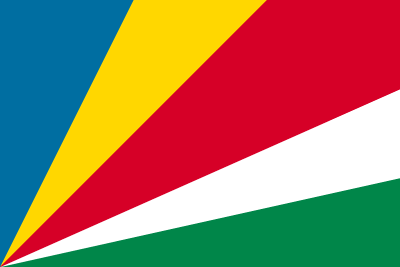 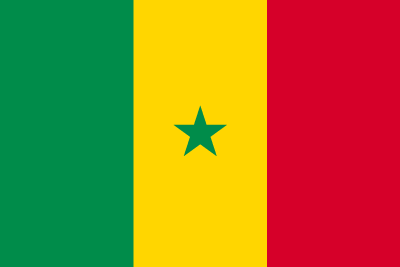 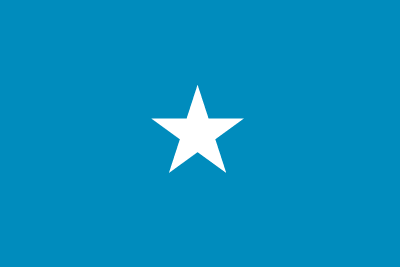 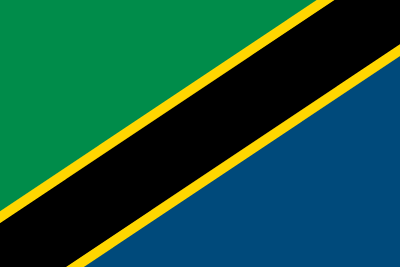 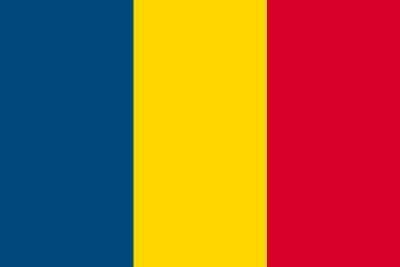 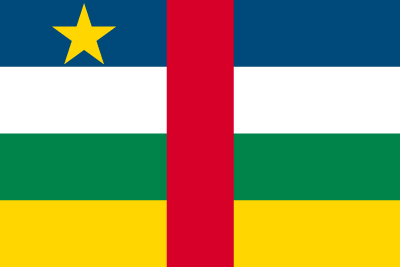 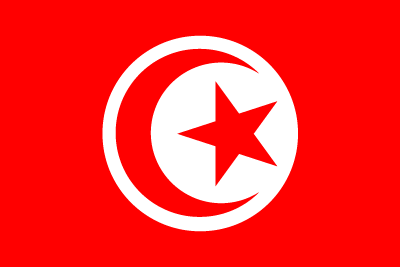 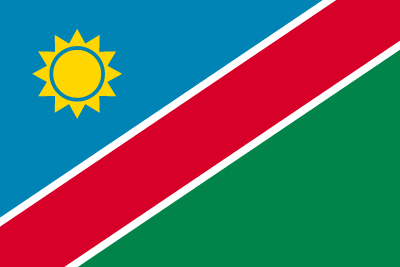 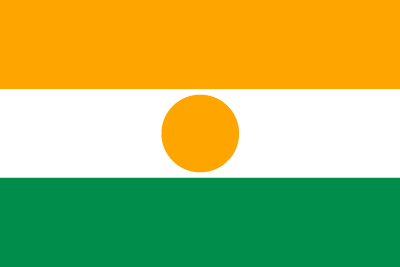 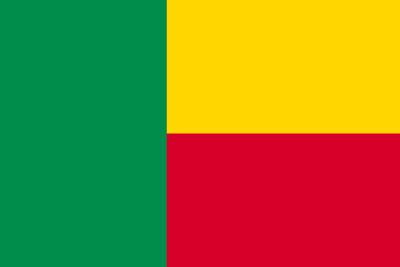 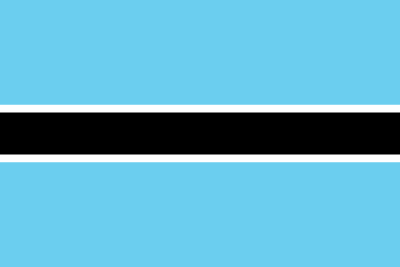 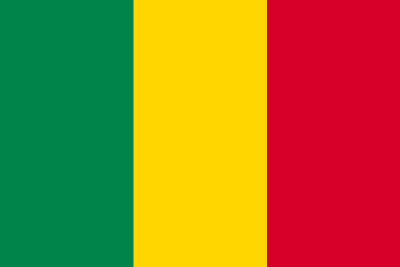 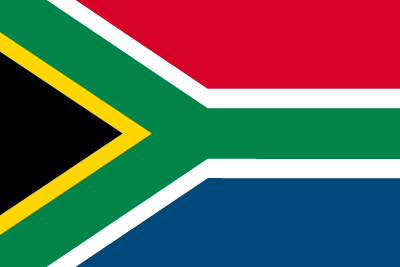 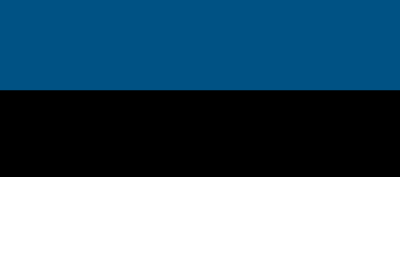 きょうわこく　　　
マルタ共和国
次の国旗の国は何でしょう？
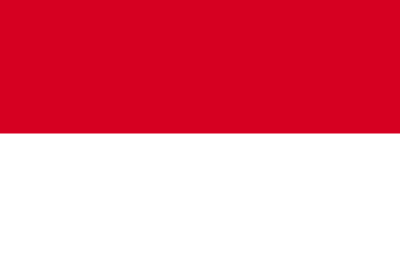 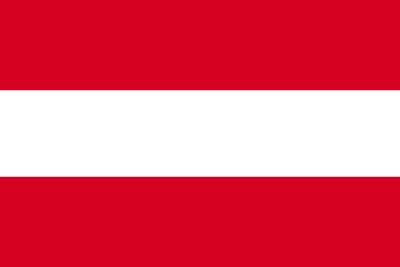 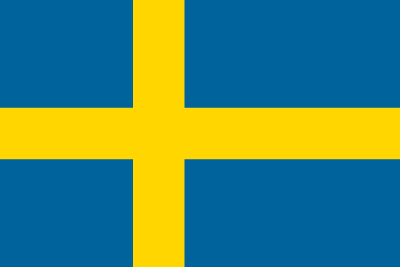 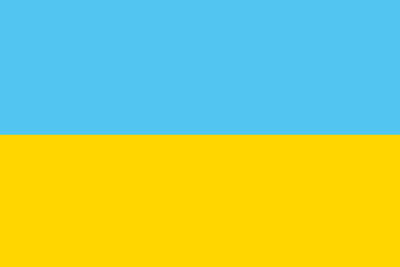 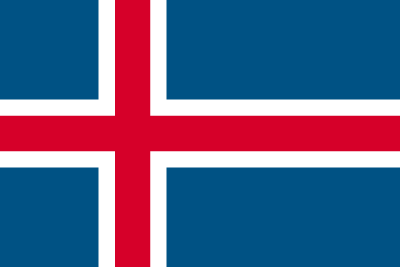 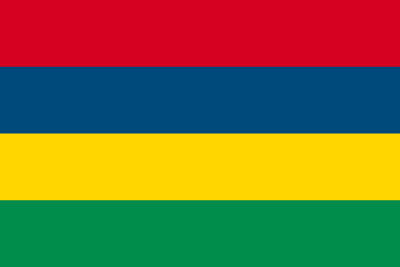 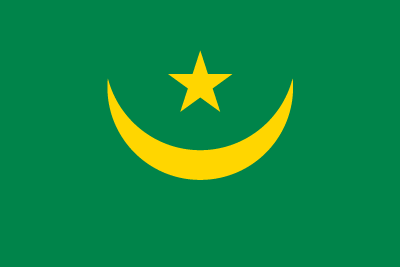 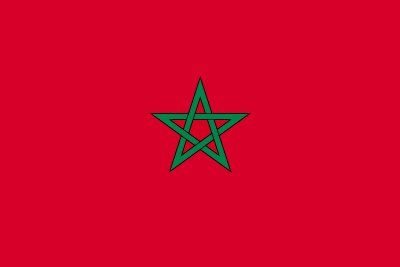 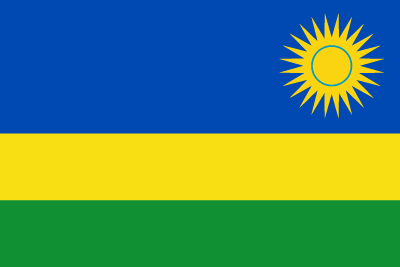 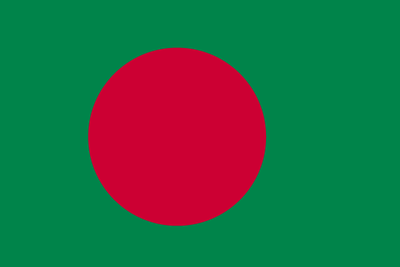 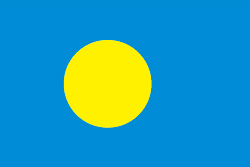 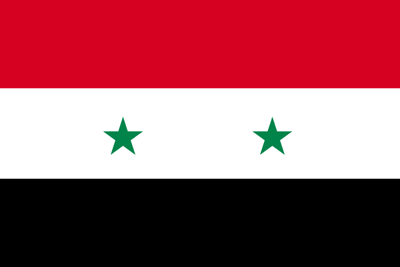 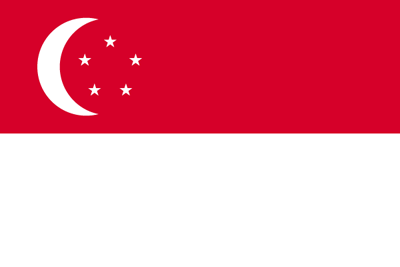 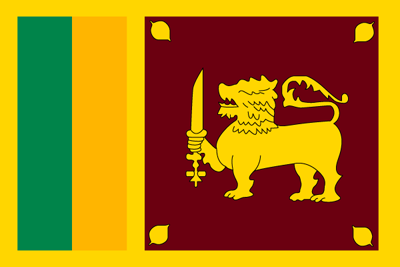 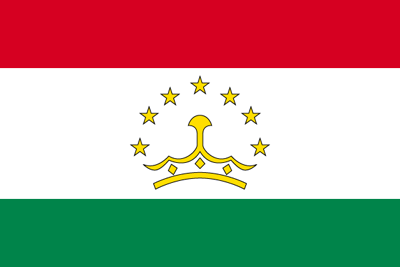 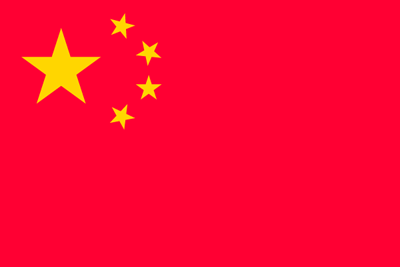 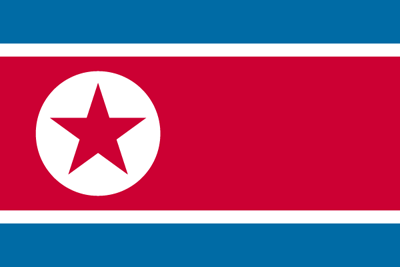 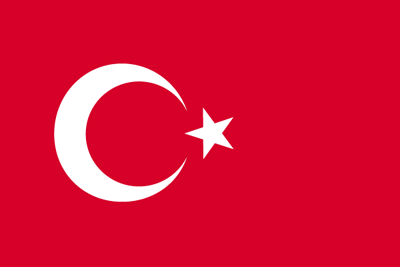 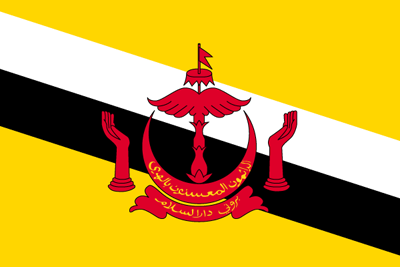 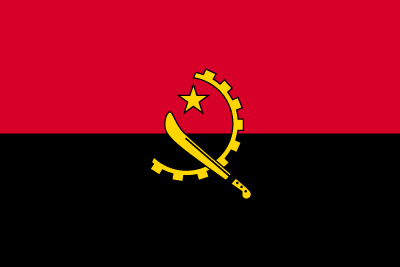 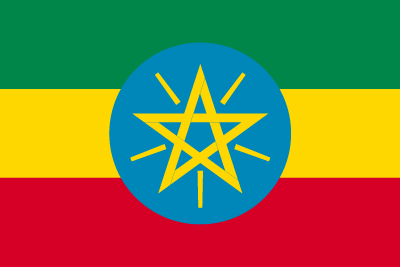 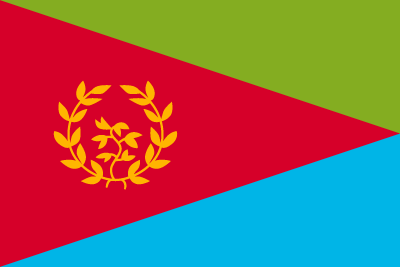 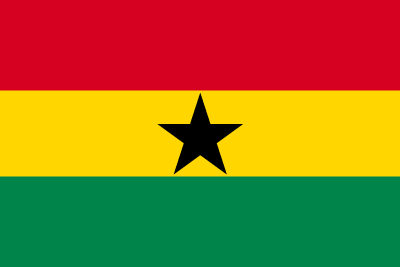 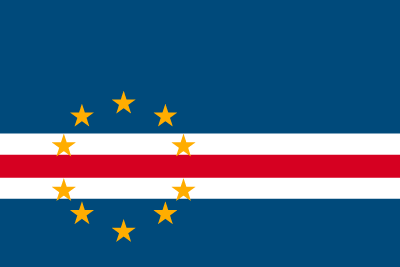 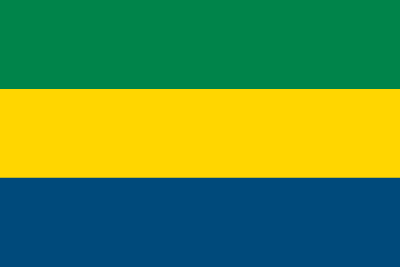 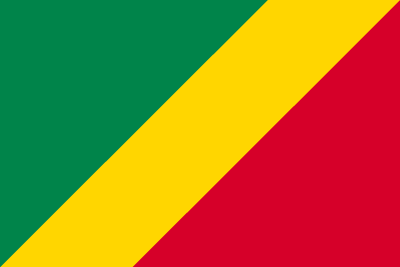 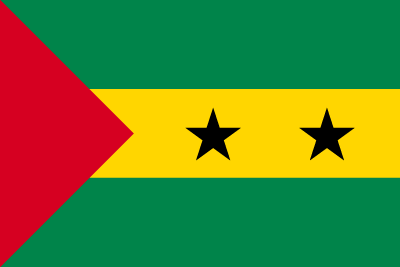 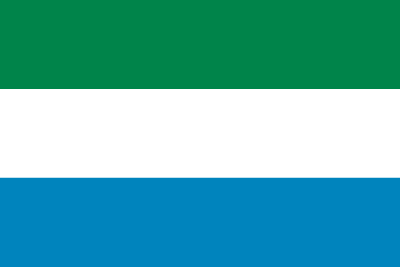 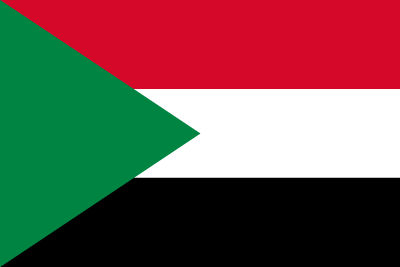 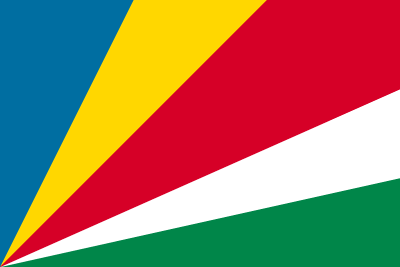 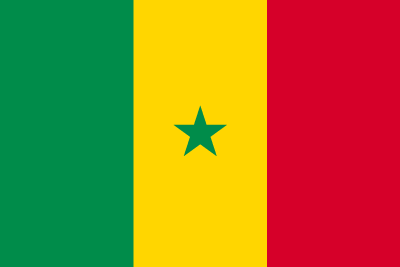 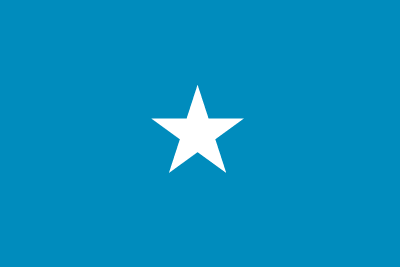 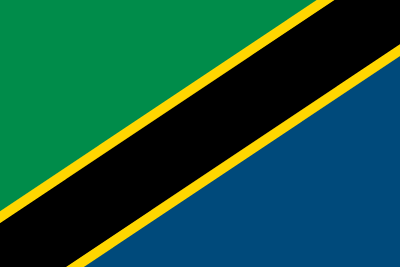 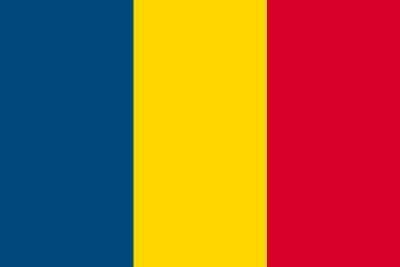 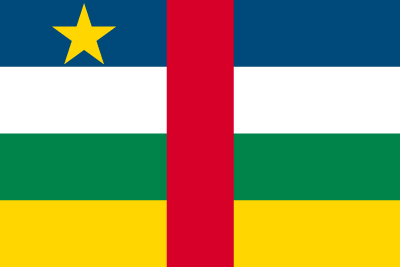 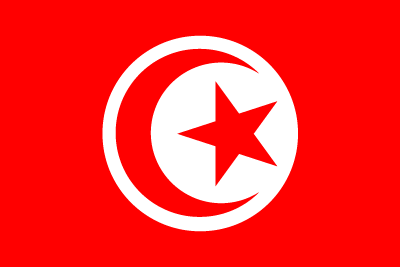 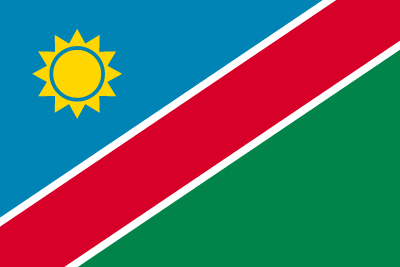 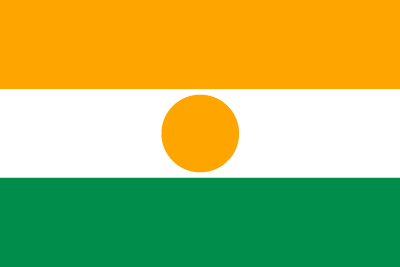 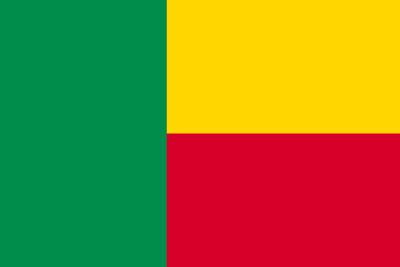 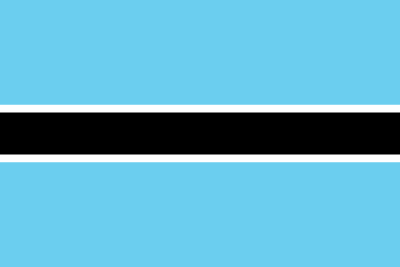 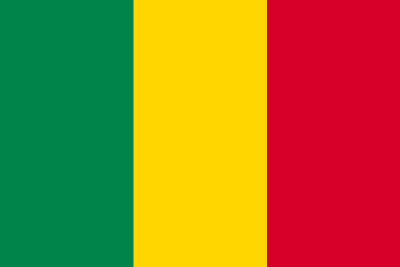 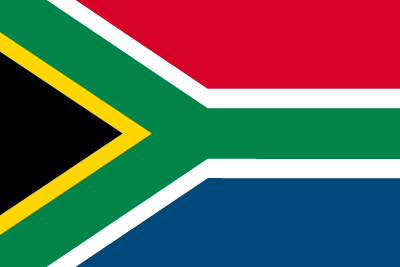 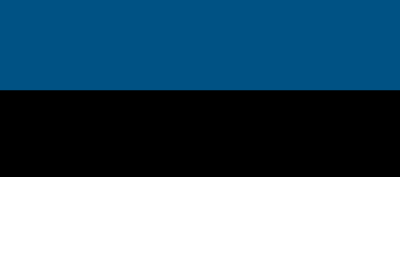 こうこく　　　
モナコ公国
次の国旗の国は何でしょう？
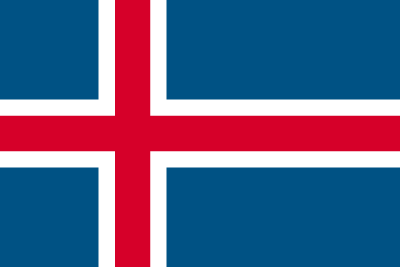 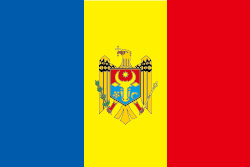 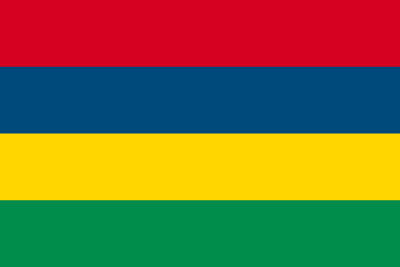 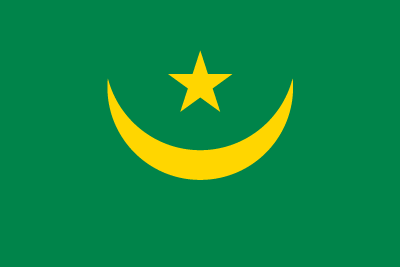 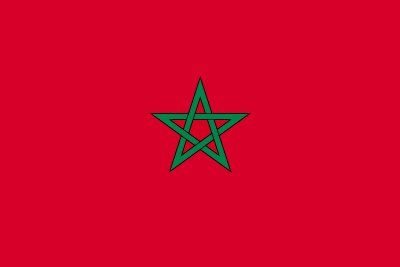 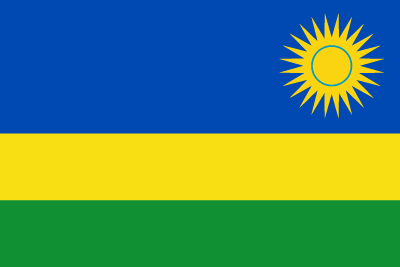 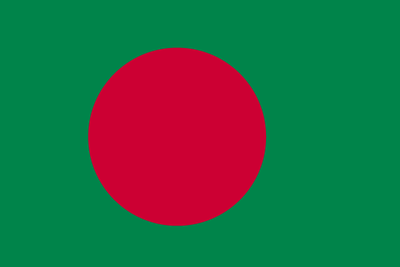 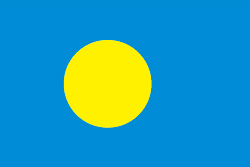 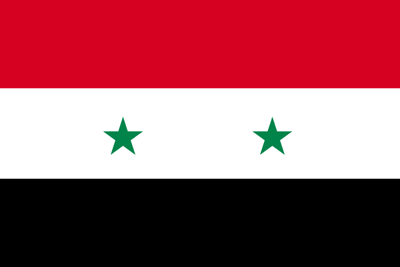 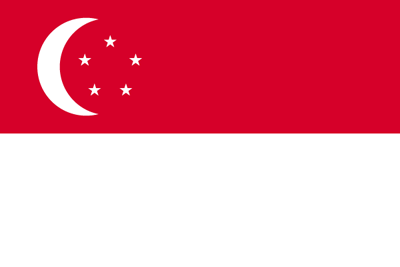 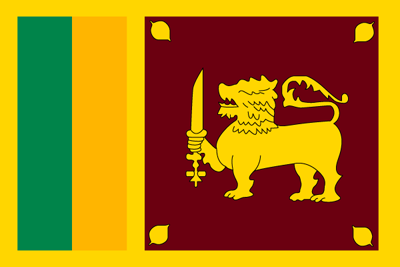 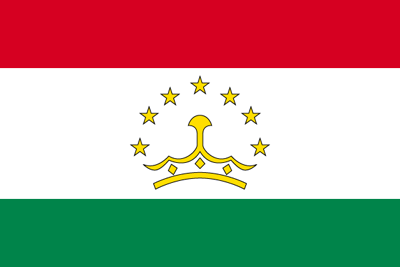 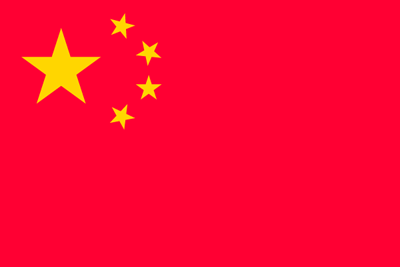 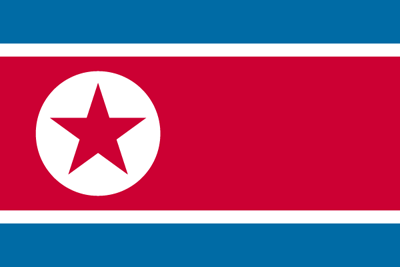 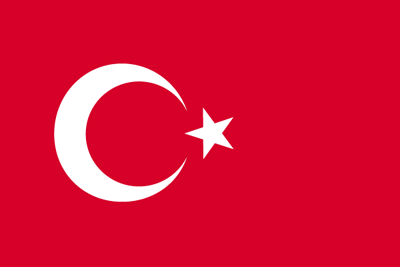 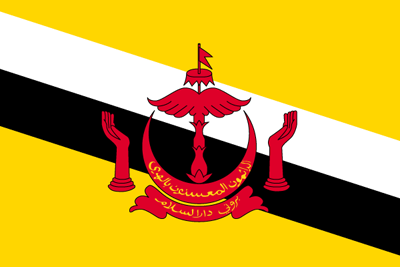 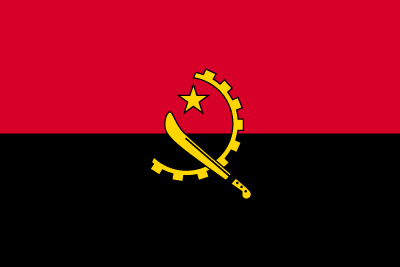 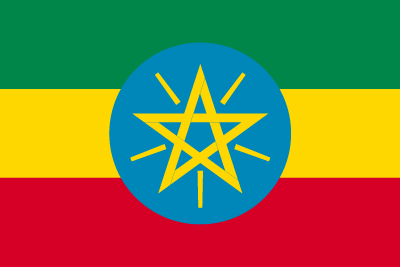 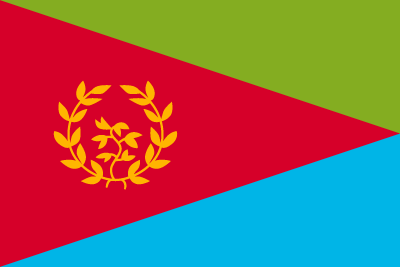 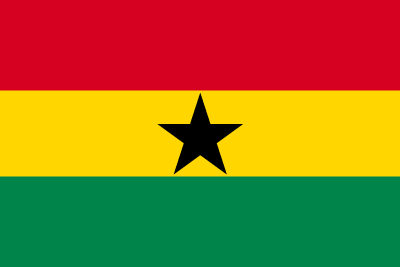 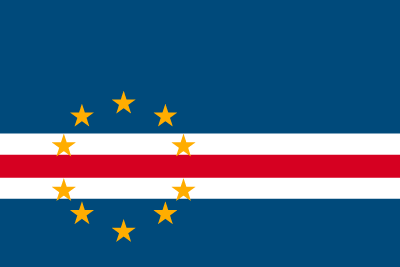 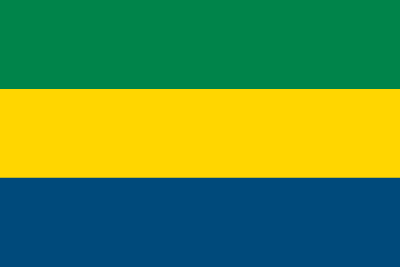 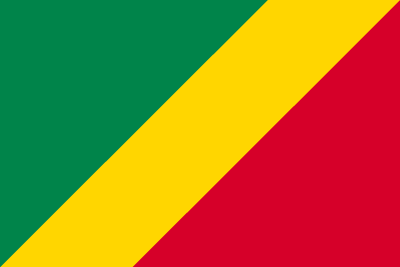 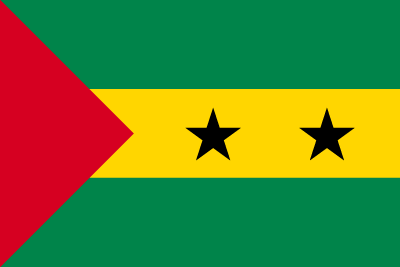 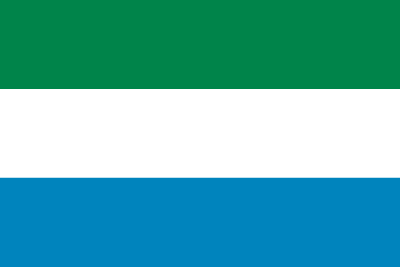 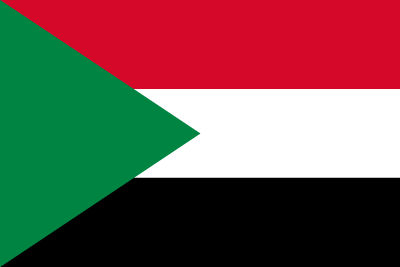 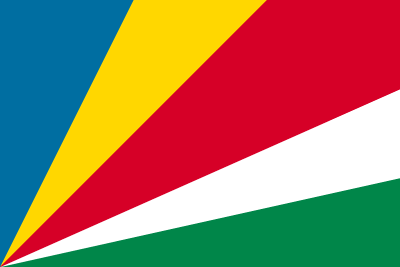 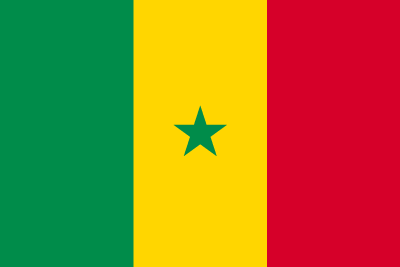 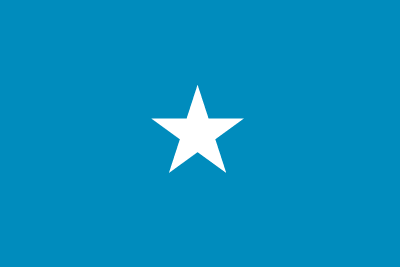 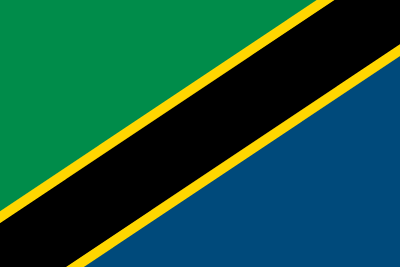 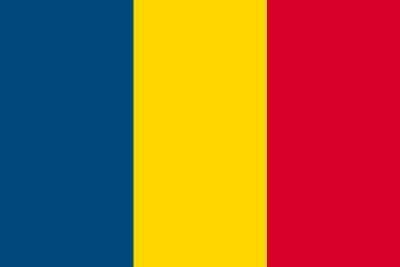 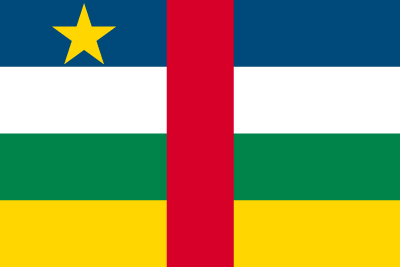 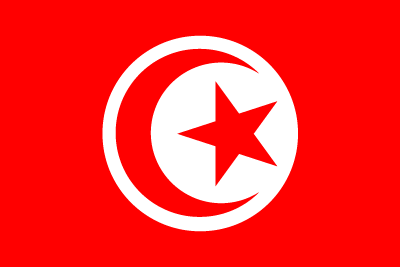 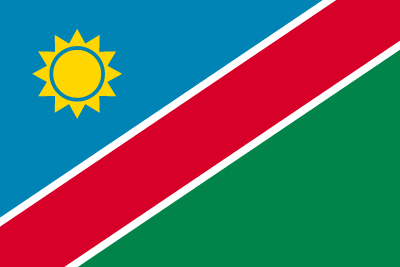 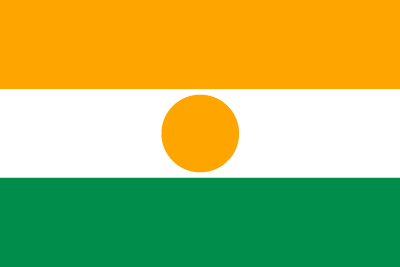 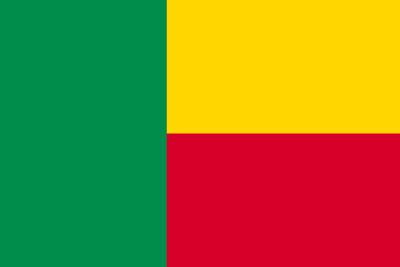 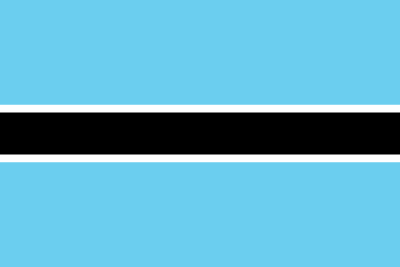 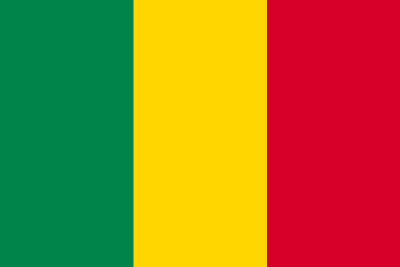 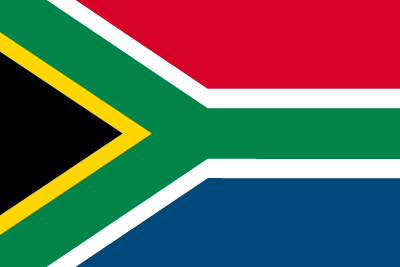 きょうわこく　　　
モルドバ共和国
次の国旗の国は何でしょう？
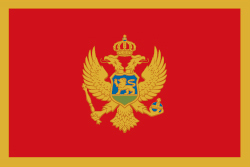 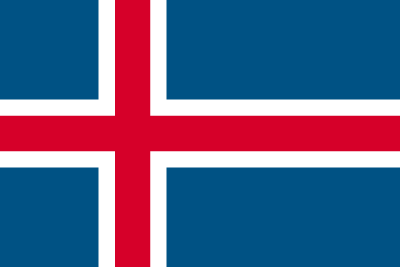 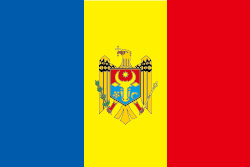 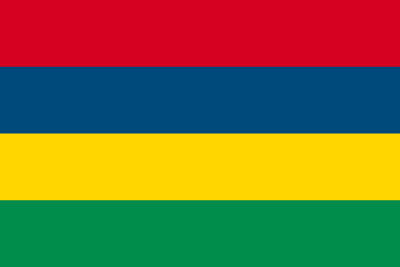 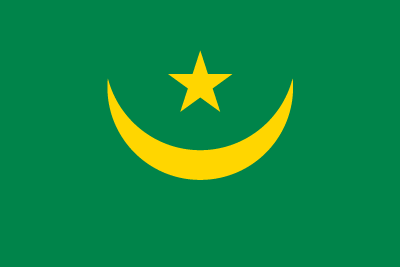 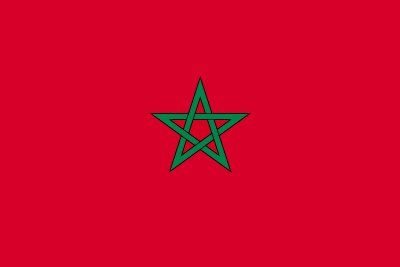 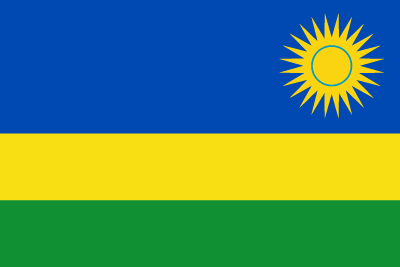 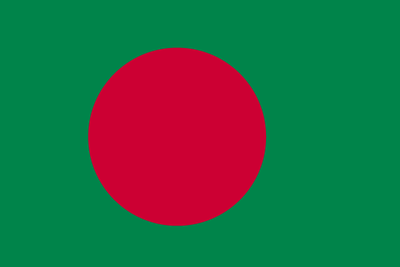 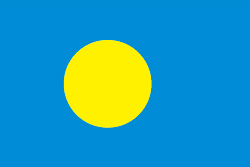 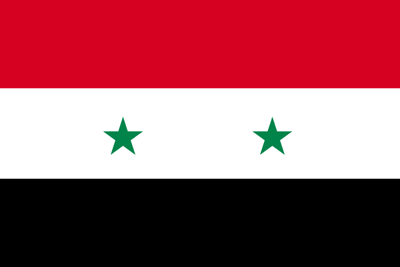 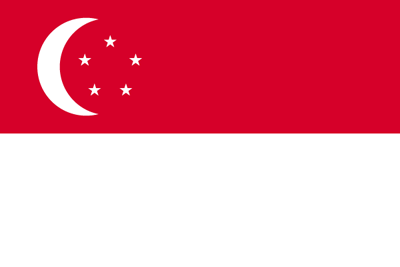 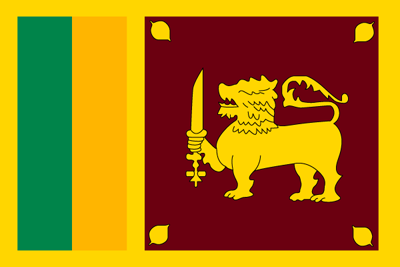 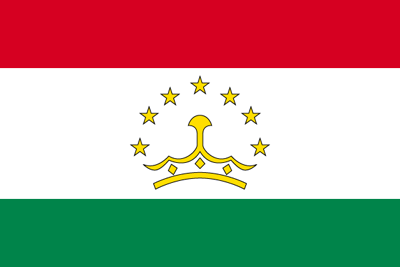 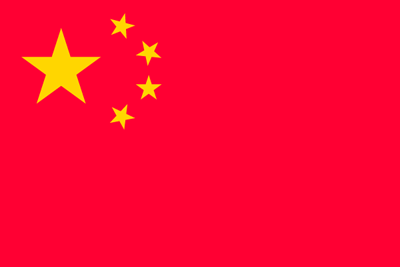 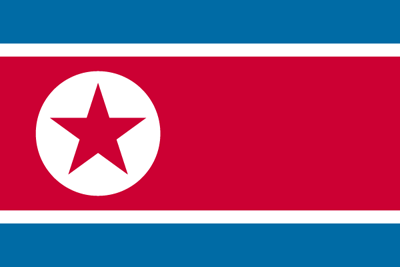 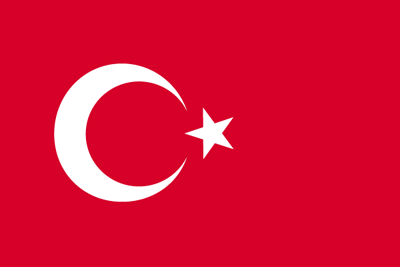 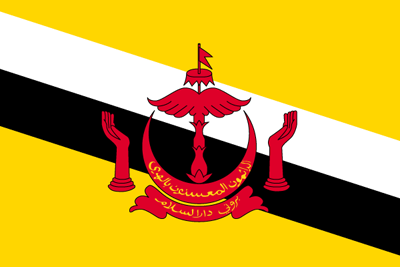 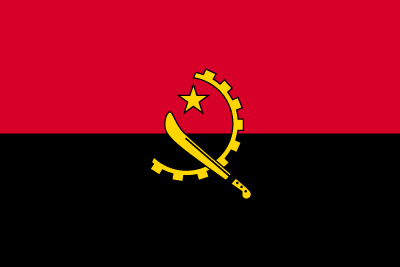 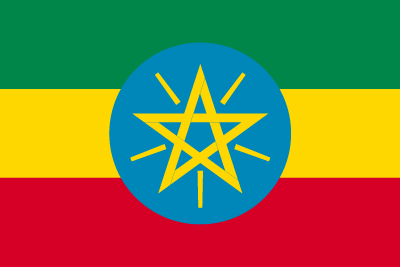 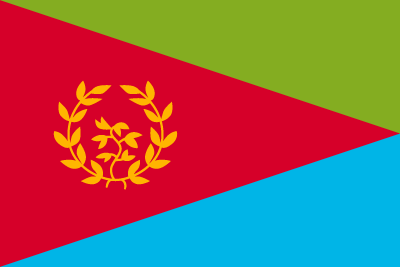 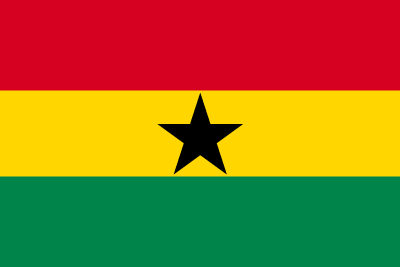 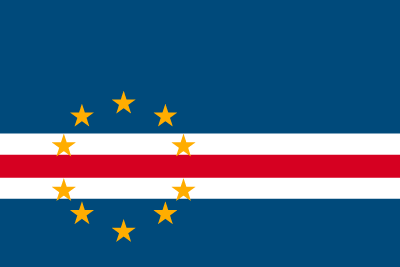 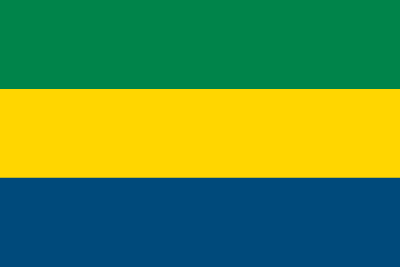 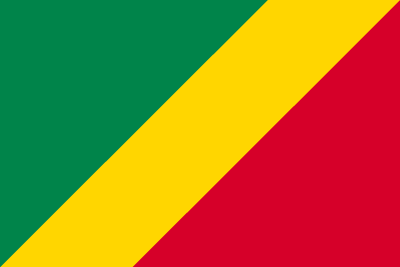 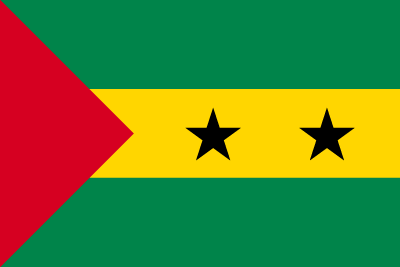 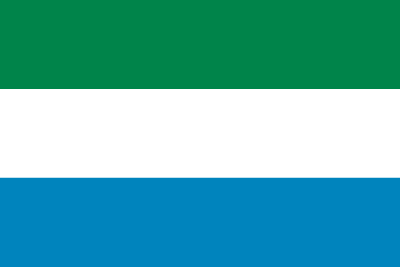 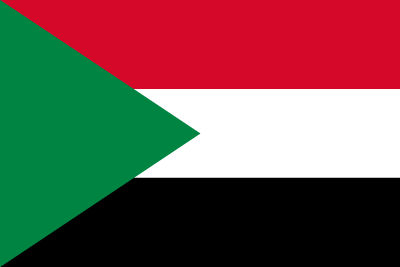 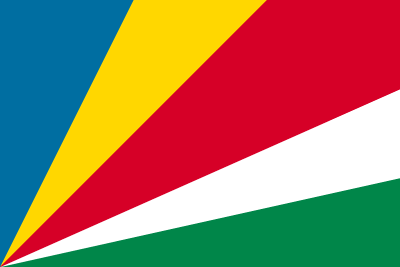 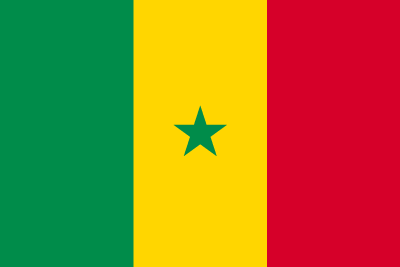 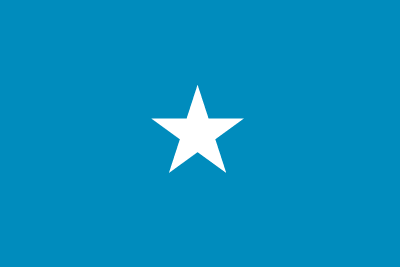 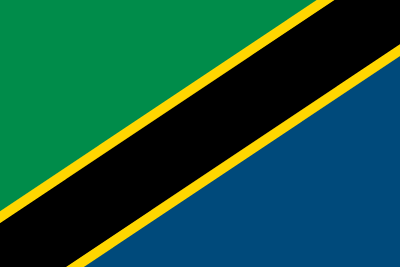 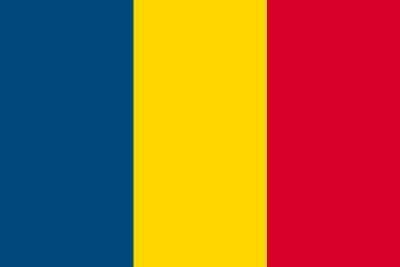 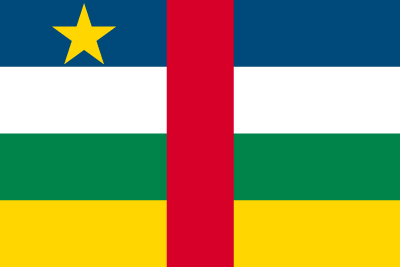 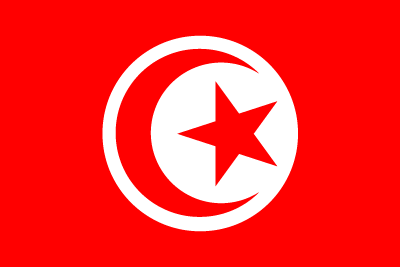 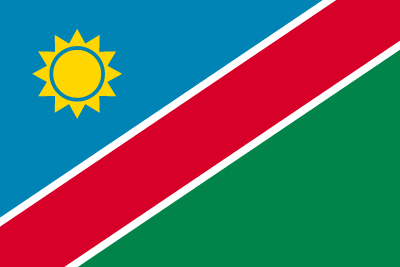 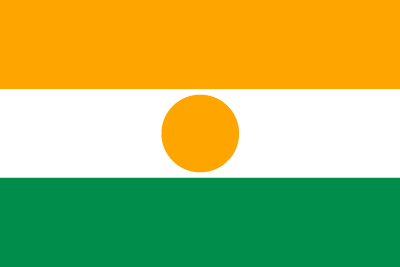 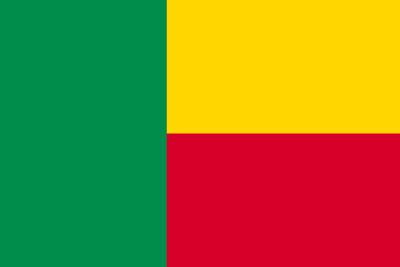 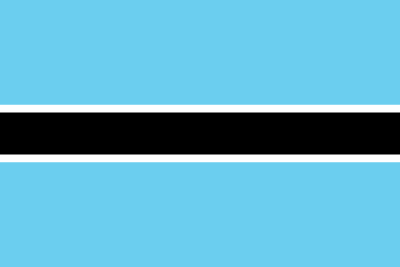 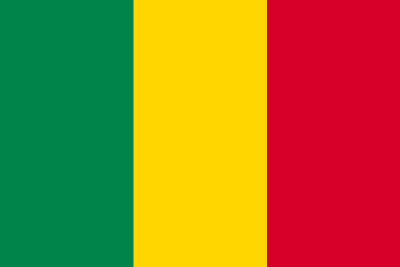 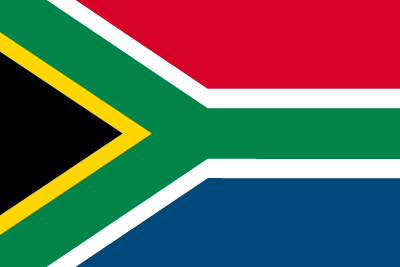 モンテネグロ
次の国旗の国は何でしょう？
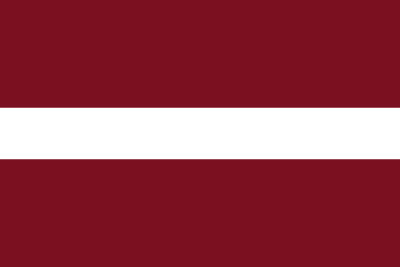 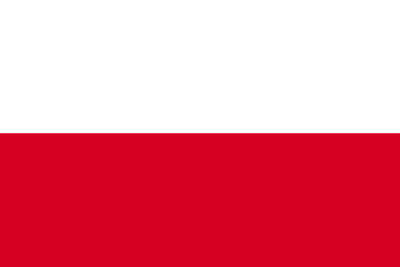 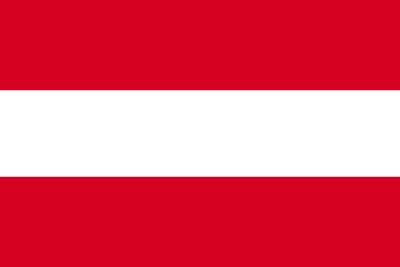 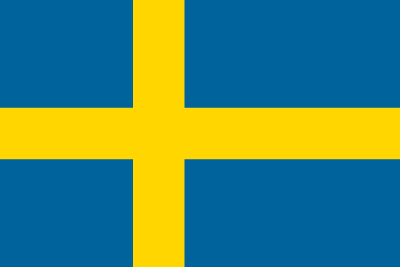 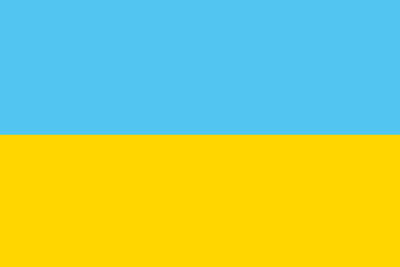 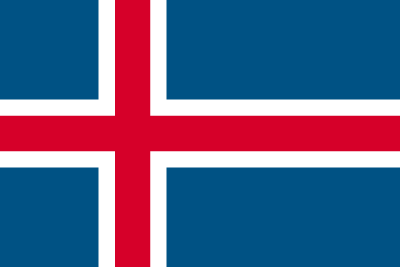 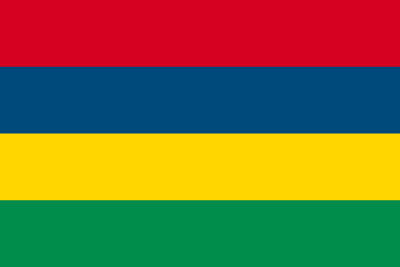 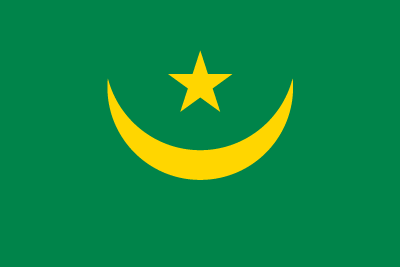 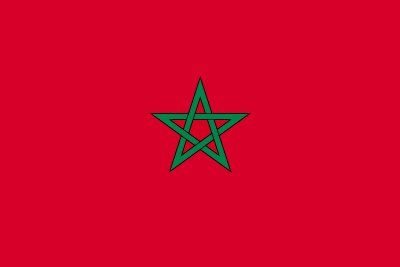 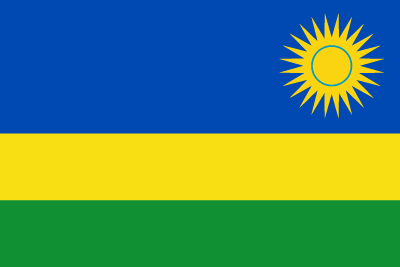 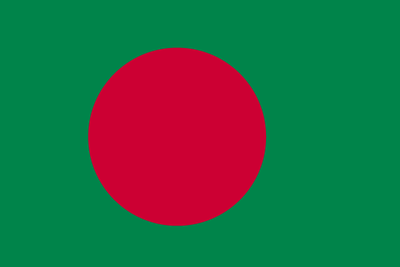 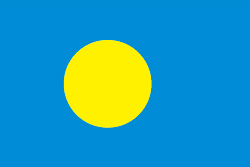 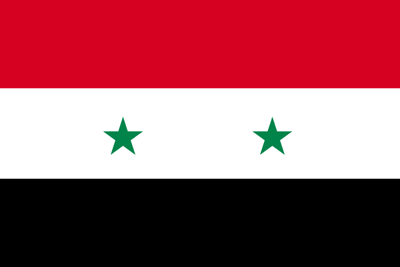 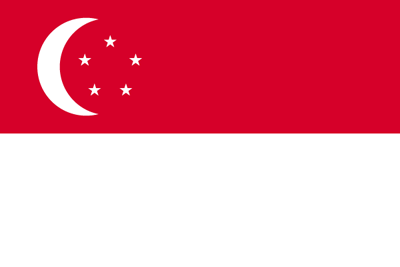 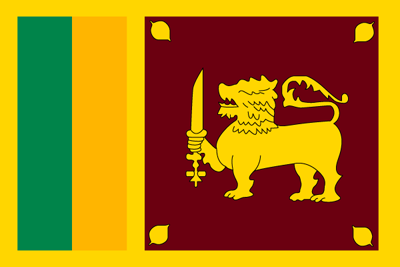 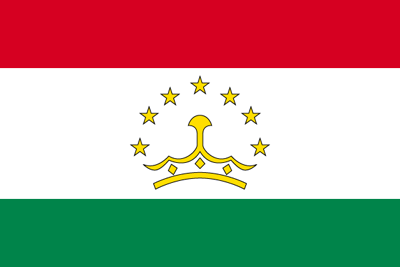 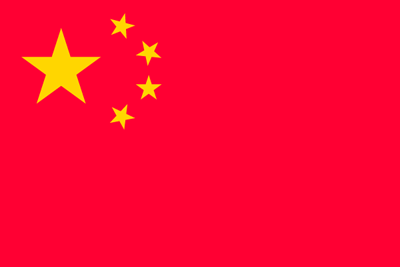 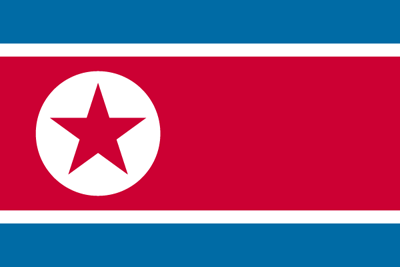 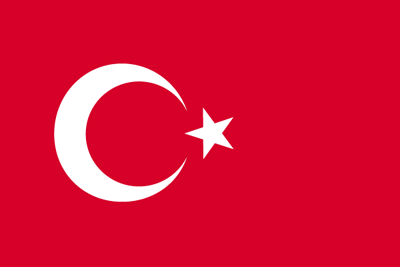 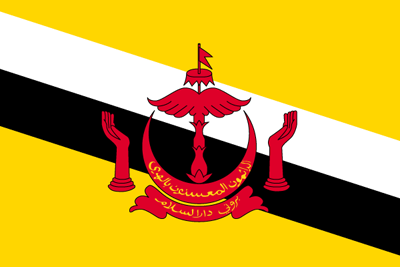 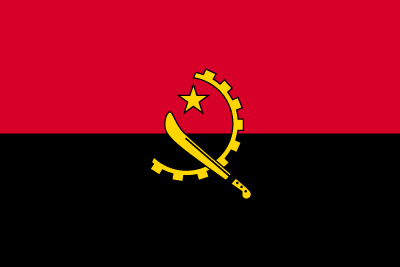 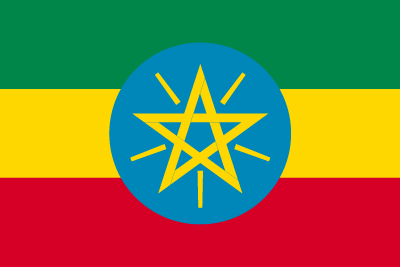 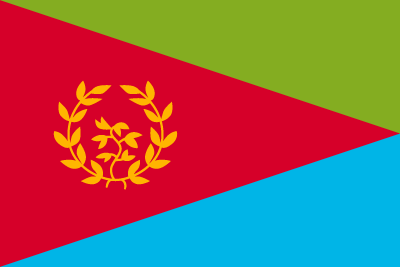 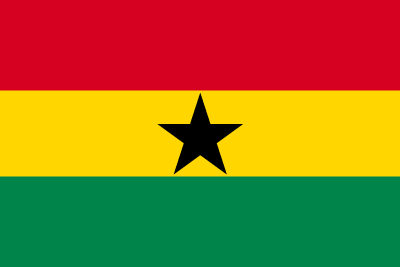 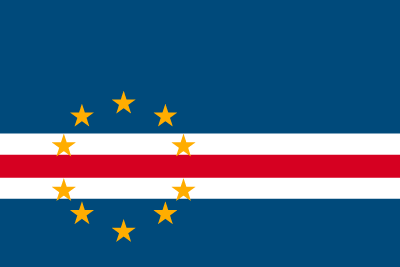 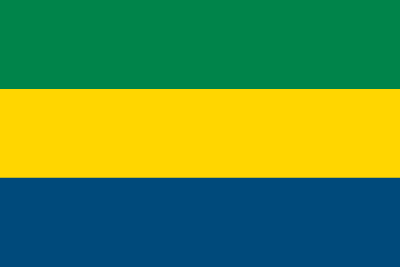 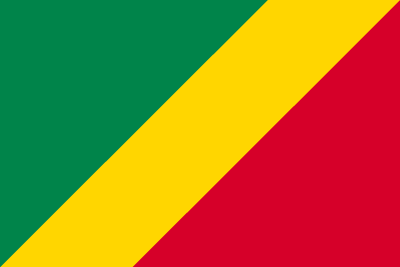 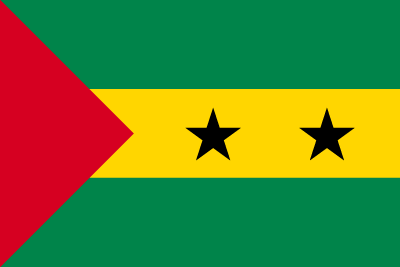 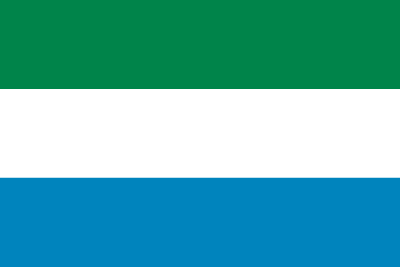 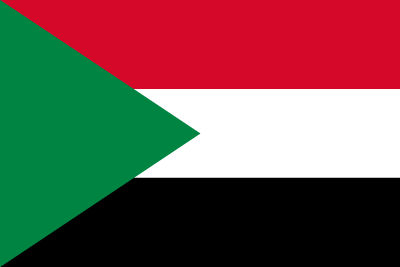 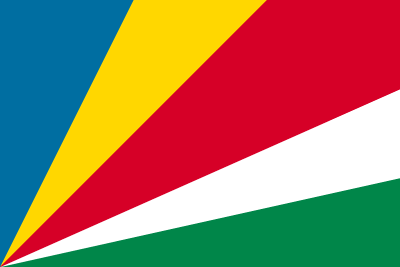 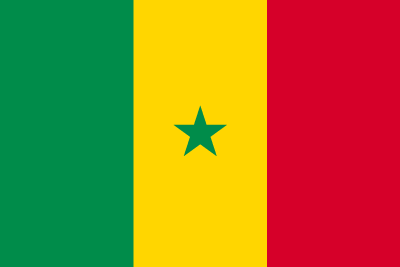 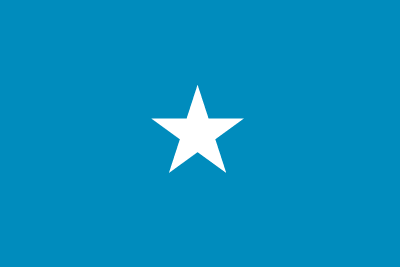 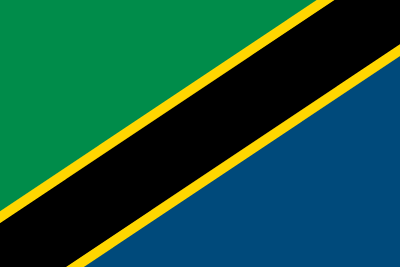 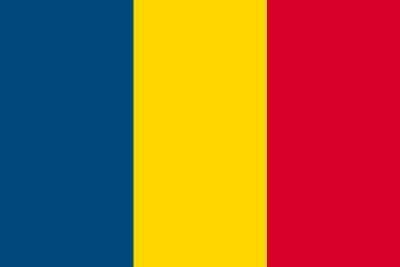 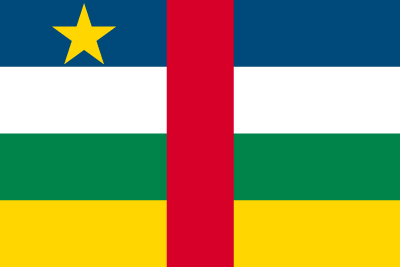 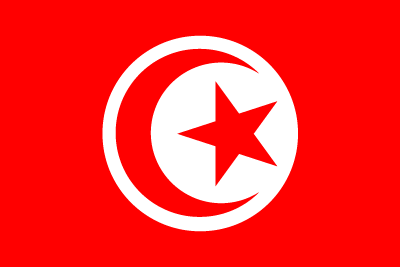 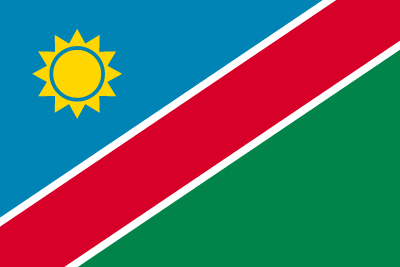 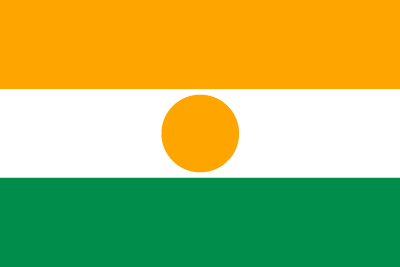 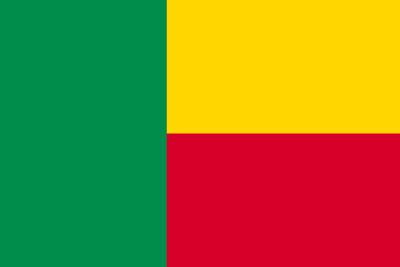 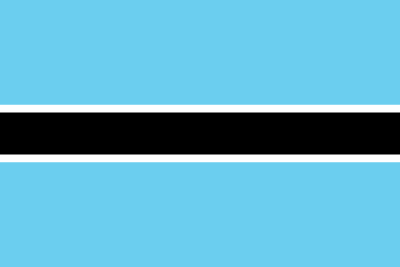 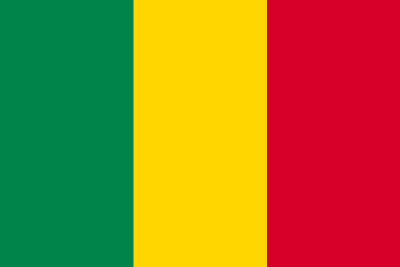 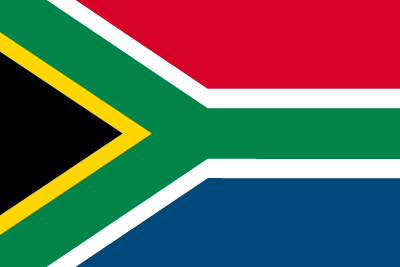 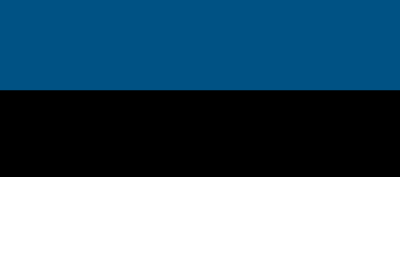 きょうわこく　　　
ラトビア共和国
次の国旗の国は何でしょう？
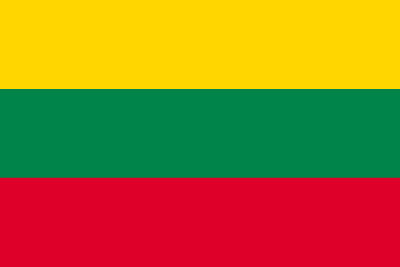 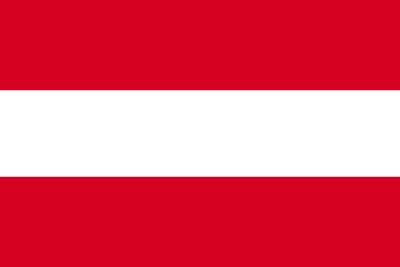 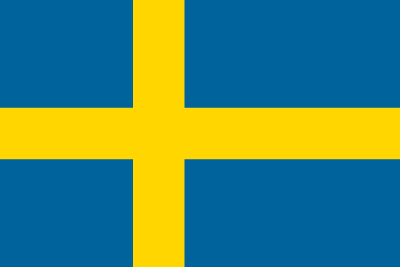 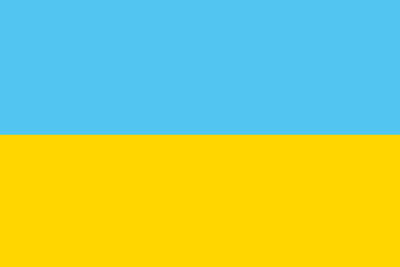 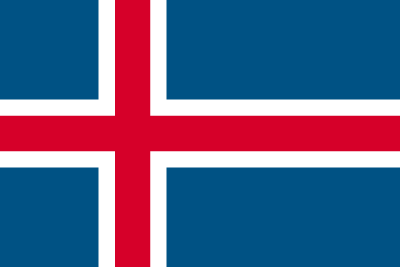 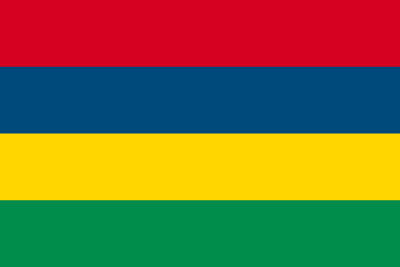 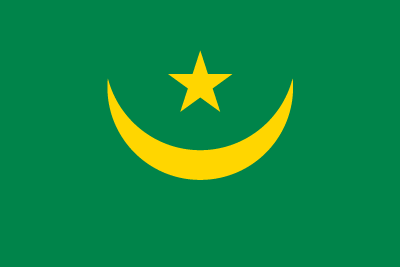 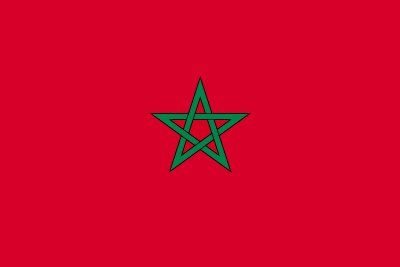 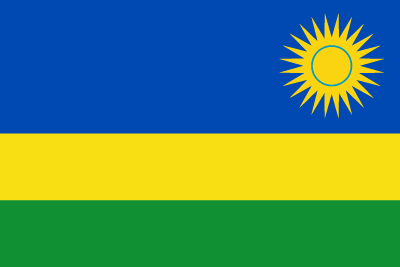 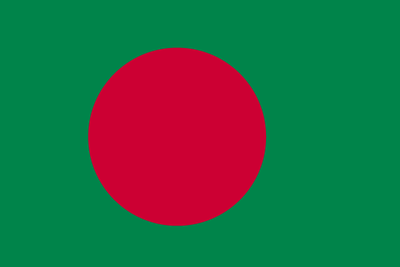 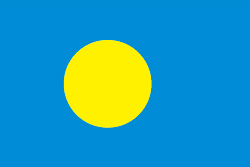 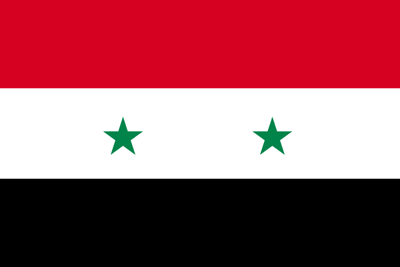 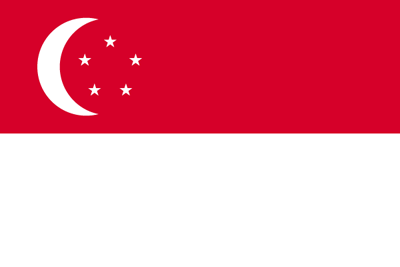 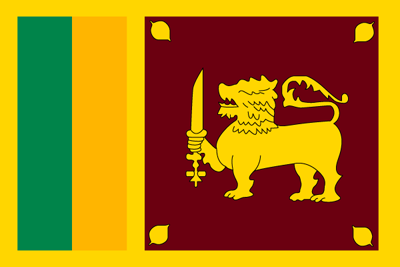 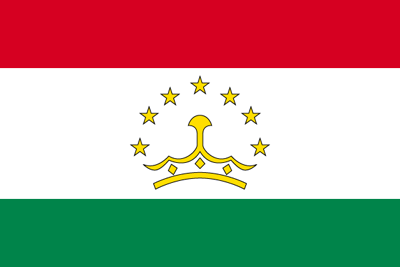 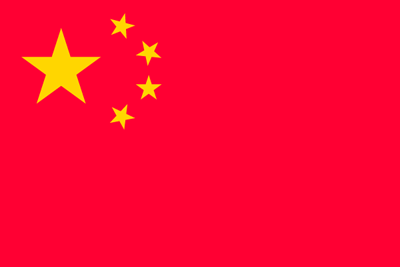 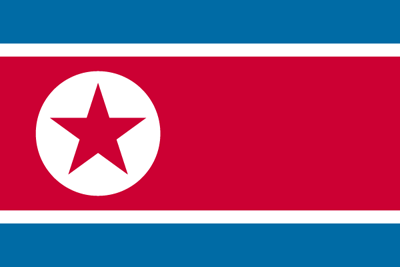 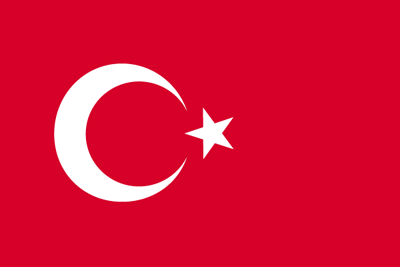 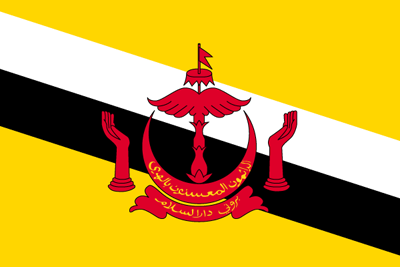 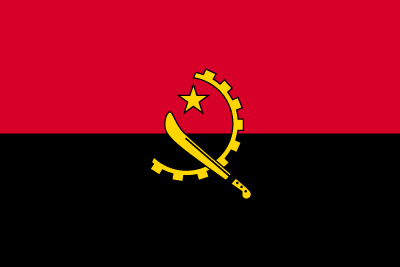 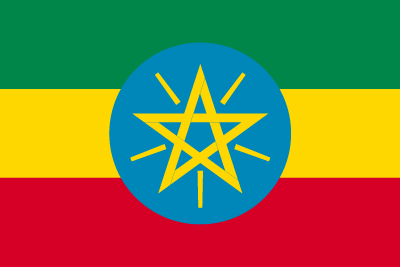 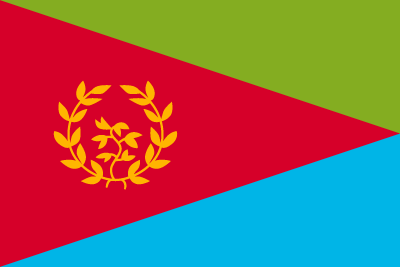 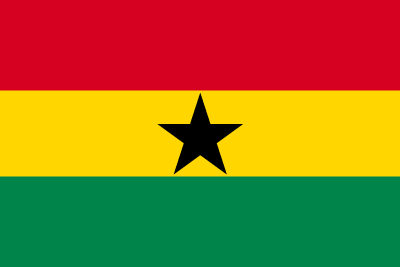 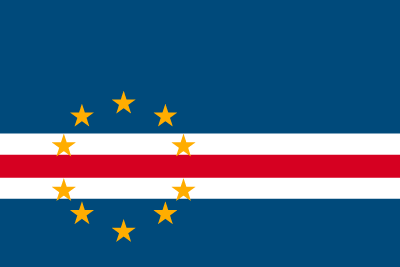 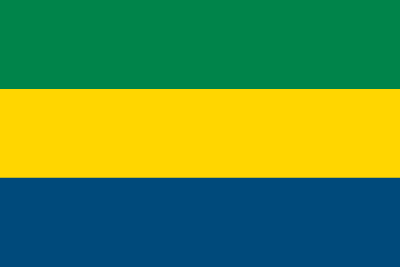 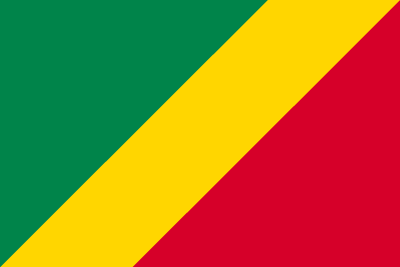 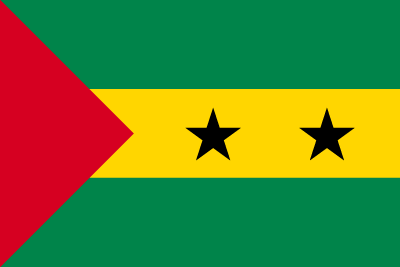 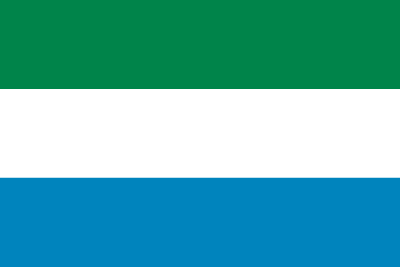 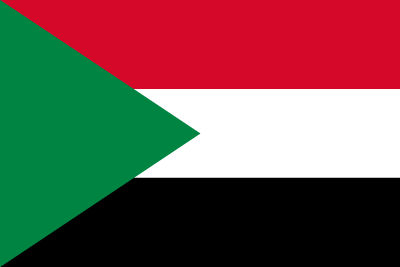 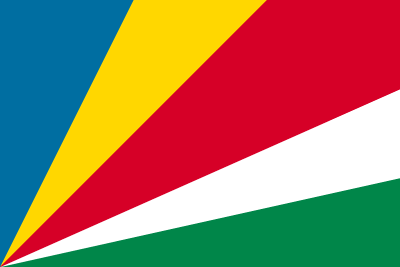 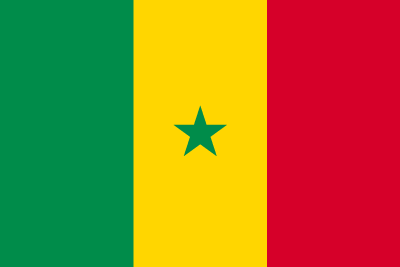 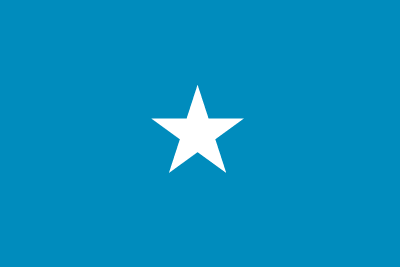 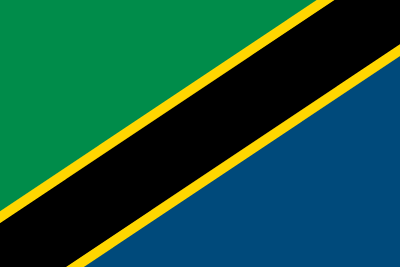 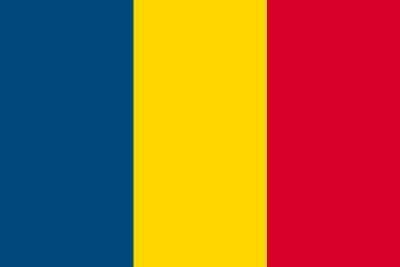 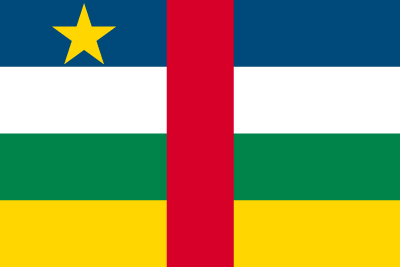 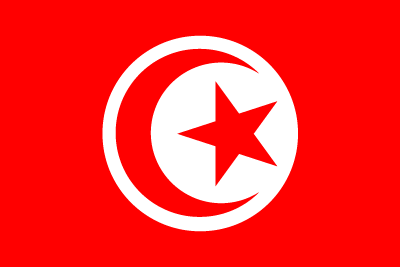 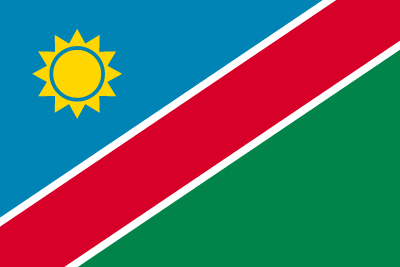 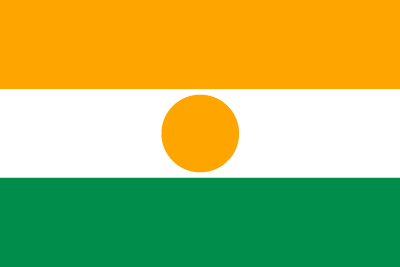 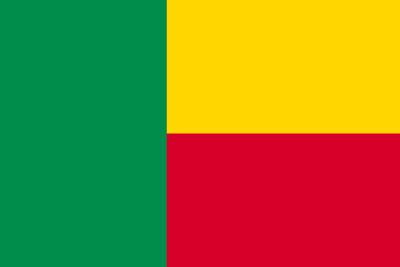 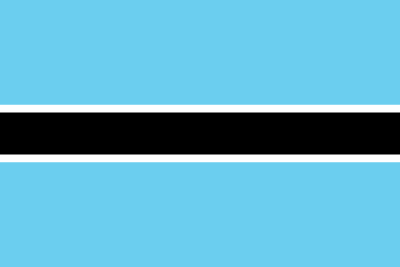 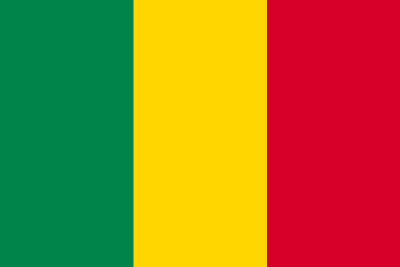 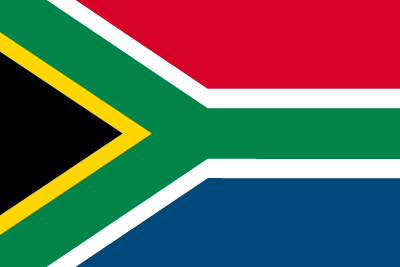 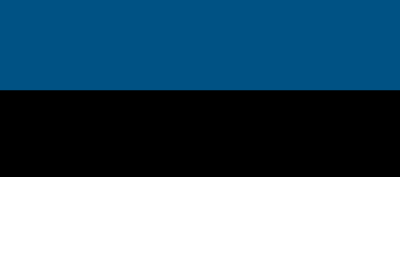 きょうわこく　　　
リトアニア共和国
次の国旗の国は何でしょう？
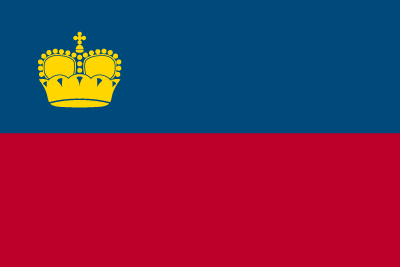 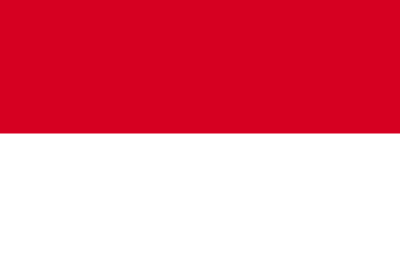 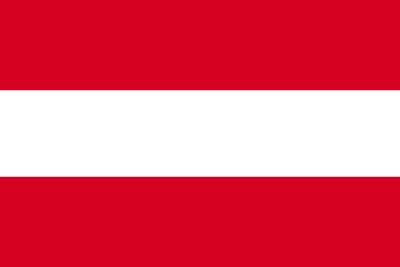 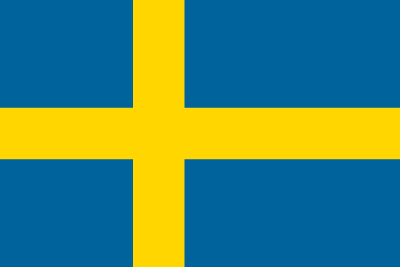 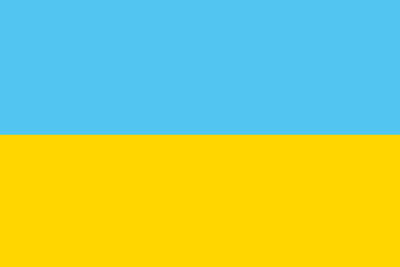 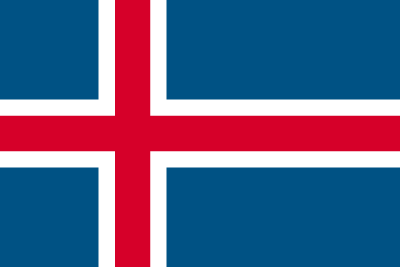 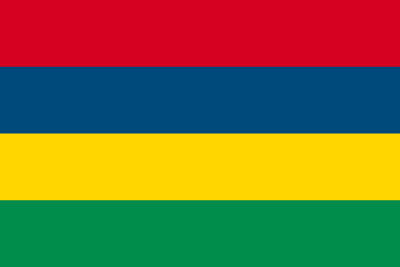 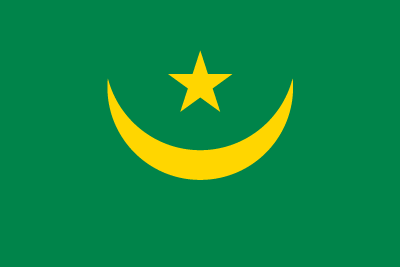 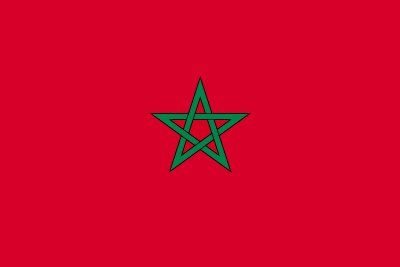 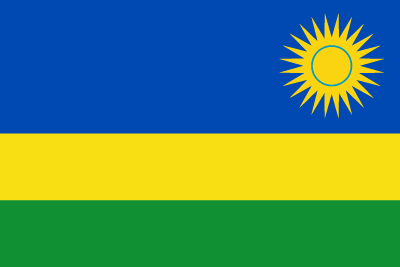 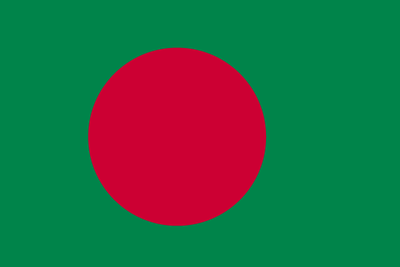 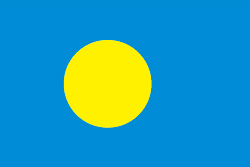 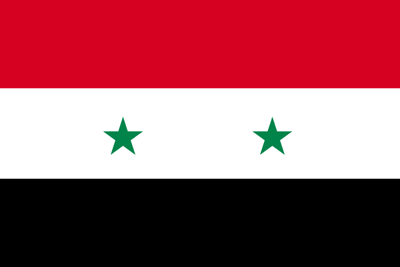 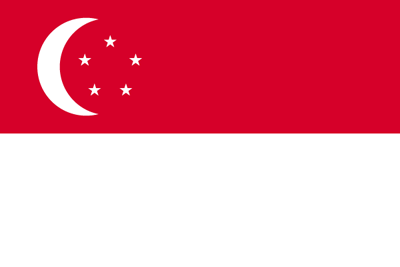 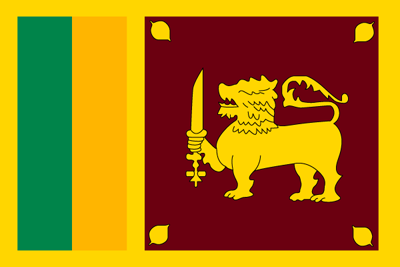 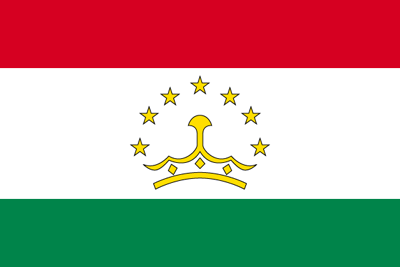 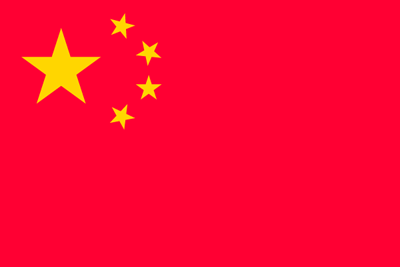 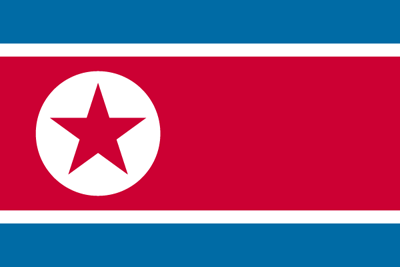 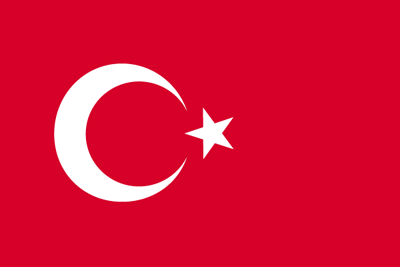 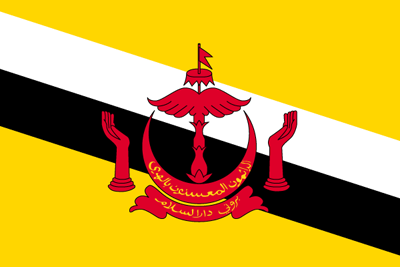 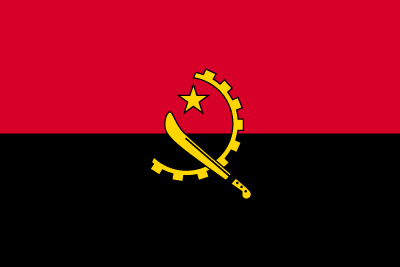 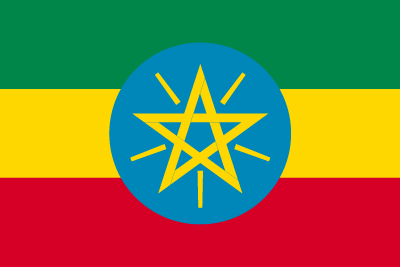 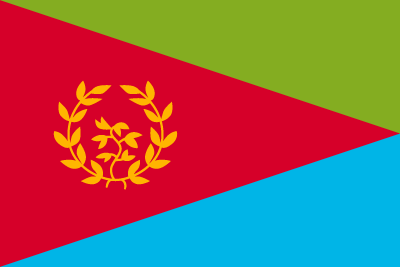 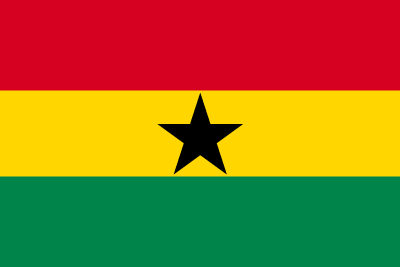 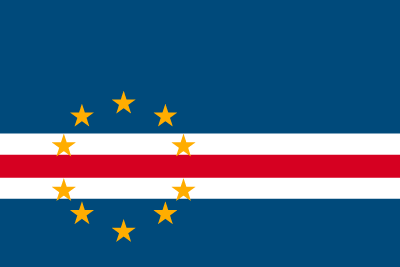 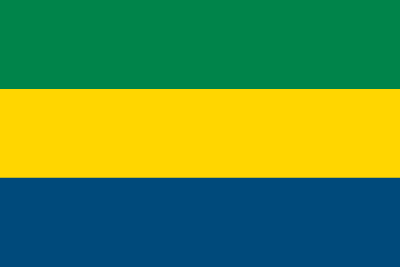 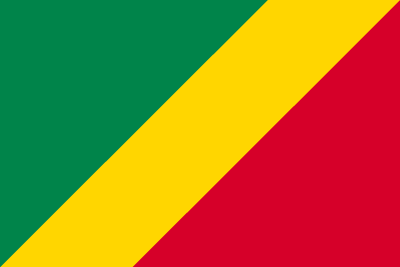 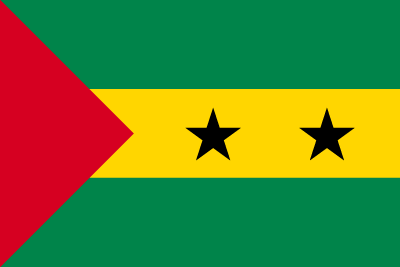 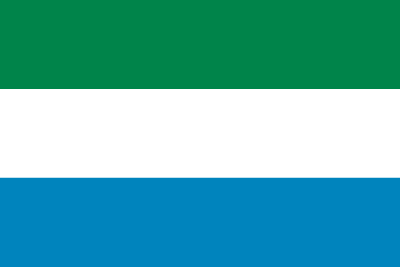 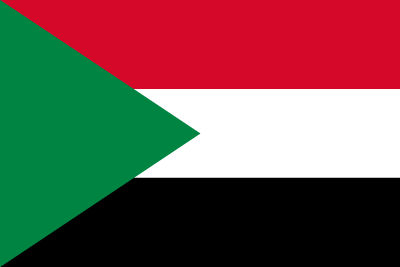 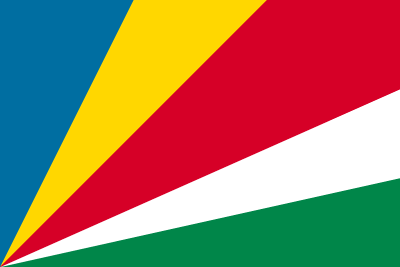 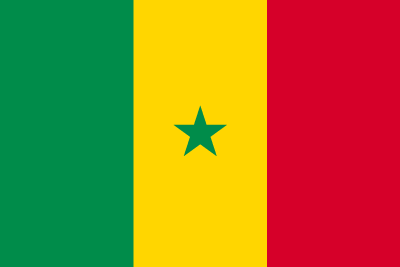 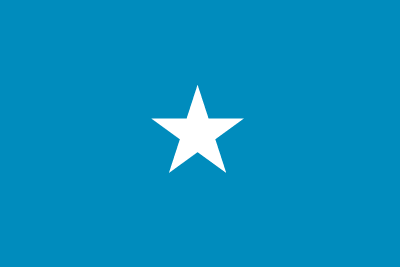 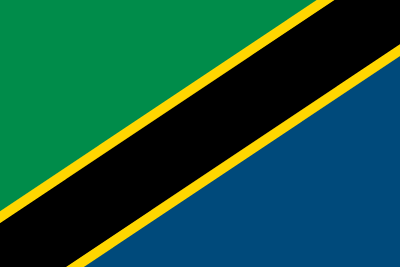 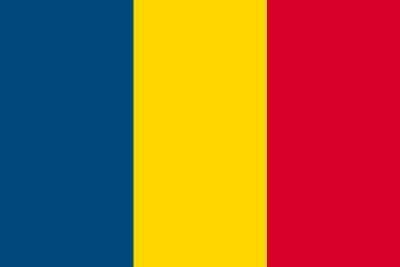 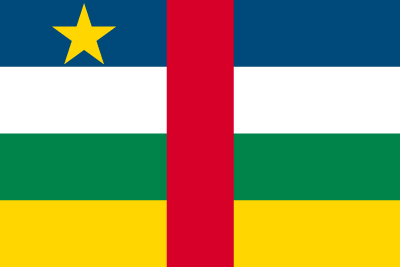 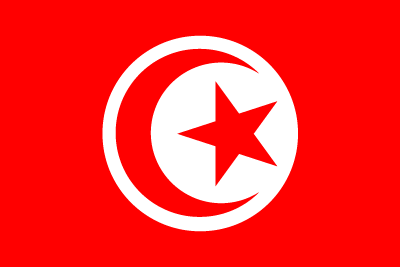 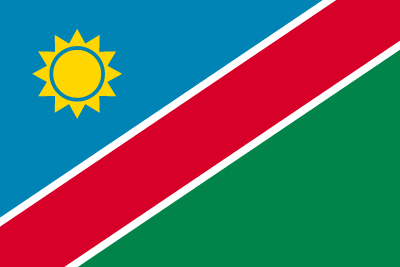 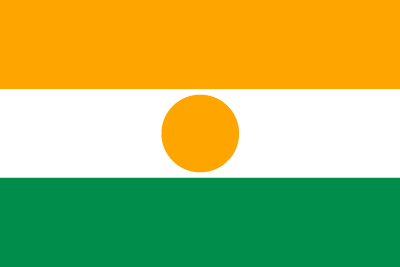 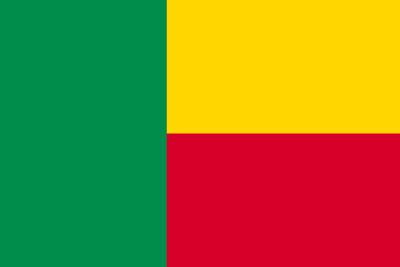 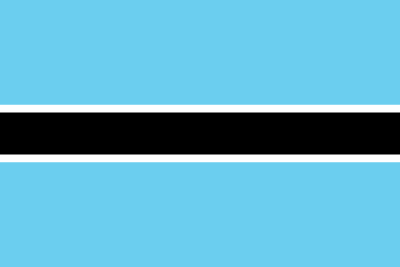 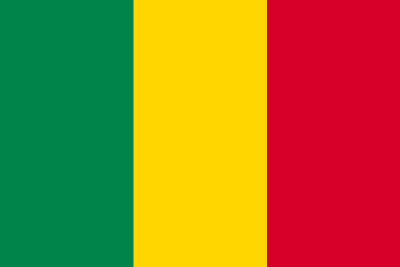 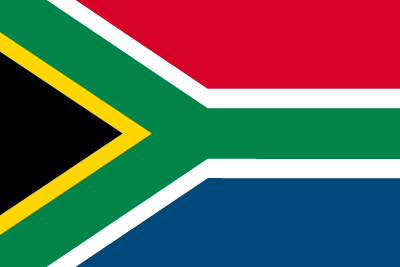 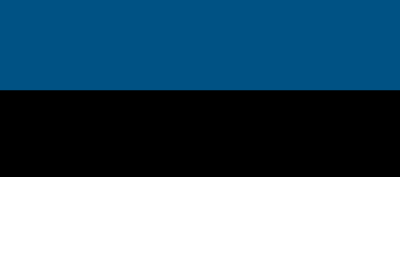 こうこく　　　
リヒテンシュタイン公国
次の国旗の国は何でしょう？
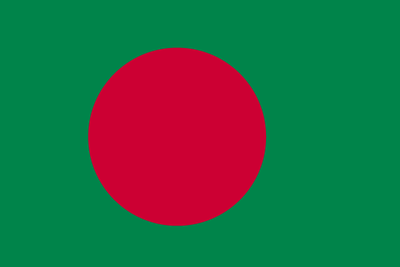 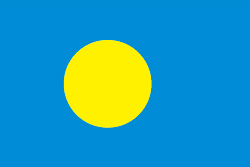 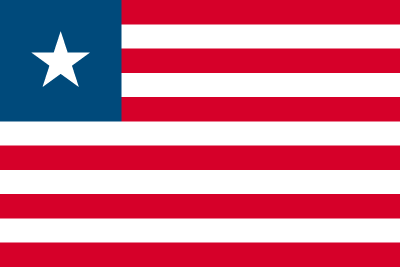 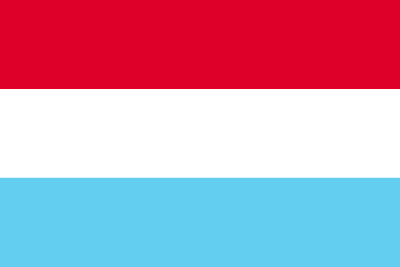 たい こうこく
ルクセンブルク大公国
次の国旗の国は何でしょう？
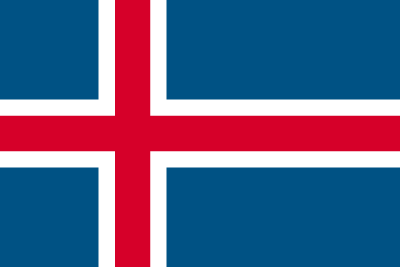 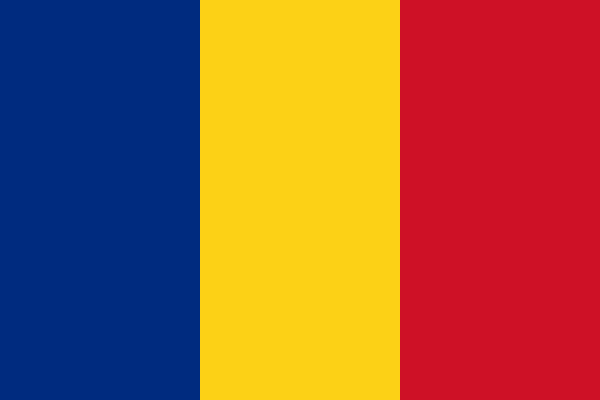 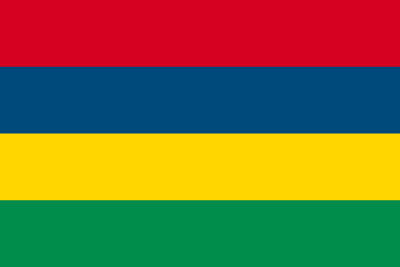 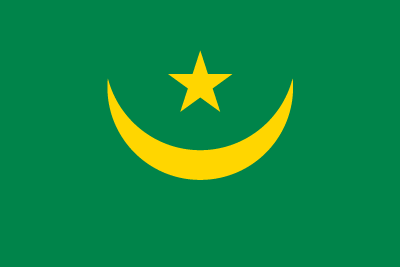 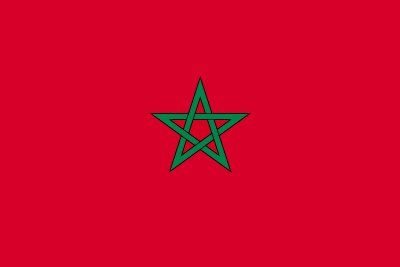 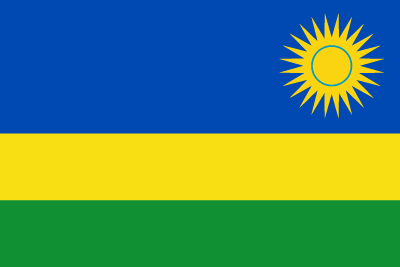 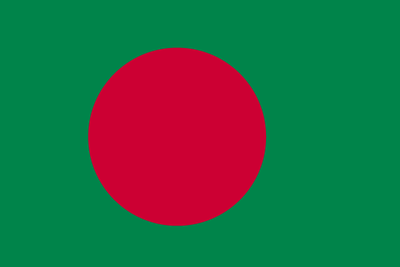 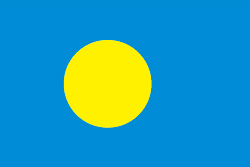 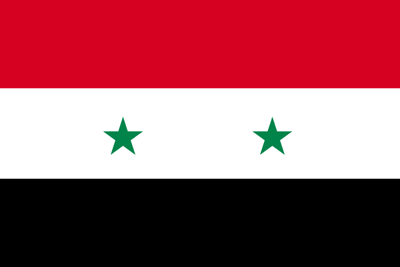 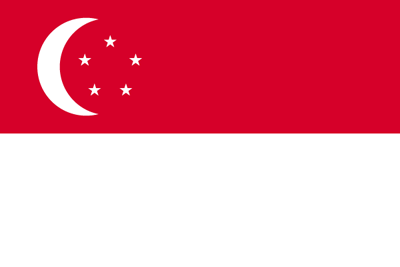 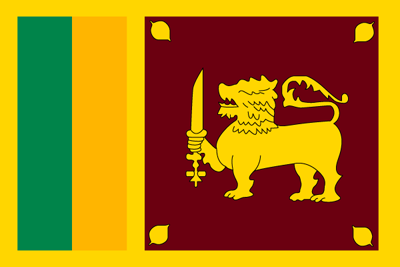 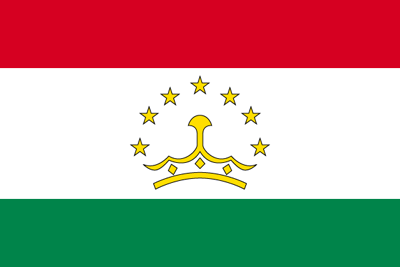 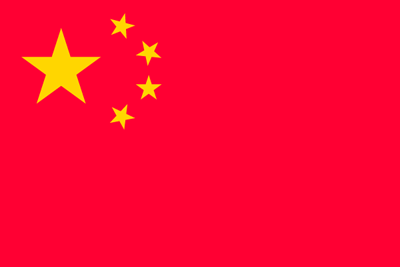 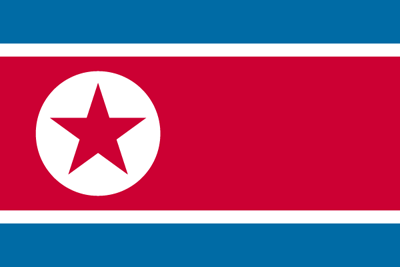 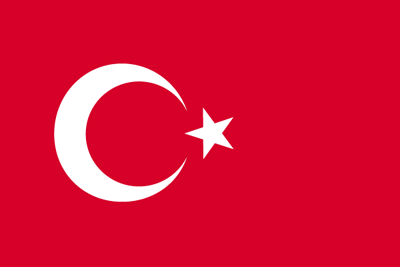 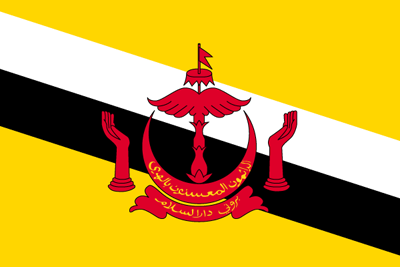 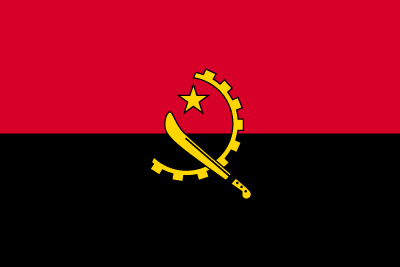 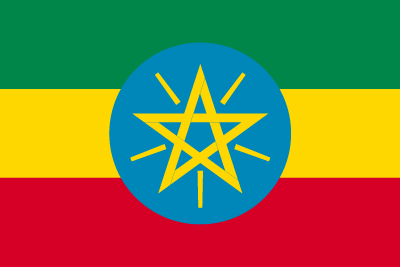 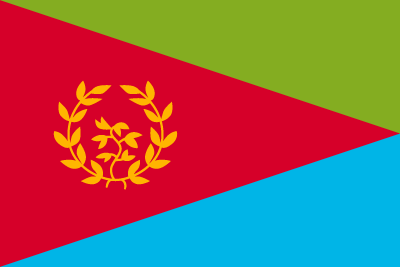 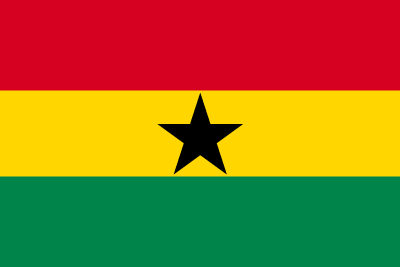 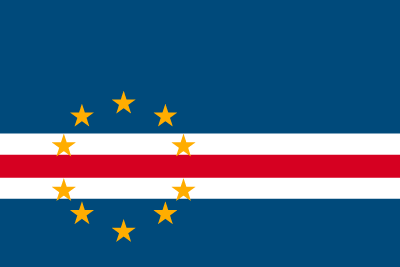 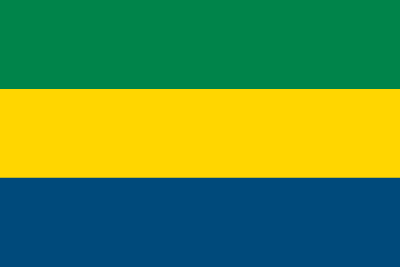 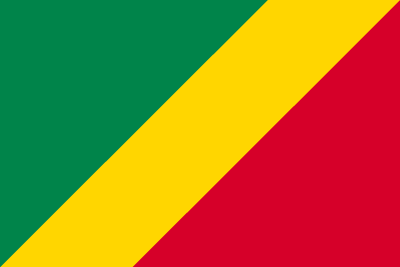 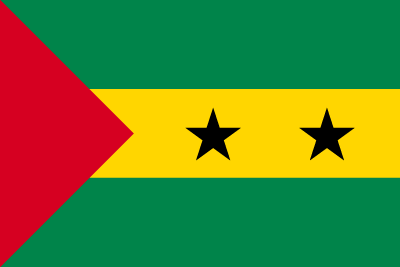 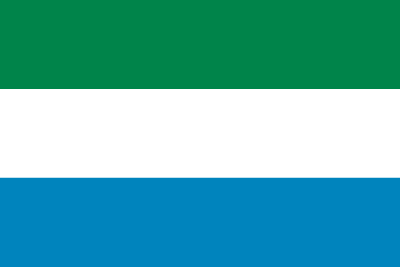 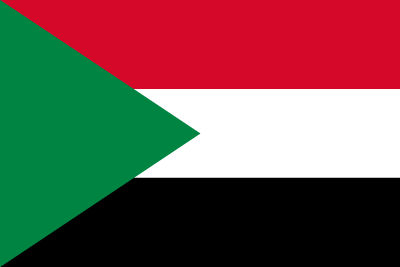 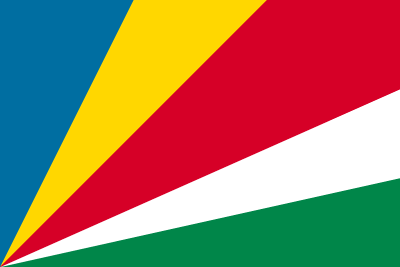 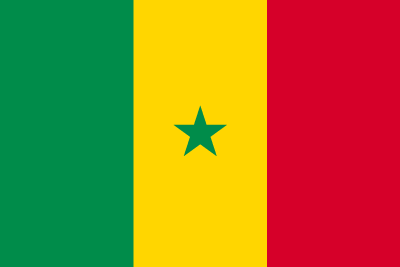 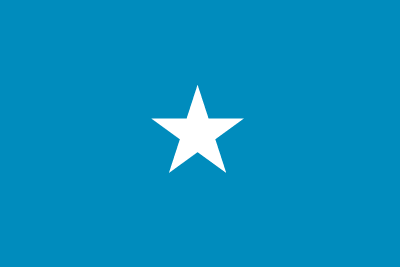 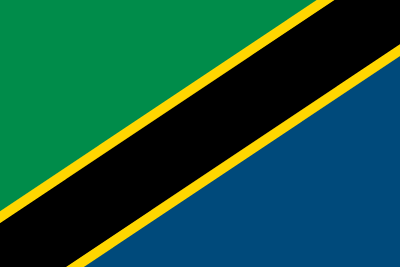 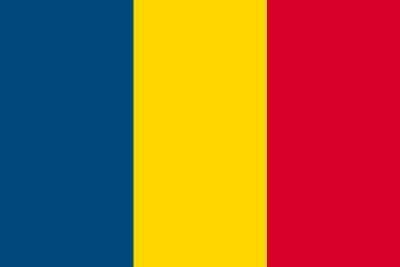 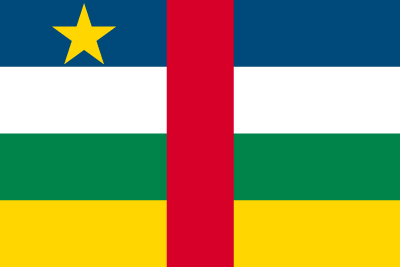 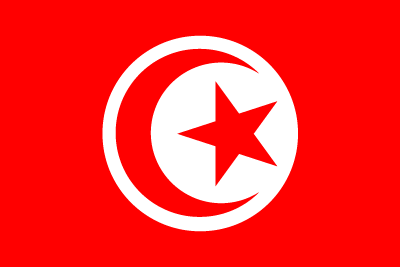 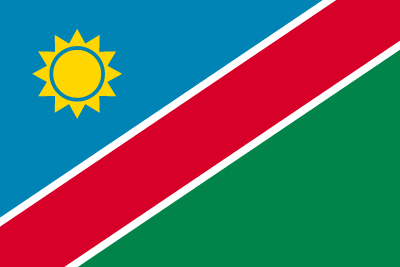 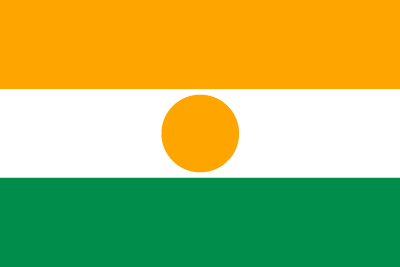 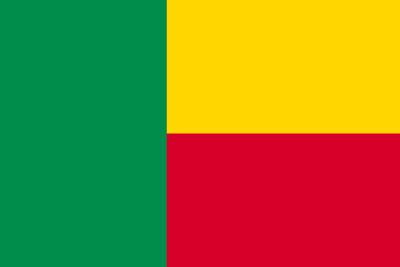 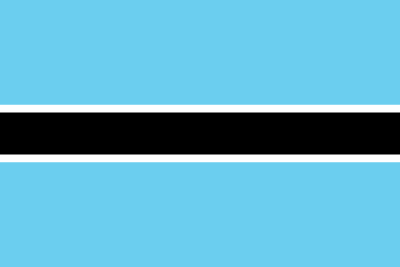 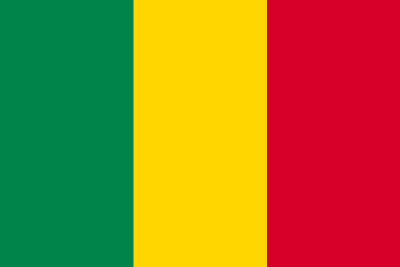 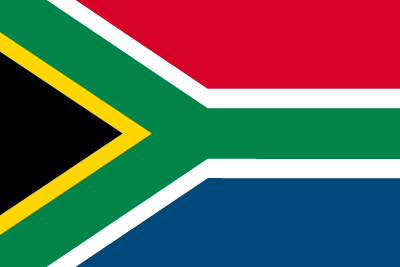 ルーマニア
次の国旗の国は何でしょう？
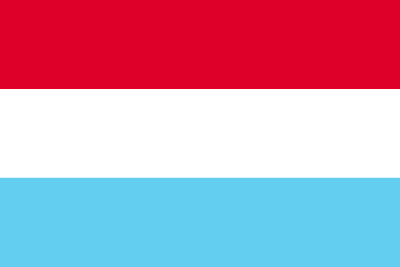 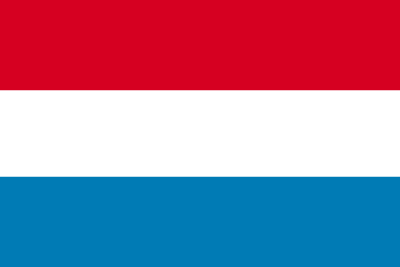 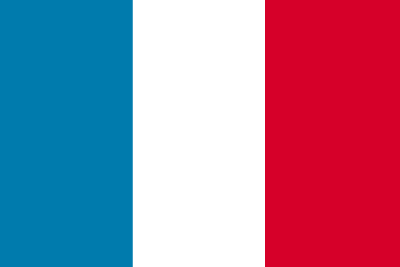 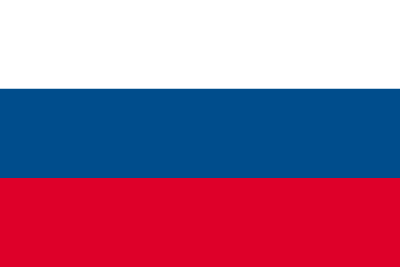 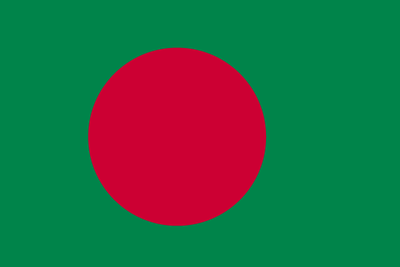 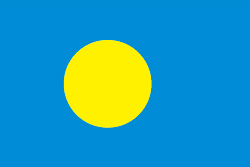 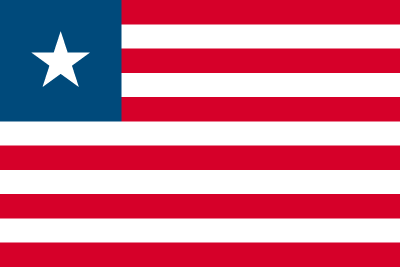 れんぽう
ロシア連邦